Friday, the    9th  of December 2022

En arrivant :
je montre mon cahier de liaison si besoin 
Je corrige et souligne dans mon cahier du jour
J’écris la date du jour dans le cahier du jour
Je termine l’illustration de ma poésie
Montrer les devoirs (si besoin)
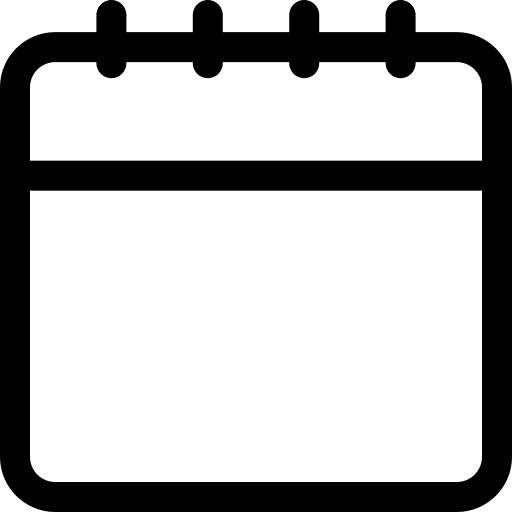 Timetable
Friday afternoon
Friday morning
Piscine
Français
Danse
Français
lunch break
Rituals
How many pupils are absent today ?
How many pupils are present today ?
What season is it today ?
What’s the weather like today ?
How are you feeling today ?
How many days since the beginning of the year ?
48
Speak aloud
English
08:20 – 08:45
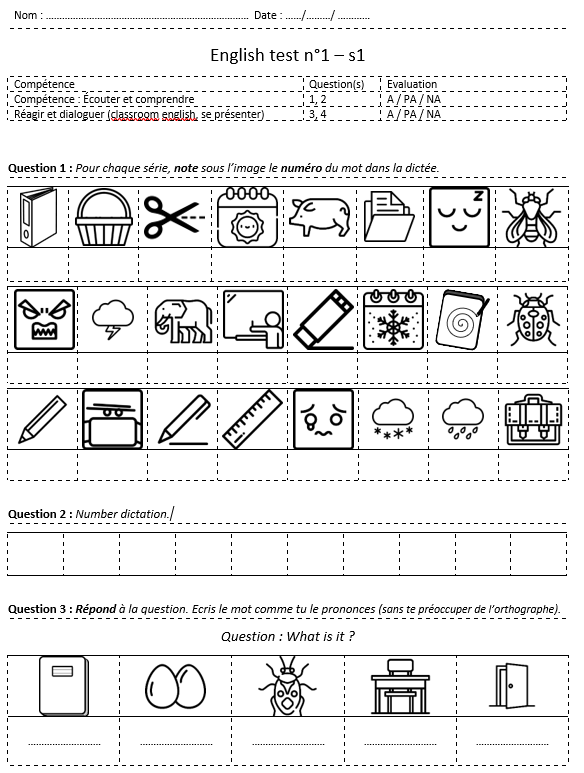 English test
2 series // color yours
2 parts : one is written, the other is spoken
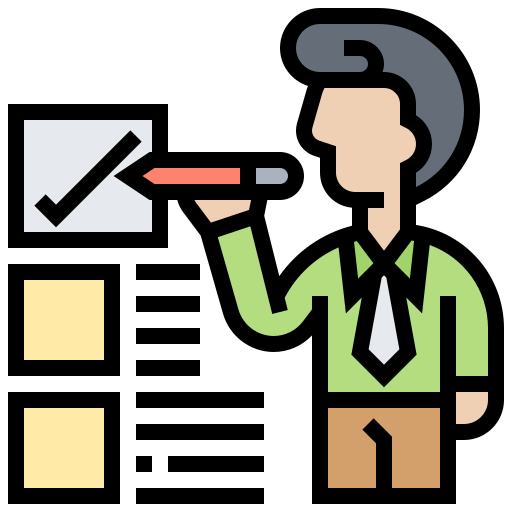 Mathématiques
08:45-09:55
Evaluation anglais // interrogation individuelle
Appel individuel, un(e) par un(e)
Quand appelé(e), met en pause la résolution de problèmes
Quand terminé, retourne à la résolution de problèmes.
Pour tous : travail en silence, interdiction de se lever.
Résolution de problèmes
Matériel : 
Cahier du jour
Fiche « marchande » + mini fichier
Faire la fiche problème « la marchande »
Corriger TOUS les problèmes non validés dans le mini-fichier
Faire jusqu’à 3 problèmes.
Résolution de problèmes
Matériel : 
Cahier du jour
Fiches problèmes «à découper » + mini-fichier






Finir les problèmes « à découper »
Corriger TOUS les problèmes du mini-fichier non validés
Faire jusqu’à 3 problèmes dans le mini-fichier.
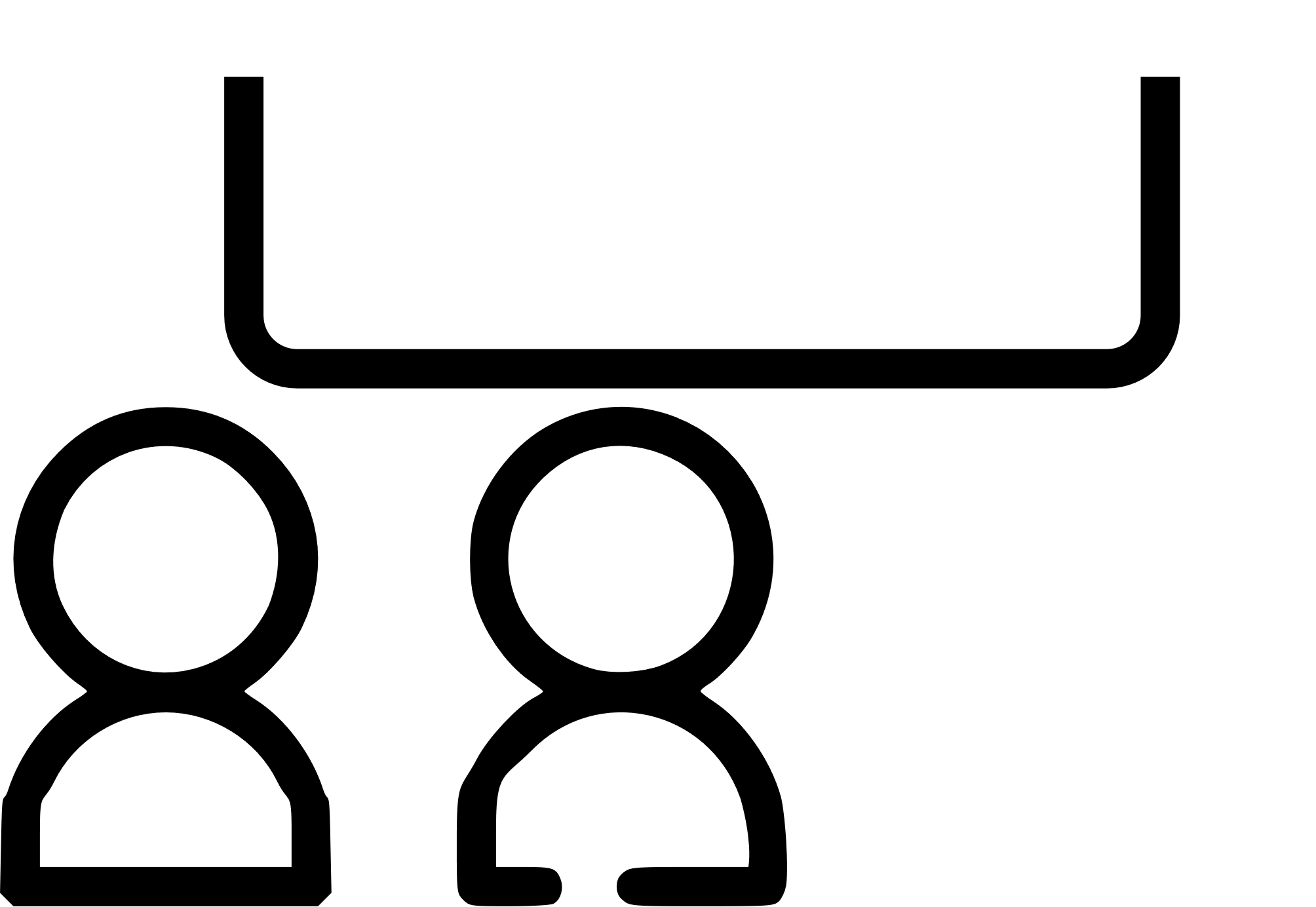 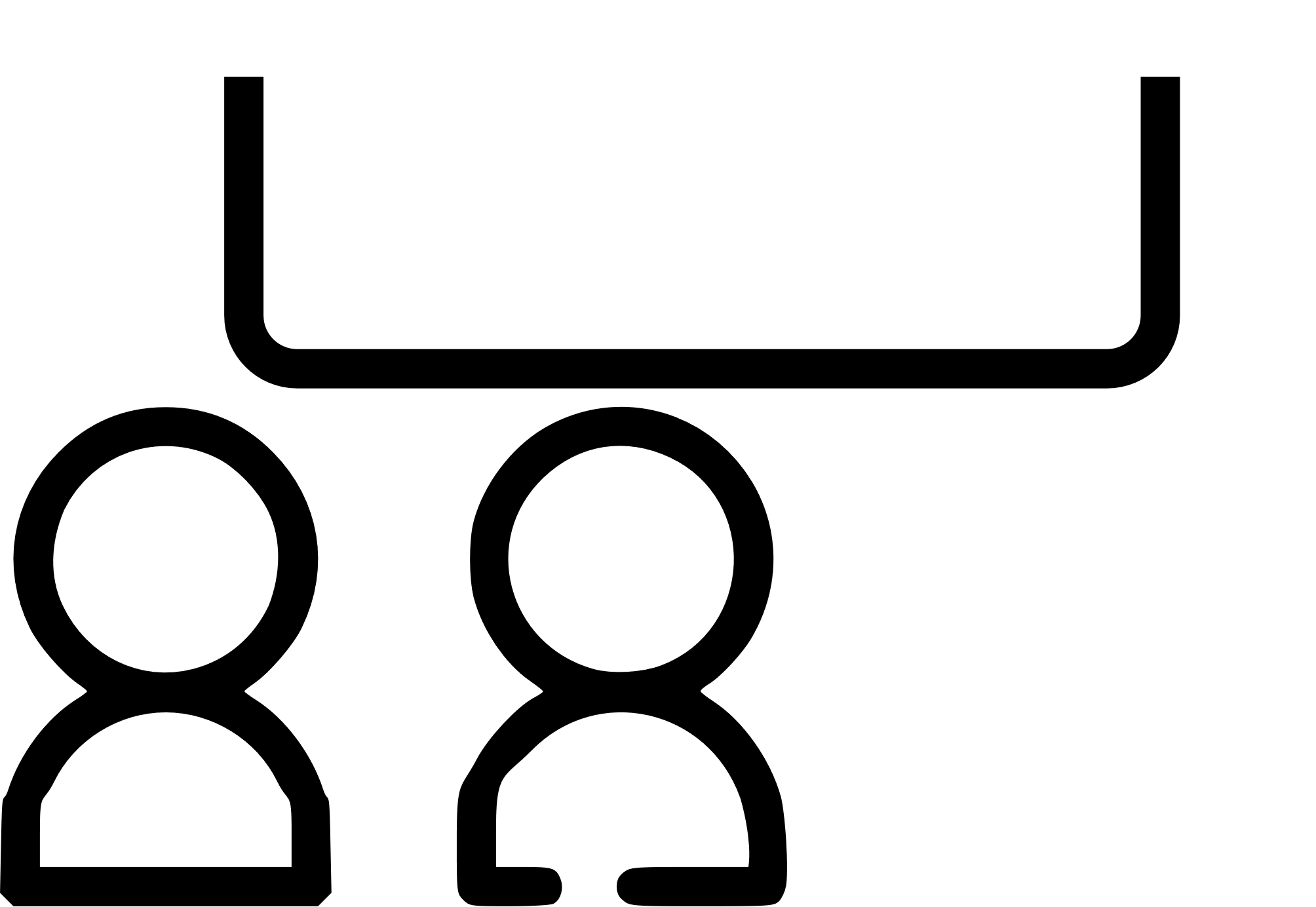 « Mamie a préparé des bonbons pour Halloween. Dans le grand saladier, il y en a 40. Elle a promis à ses deux neveux qu’ils se partageront  1  des bonbons. 

Combien de bonbons vont-ils avoir chacun ? »
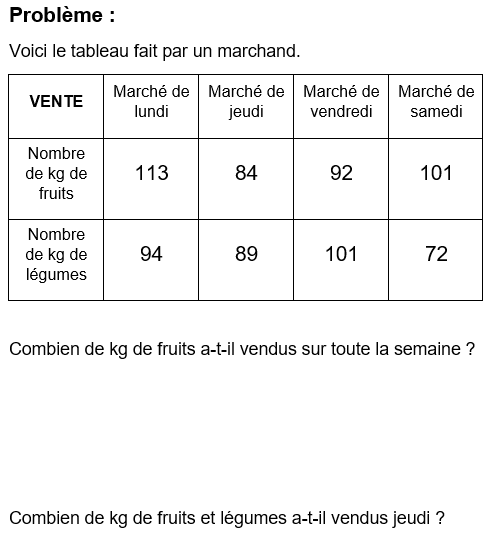 Problèmes
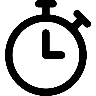 20 min
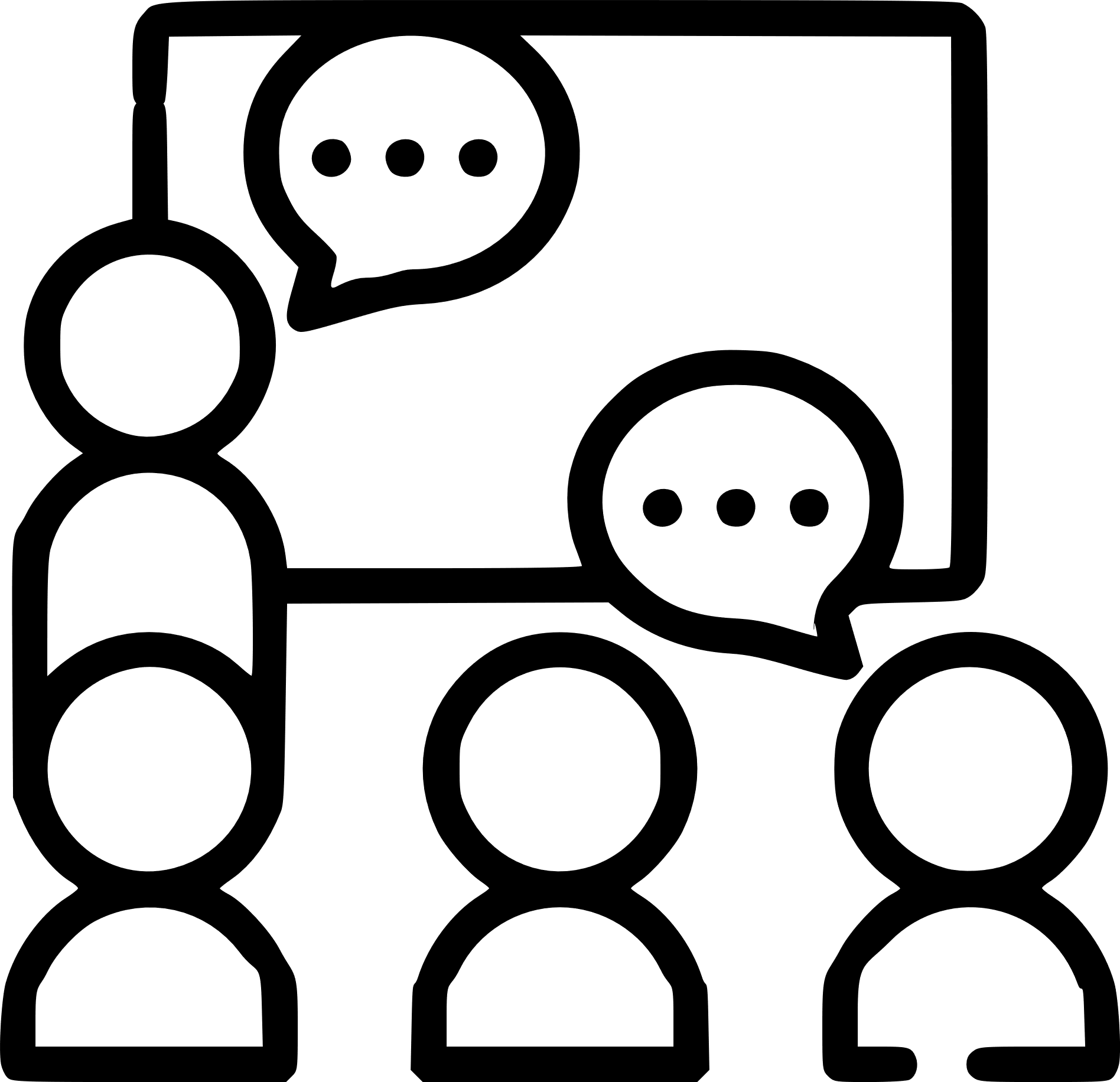 Les nombres 
Matériel : Ardoise
Ecrire en chiffres les nombres suivants.
Les encadrer à la dizaine
mille-treize
	<		<
mille-quatre-cent-sept
	<		<
mille-huit
	<		<
mille-soixante-quinze
	<		<
Les fractions
Matériel : ardoise
Quelle est la fraction (en 12e) ?
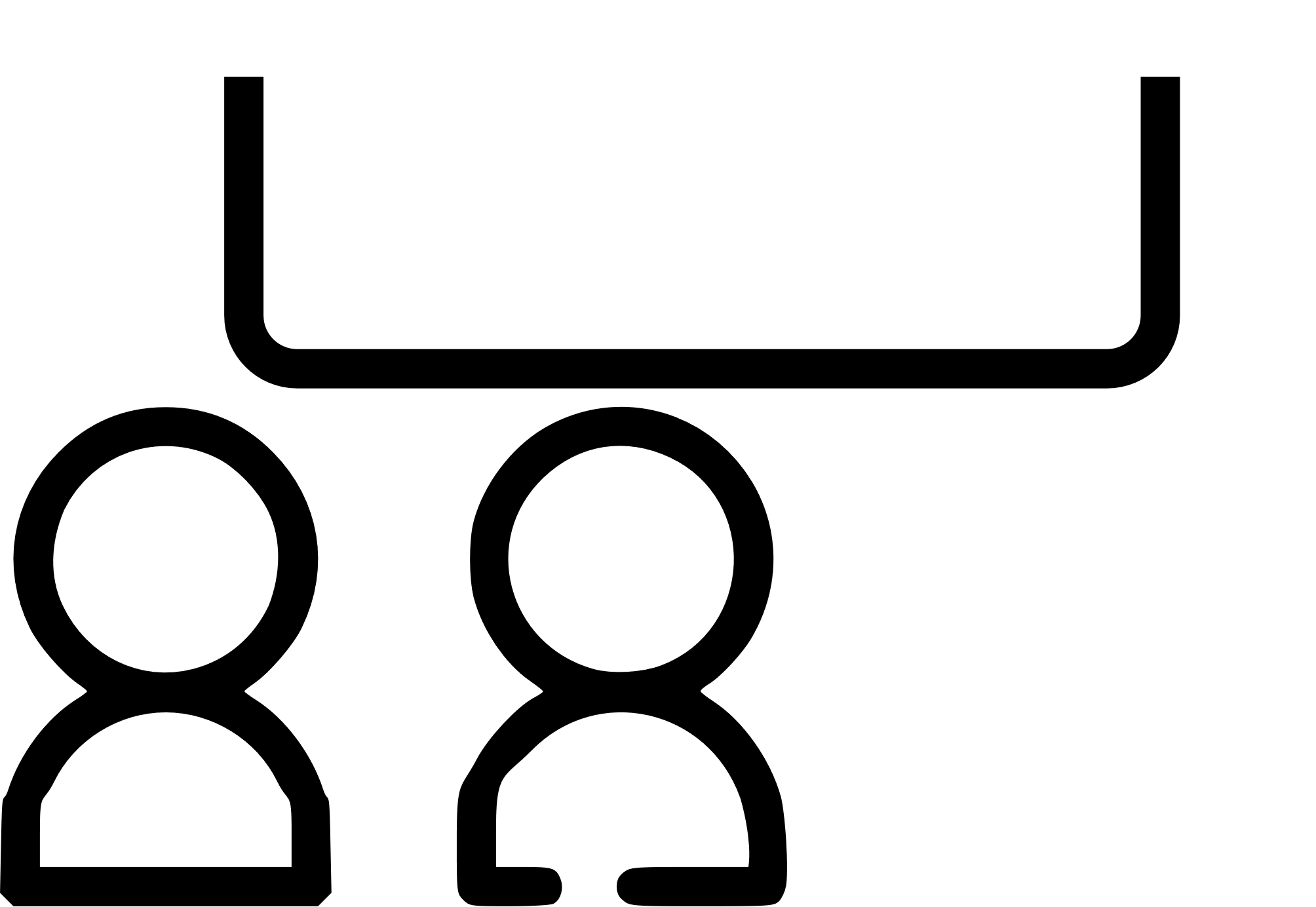 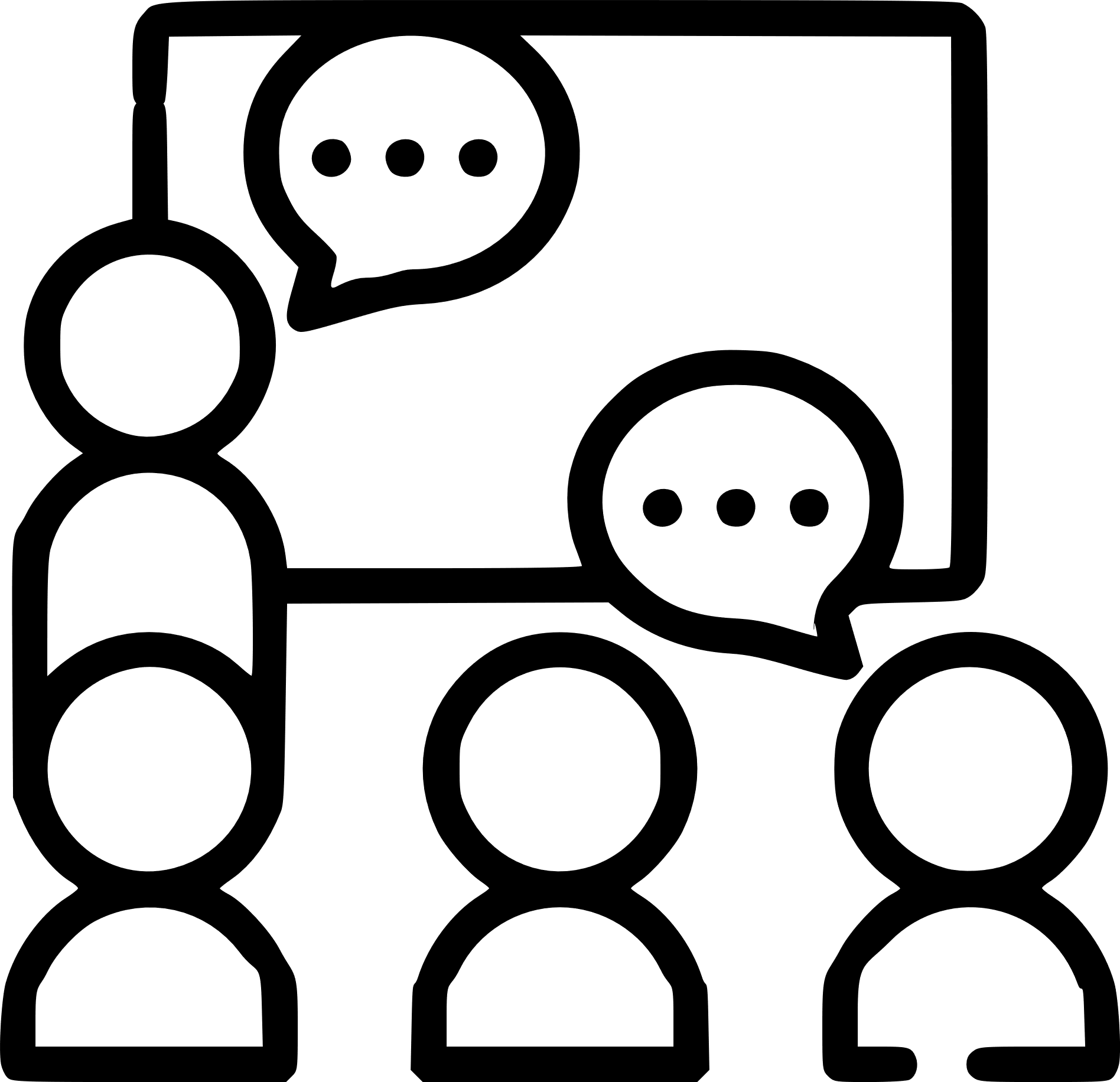 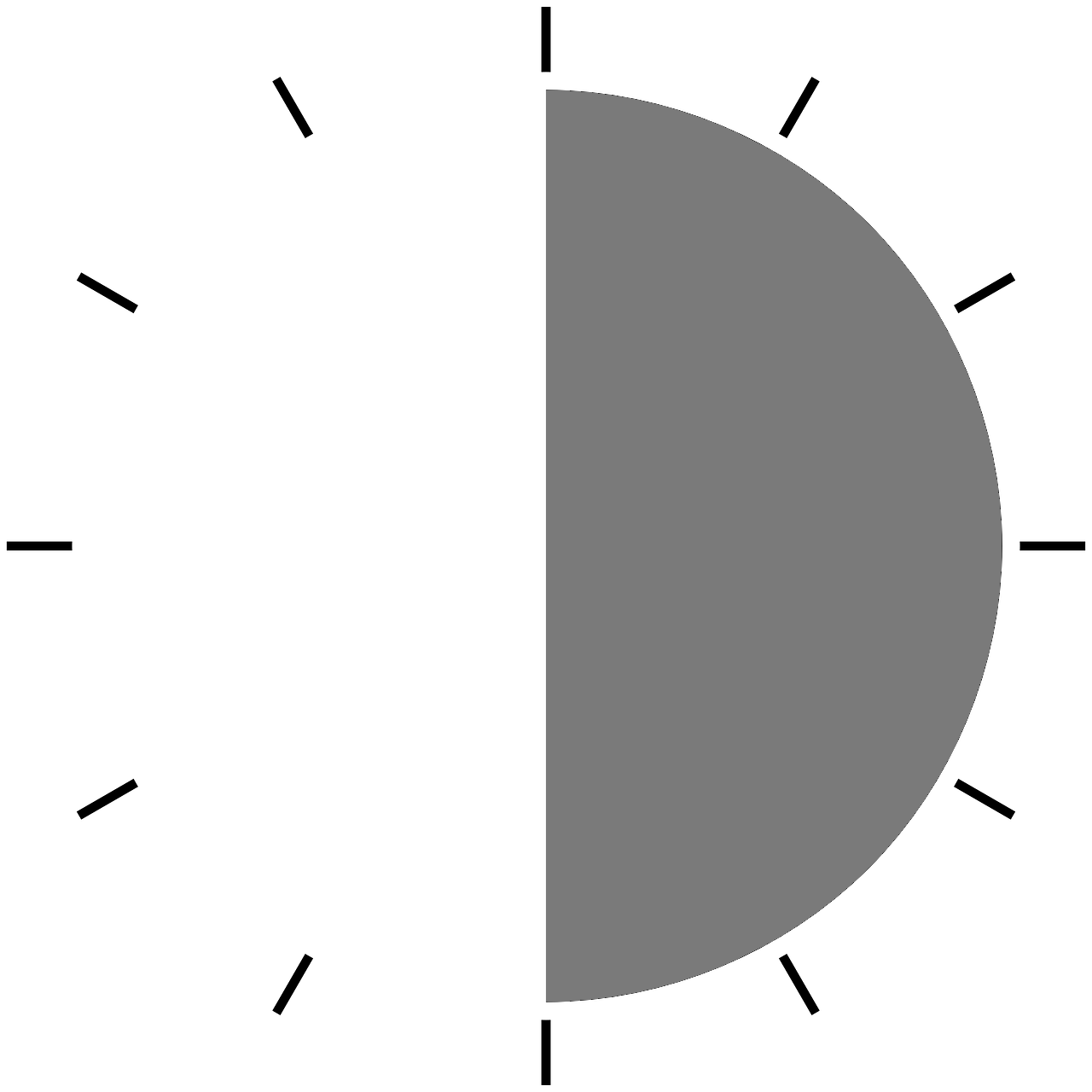 Rebrassages
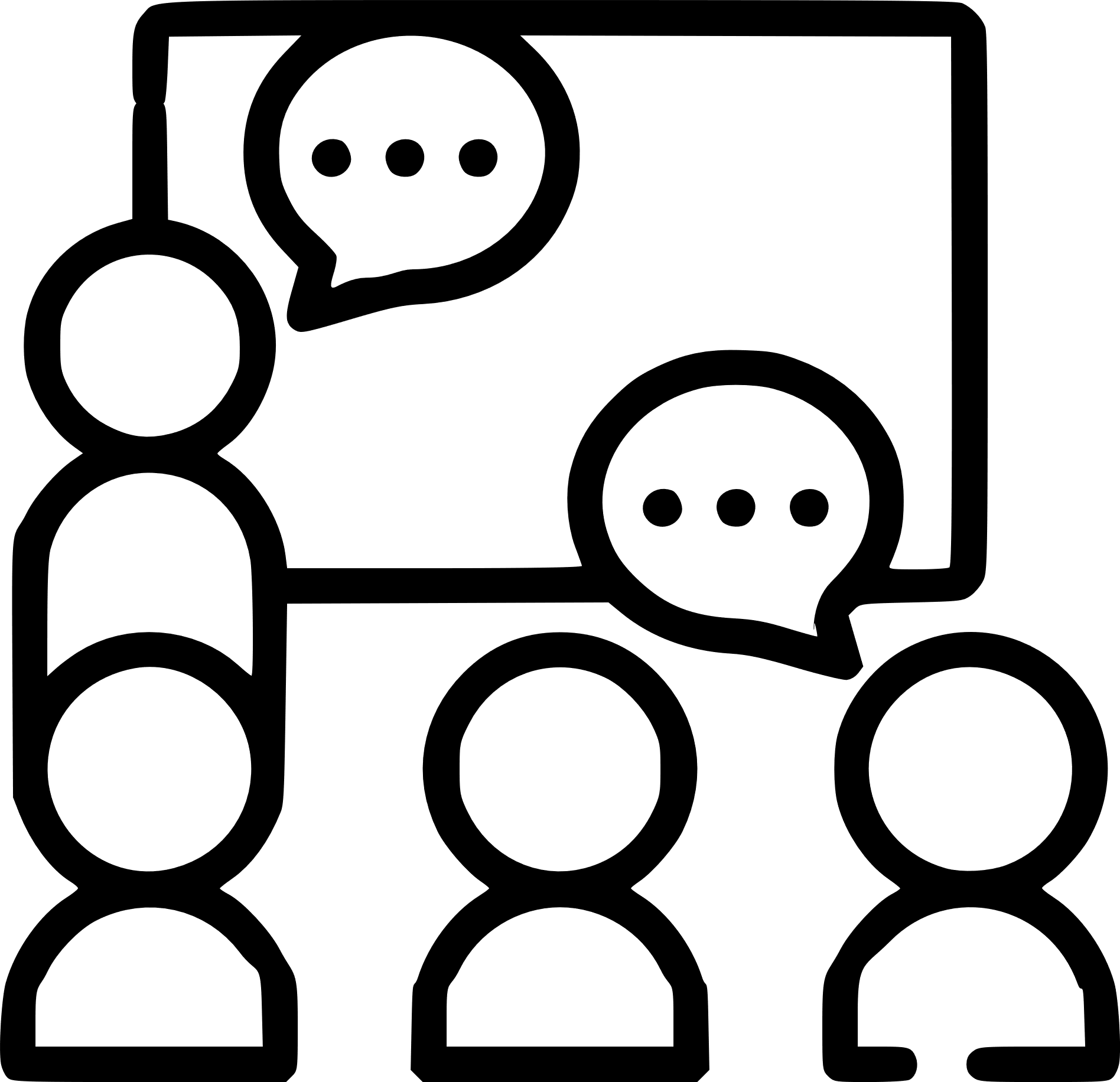 Les nombres 
Matériel : Ardoise
Ecrire en chiffres les nombres suivants.
Les encadrer à la dizaine
mille-treize
	<		<
mille-quatre-cent-sept
	<		<
mille-huit
	<		<
mille-soixante-quinze
	<		<
Les fractions
Matériel : ardoise
Quelle est la fraction (en 12e) ?
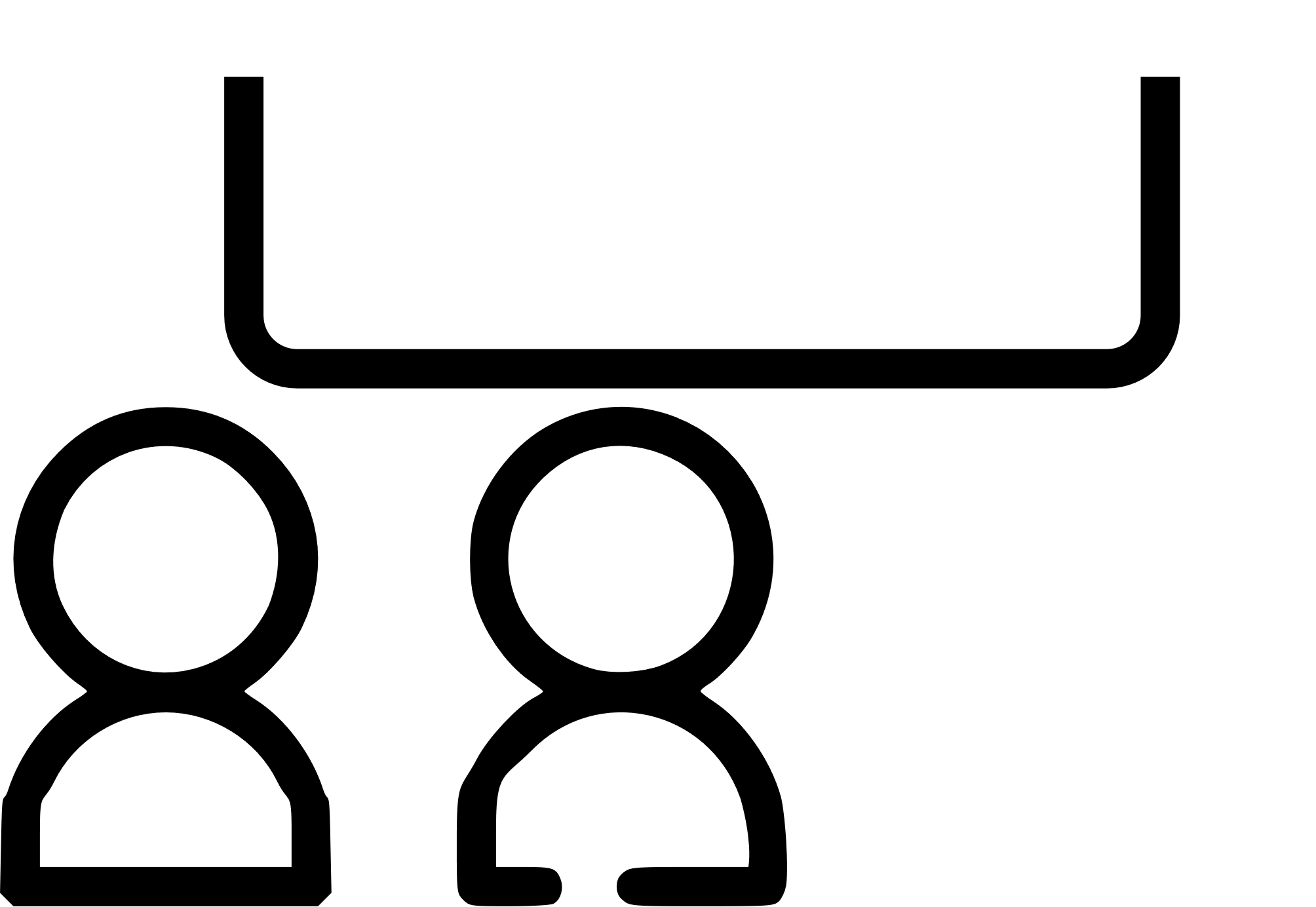 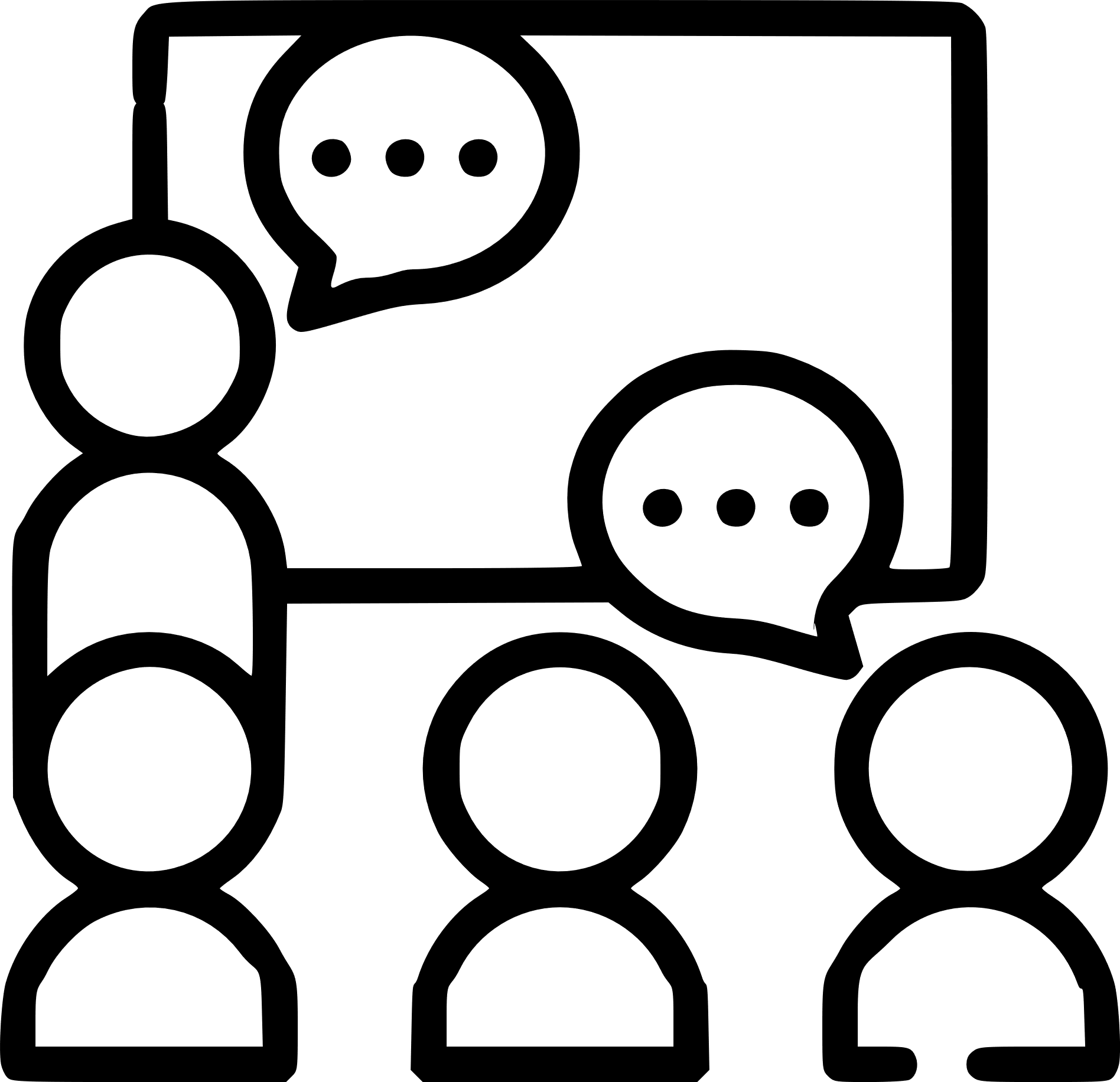 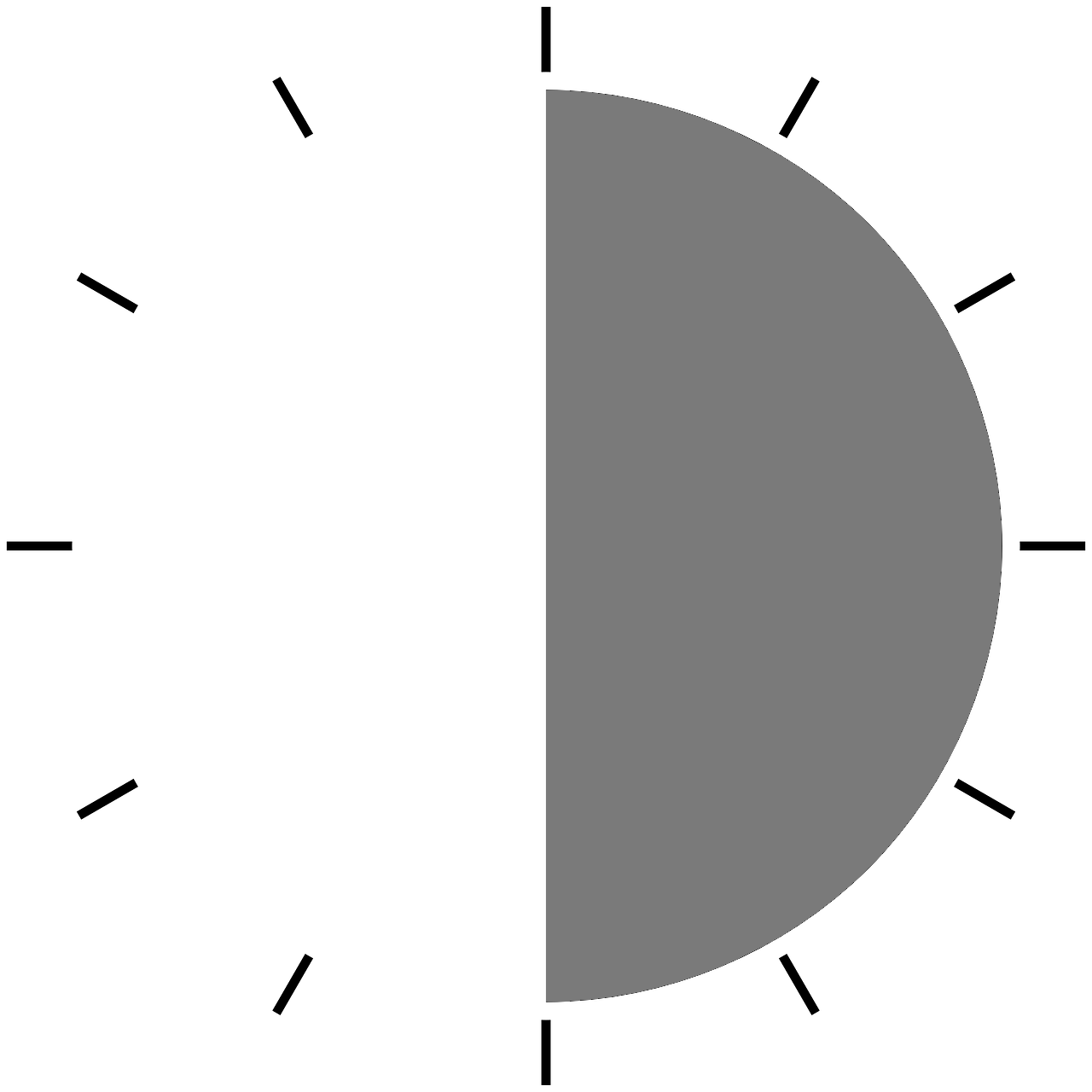 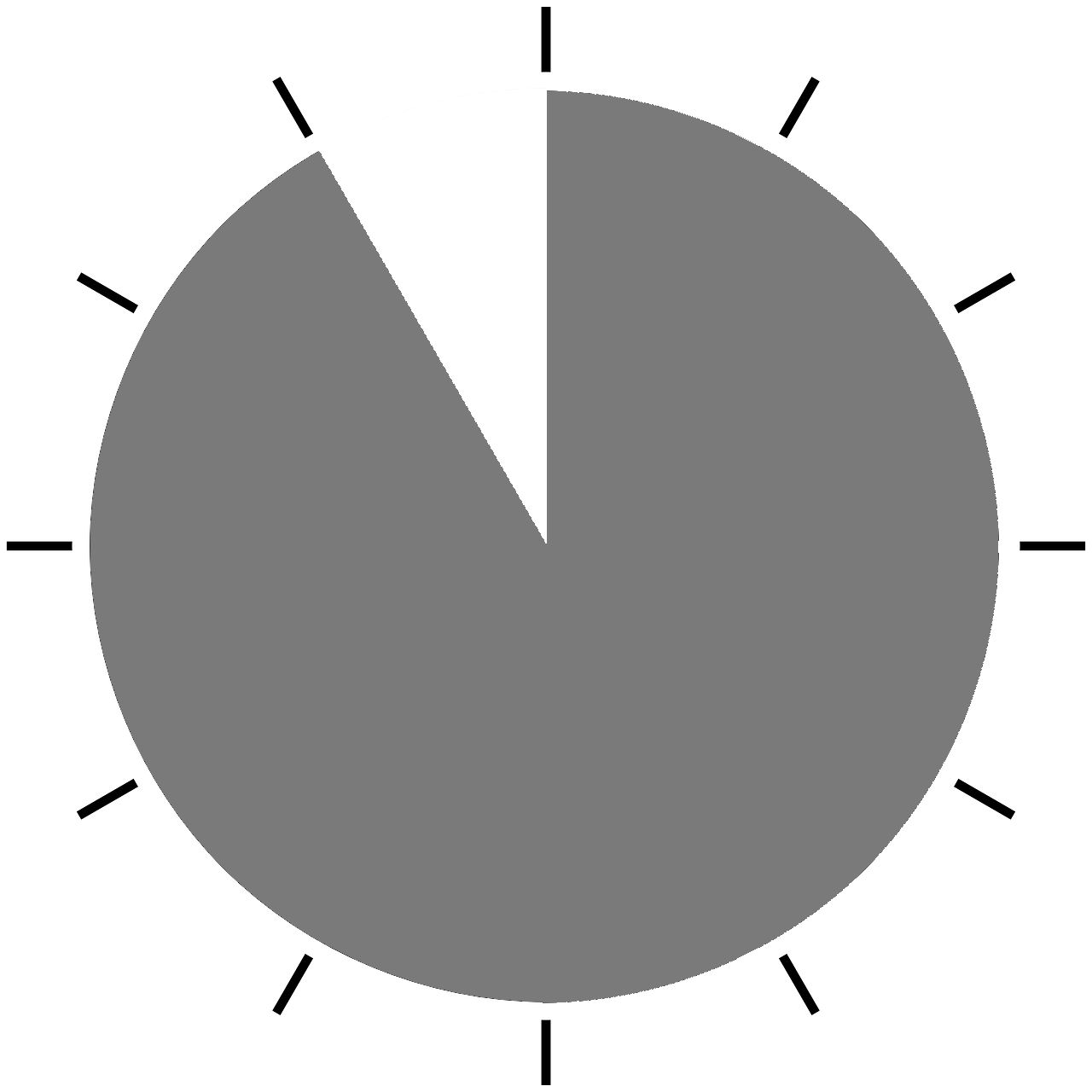 Rebrassages
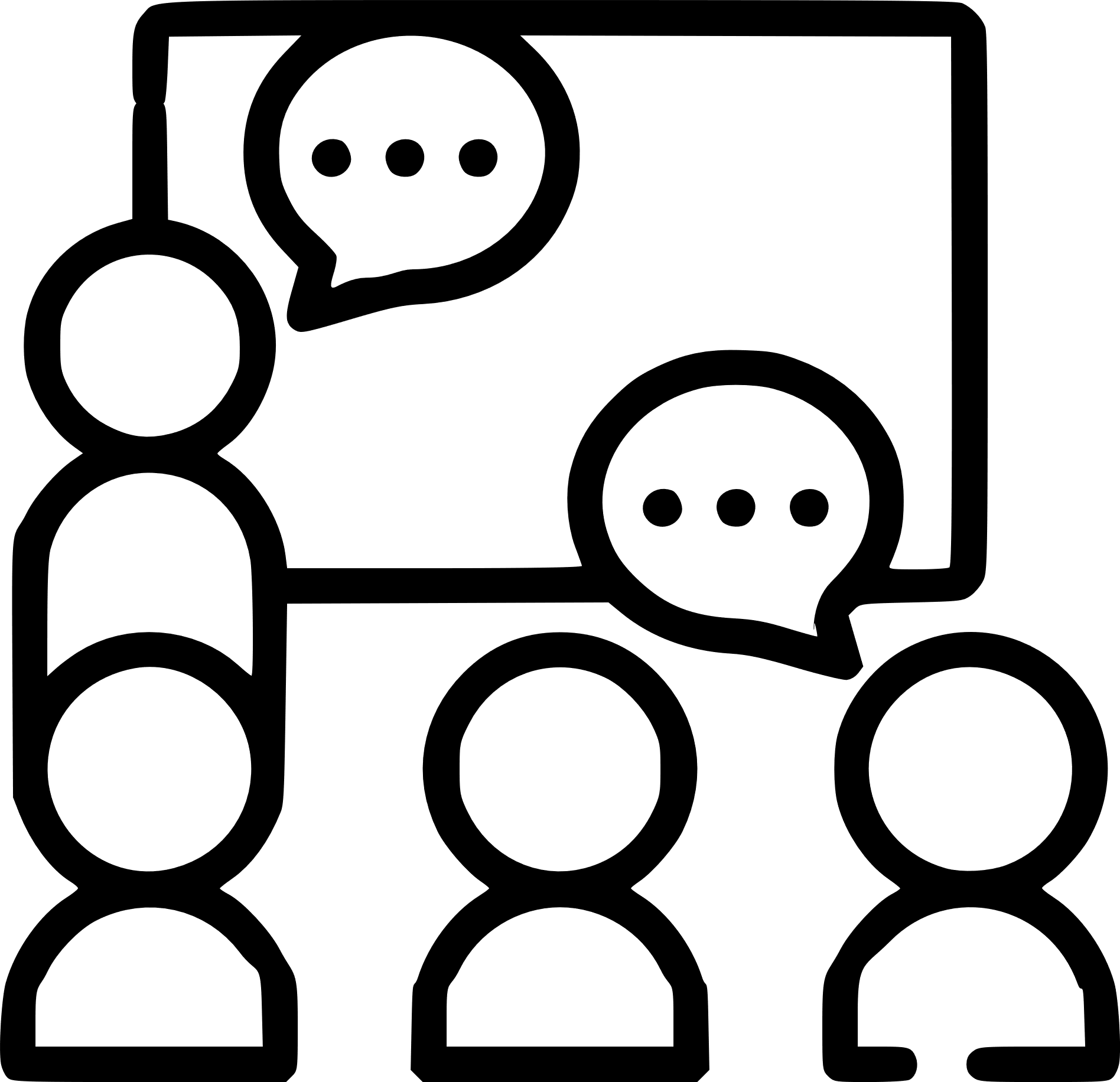 Les nombres 
Matériel : Ardoise
Ecrire en chiffres les nombres suivants.
Les encadrer à la dizaine
mille-treize
	<		<
mille-quatre-cent-sept
	<		<
mille-huit
	<		<
mille-soixante-quinze
	<		<
Les fractions
Matériel : ardoise
Quelle est la fraction (en 12e) ?
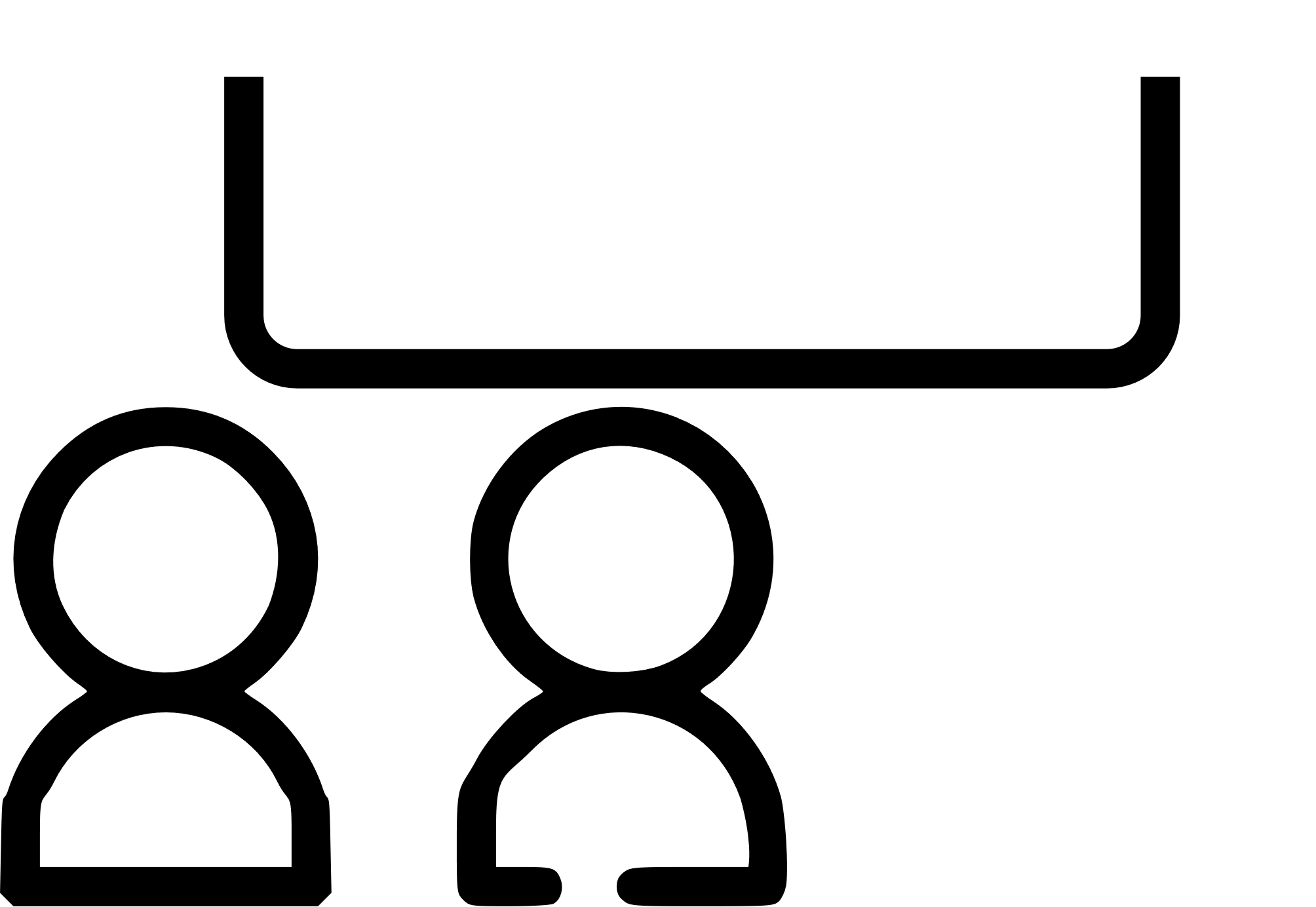 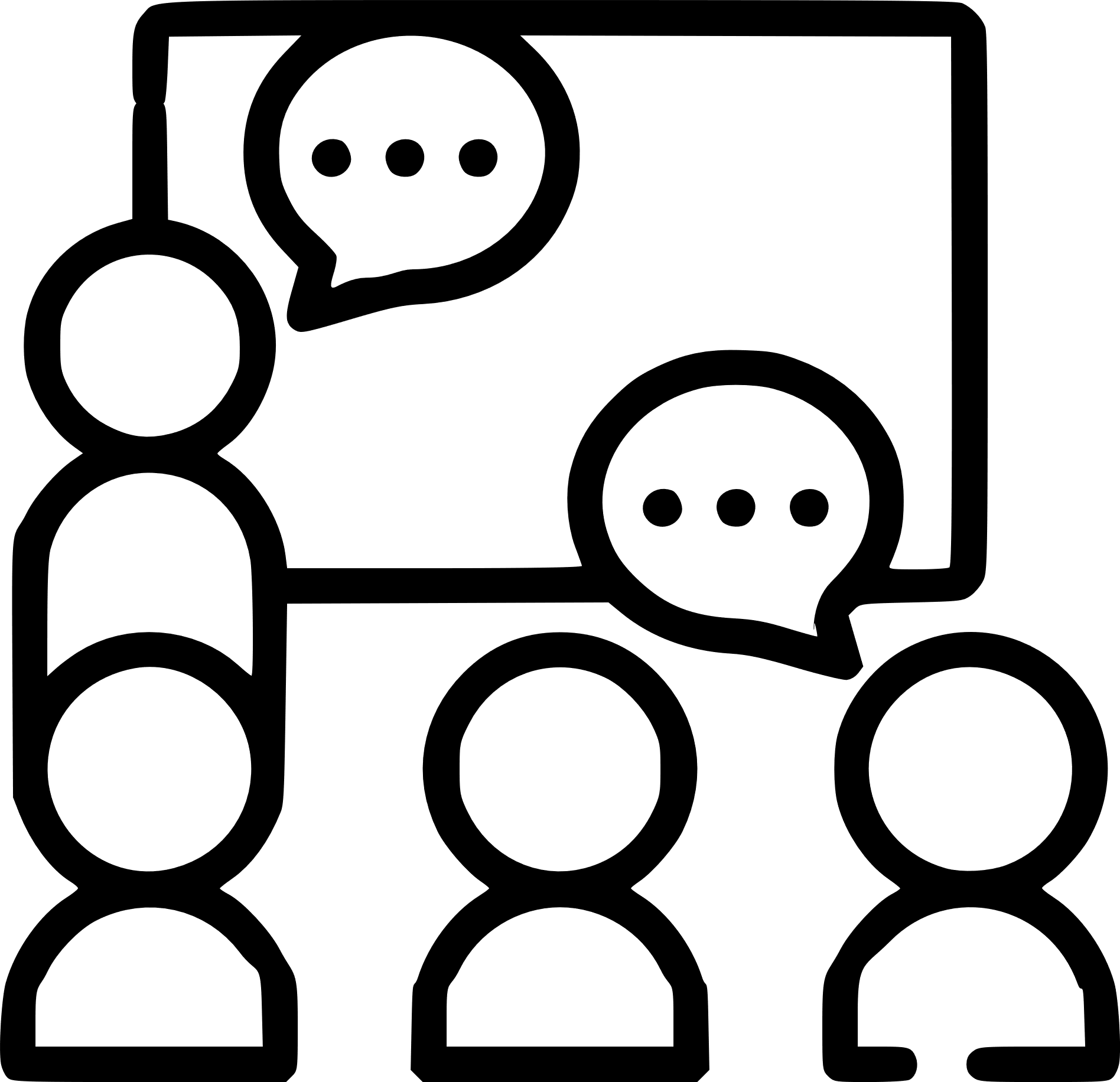 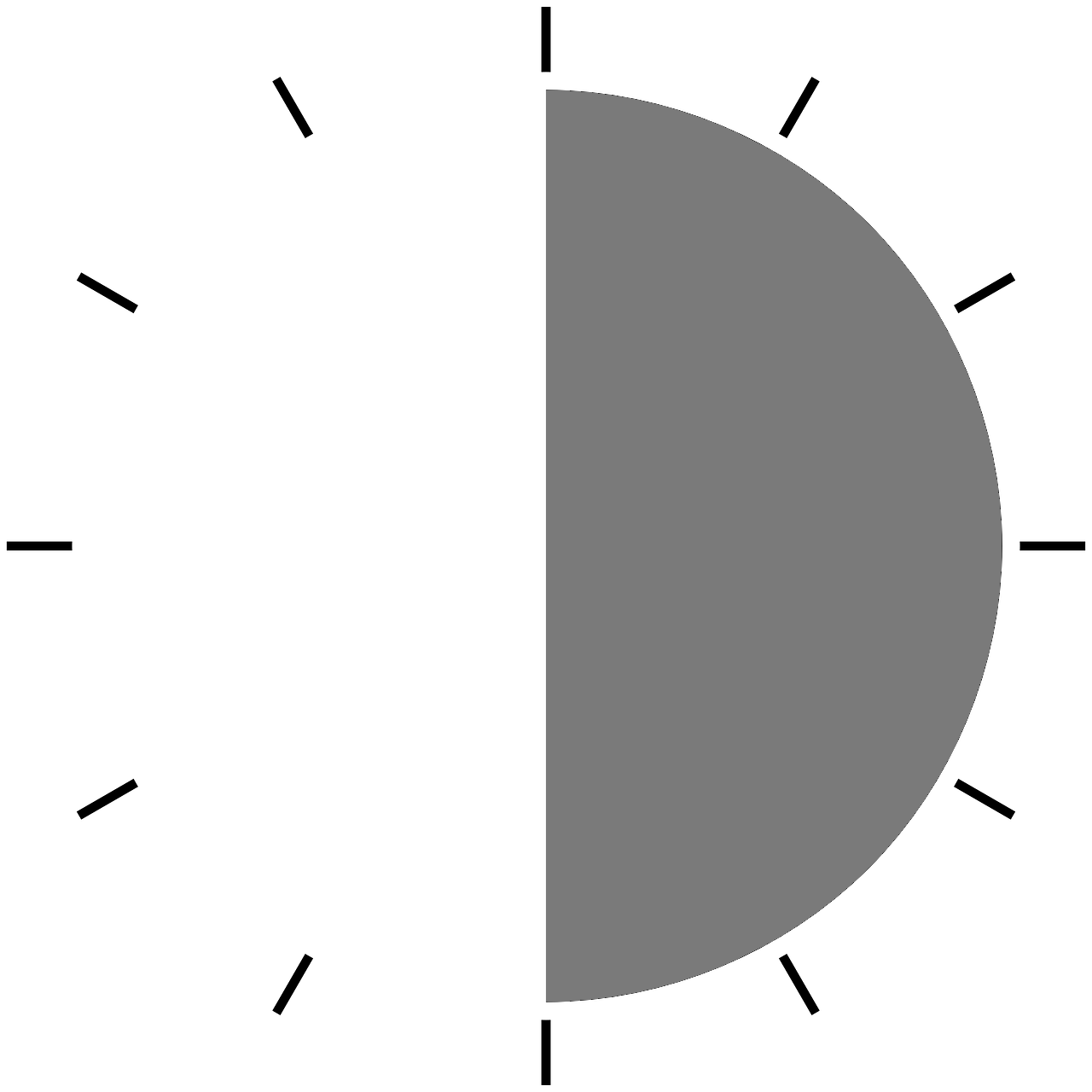 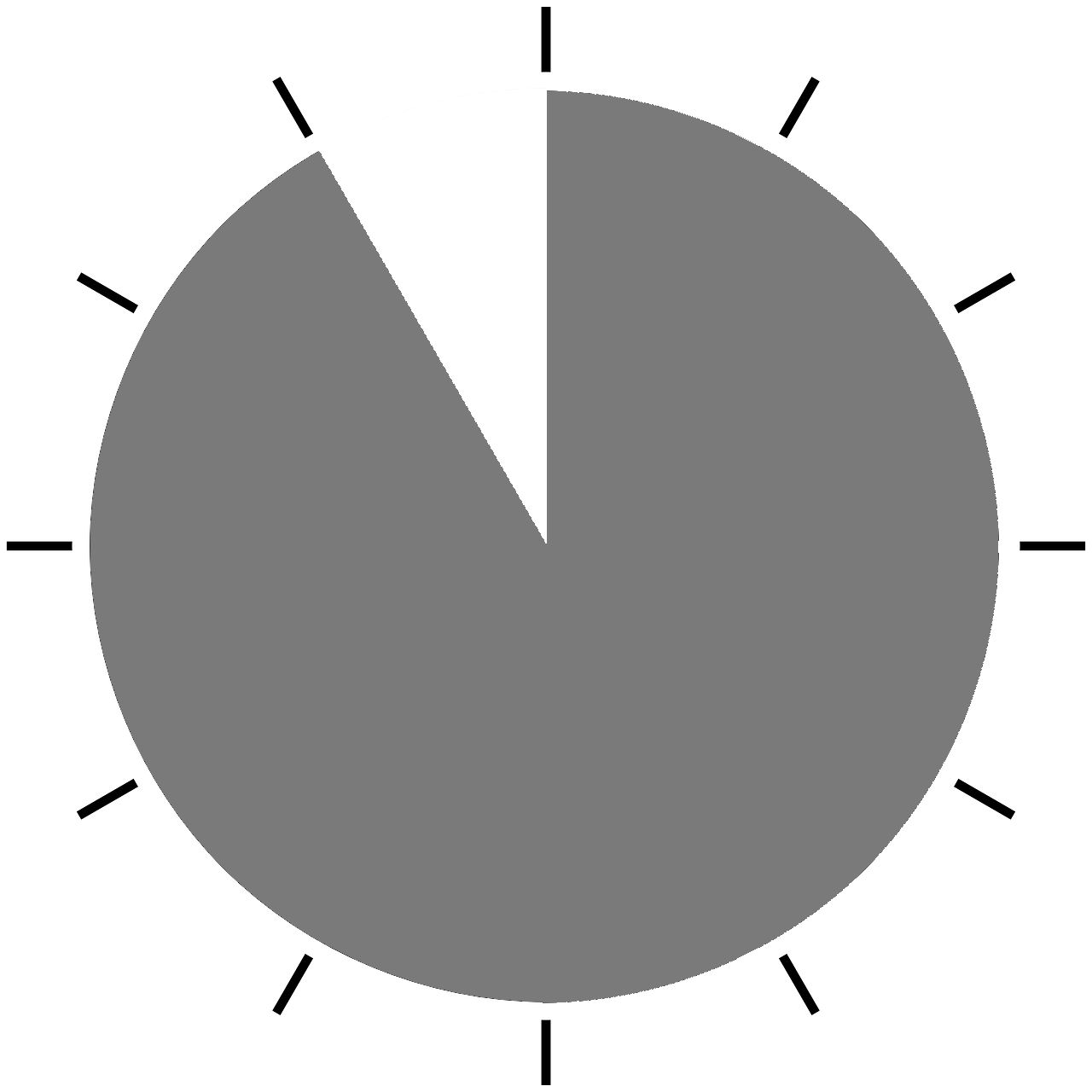 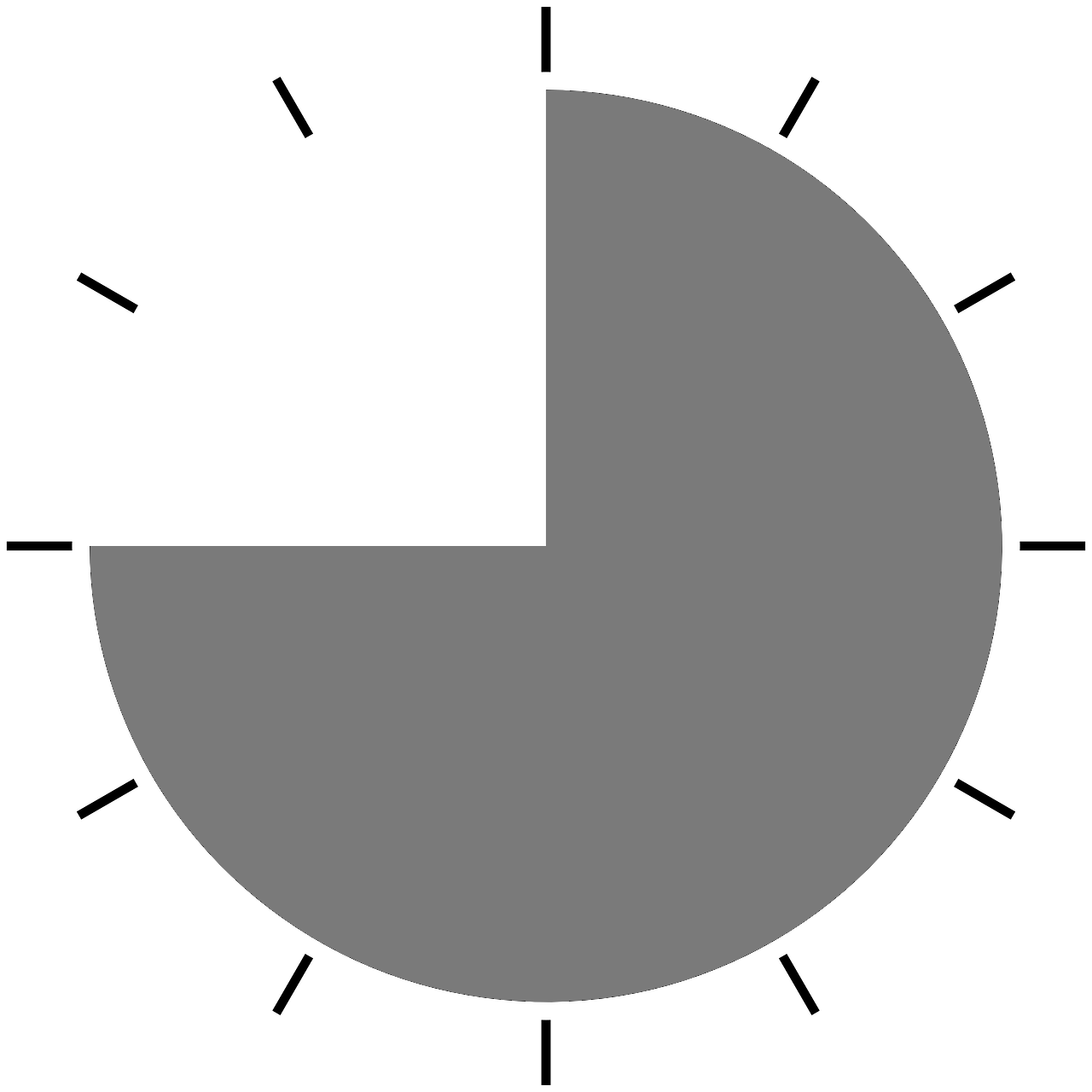 Rebrassages
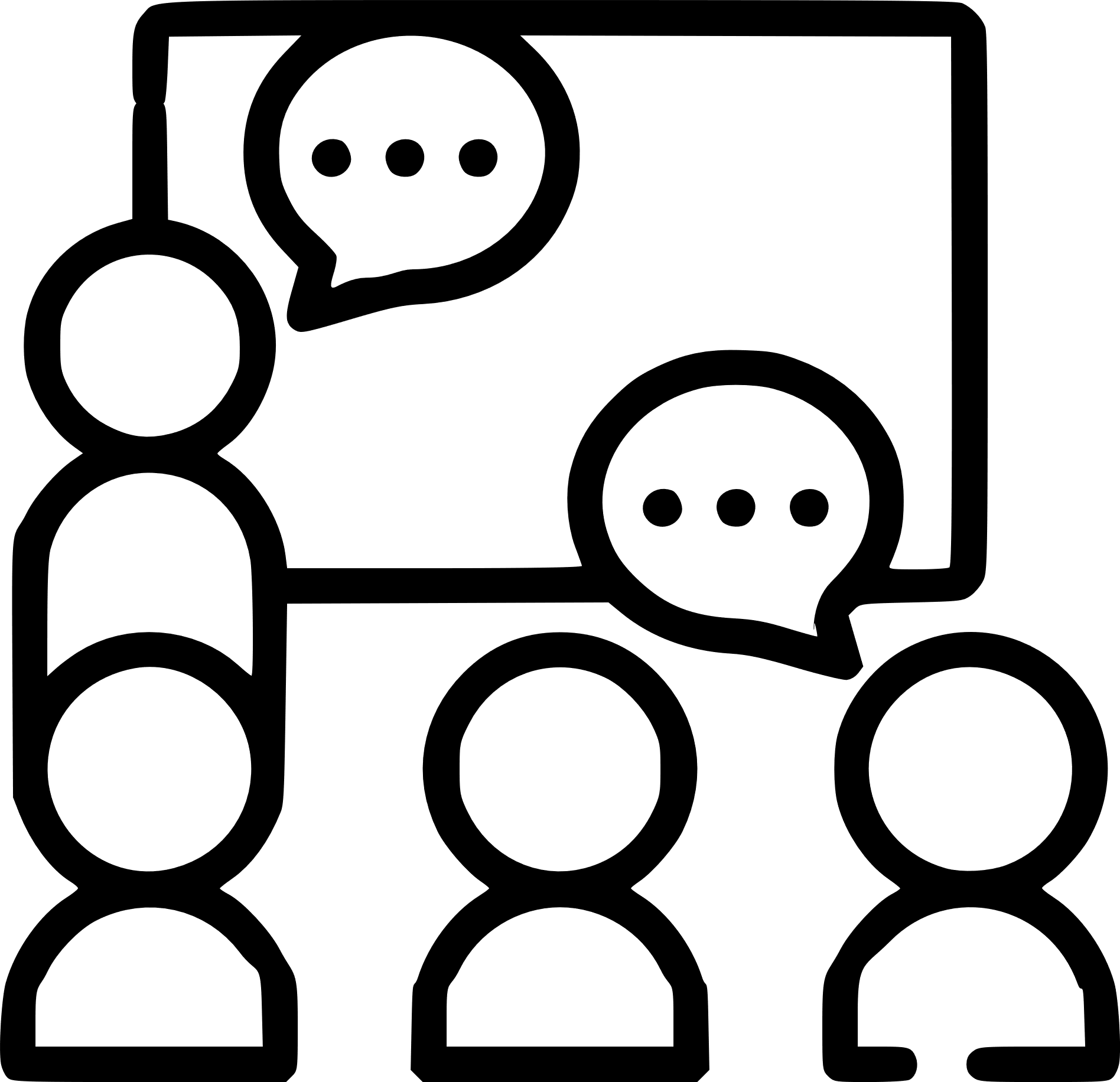 Les nombres 
Matériel : Ardoise
Ecrire en chiffres les nombres suivants.
Les encadrer à la dizaine
mille-treize
	<		<
mille-quatre-cent-sept
	<		<
mille-huit
	<		<
mille-soixante-quinze
	<		<
Les fractions
Matériel : ardoise
Quelle est la fraction (en 12e) ?
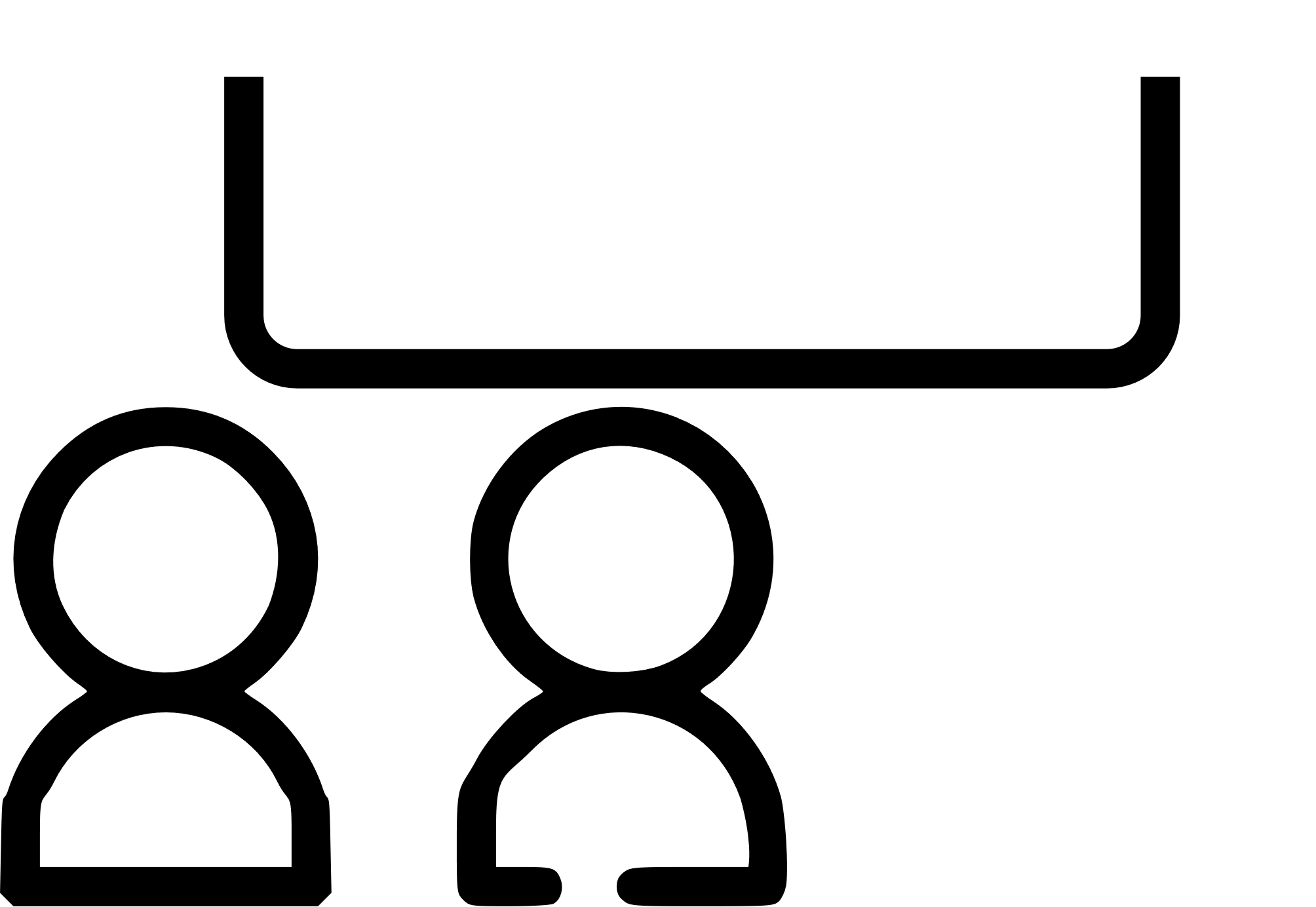 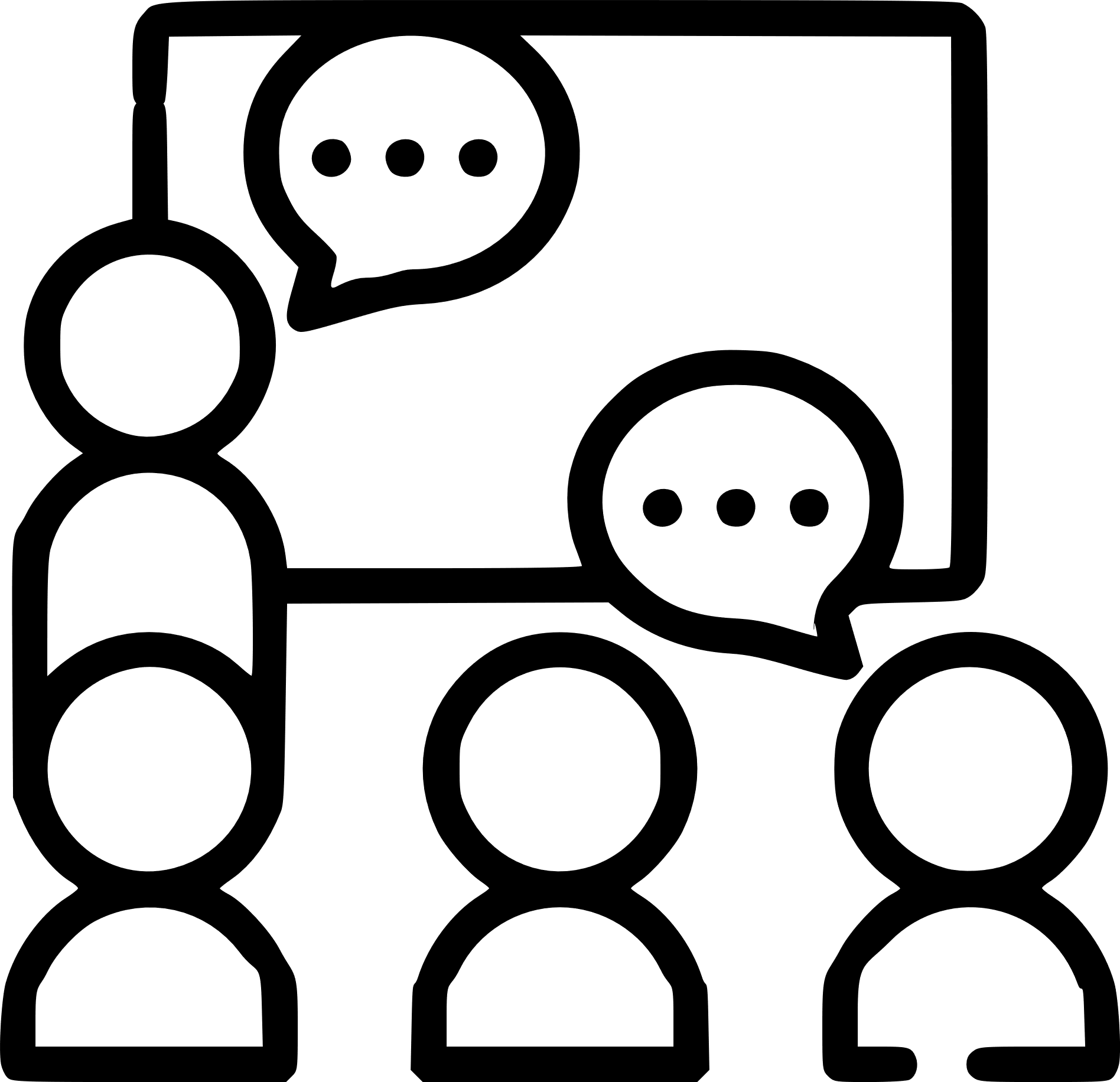 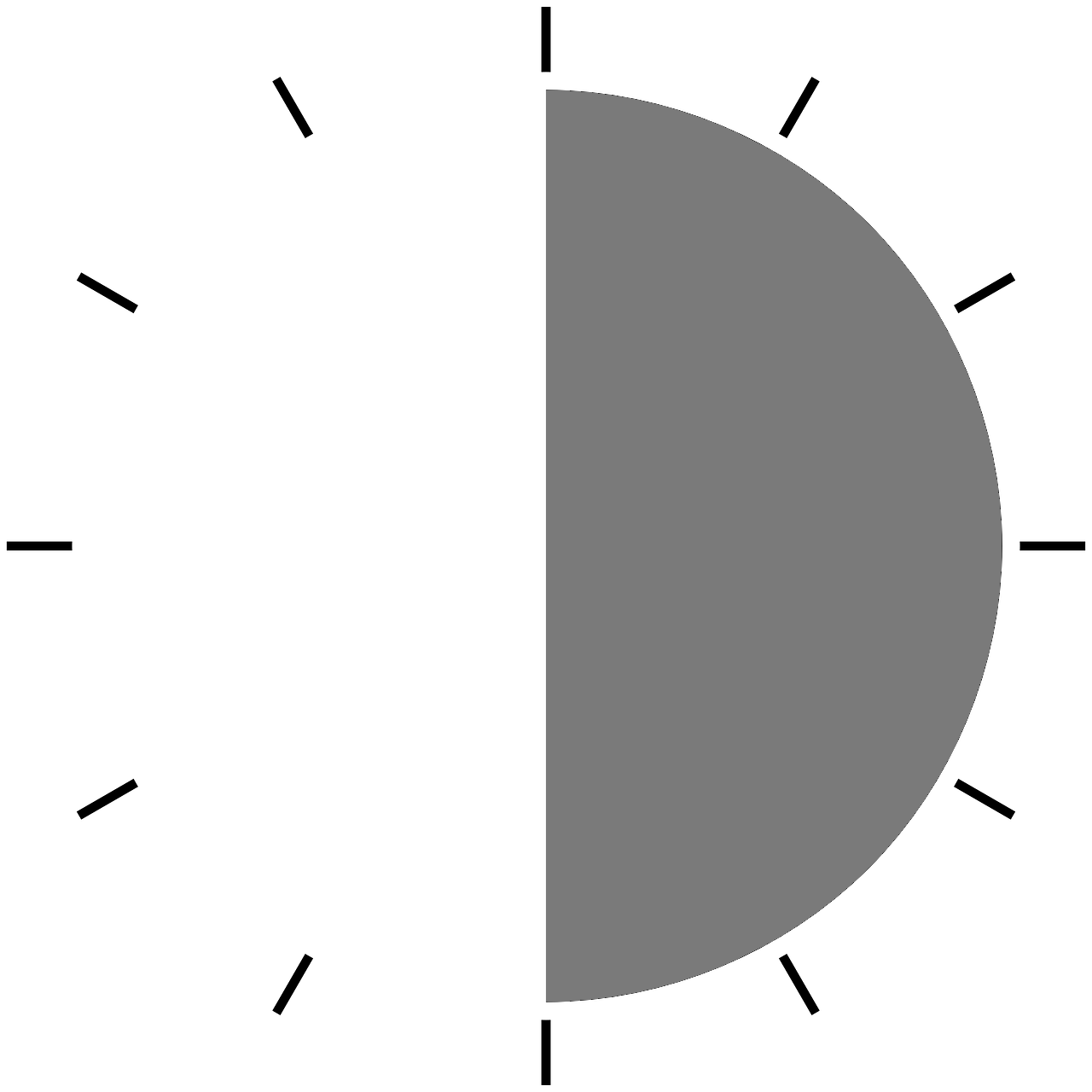 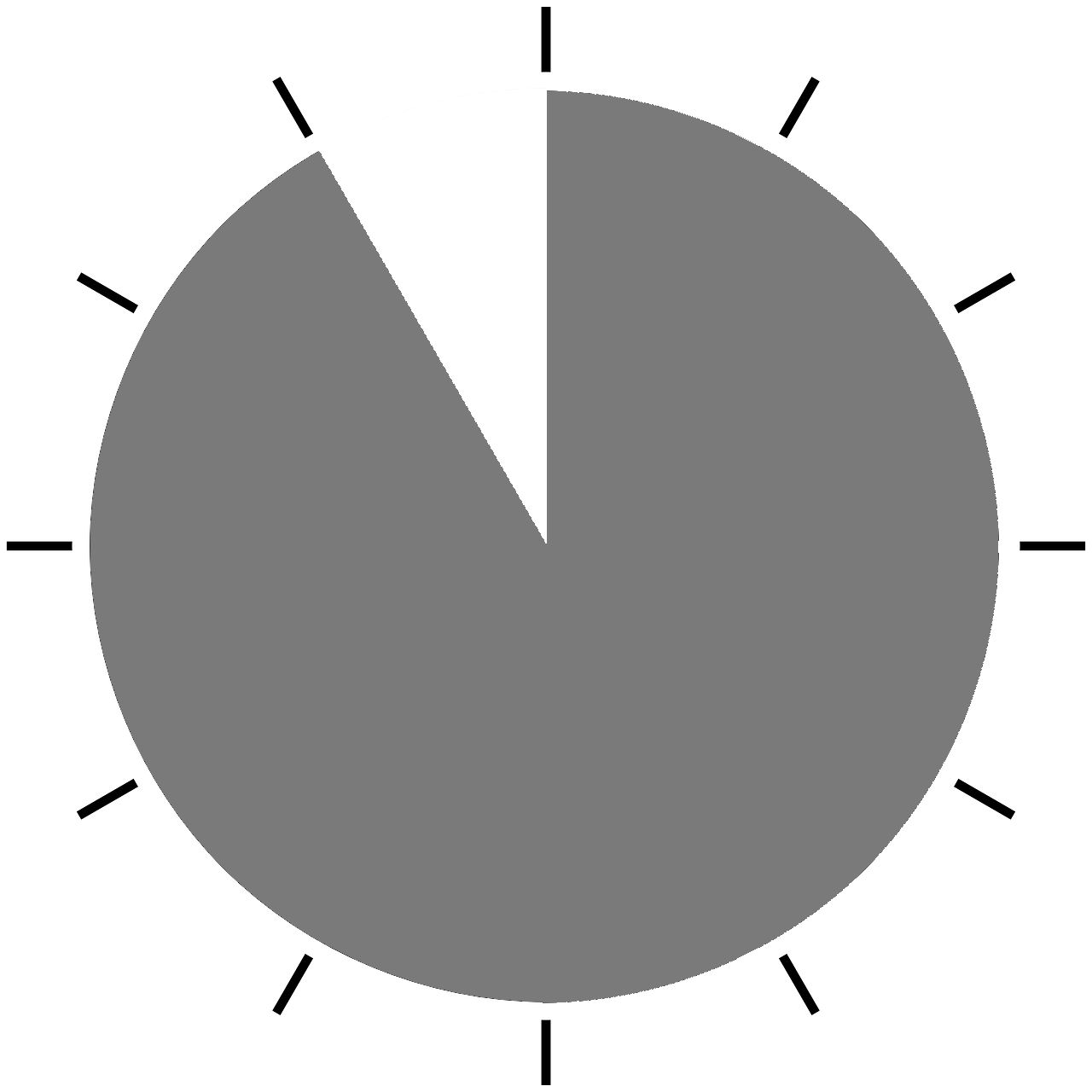 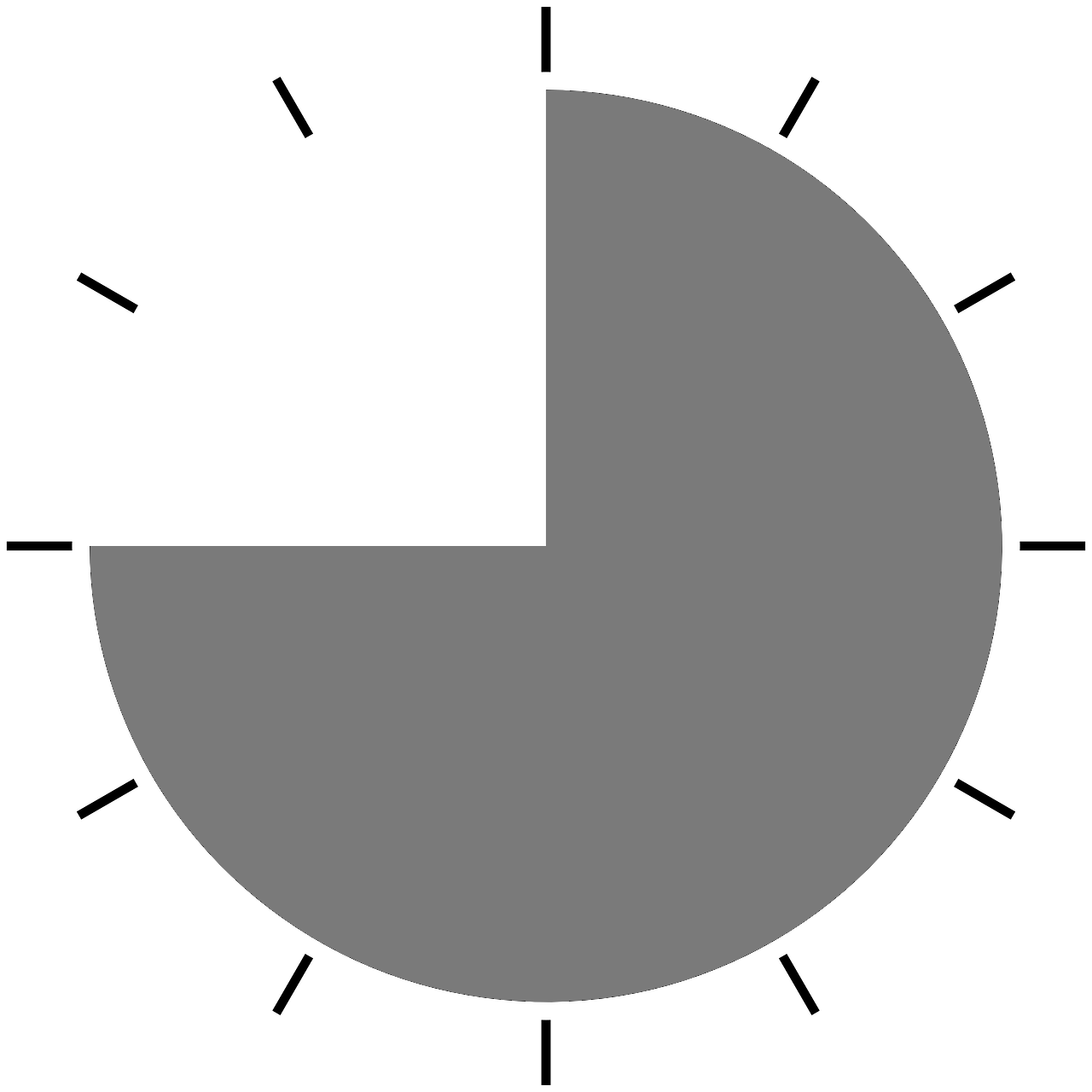 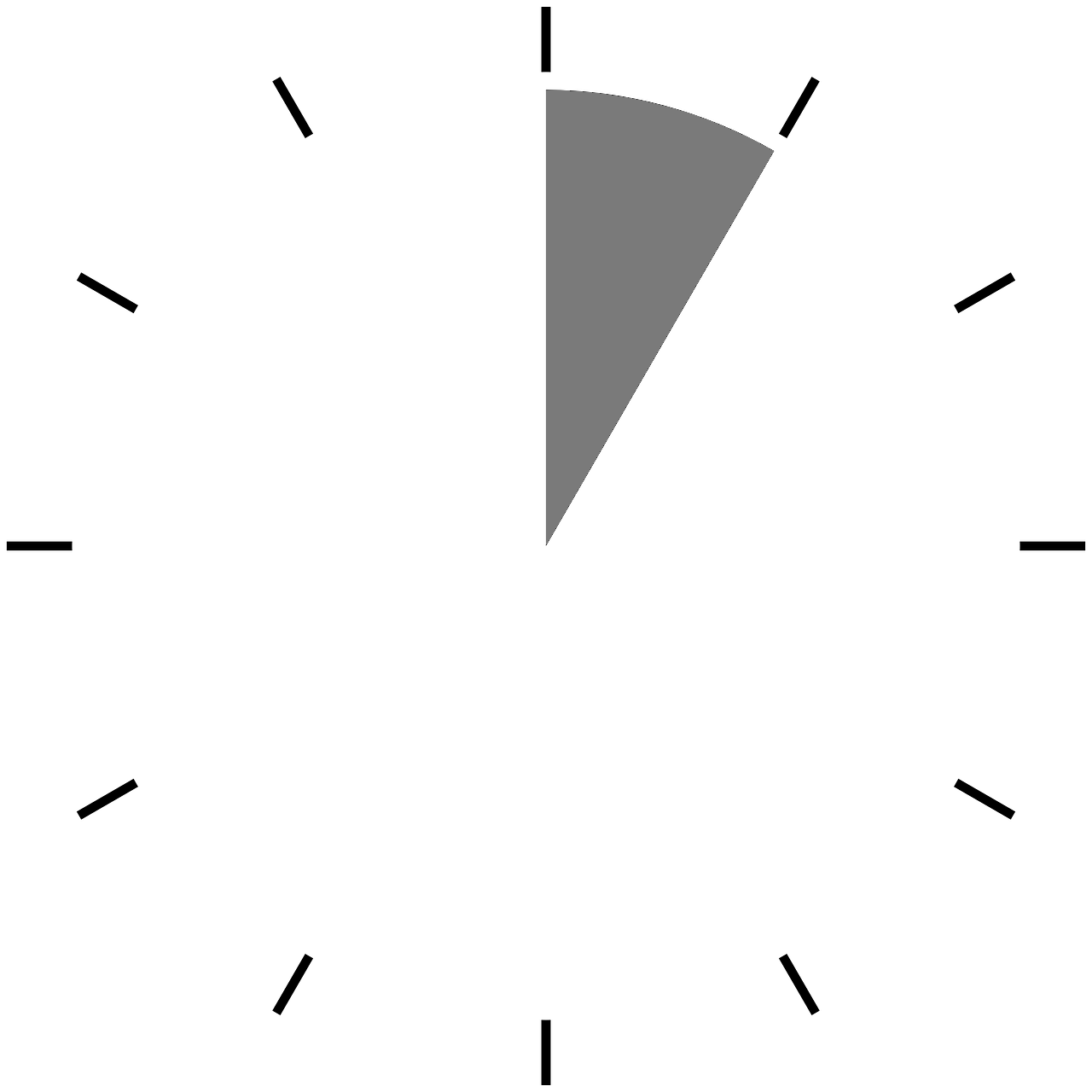 Rebrassages
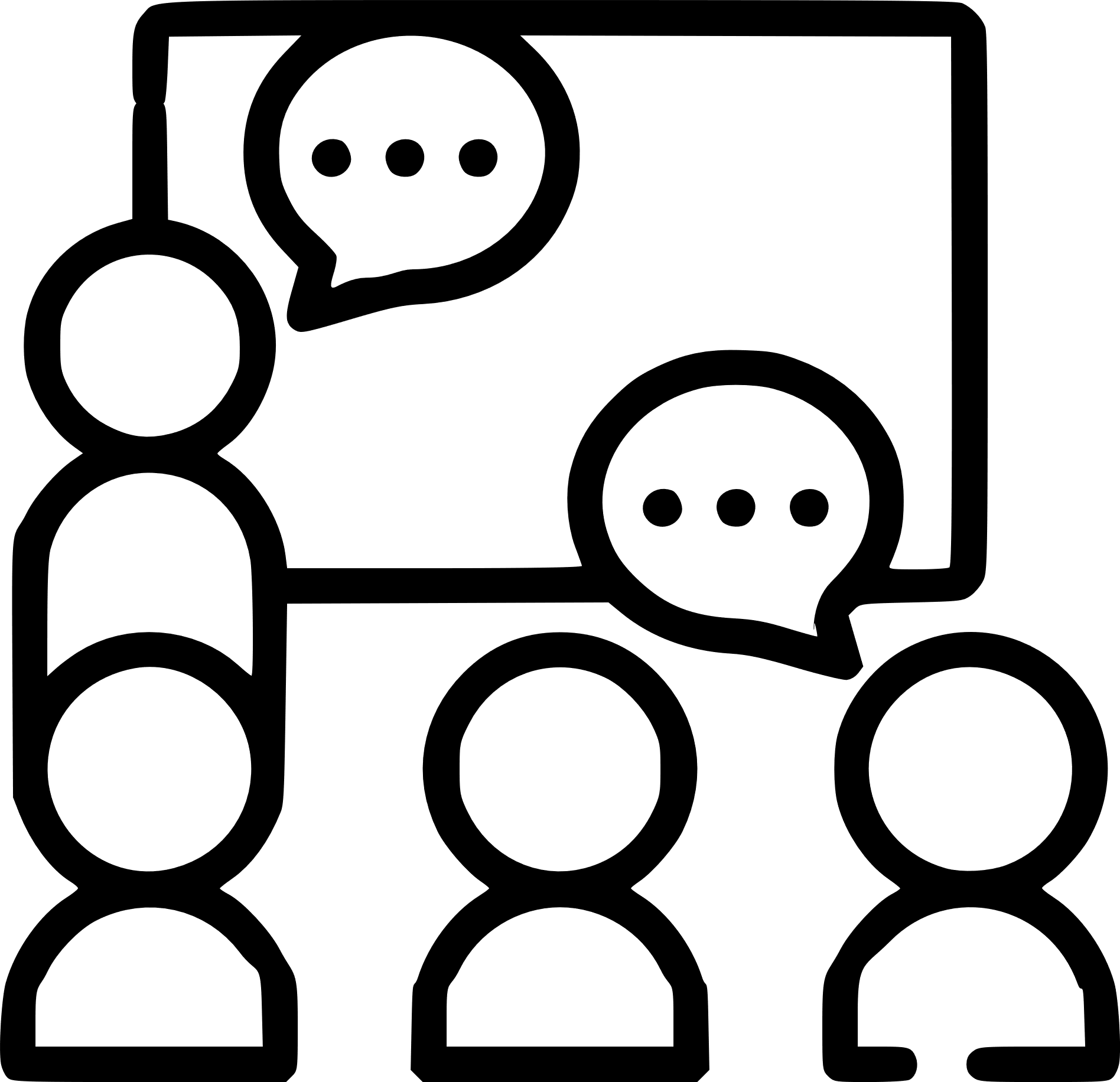 Les nombres 
Matériel : Ardoise
Ecrire en chiffres les nombres suivants.
Les encadrer à la dizaine
mille-treize
	<		<
mille-quatre-cent-sept
	<		<
mille-huit
	<		<
mille-soixante-quinze
	<		<
Les fractions
Matériel : ardoise
Quelle est la fraction (en 12e) ?
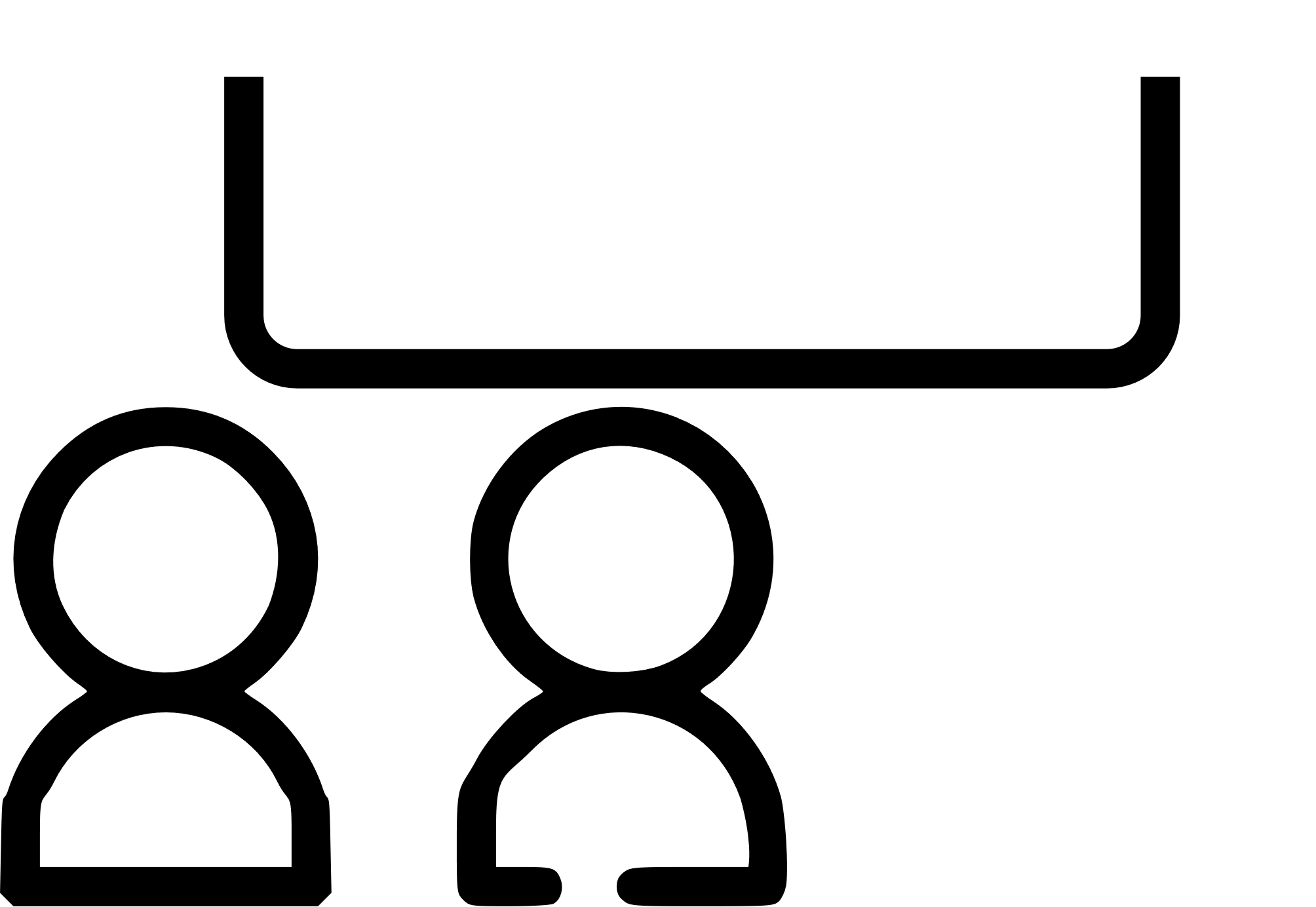 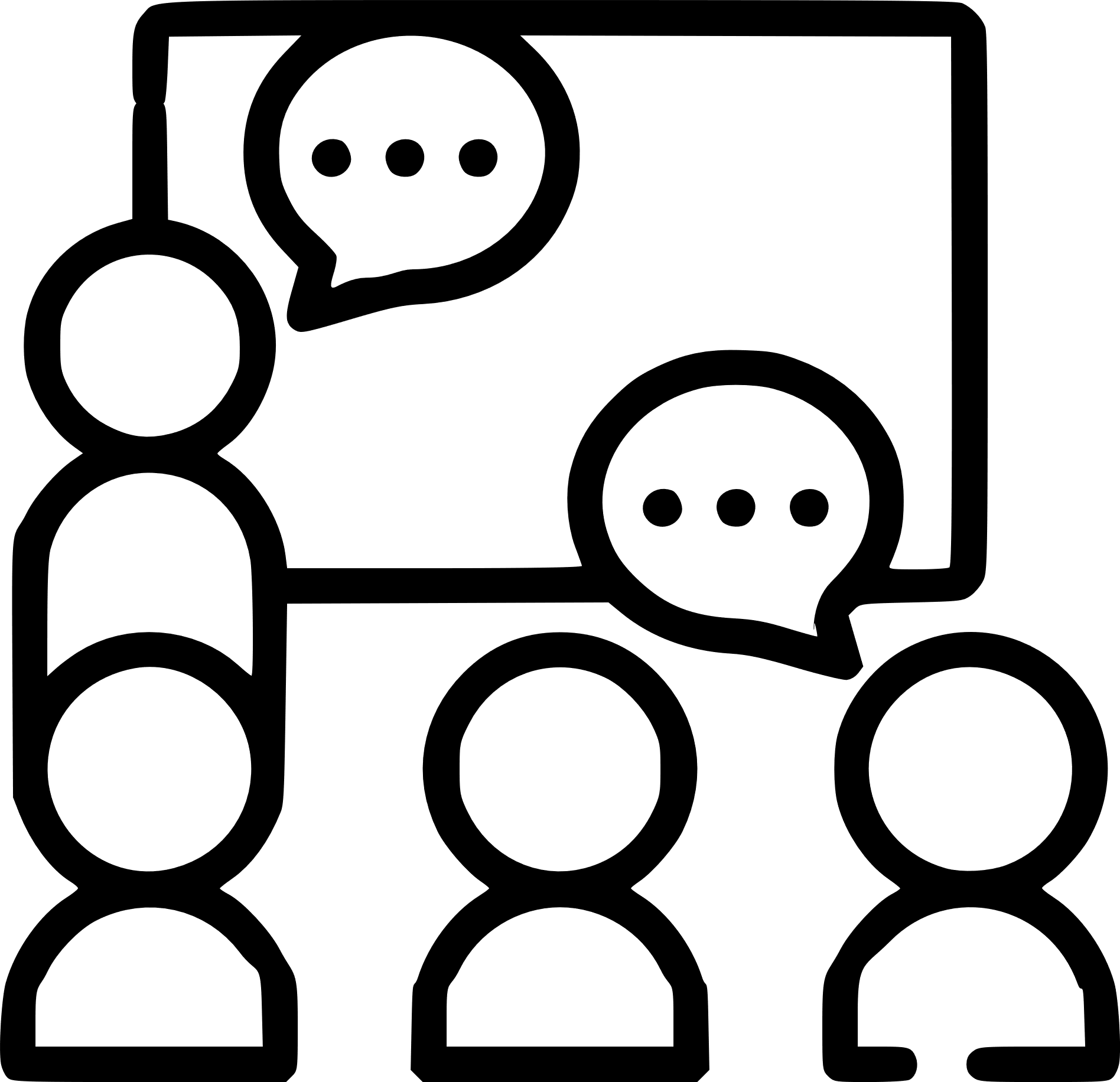 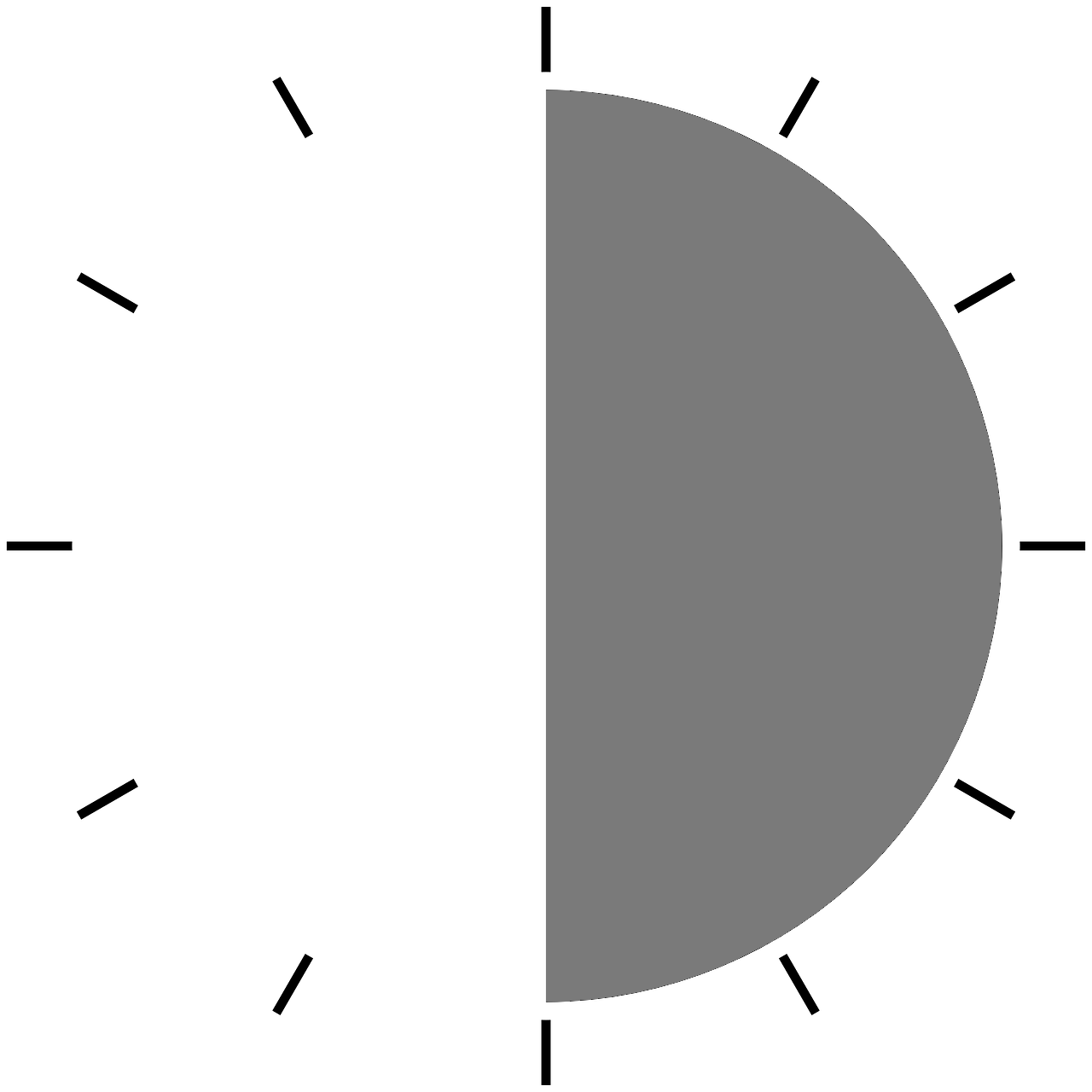 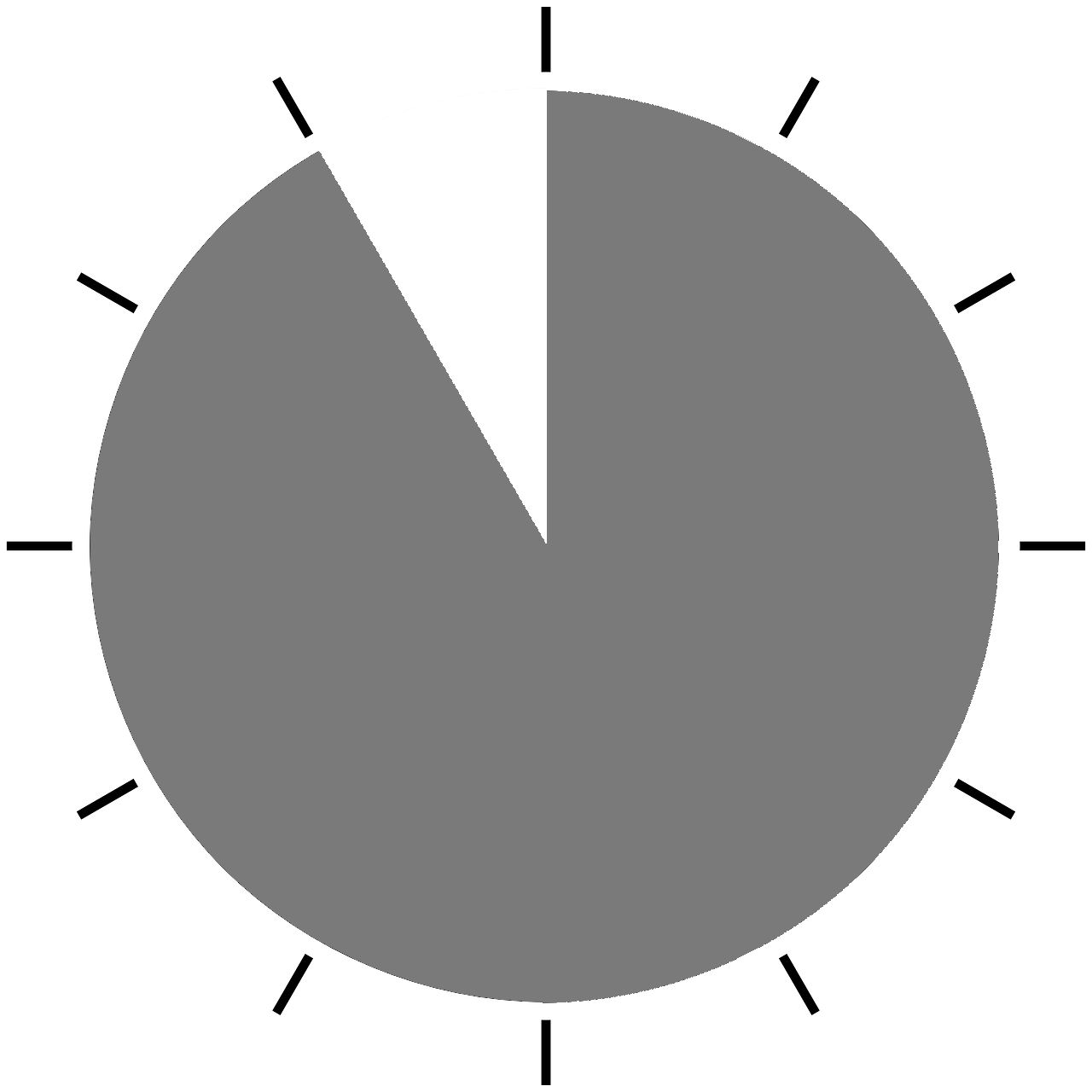 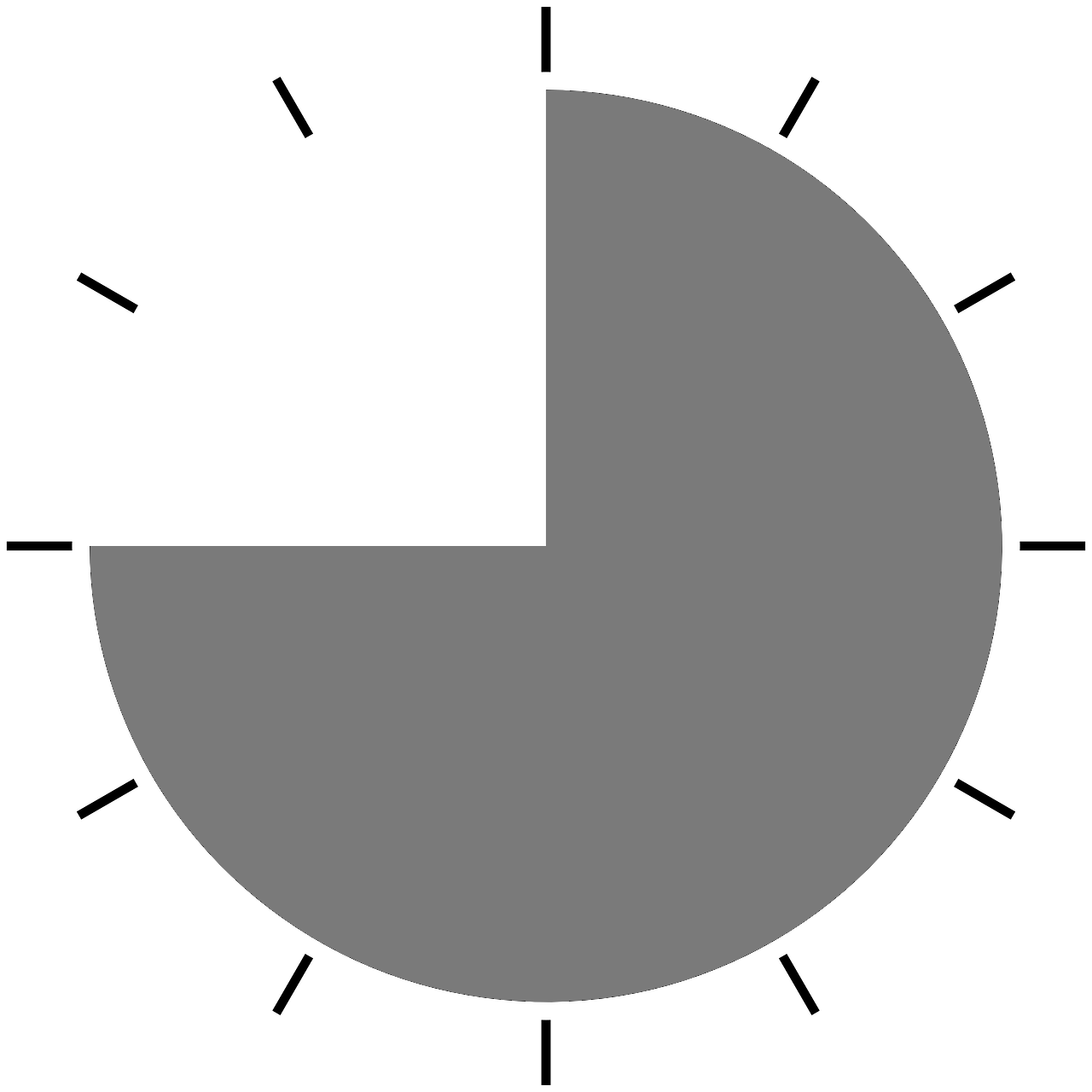 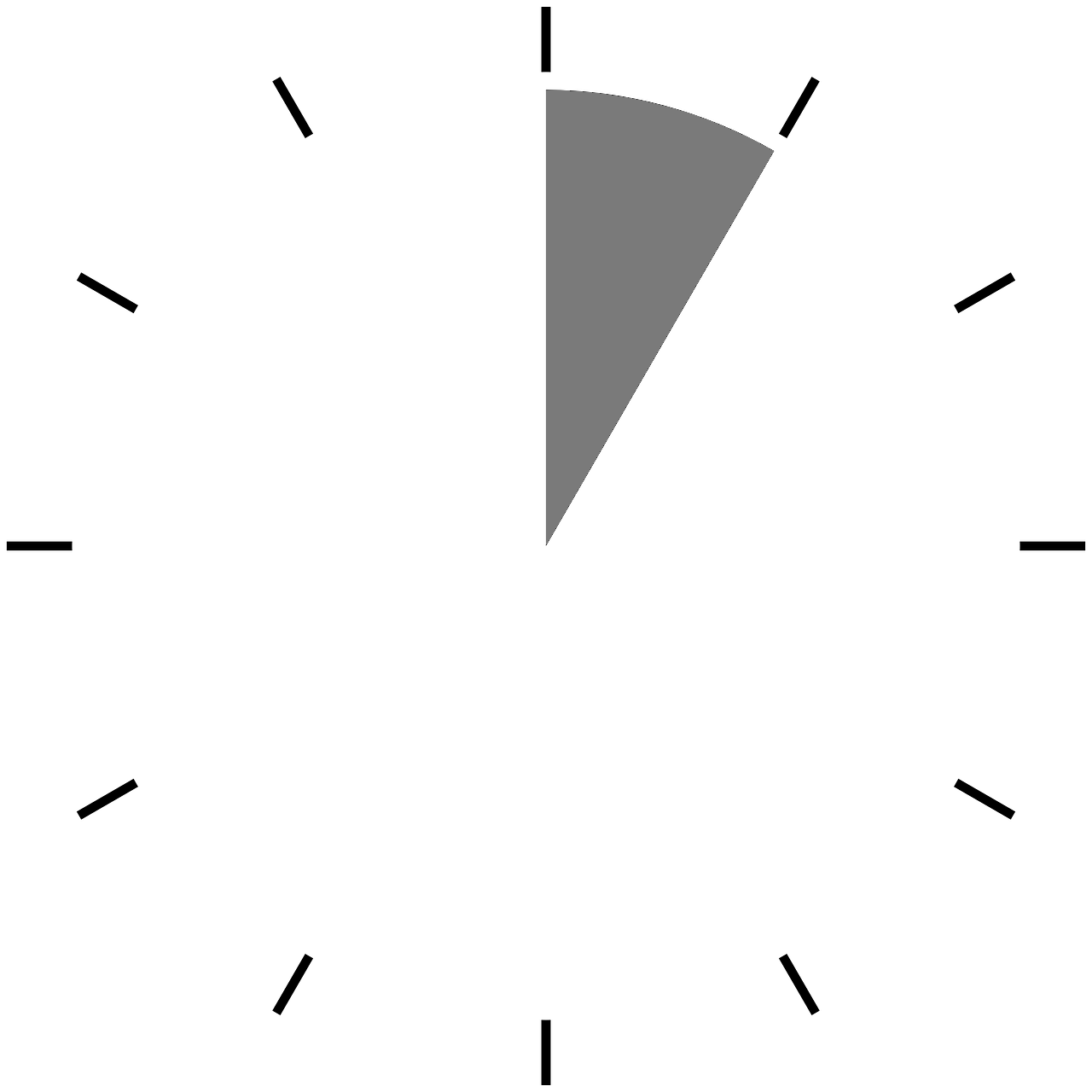 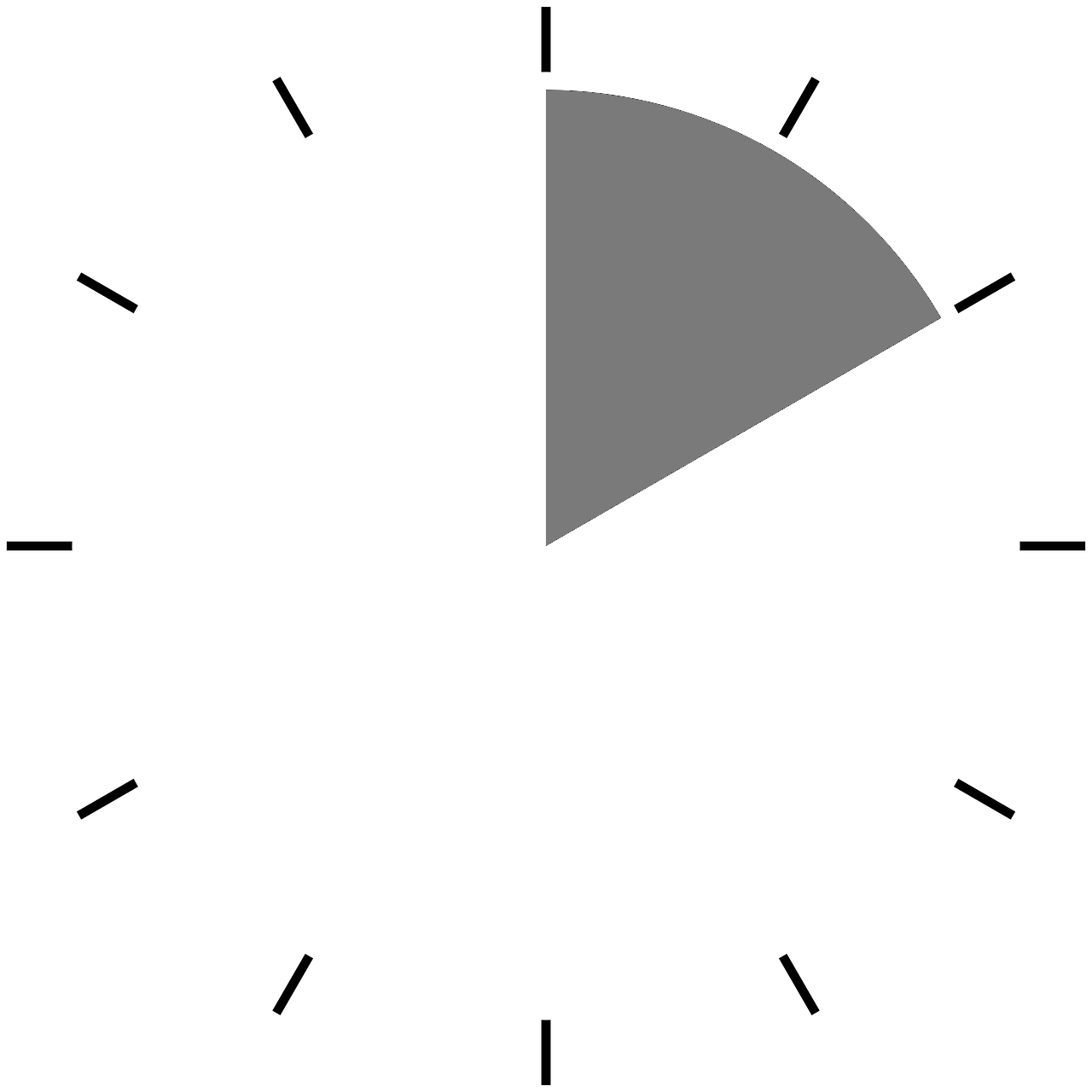 Rebrassages
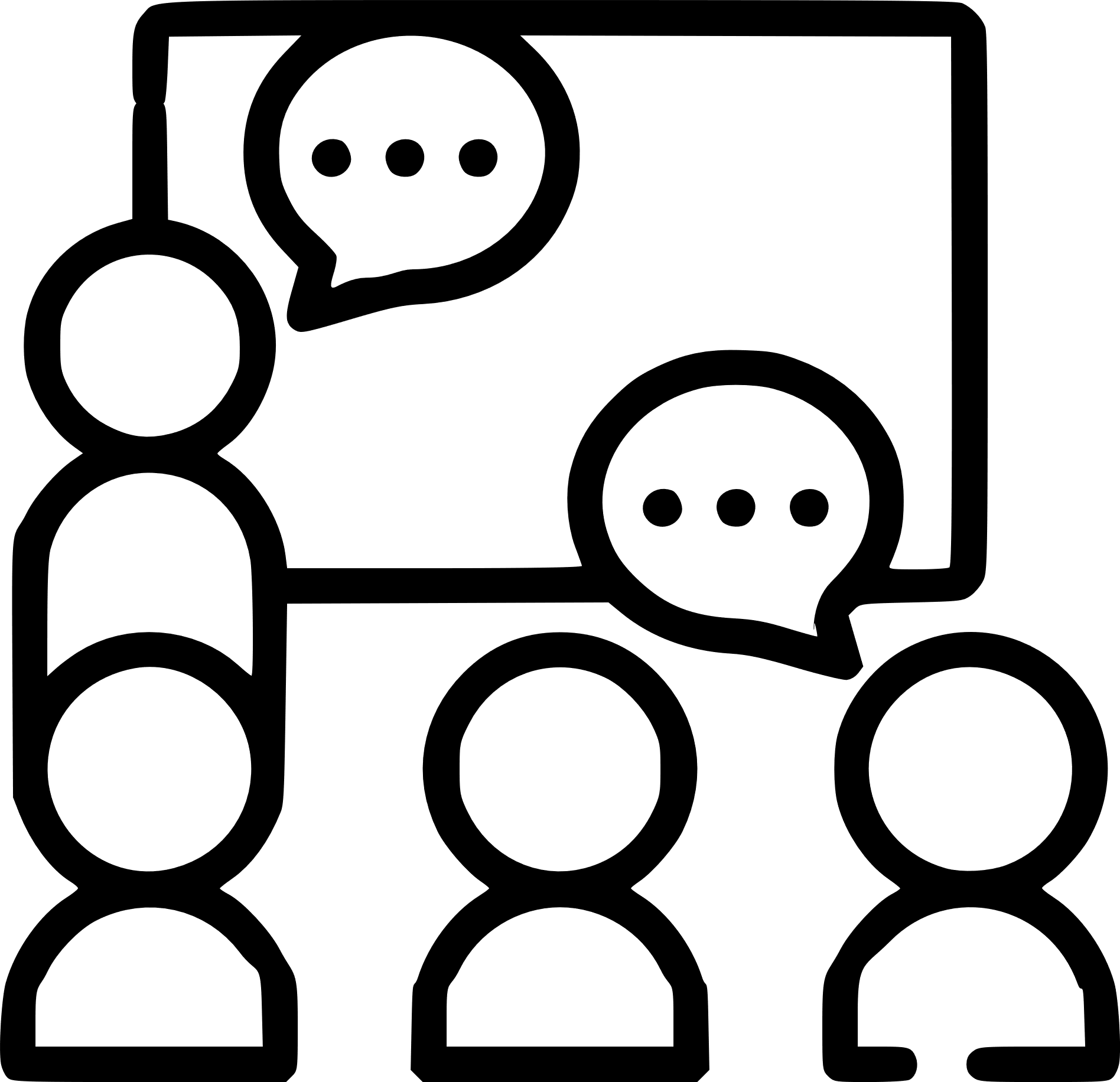 Les nombres 
Matériel : Ardoise
Ecrire en chiffres les nombres suivants.
Les encadrer à la dizaine
mille-treize
	<		<
mille-quatre-cent-sept
	<		<
mille-huit
	<		<
mille-soixante-quinze
	<		<
Les fractions
Matériel : ardoise
Quelle est la fraction (en 12e) ?
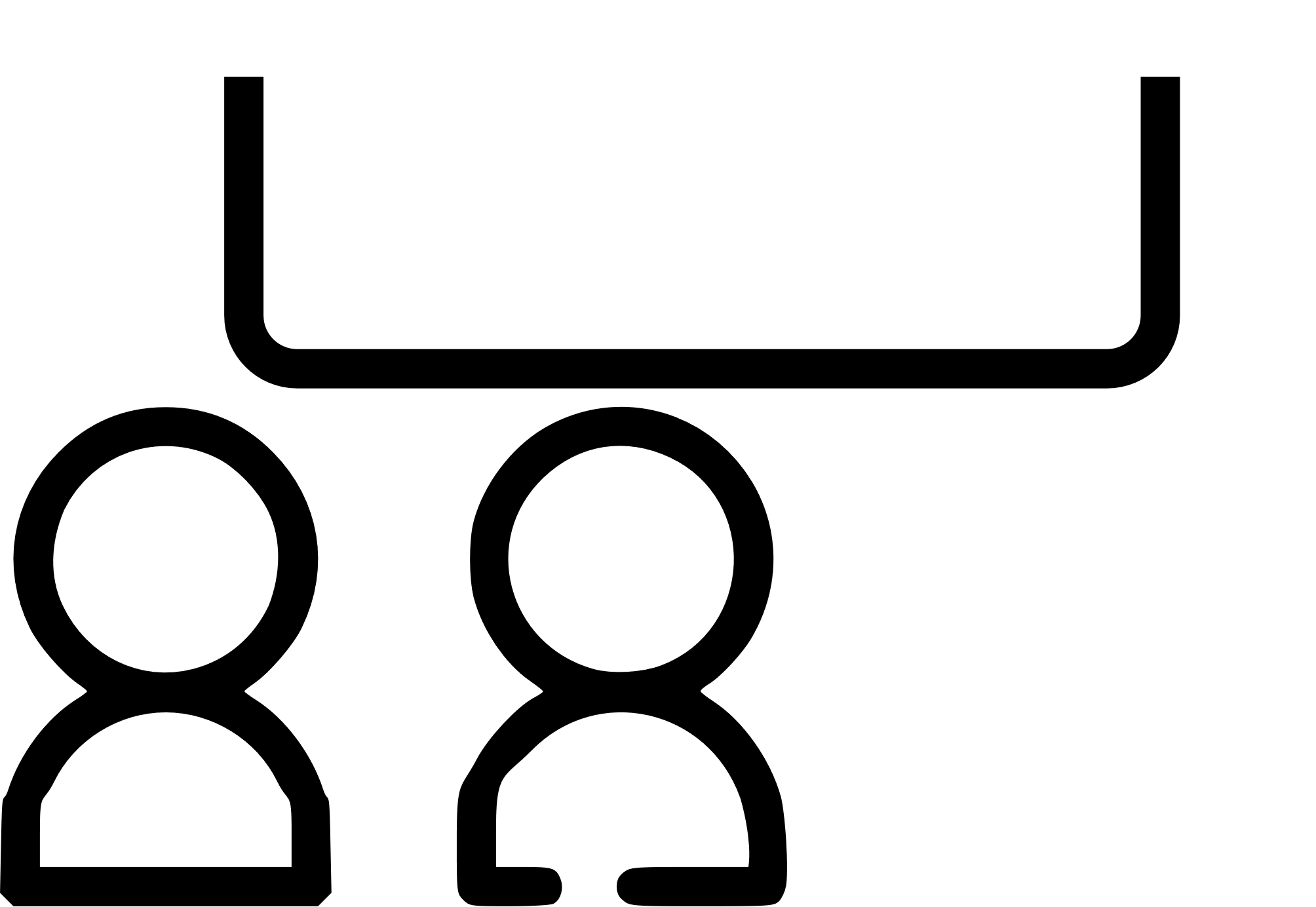 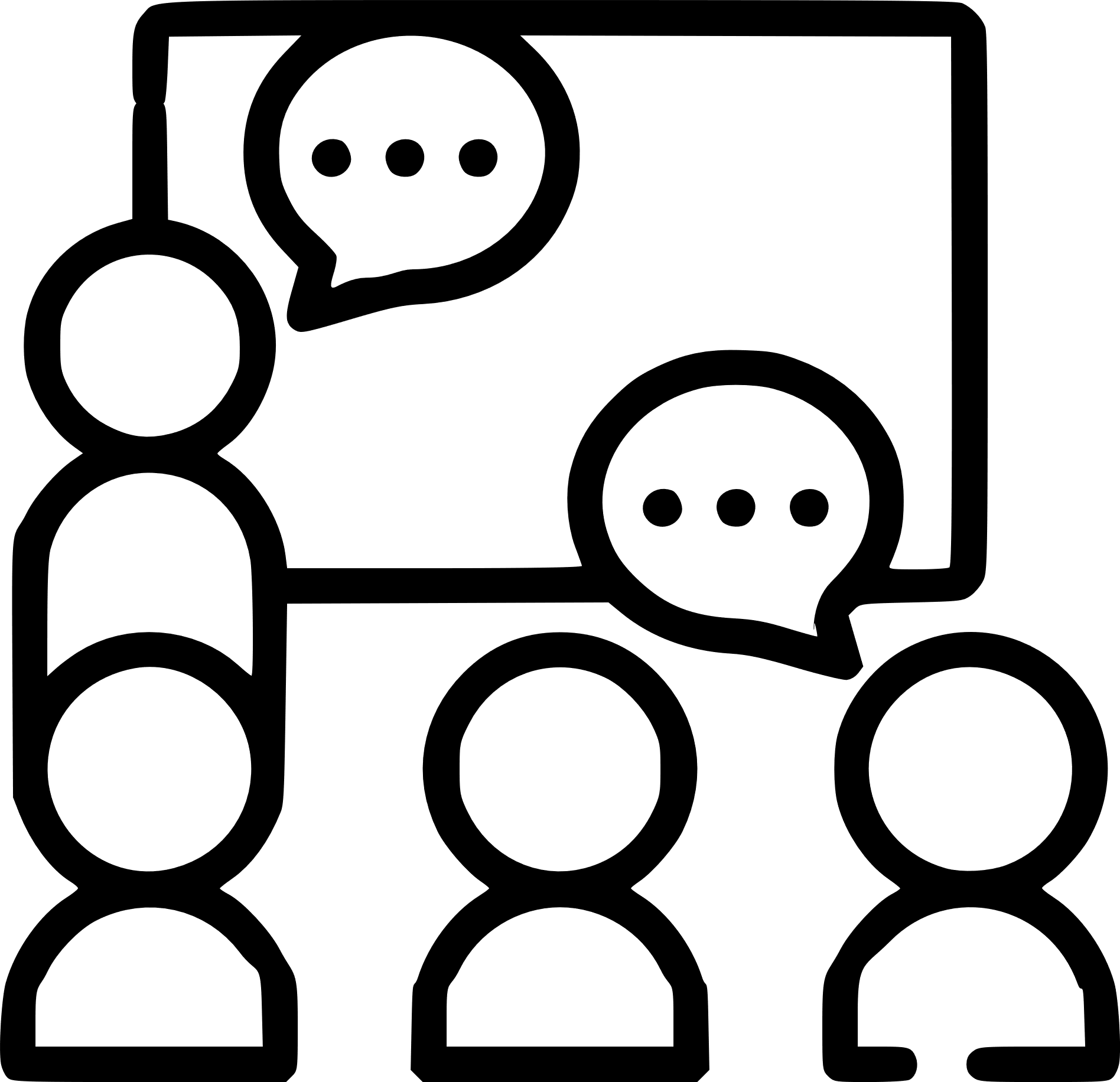 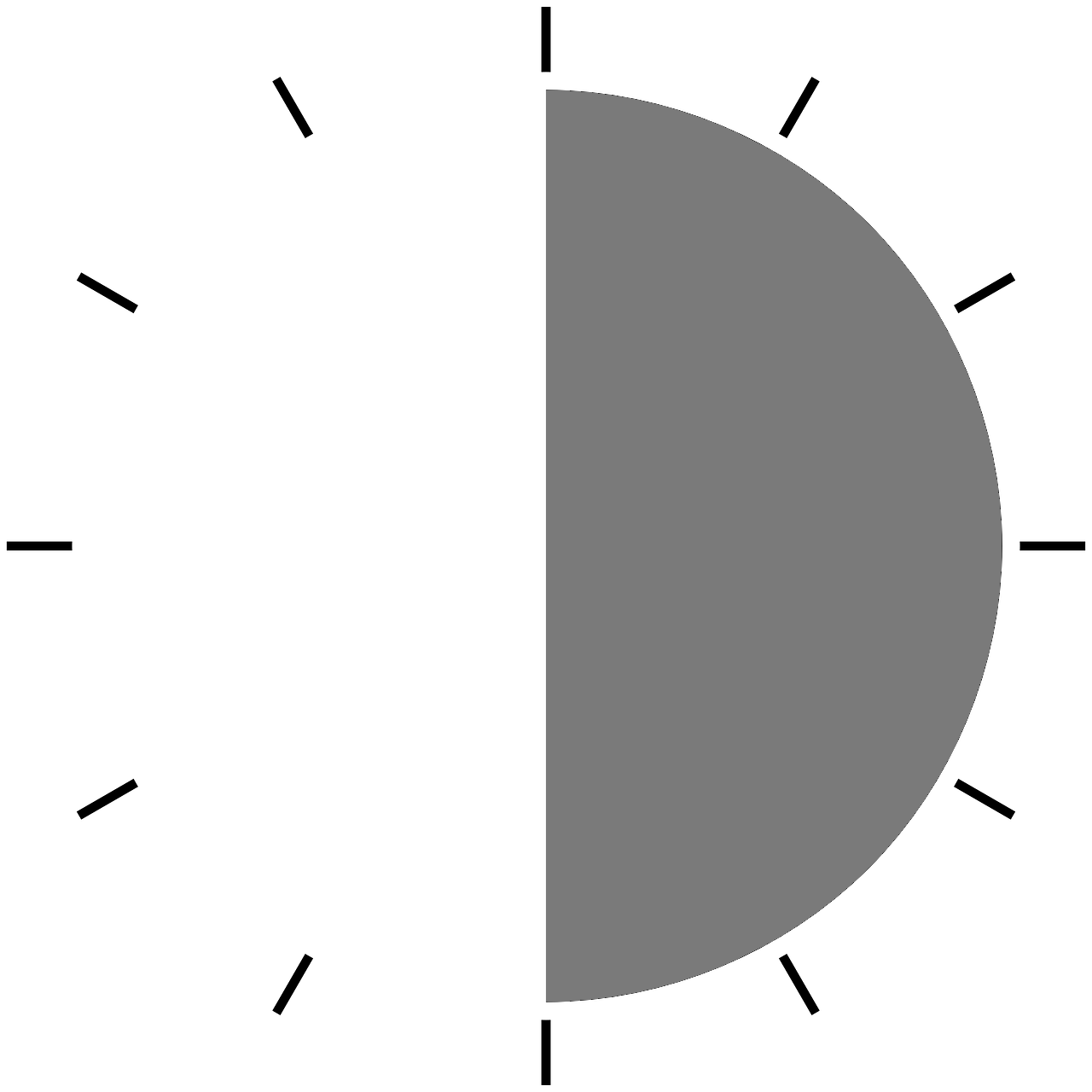 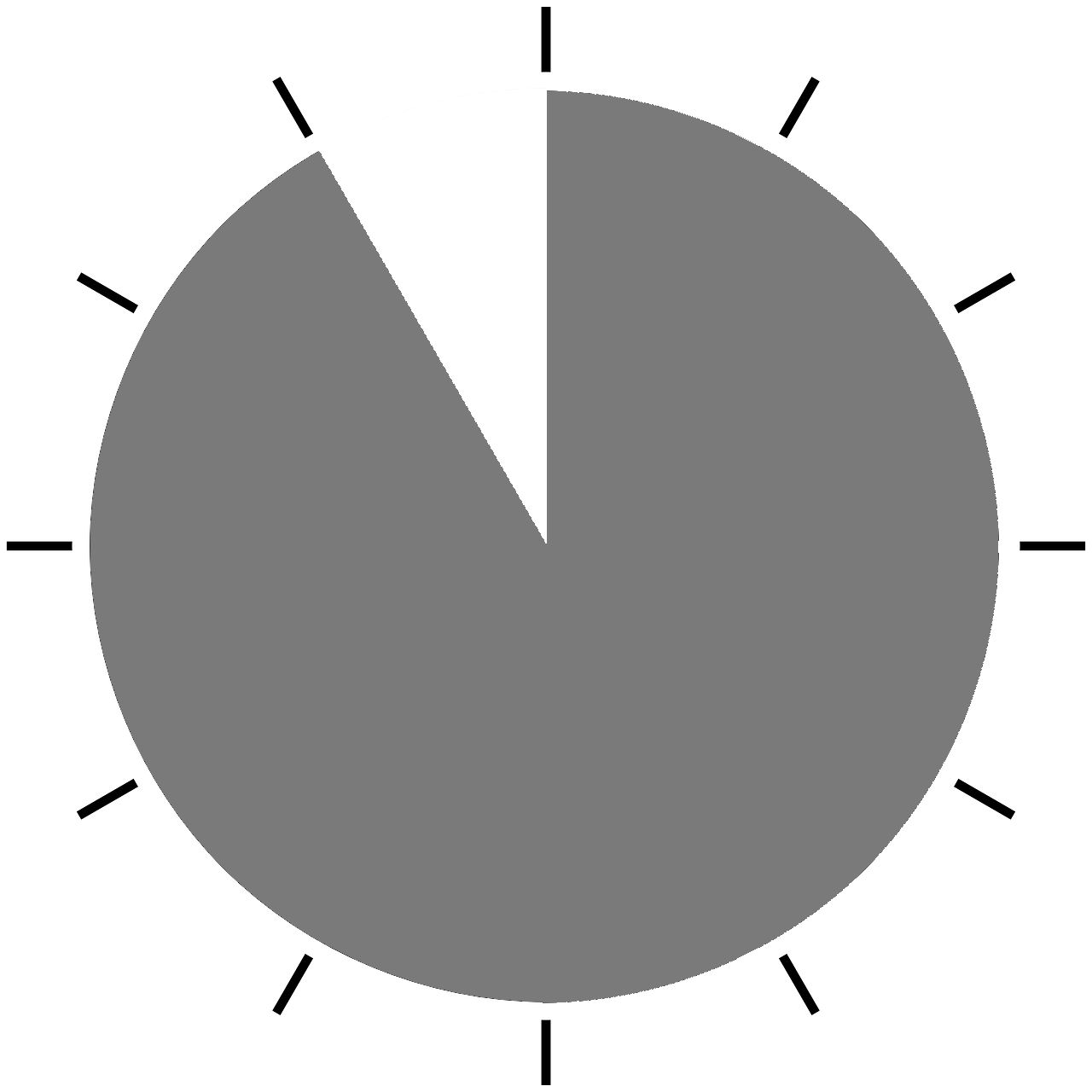 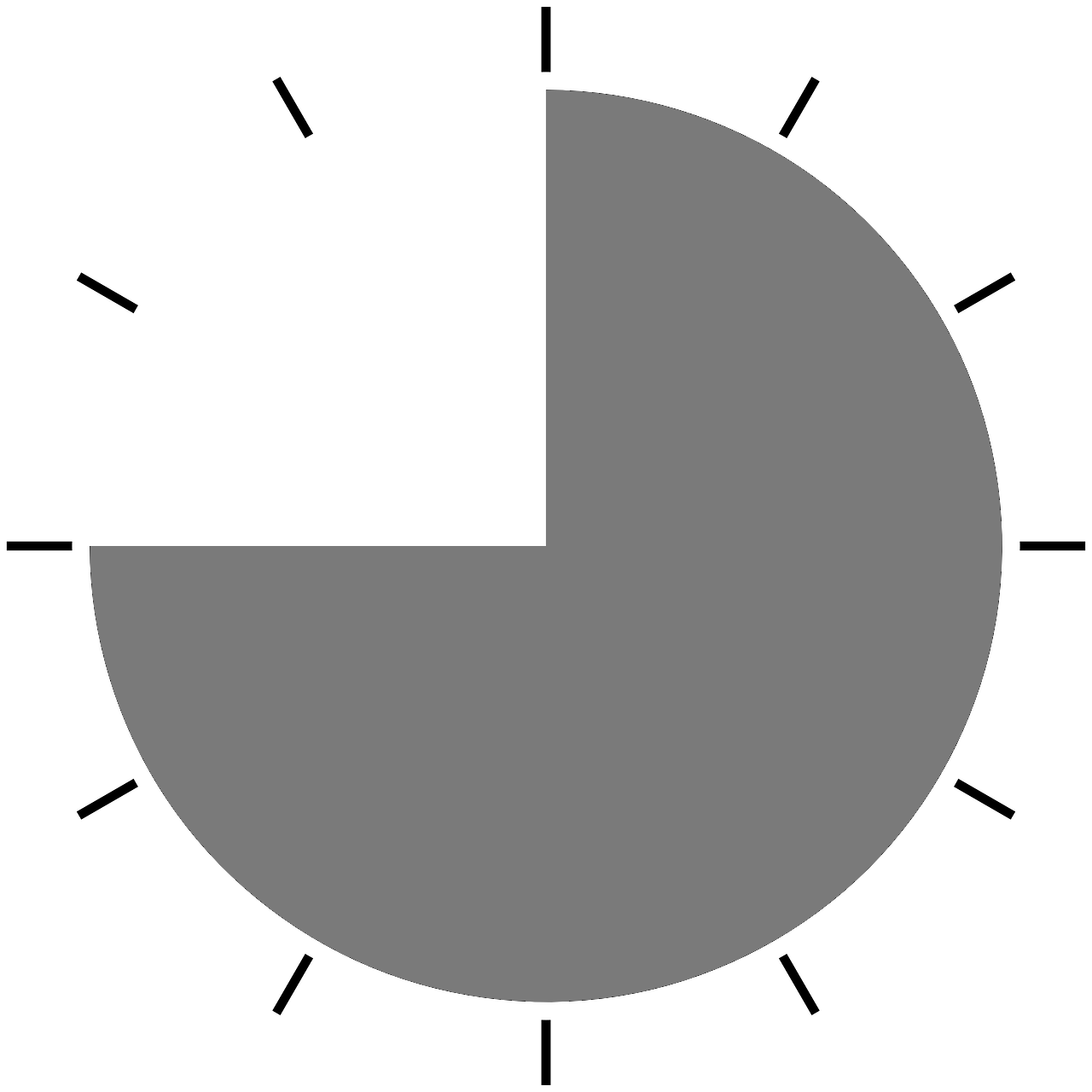 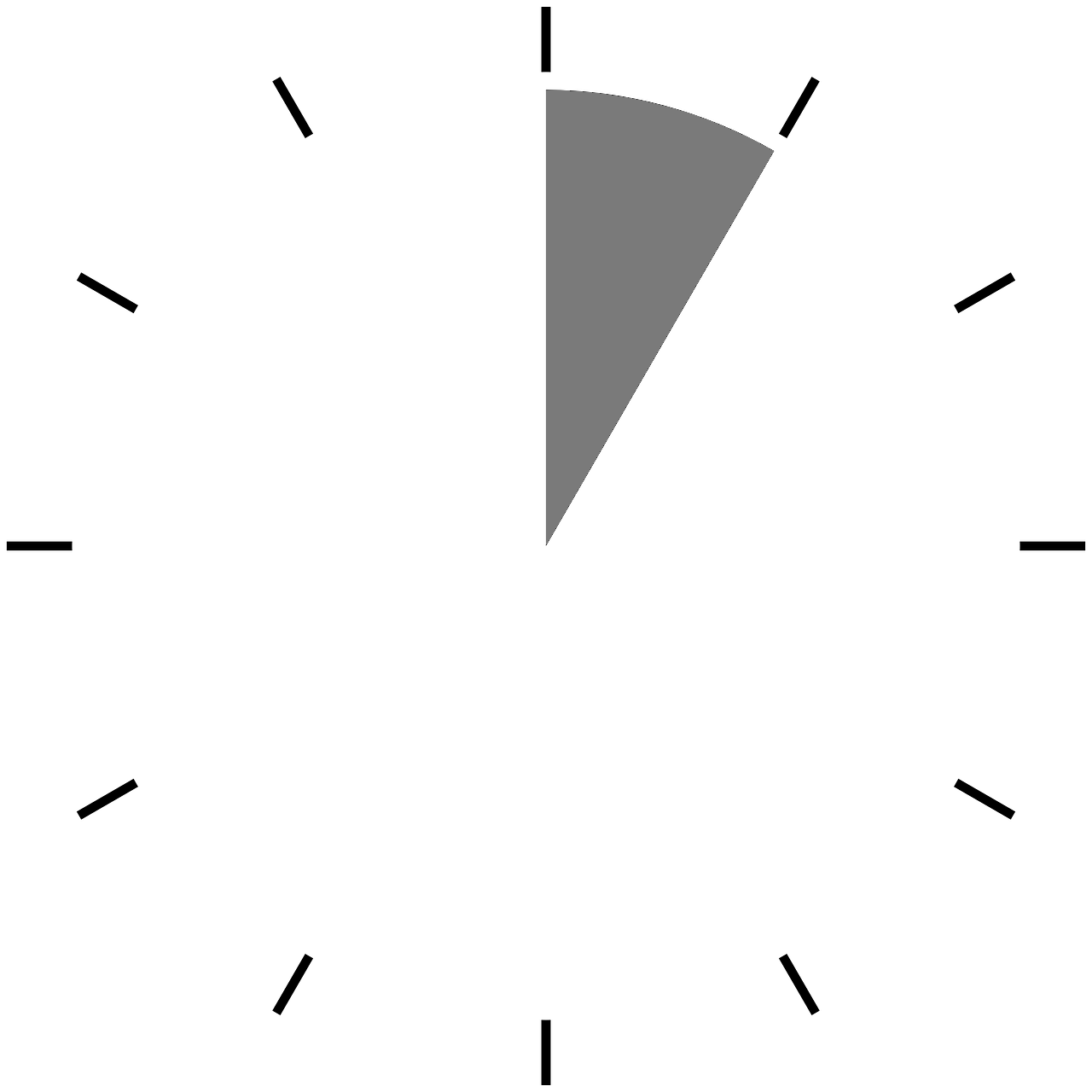 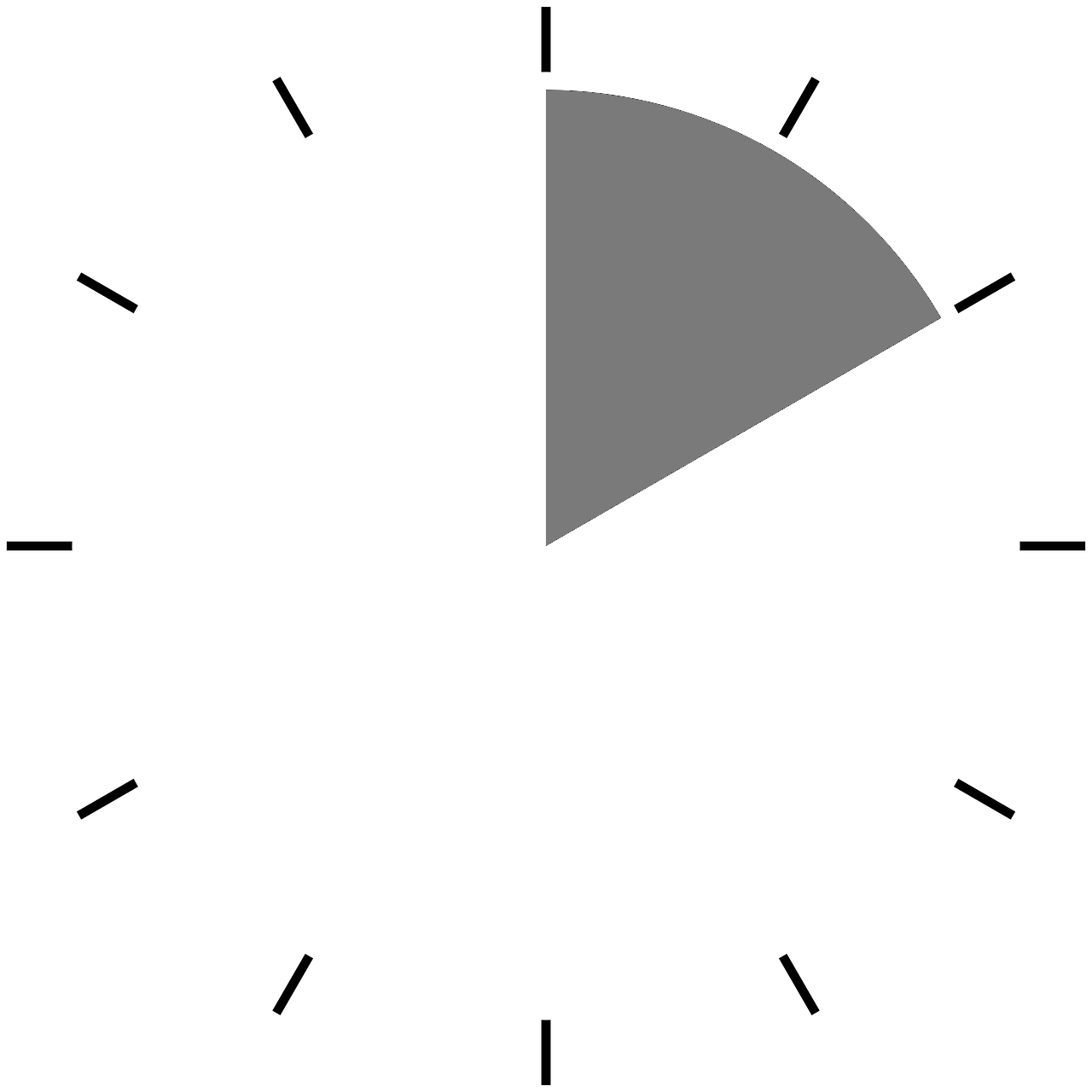 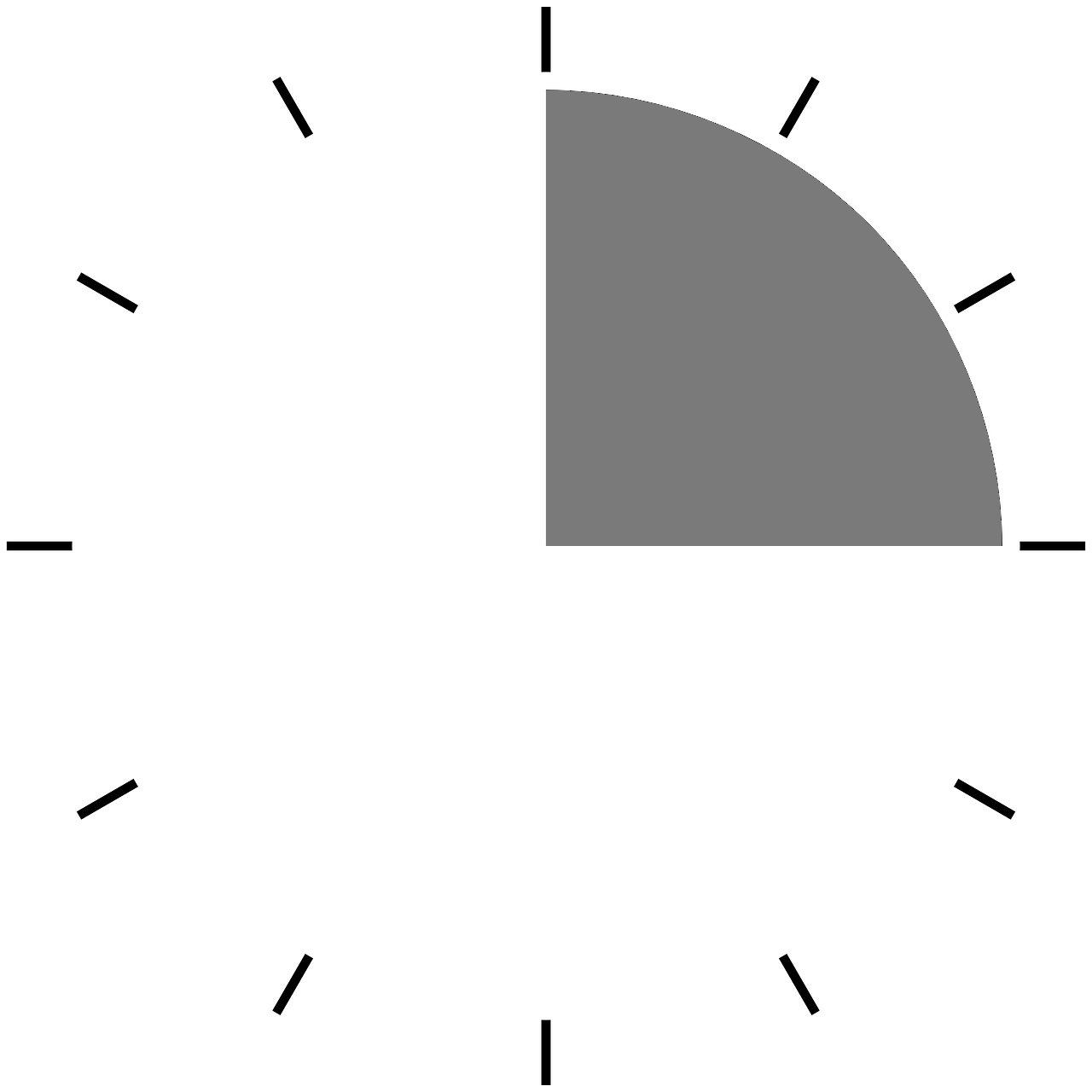 Rebrassages
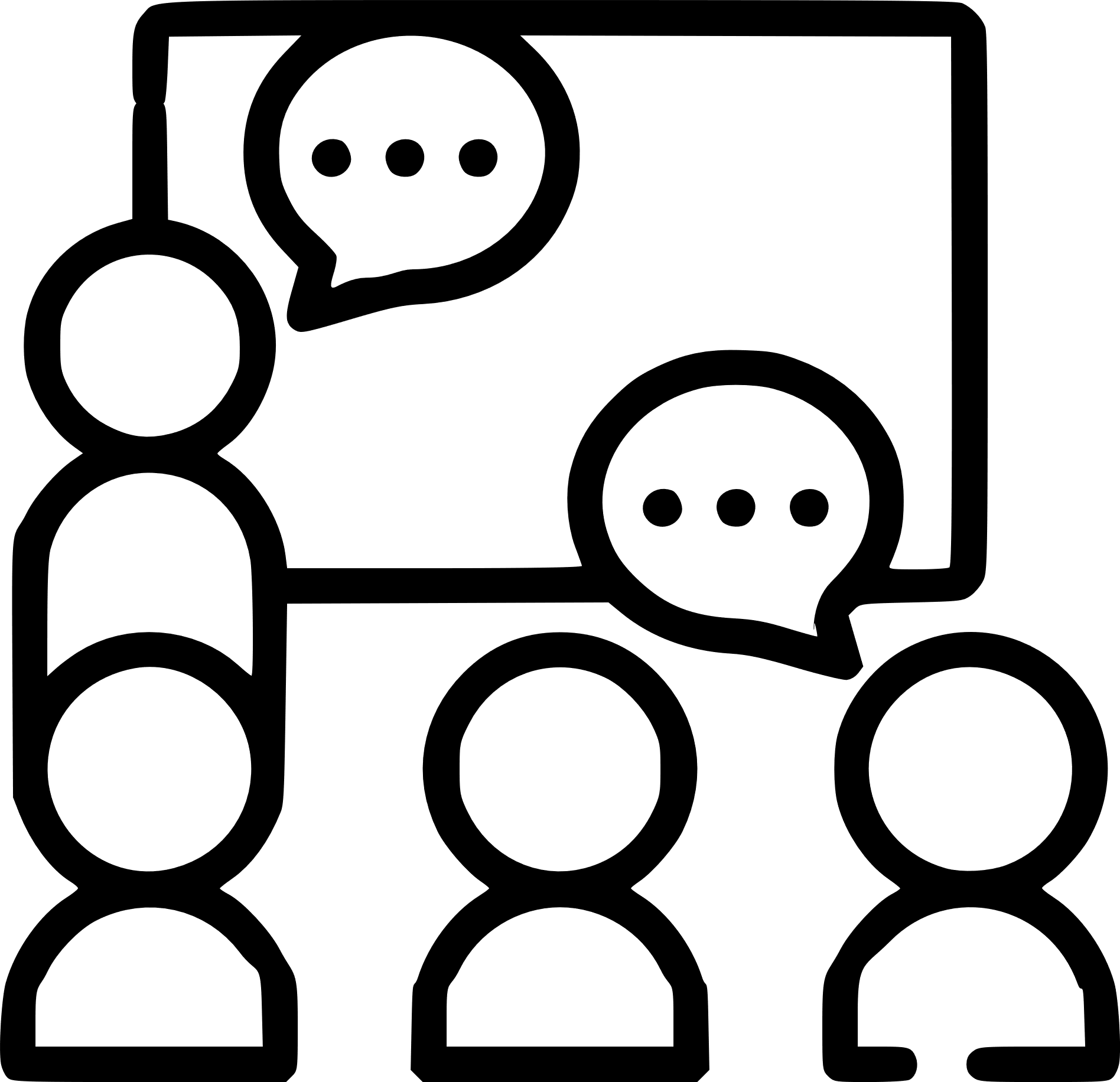 Les nombres 
Matériel : Ardoise
Ecrire en chiffres les nombres suivants.
Les encadrer à la dizaine
mille-treize
	<		<
mille-quatre-cent-sept
	<		<
mille-huit
	<		<
mille-soixante-quinze
	<		<
Les fractions
Matériel : ardoise
Quelle est la fraction (en 12e) ?
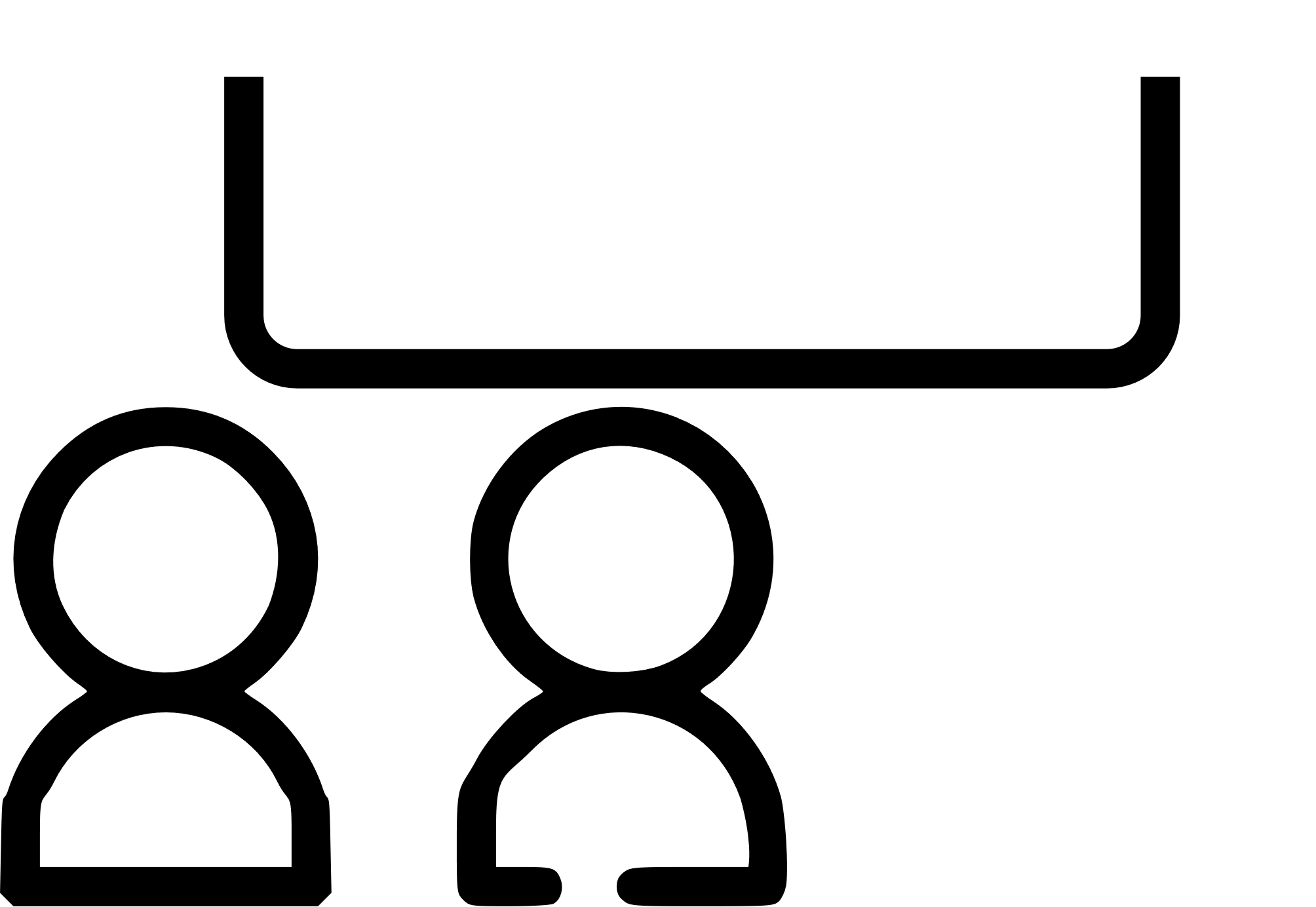 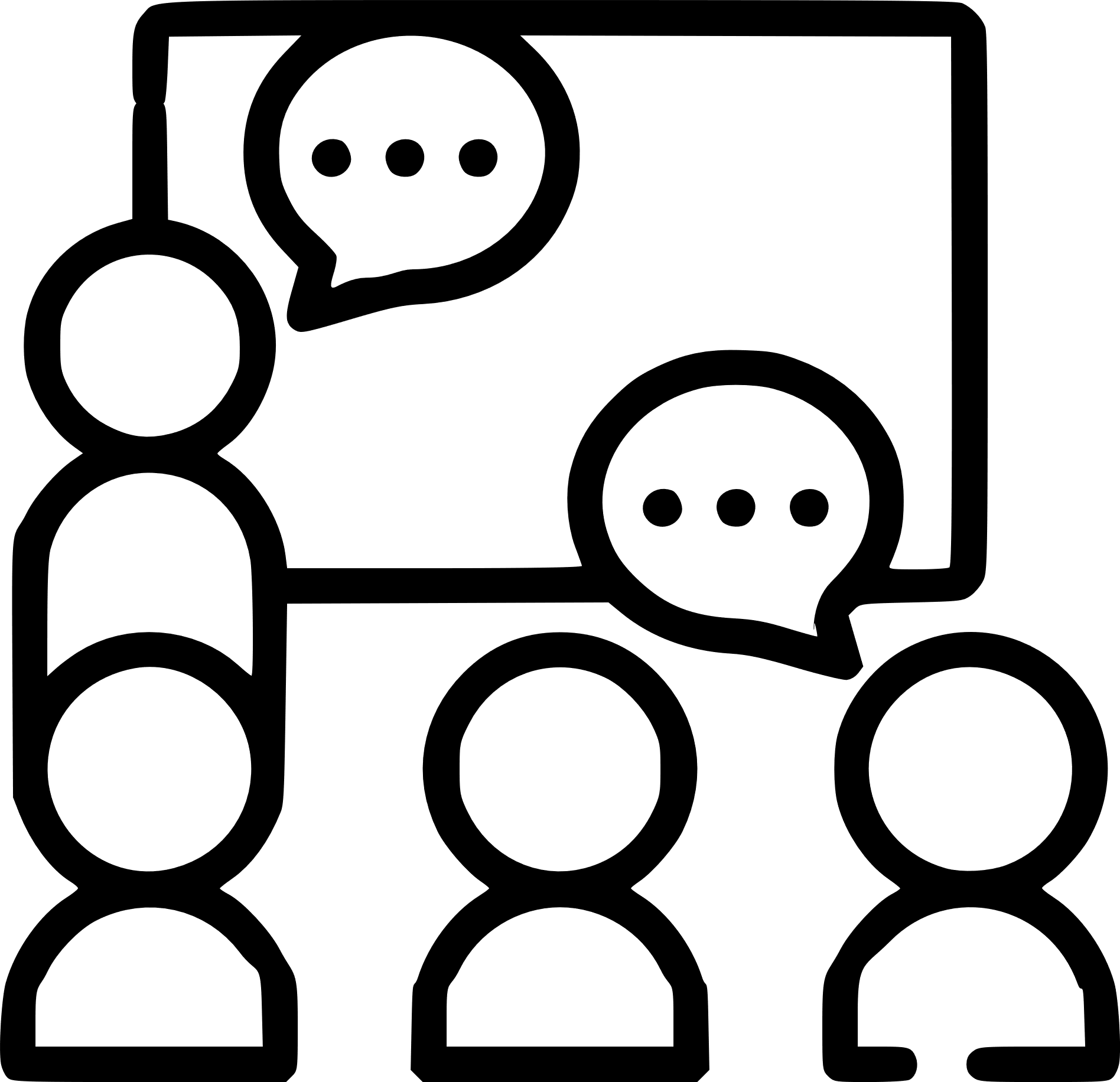 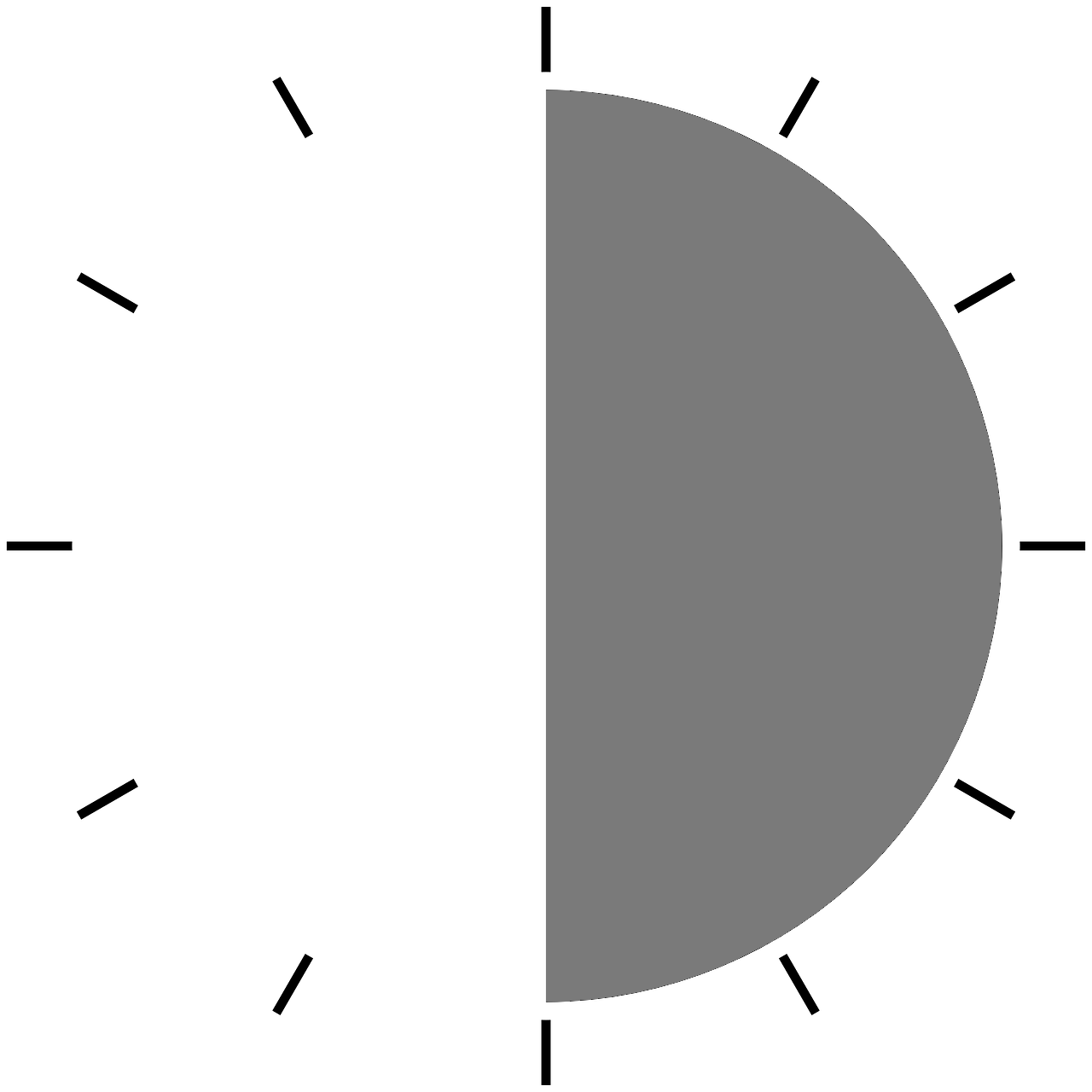 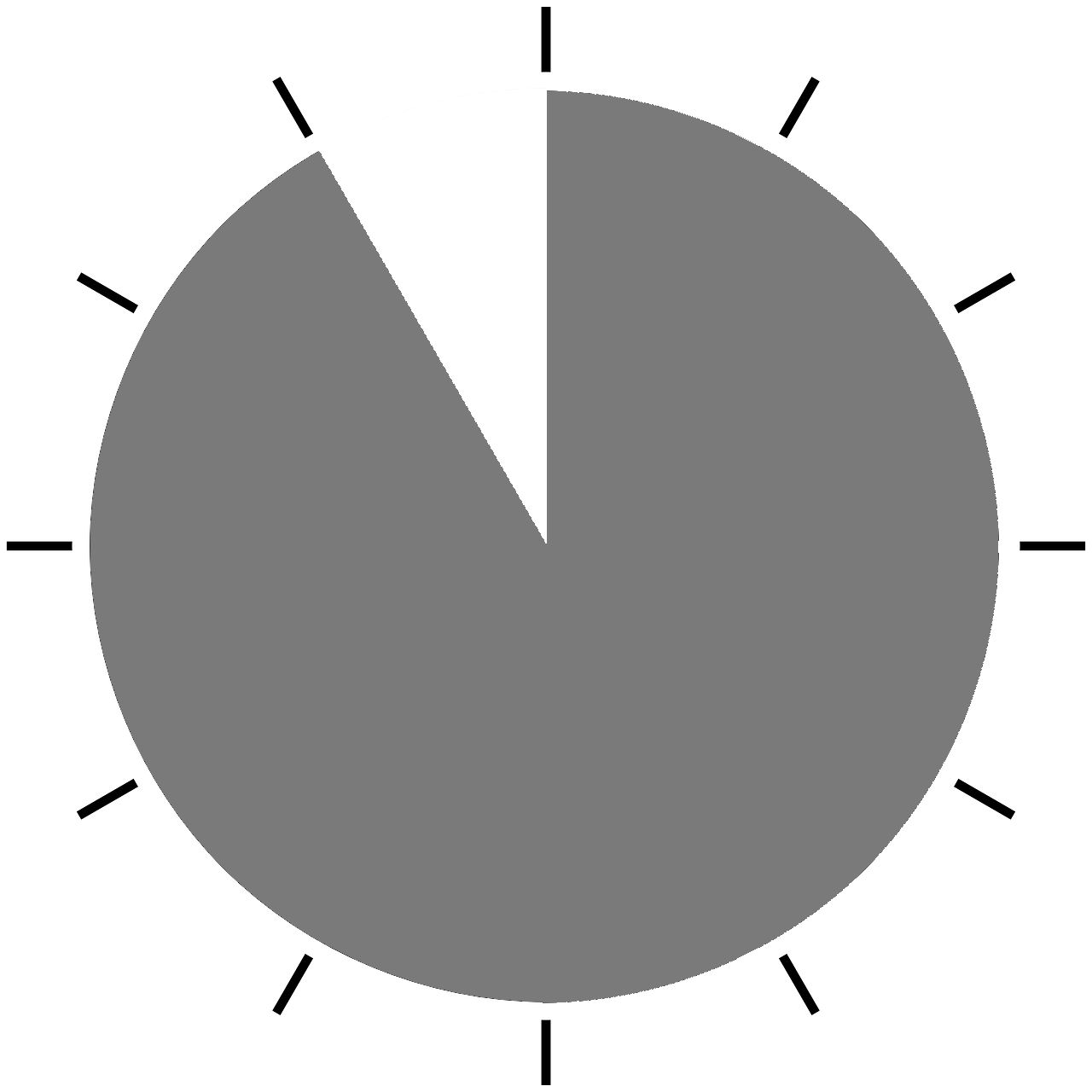 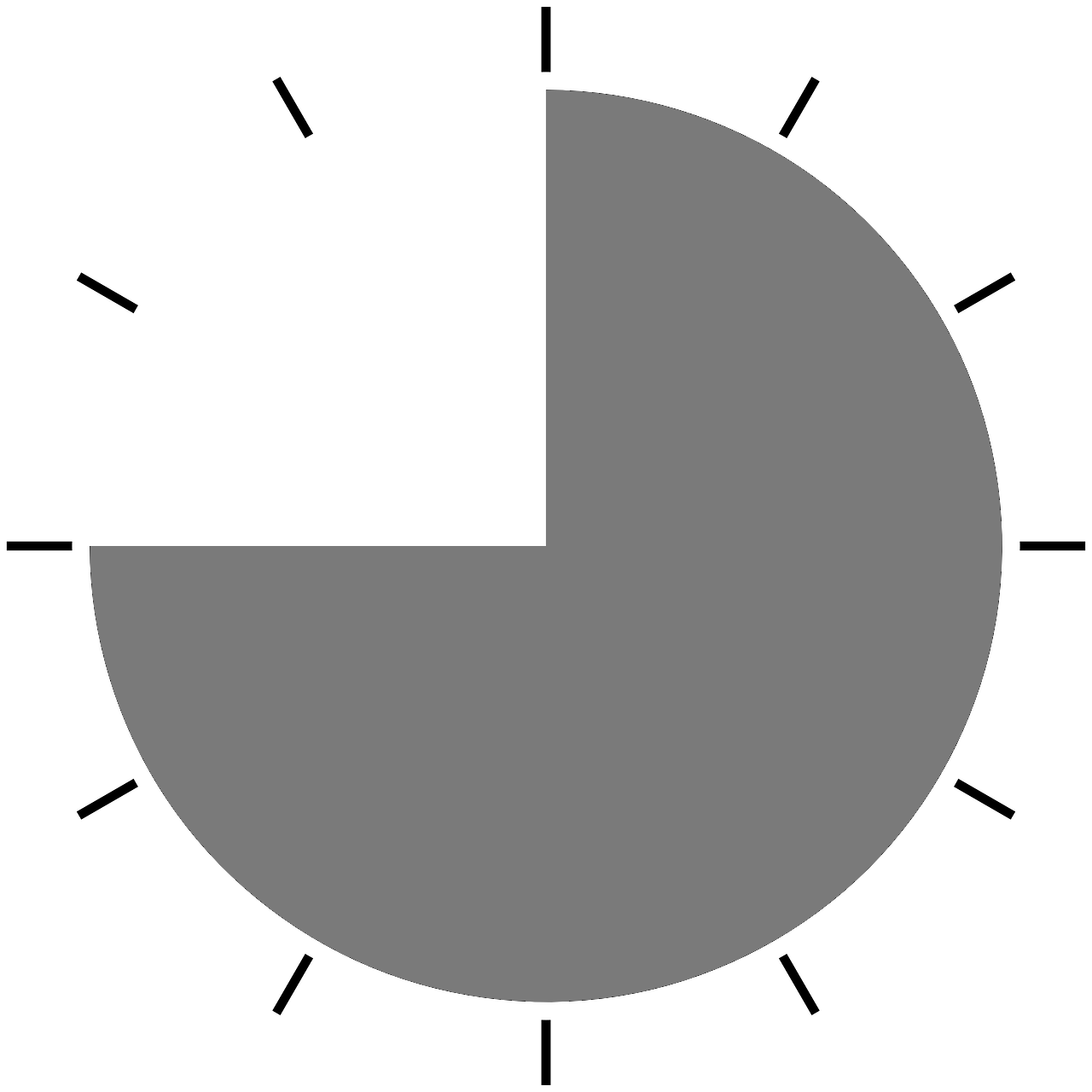 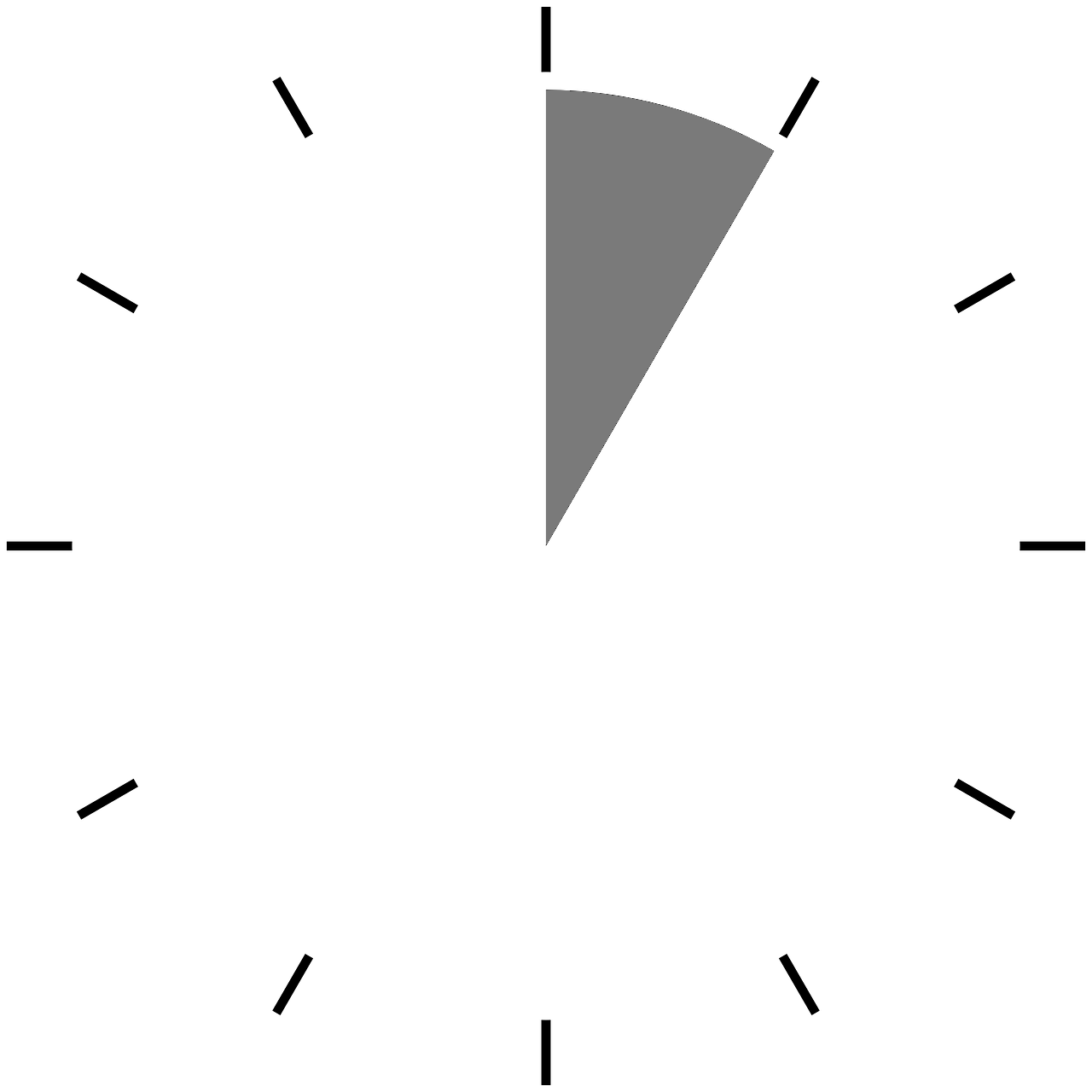 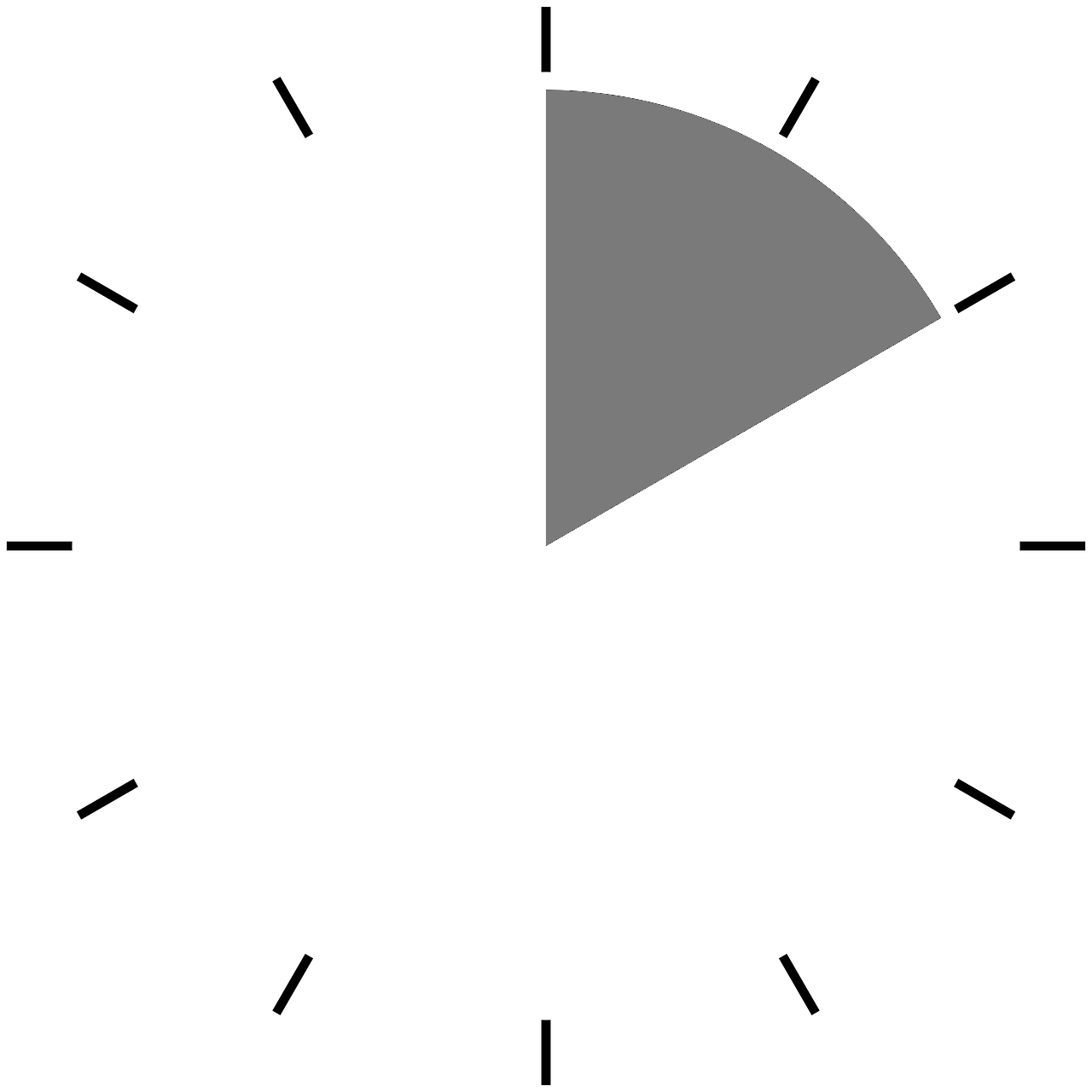 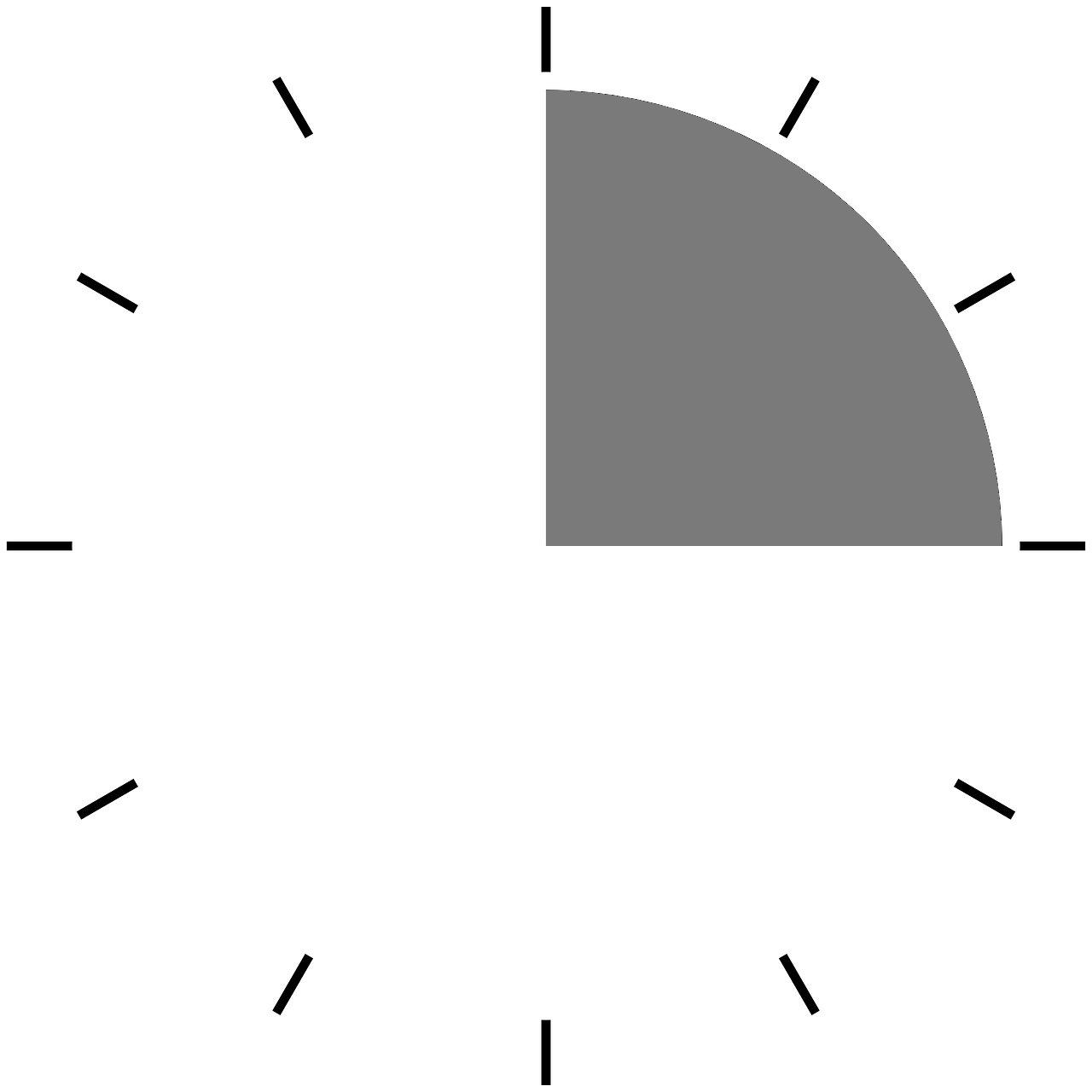 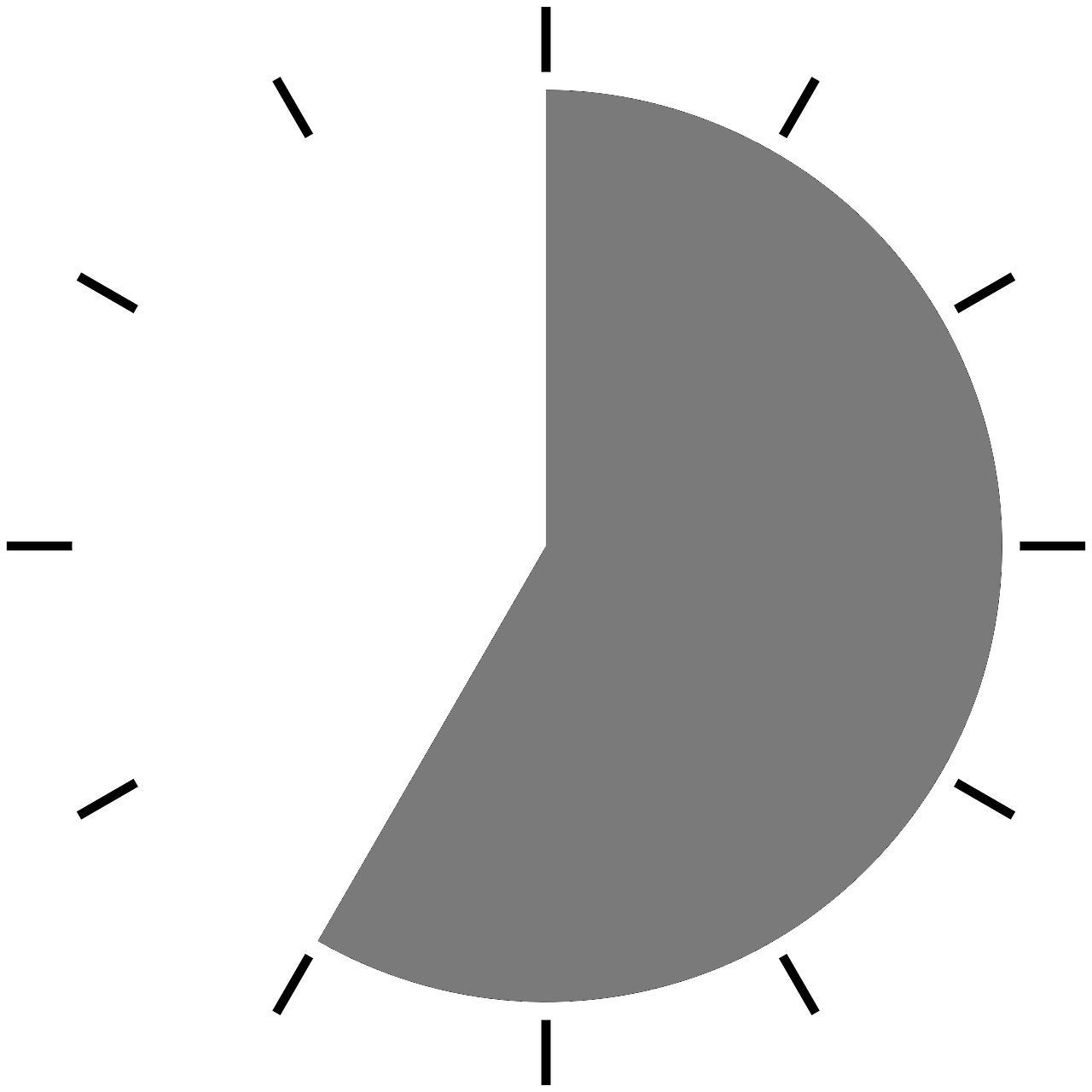 Rebrassages
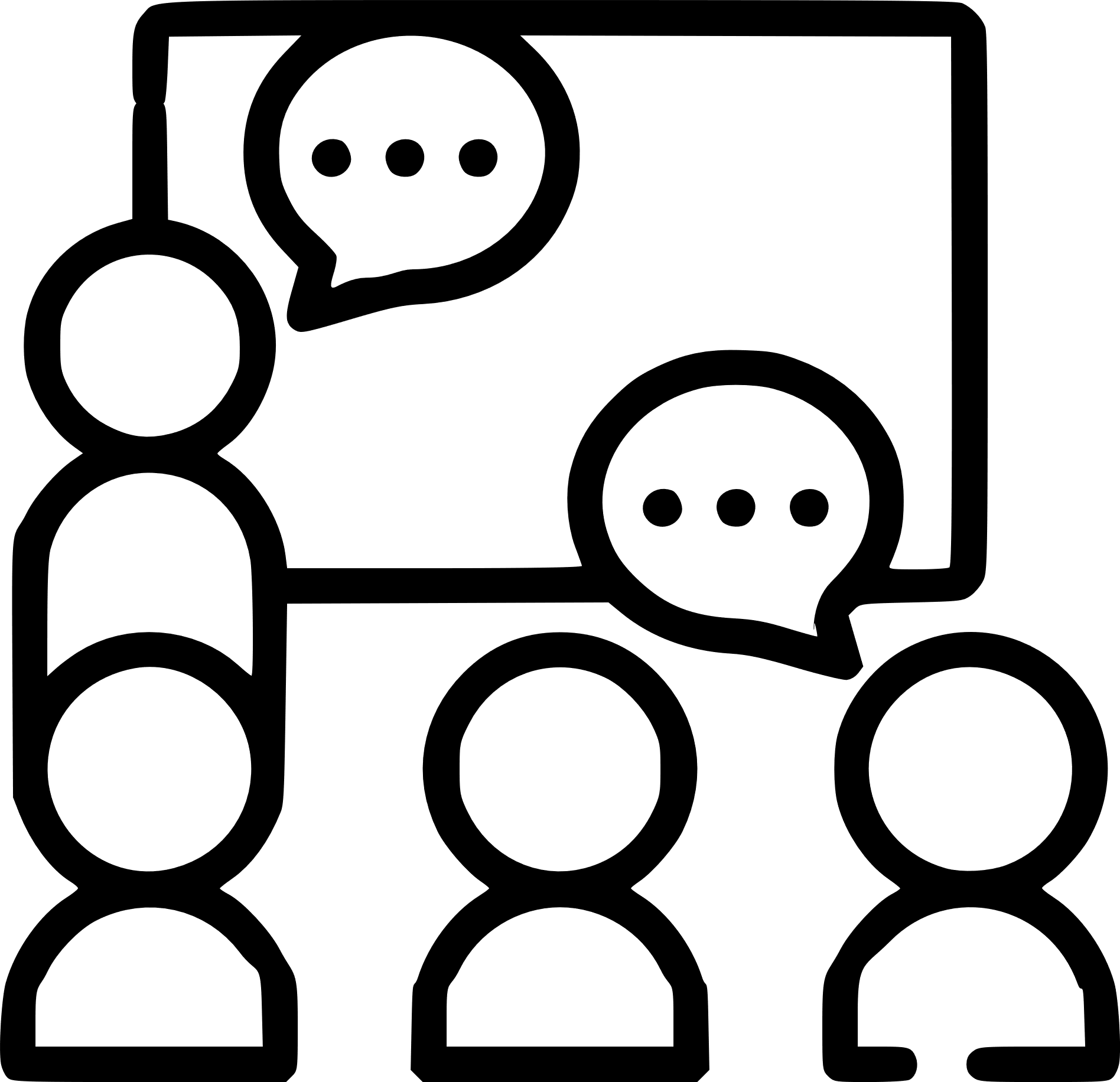 Les nombres 
Matériel : Ardoise
Ecrire en chiffres les nombres suivants.
Les encadrer à la dizaine
mille-treize
	<		<
mille-quatre-cent-sept
	<		<
mille-huit
	<		<
mille-soixante-quinze
	<		<
Les fractions
Matériel : ardoise
Quelle est la fraction (en 12e) ?
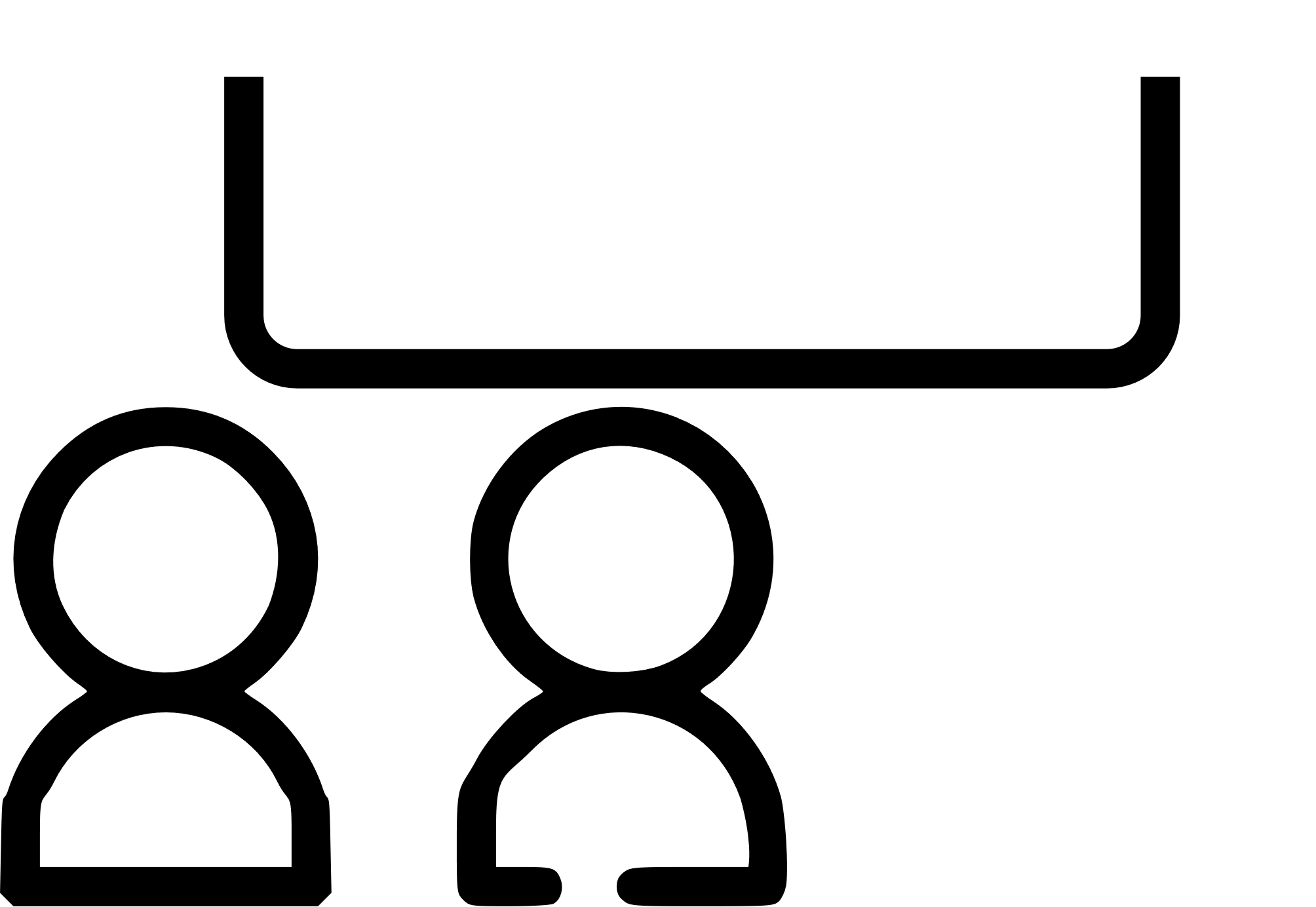 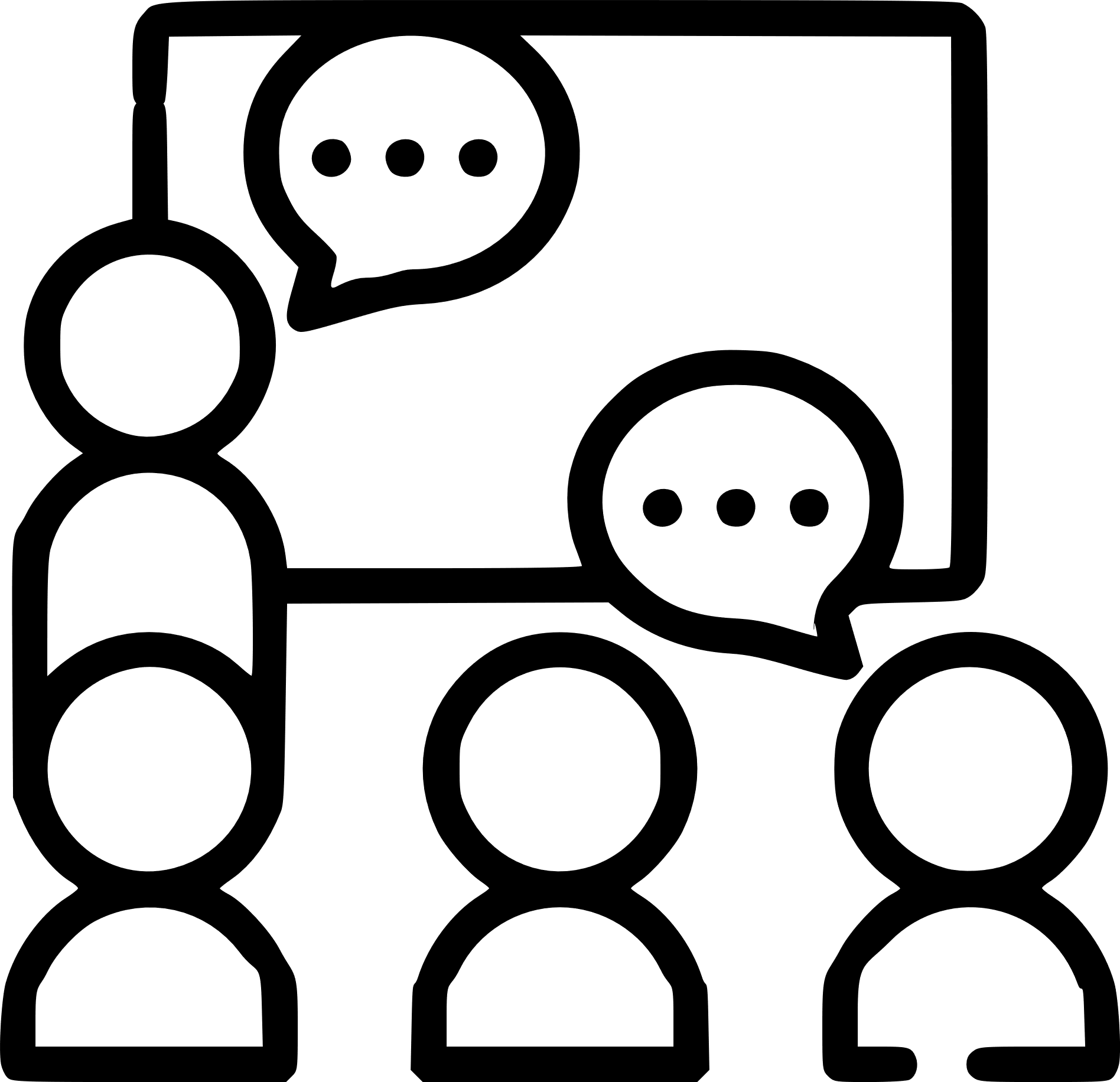 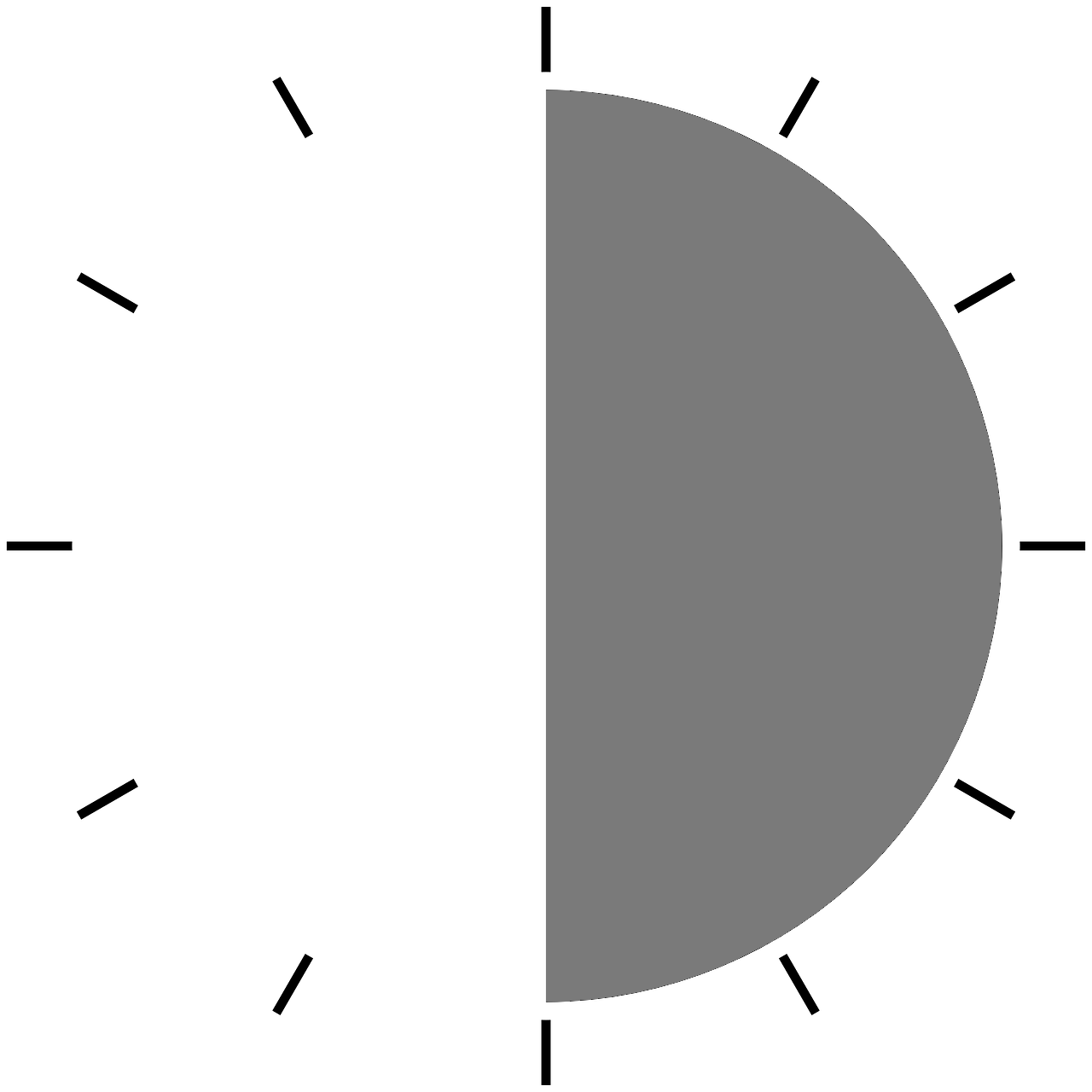 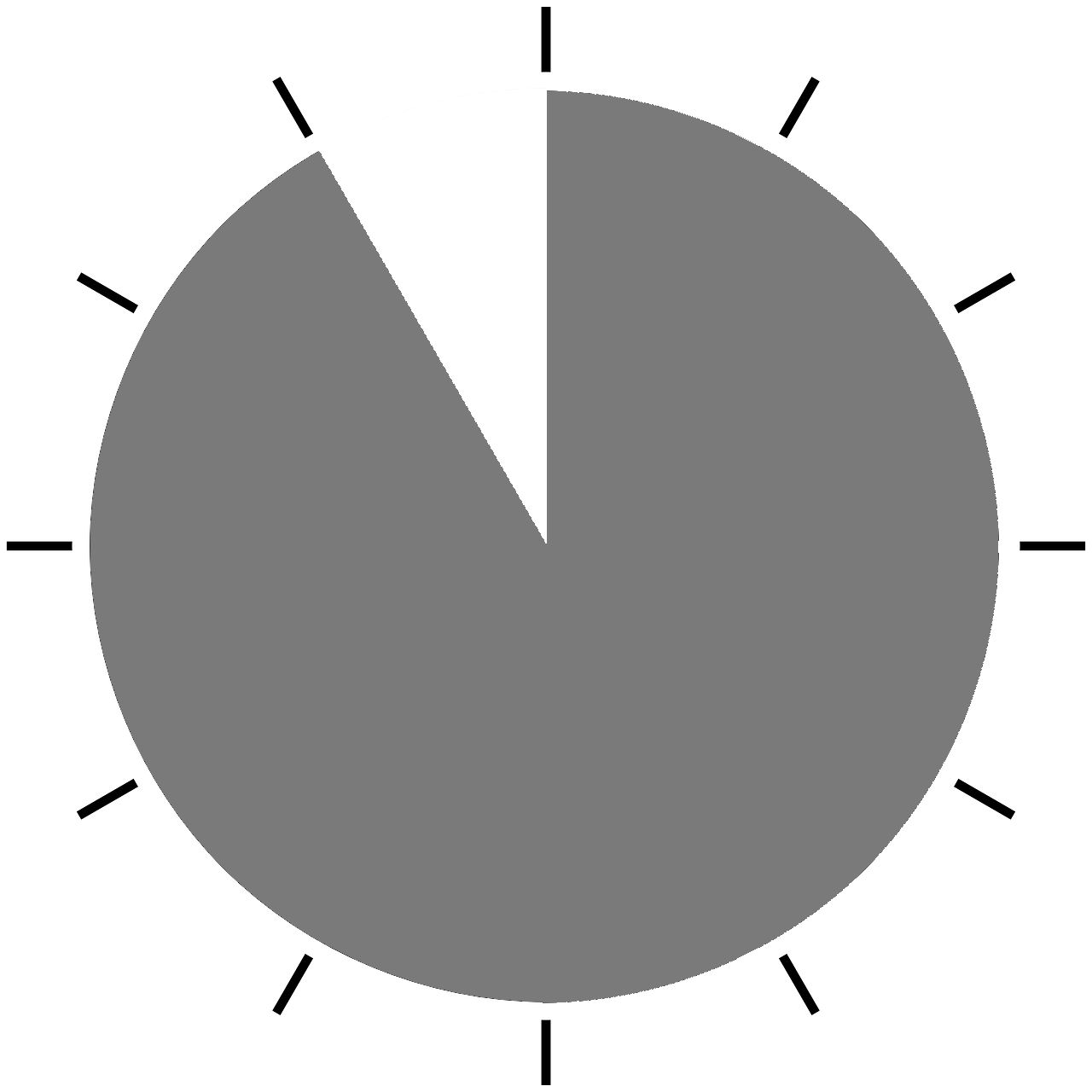 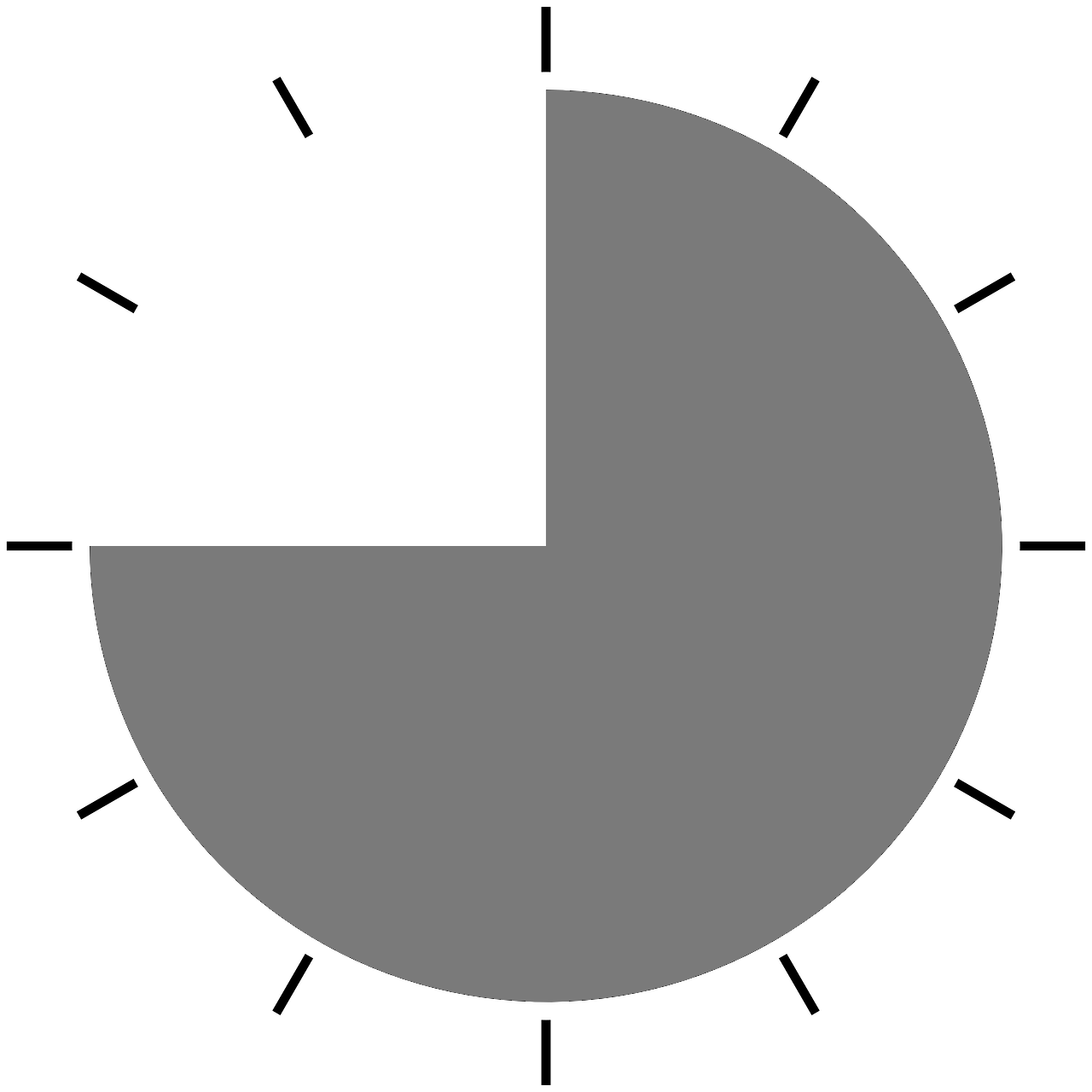 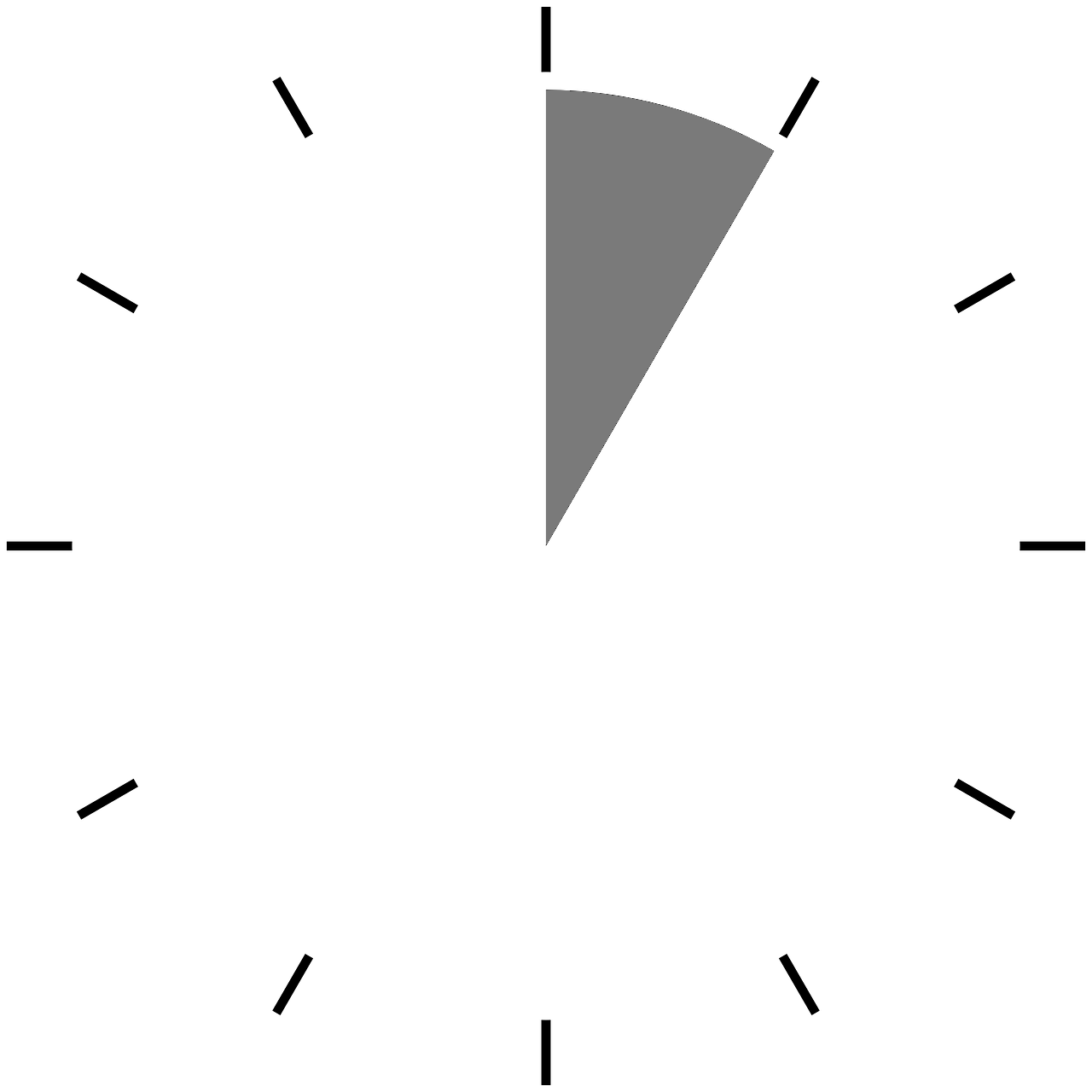 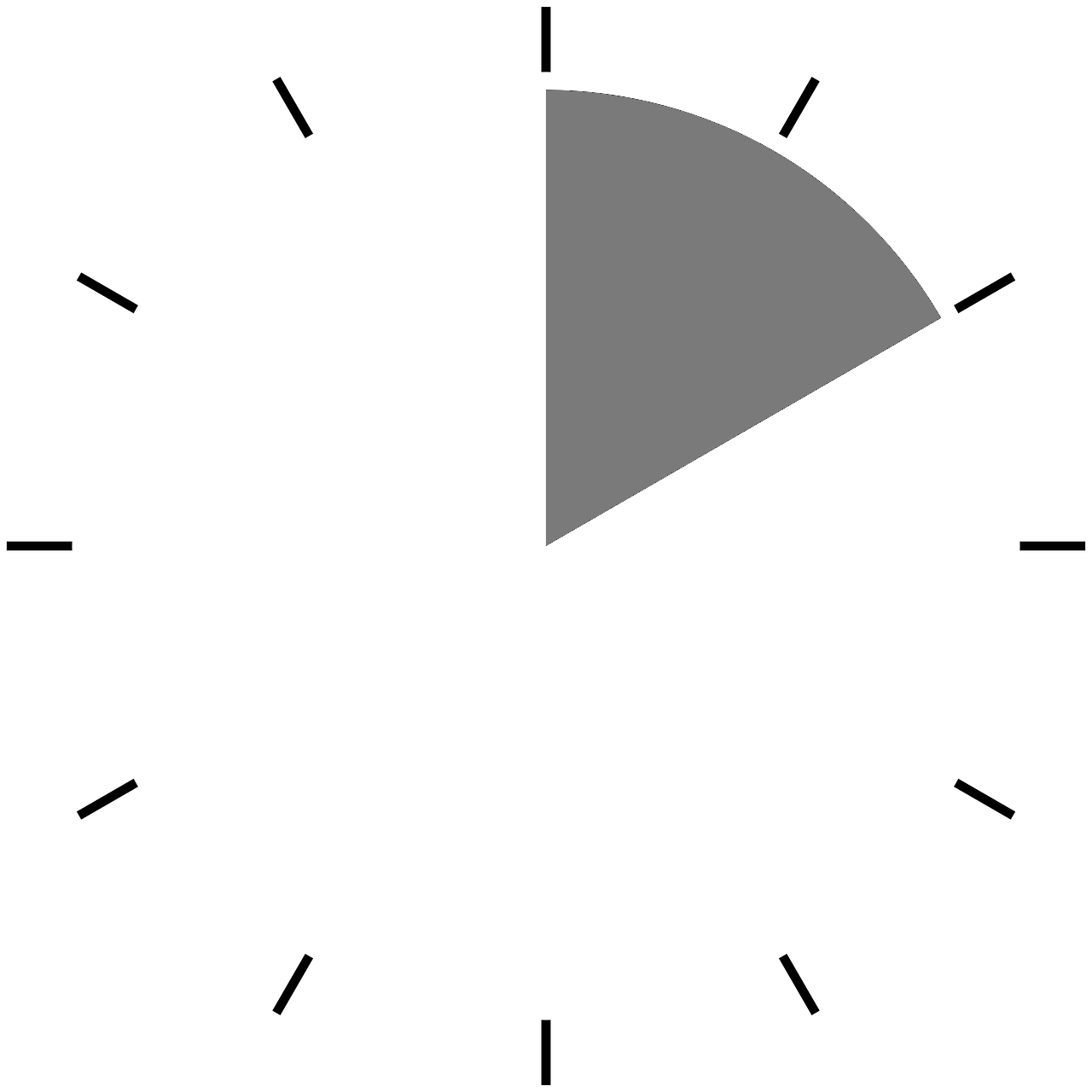 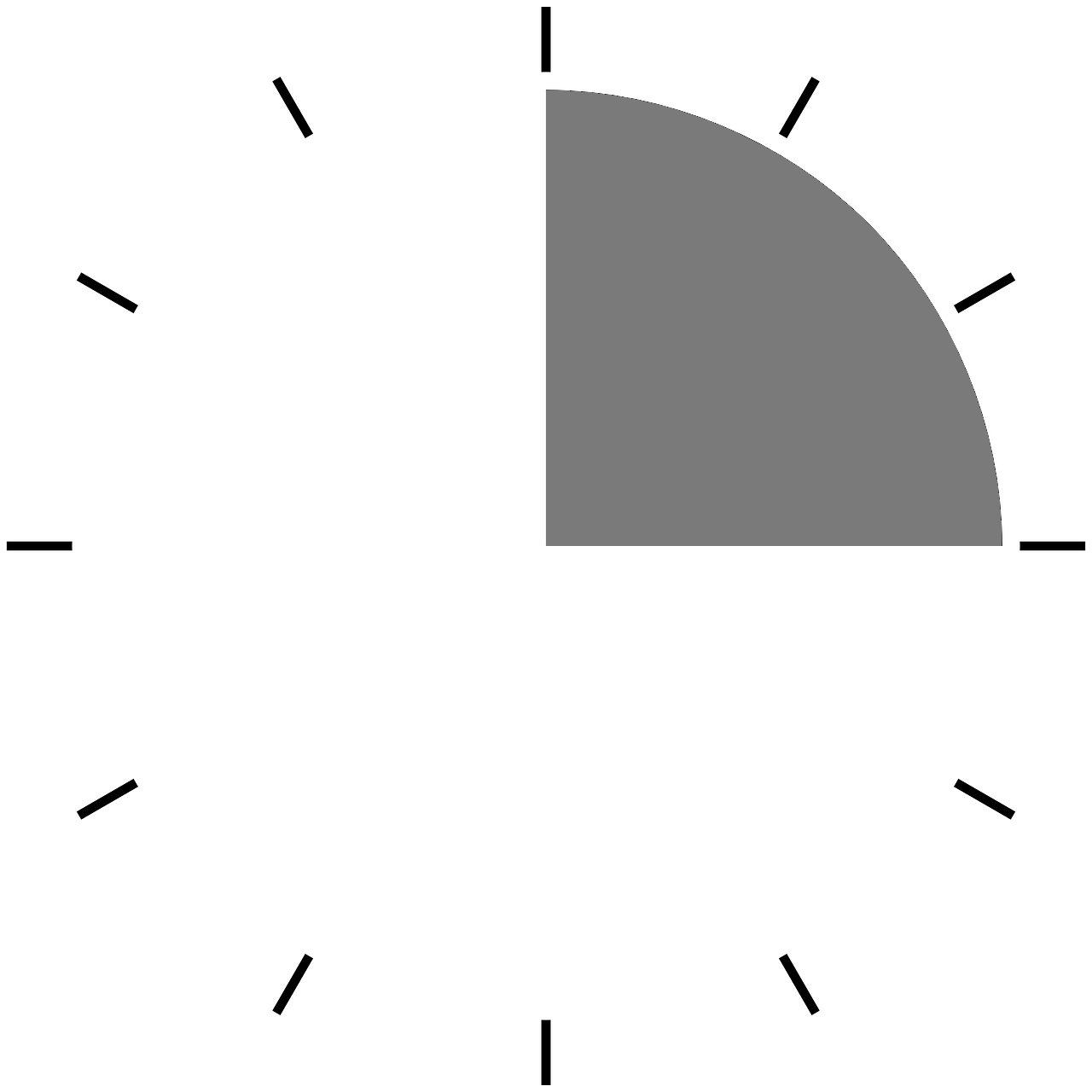 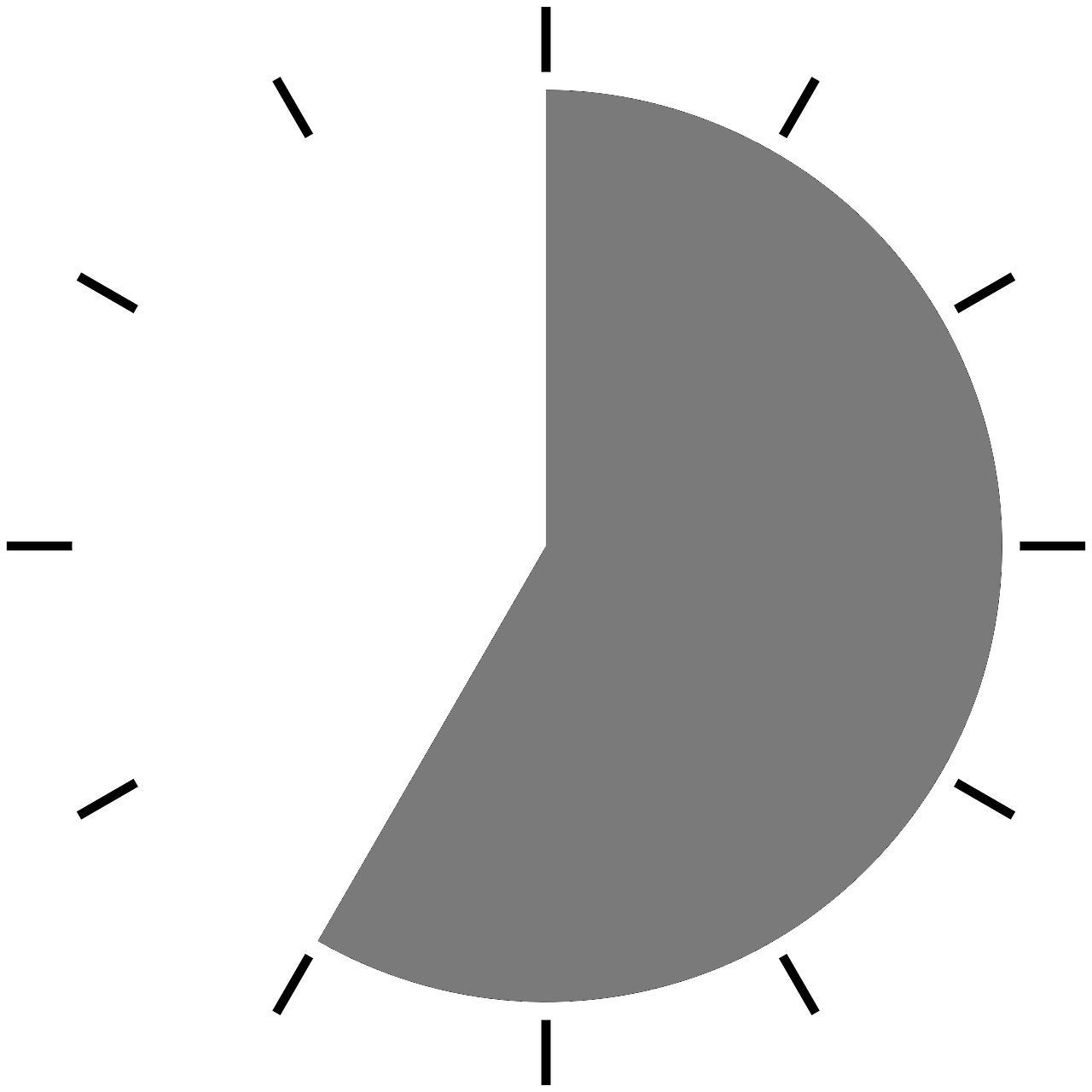 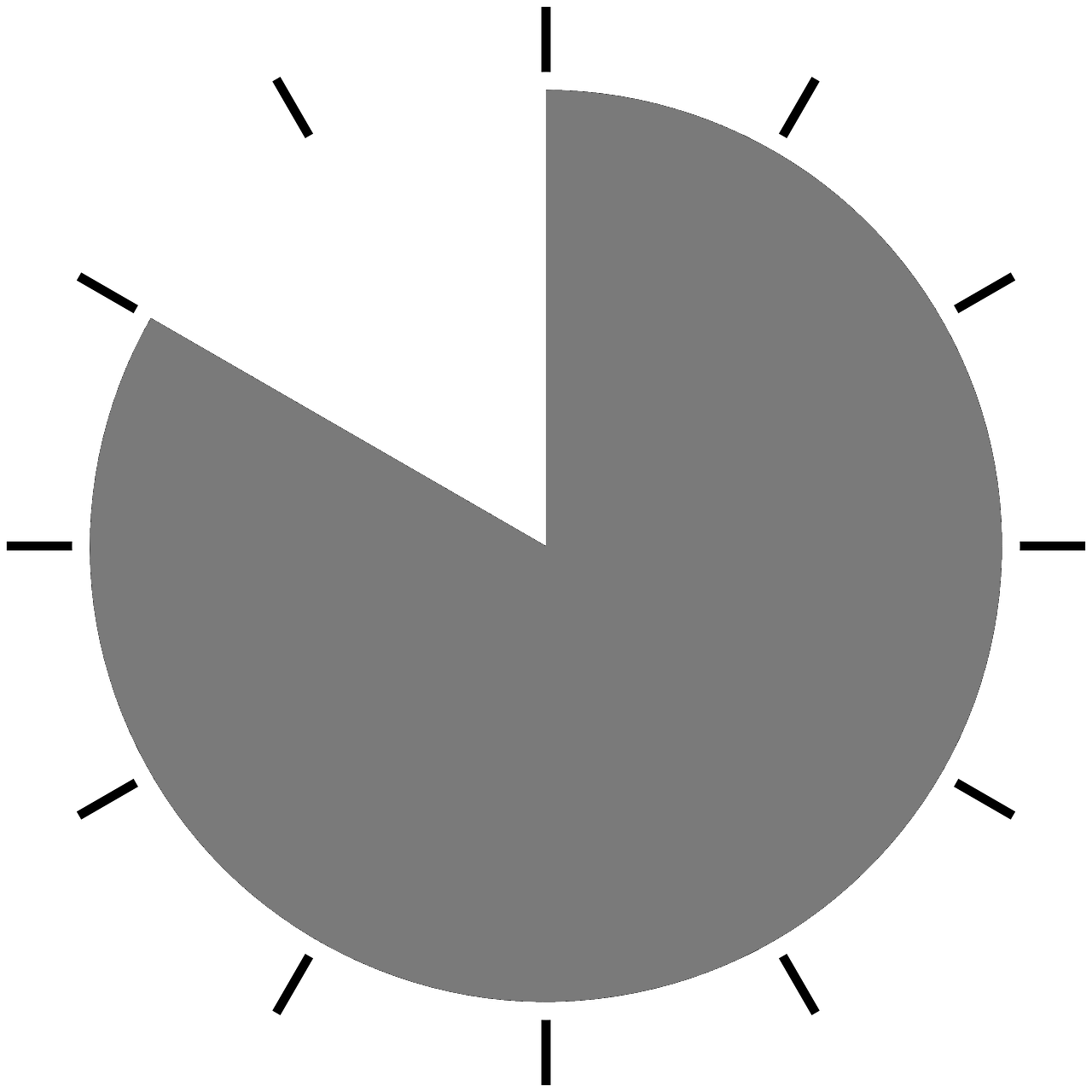 Rebrassages
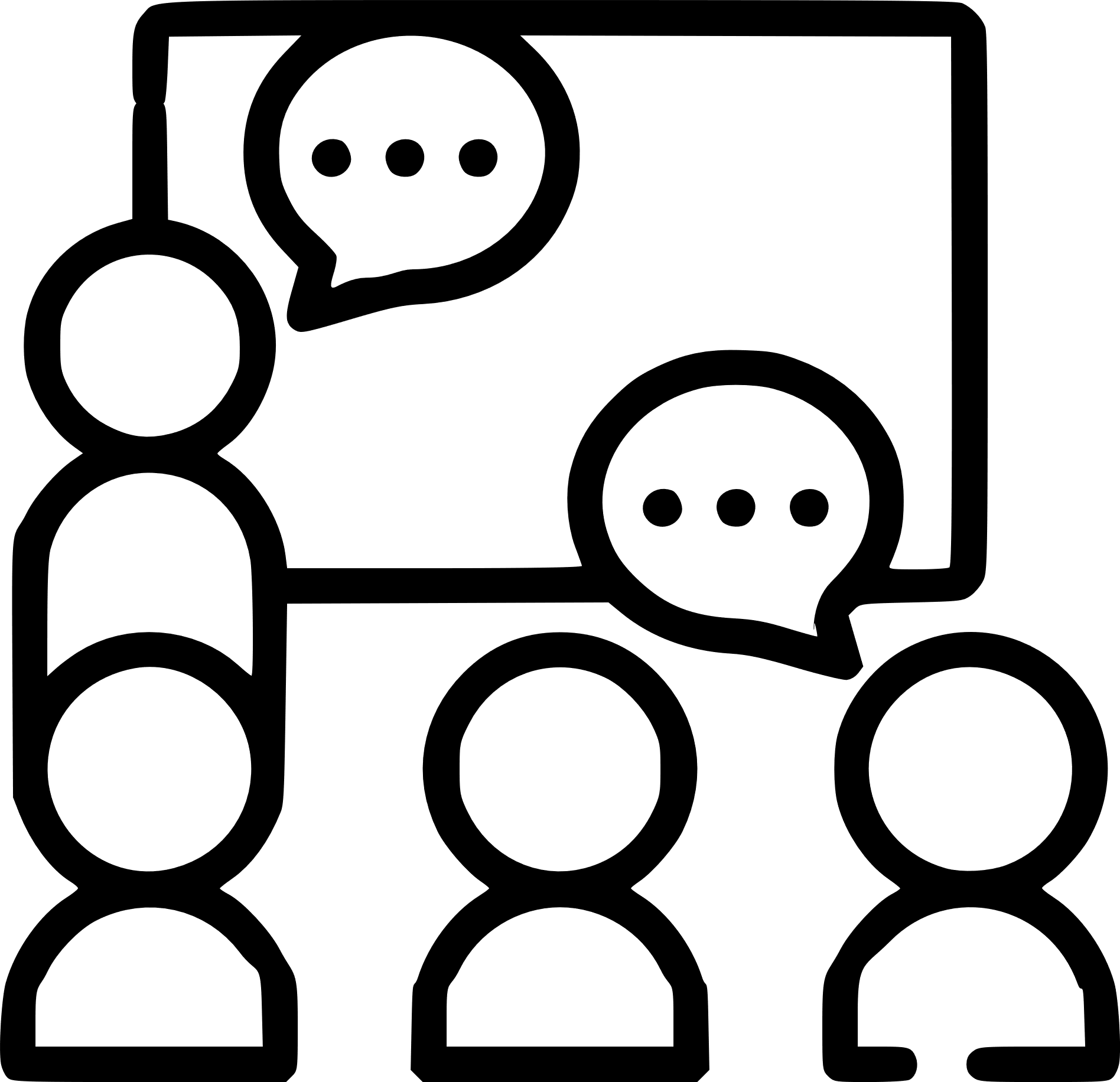 Les nombres 
Matériel : Ardoise
Ecrire en chiffres les nombres suivants.
Les encadrer à la dizaine
mille-treize
	<		<
mille-quatre-cent-sept
	<		<
mille-huit
	<		<
mille-soixante-quinze
	<		<
Les fractions
Matériel : ardoise
Quelle est la fraction (en 12e) ?
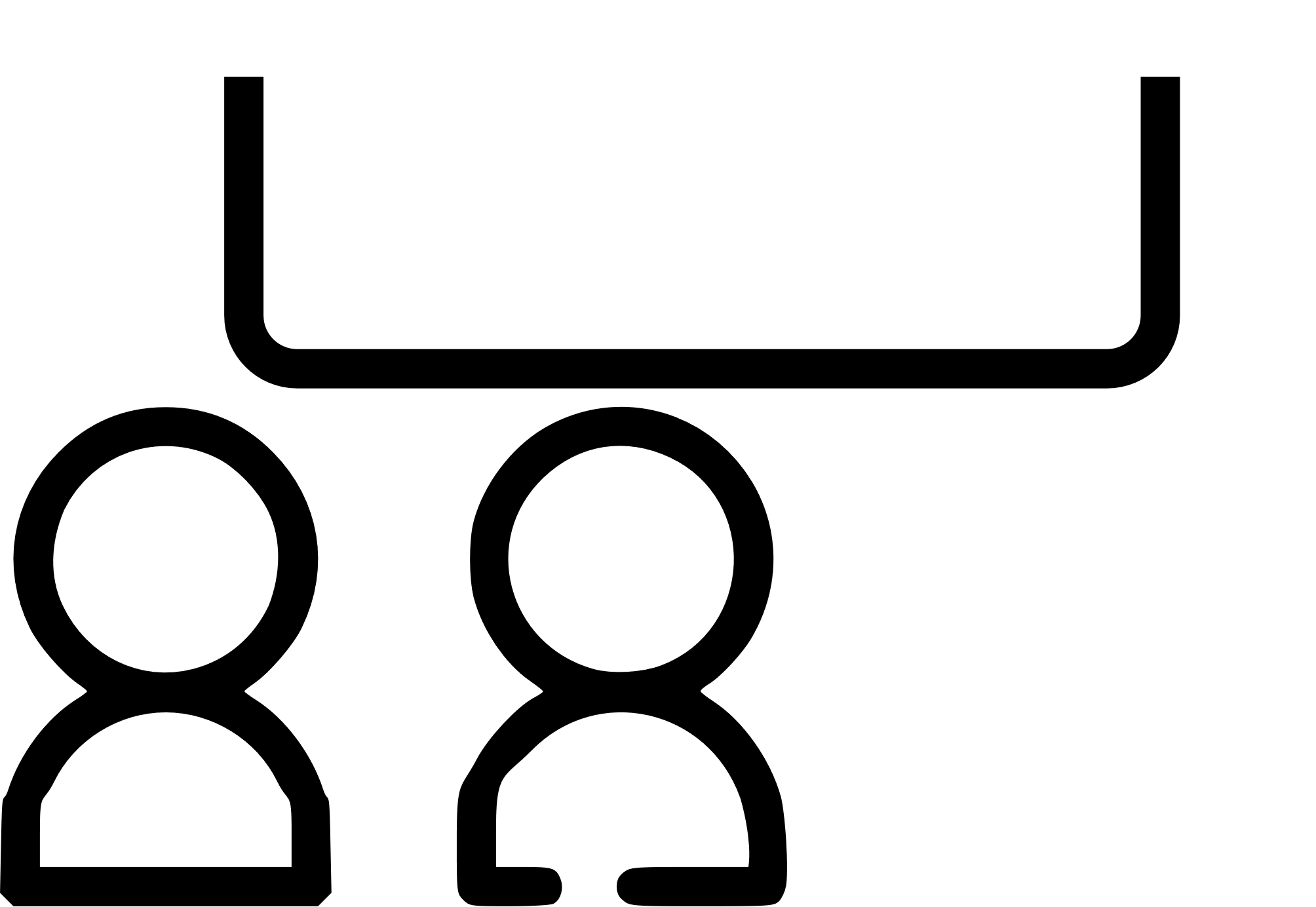 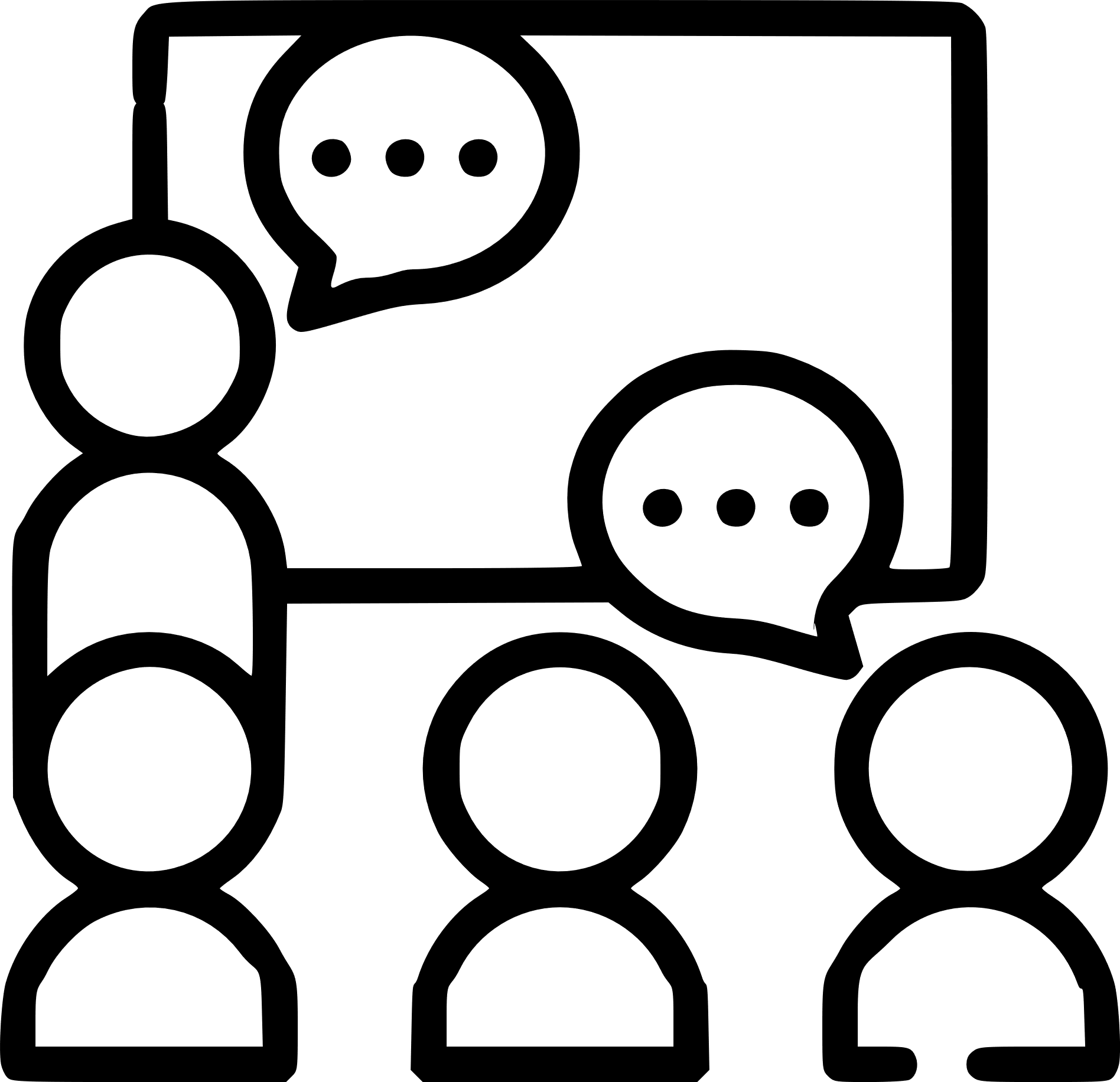 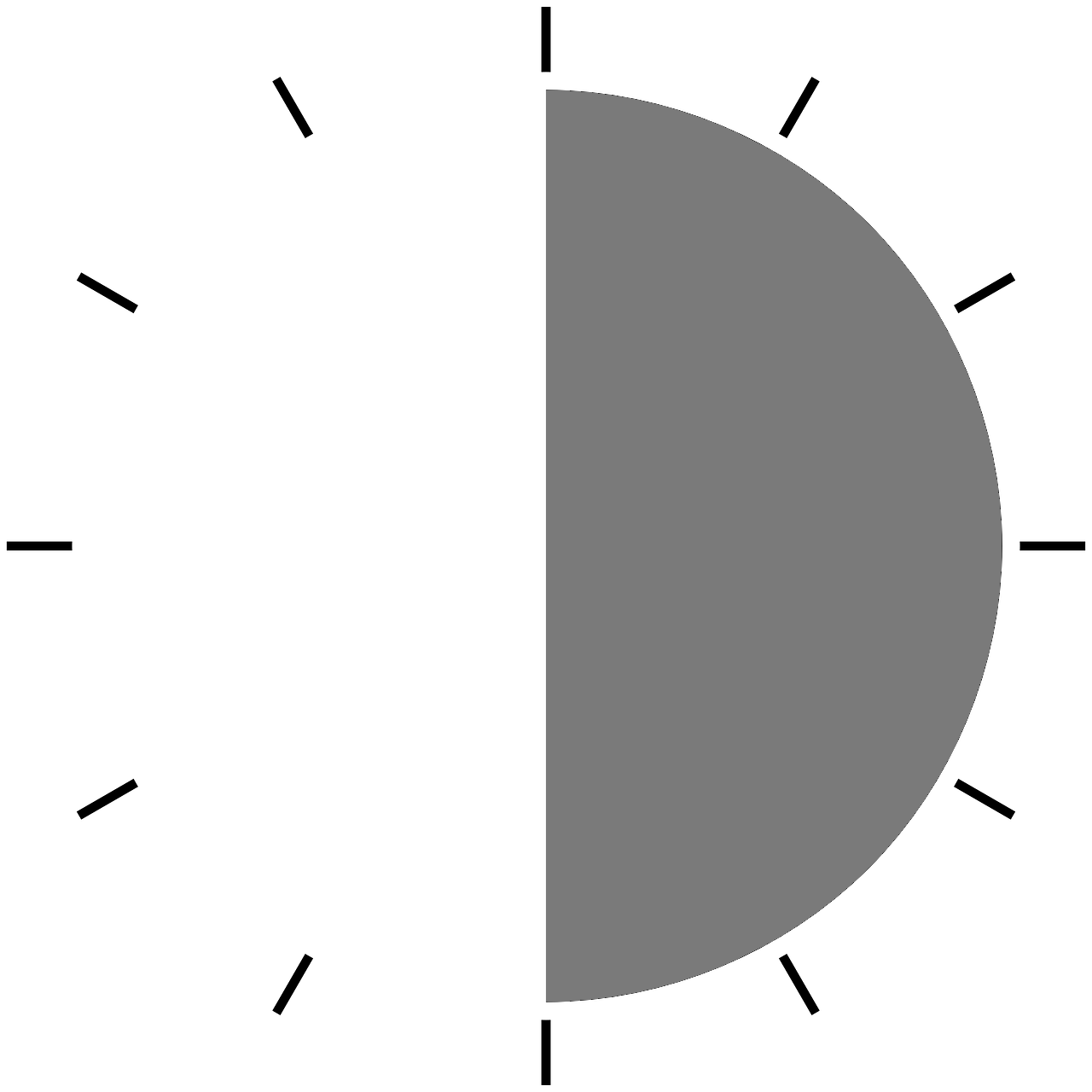 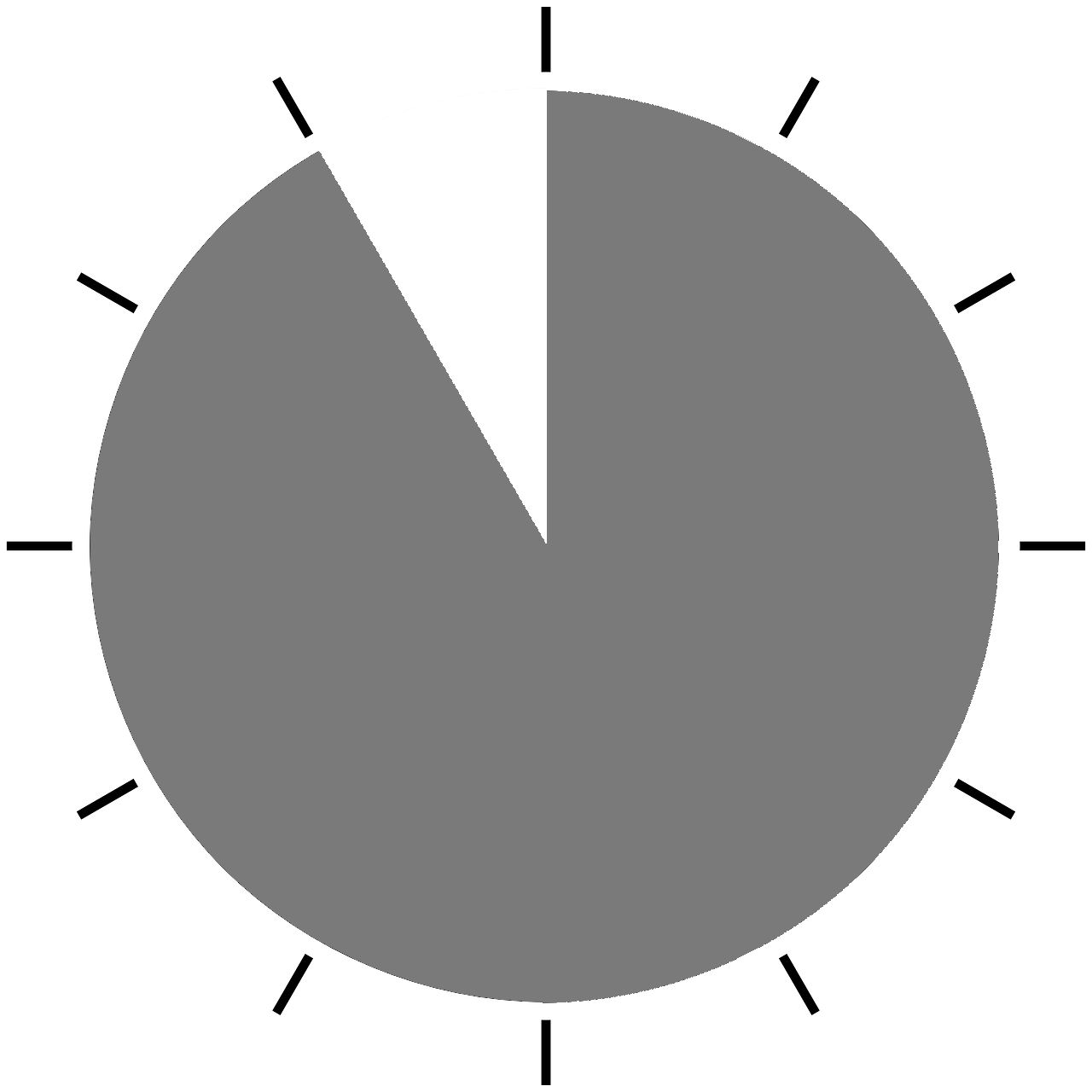 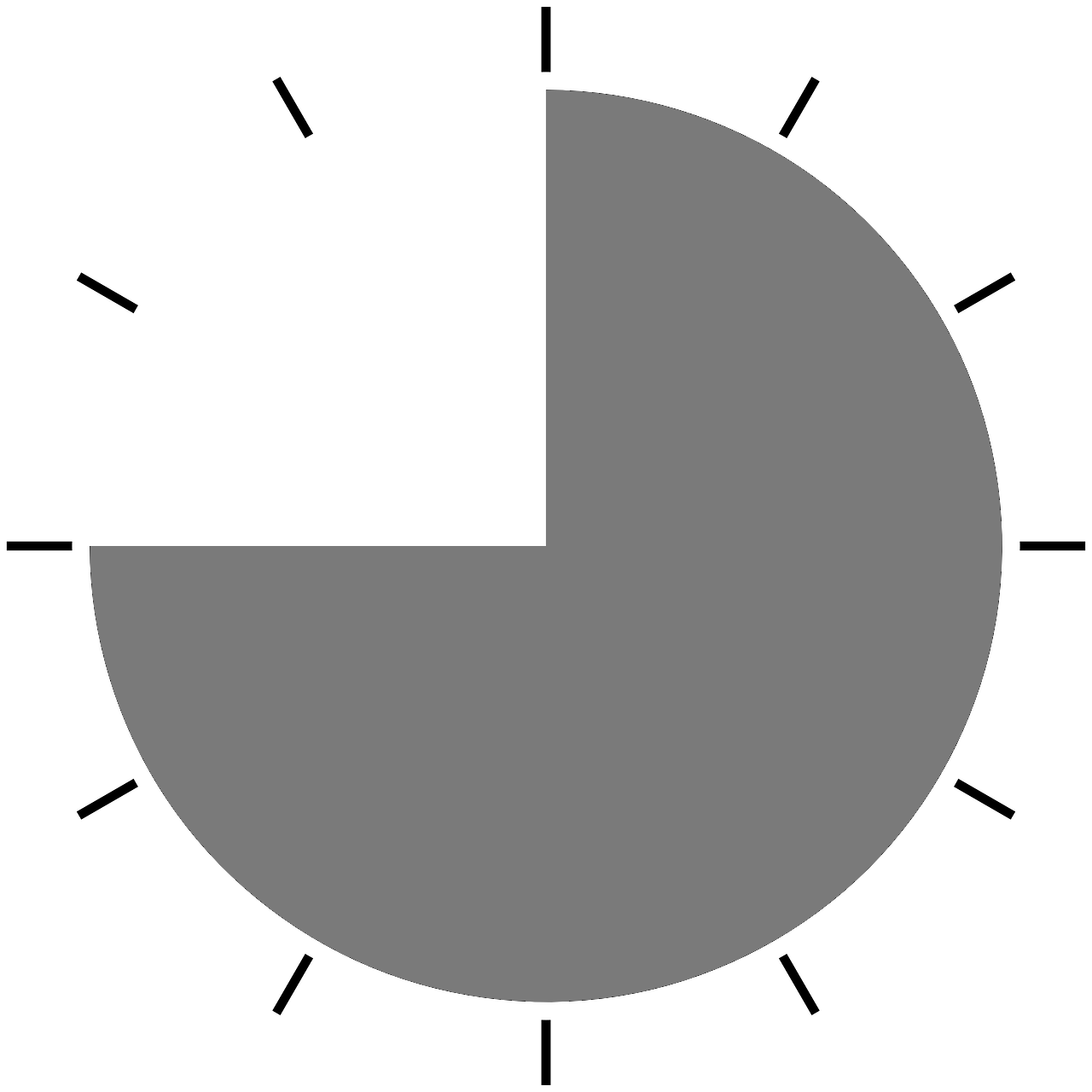 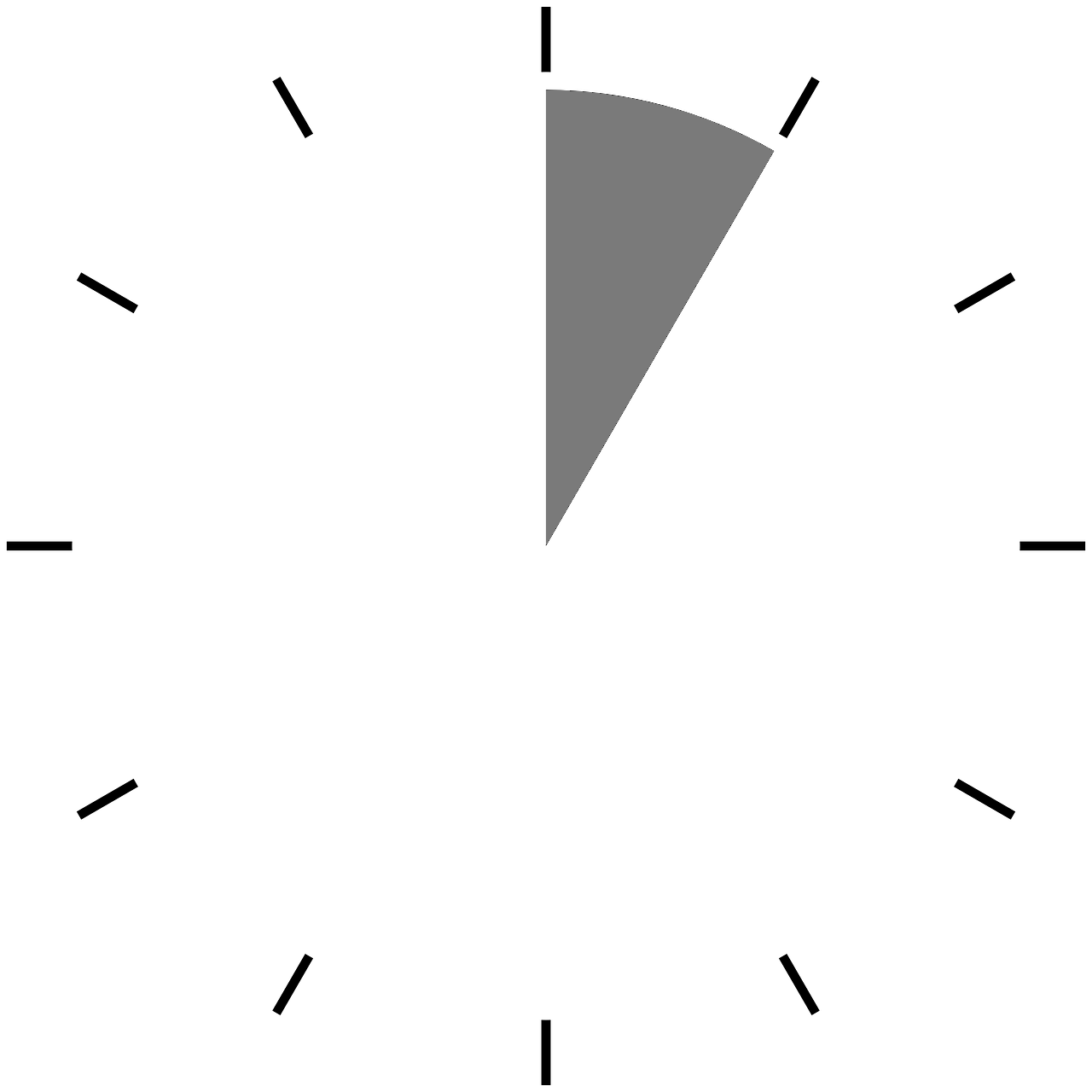 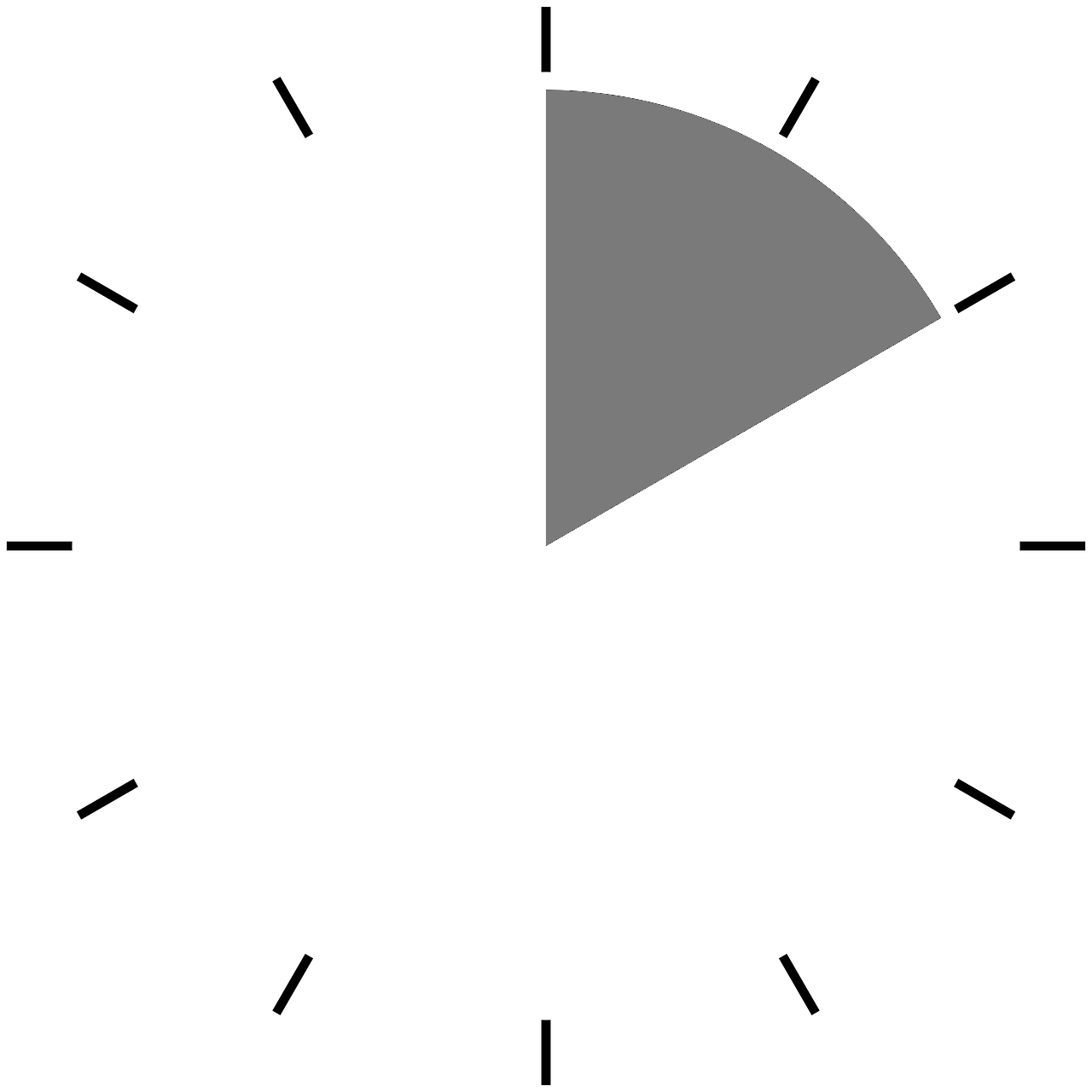 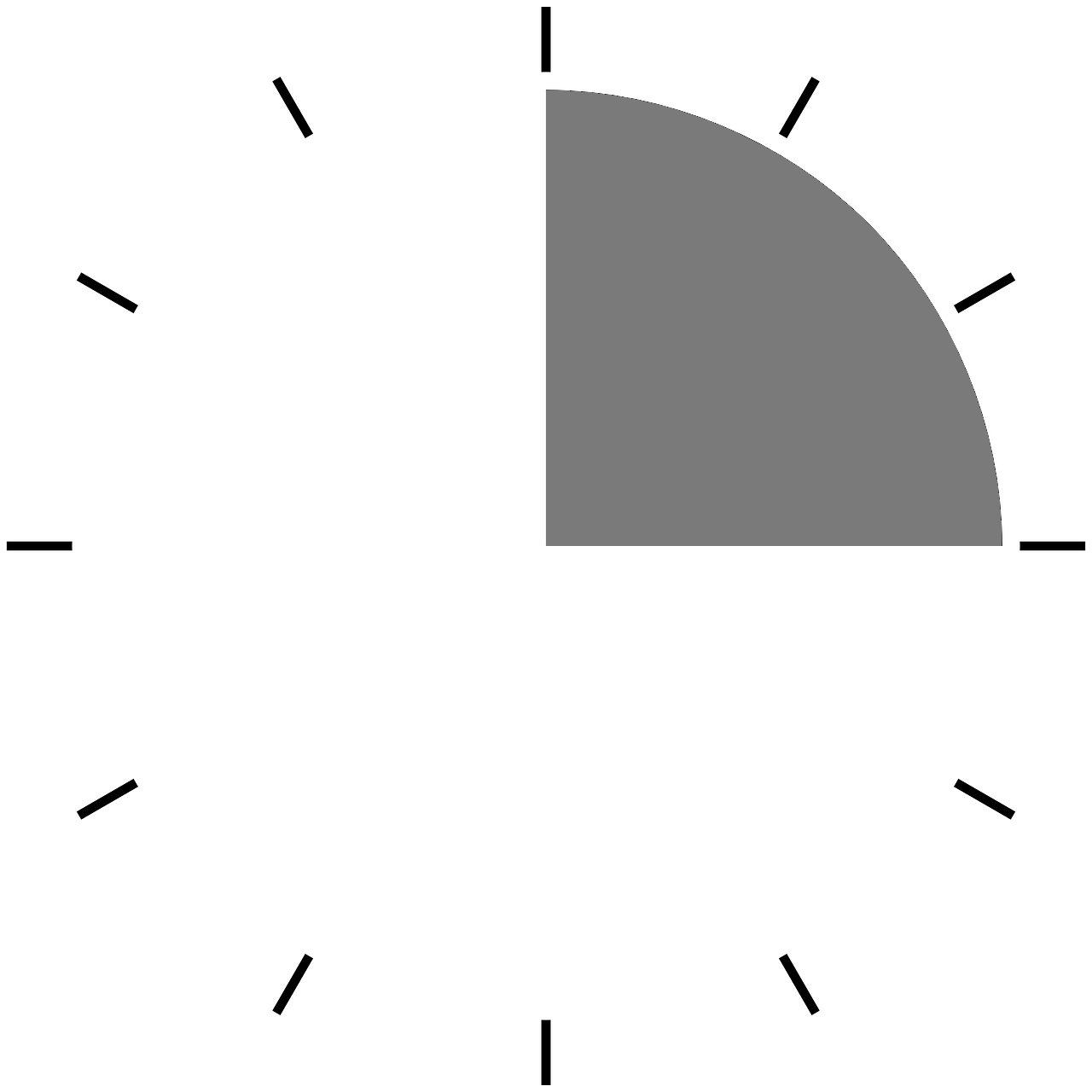 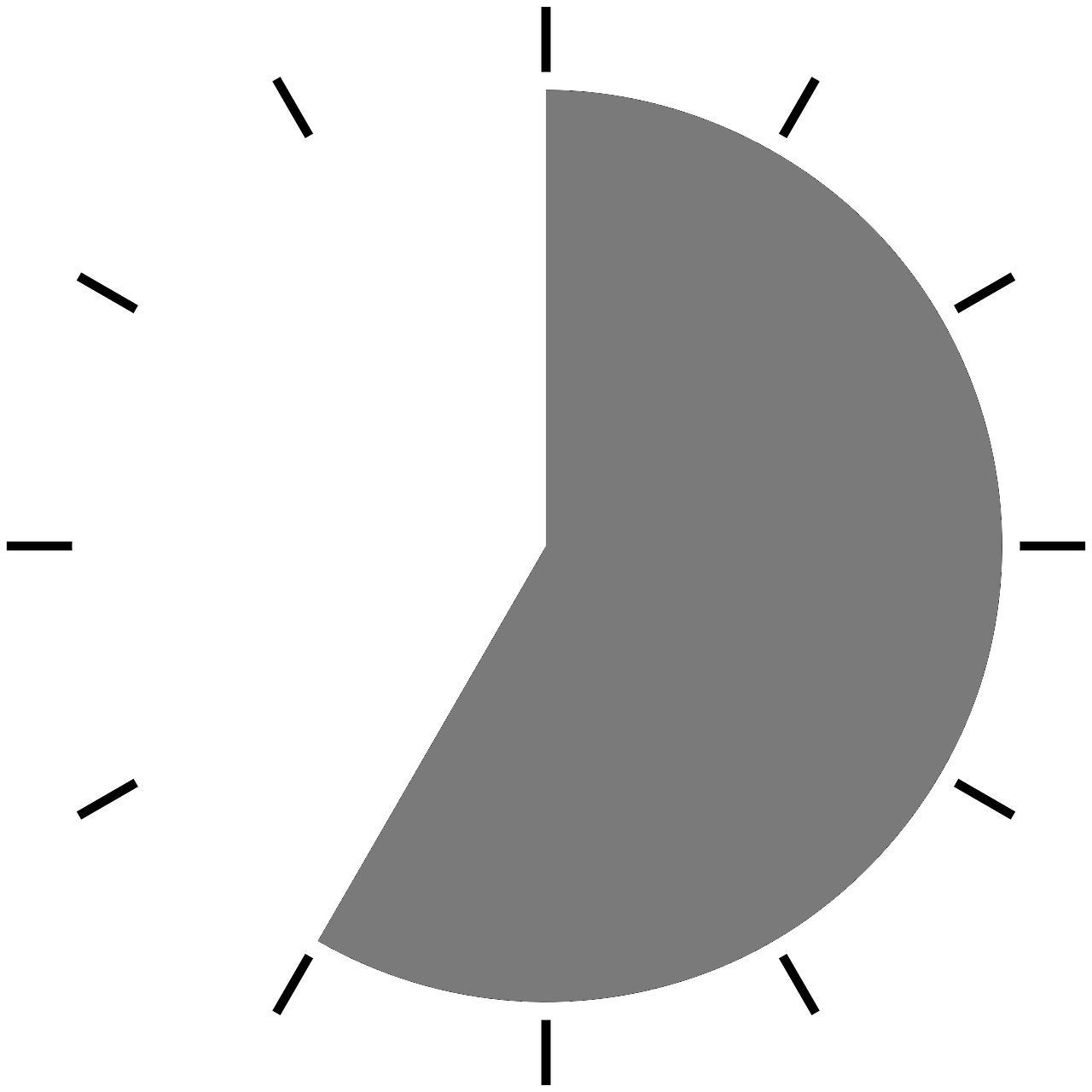 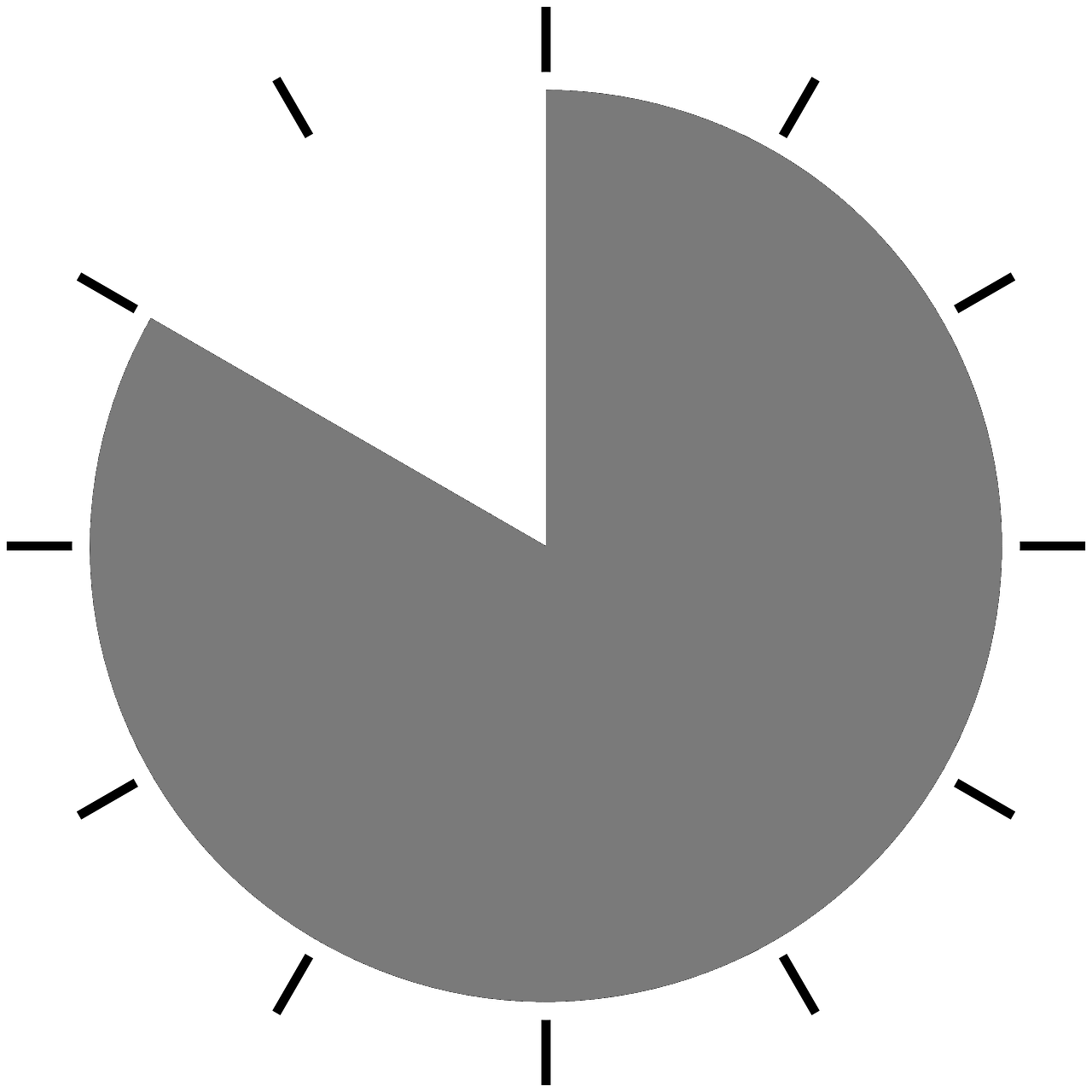 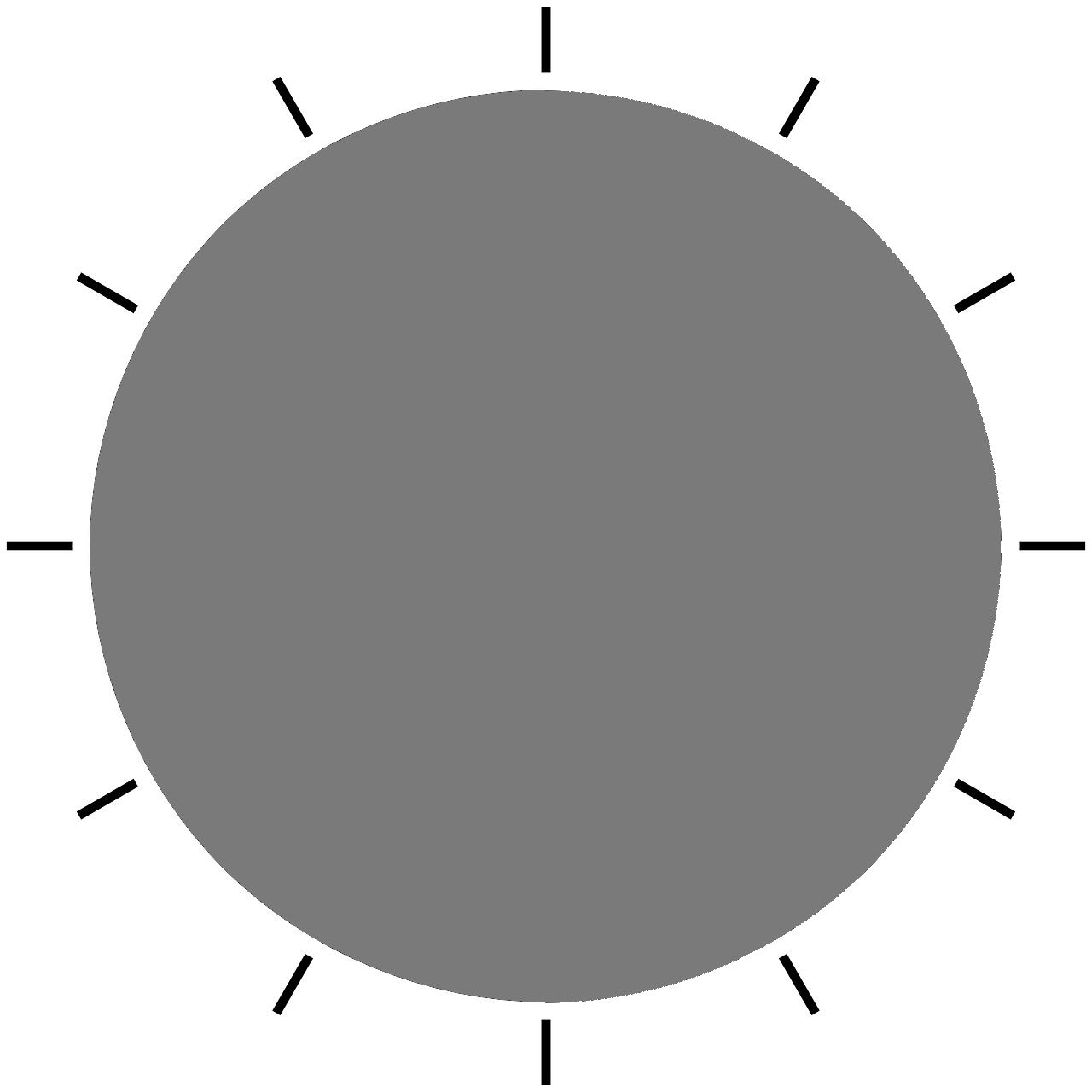 Rebrassages
Géométrie
Lire leçon 6 « les milieux »
Faire fiche exercices « les milieux »
Lire (sans faire) la fiche « Angles droits mémo »
Faire la fiche « angles droits : exercices »
Fractions : placer des fractions sur une droite graduée
Matériel : droite graduée et bandes (x 3)




Quelle est la longueur d’une bande ?
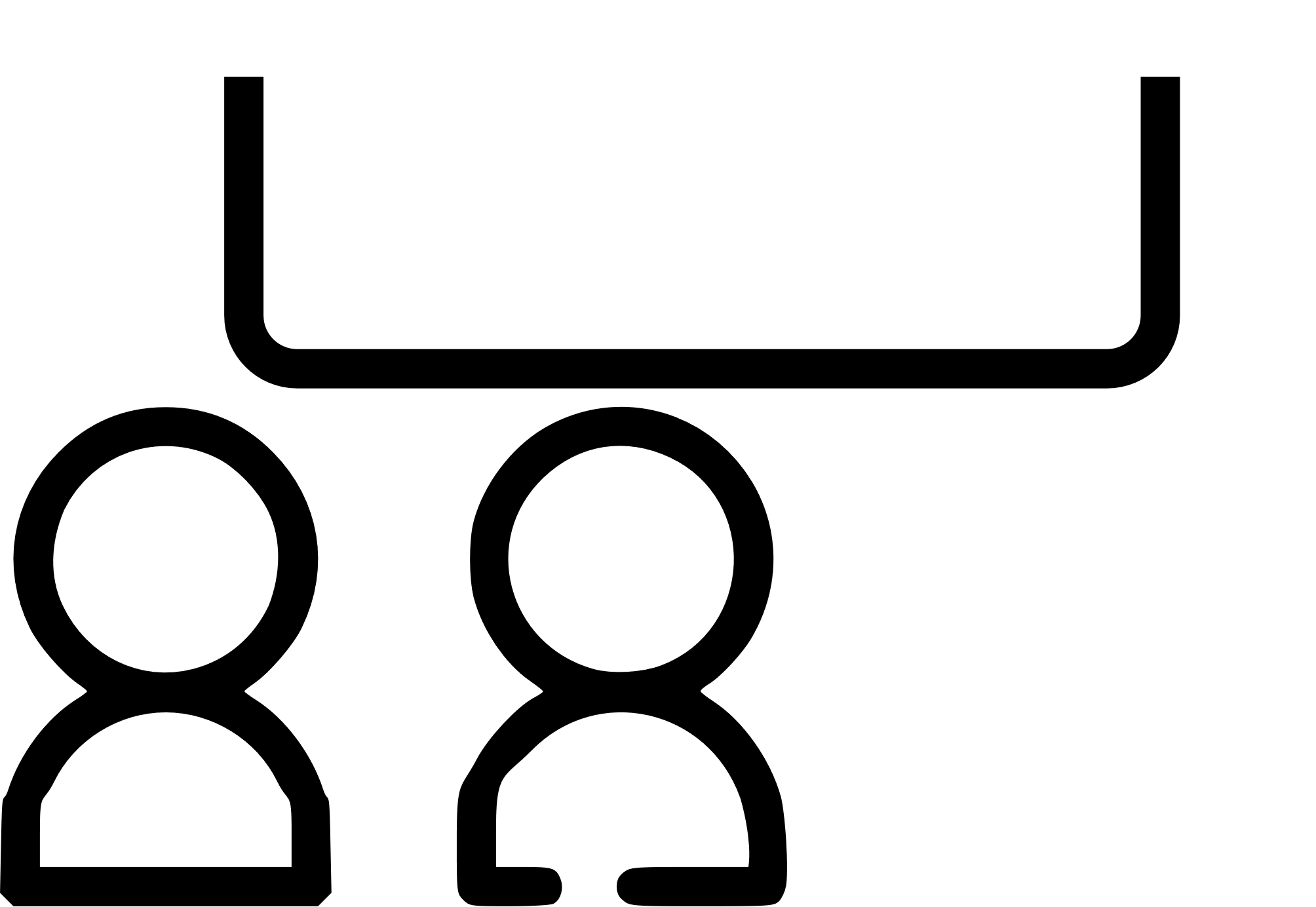 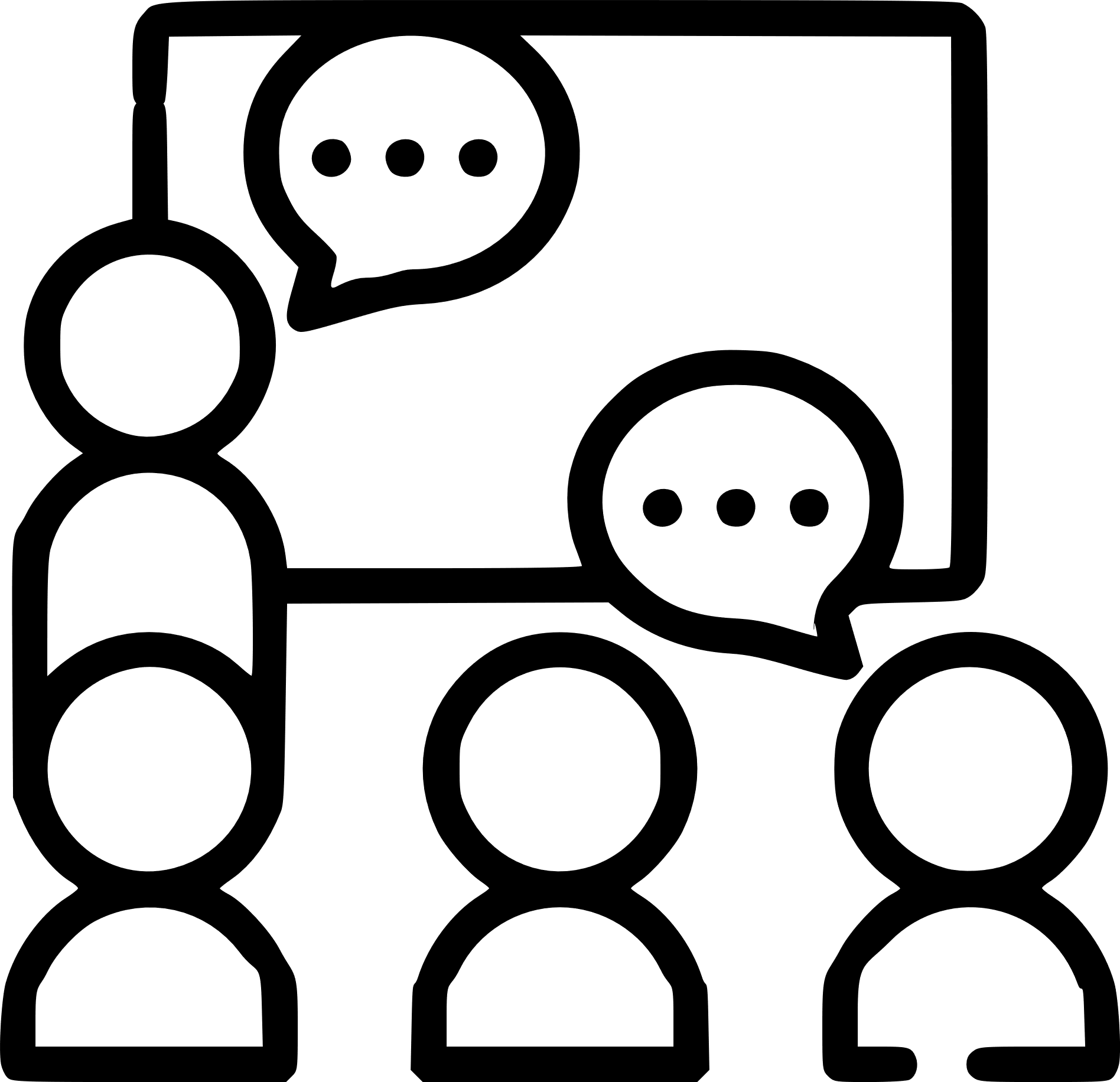 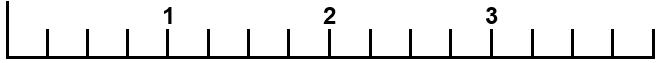 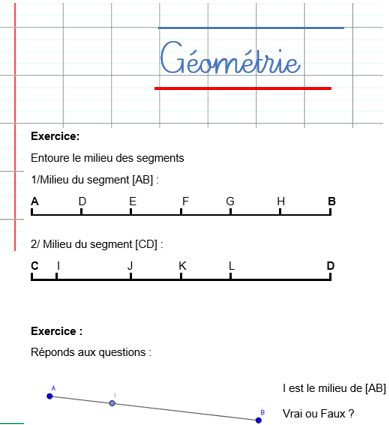 2
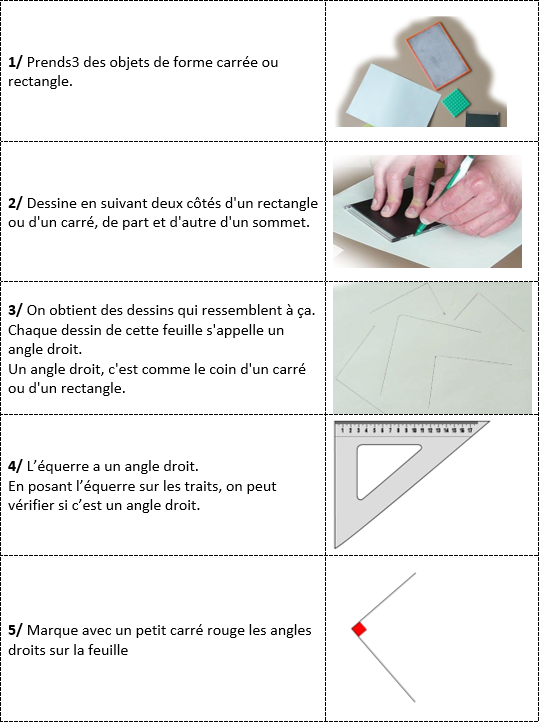 1
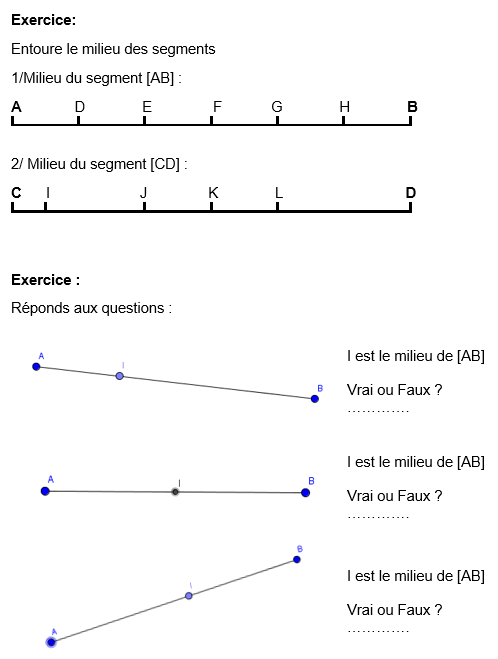 Ateliers
3
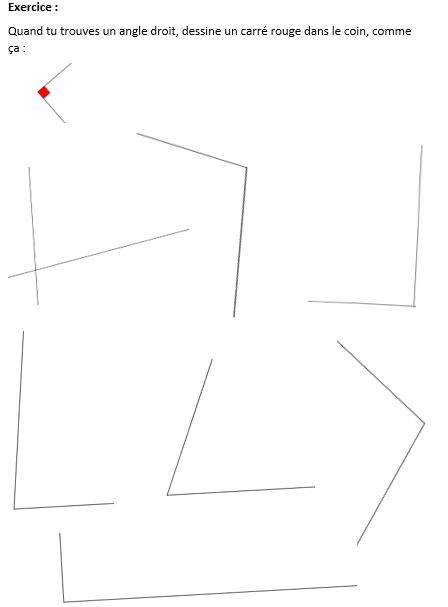 [Speaker Notes: Matériel :
5 dés : 3 dés 6 faces et 2 dés 10 faces. 
 
Déroulement :
Un nombre est annoncé par l’enseignant (entre 10 et 30 par exemple). Par exemple  l’enseignant annonce 19.
Puis il lance les 5 dés.
Les dés donnent : 5 – 4 – 3 – 8 – 5 
Les élèves jouent en binôme. Ils ont leur ardoise à disposition et doivent atteindre le nombre ciblé ou s’en rapprocher le plus possible à partir des dés. Ils peuvent additionner ou soustraire (ou multiplier en CE1/CE2). 
Chaque équipe dispose du même temps, puis on compare les solutions.
Par exemple, pour faire 19 : 5 + 5 + 4 + 8 – 3 
Si deux équipes trouvent la solution, celle qui gagne est celle qui a utilisé le moins de dé.
La première équipe qui atteint 3 points gagne la partie. 
 
Variantes:
Varier les dés : utiliser des dés à 4 faces ou 8 faces. 
Changer la taille des nombres ciblés.]
Géométrie
Lire leçon 6 « les milieux »
Faire fiche exercices « les milieux »
Lire (sans faire) la fiche « Angles droits mémo »
Faire la fiche « angles droits : exercices »
Fractions : placer des fractions sur une droite graduée
Matériel : droite graduée et bandes (x 3)




Quelle est la longueur d’une bande ? 1 = _
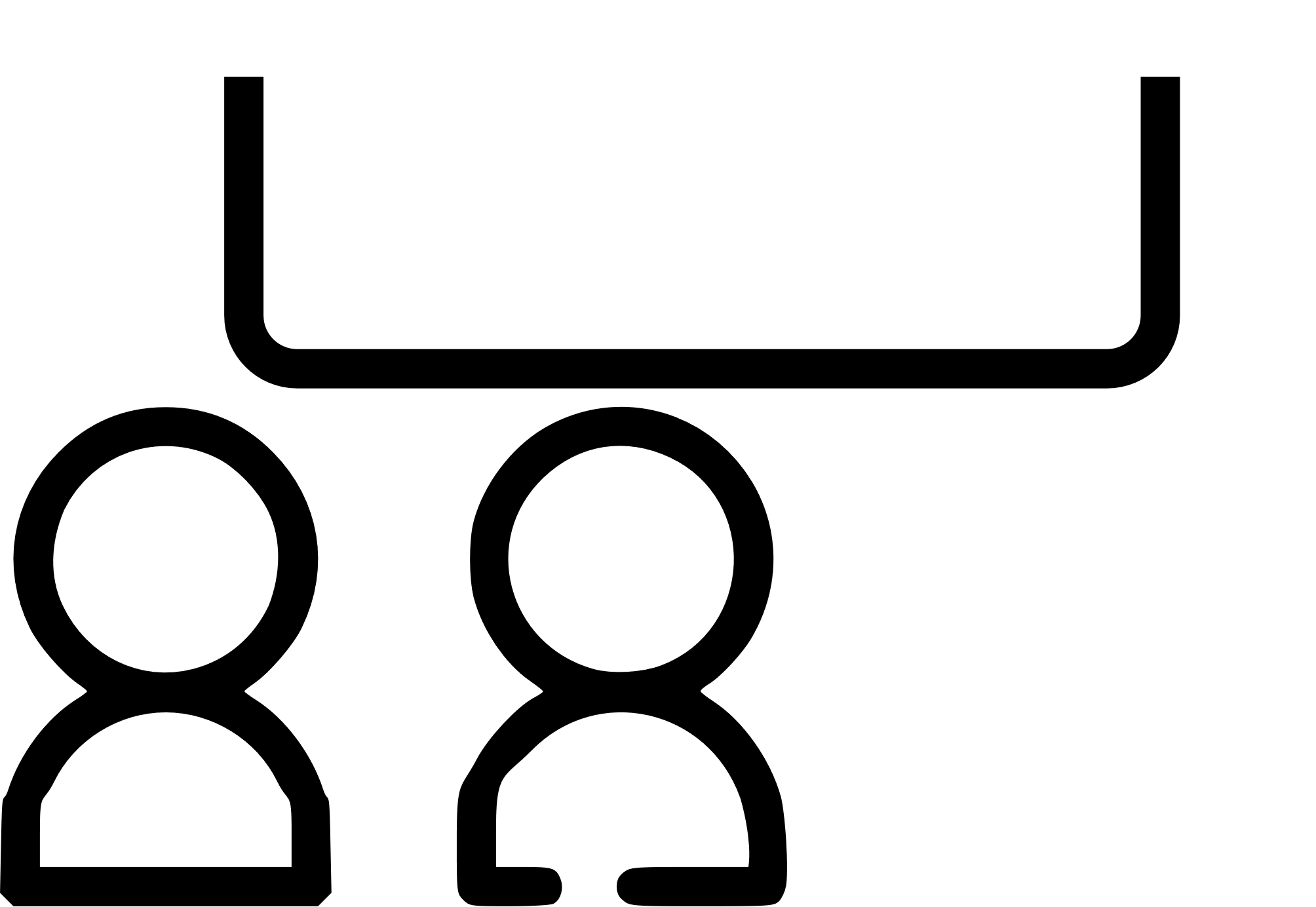 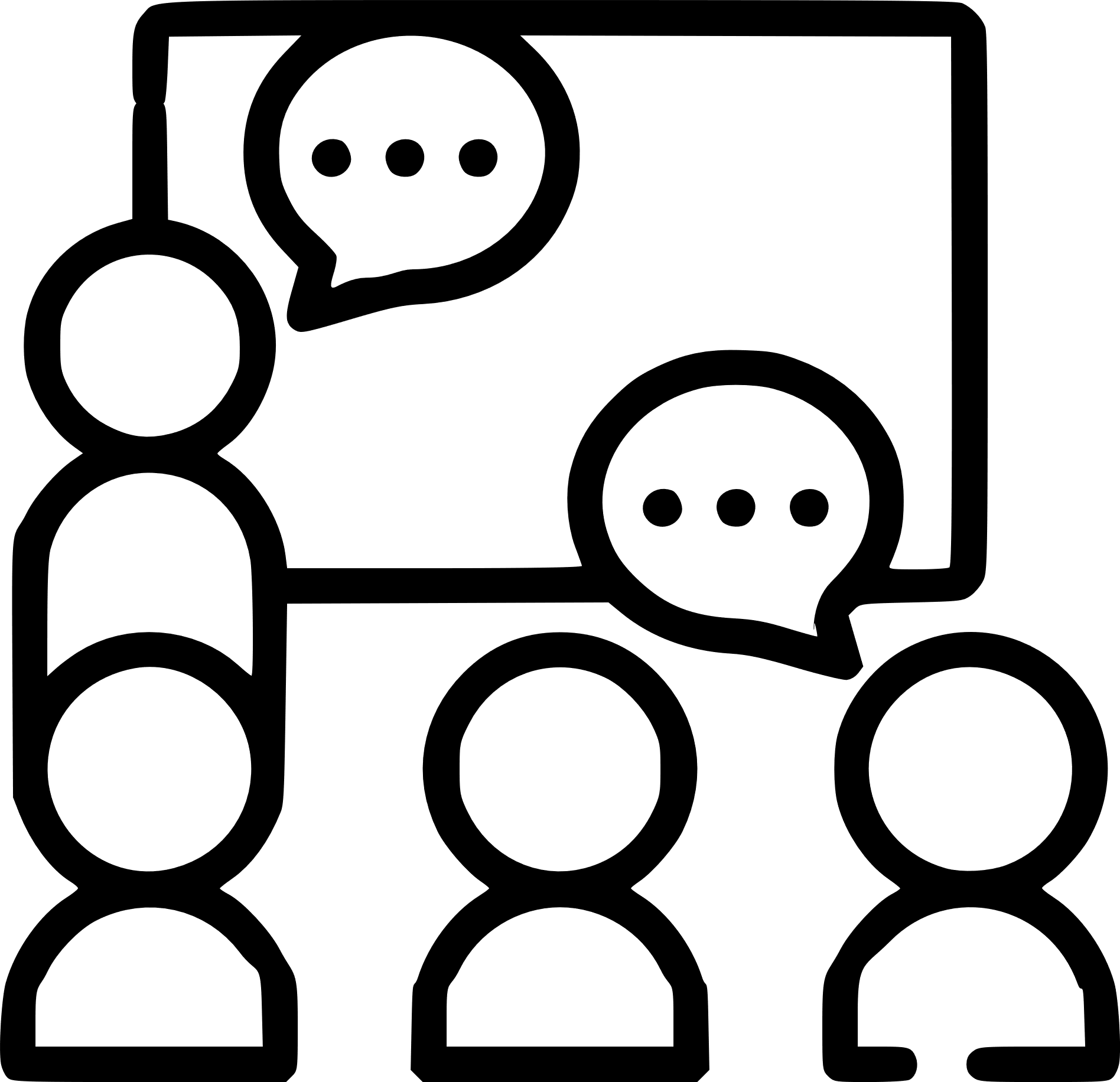 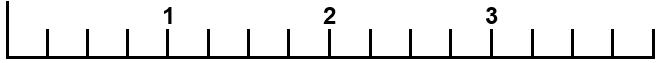 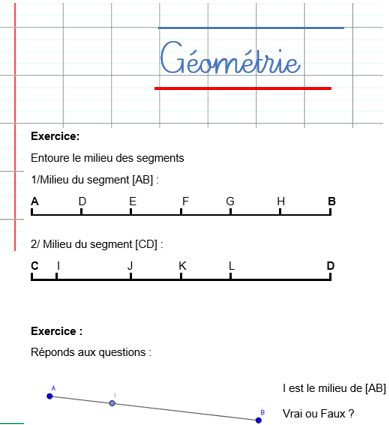 2
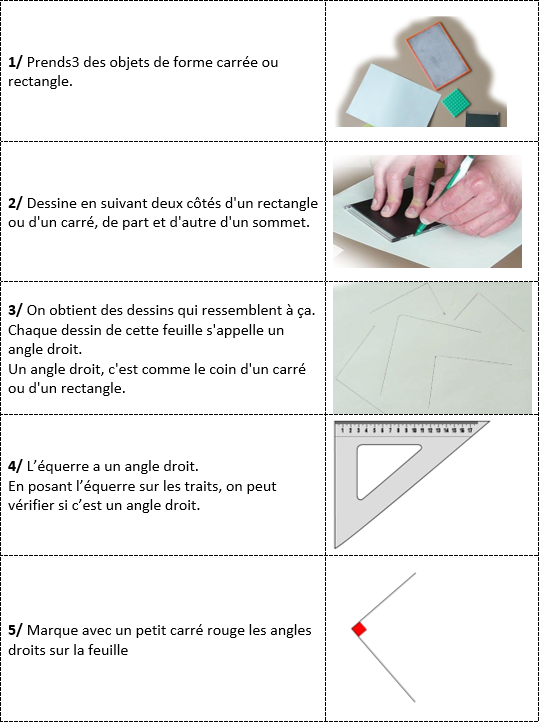 1
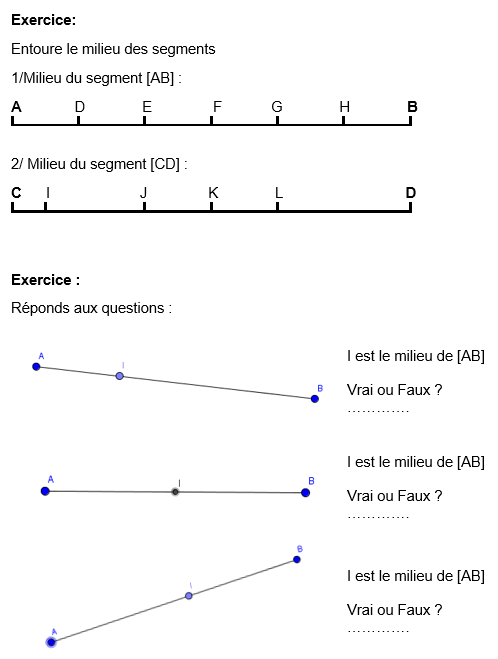 Ateliers
3
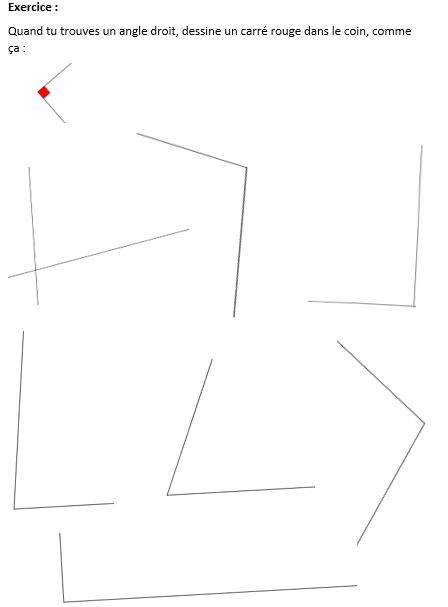 [Speaker Notes: Matériel :
5 dés : 3 dés 6 faces et 2 dés 10 faces. 
 
Déroulement :
Un nombre est annoncé par l’enseignant (entre 10 et 30 par exemple). Par exemple  l’enseignant annonce 19.
Puis il lance les 5 dés.
Les dés donnent : 5 – 4 – 3 – 8 – 5 
Les élèves jouent en binôme. Ils ont leur ardoise à disposition et doivent atteindre le nombre ciblé ou s’en rapprocher le plus possible à partir des dés. Ils peuvent additionner ou soustraire (ou multiplier en CE1/CE2). 
Chaque équipe dispose du même temps, puis on compare les solutions.
Par exemple, pour faire 19 : 5 + 5 + 4 + 8 – 3 
Si deux équipes trouvent la solution, celle qui gagne est celle qui a utilisé le moins de dé.
La première équipe qui atteint 3 points gagne la partie. 
 
Variantes:
Varier les dés : utiliser des dés à 4 faces ou 8 faces. 
Changer la taille des nombres ciblés.]
Géométrie
Lire leçon 6 « les milieux »
Faire fiche exercices « les milieux »
Lire (sans faire) la fiche « Angles droits mémo »
Faire la fiche « angles droits : exercices »
Fractions : placer des fractions sur une droite graduée
Matériel : droite graduée et bandes (x 3)




Placer 3 bandes
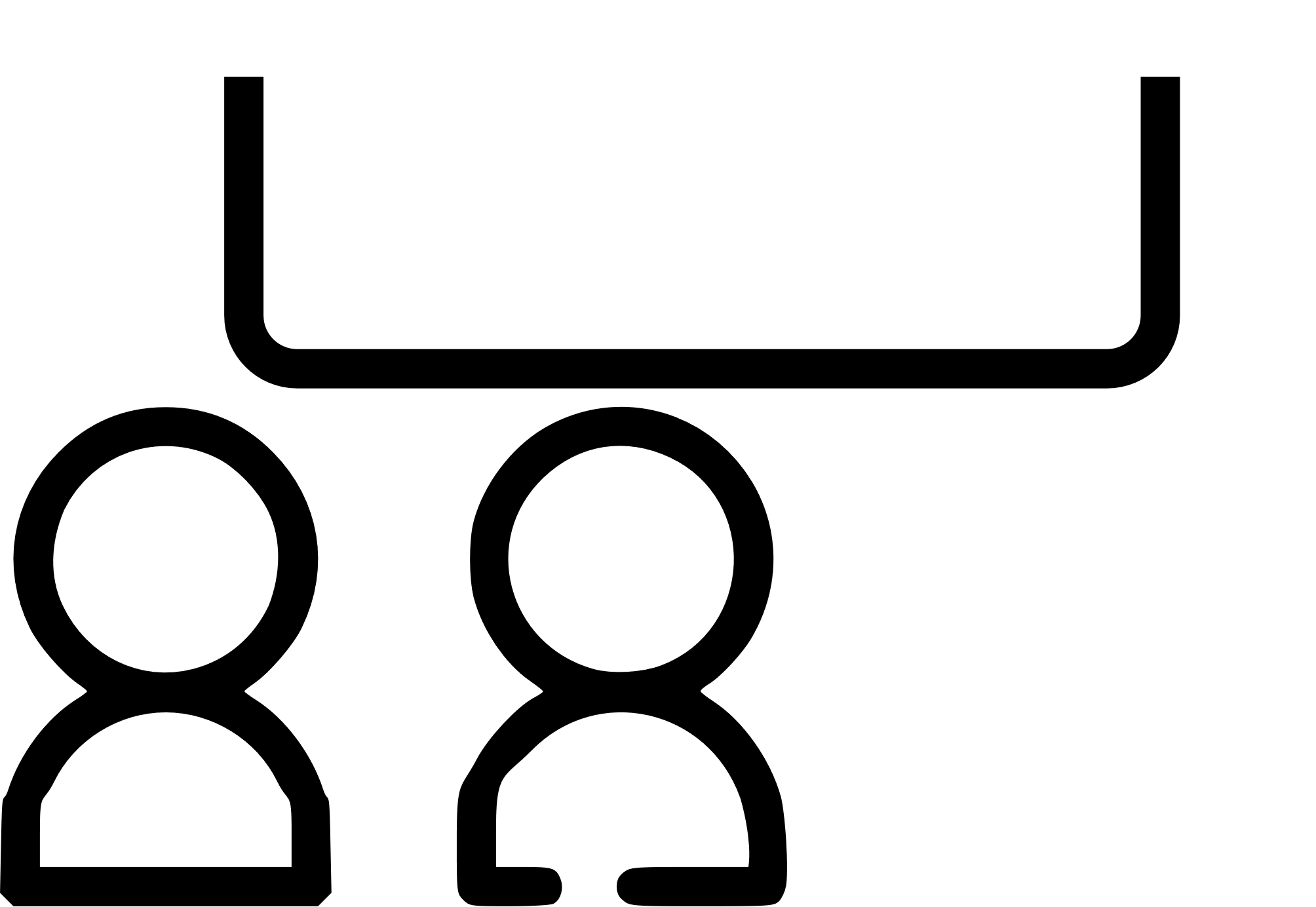 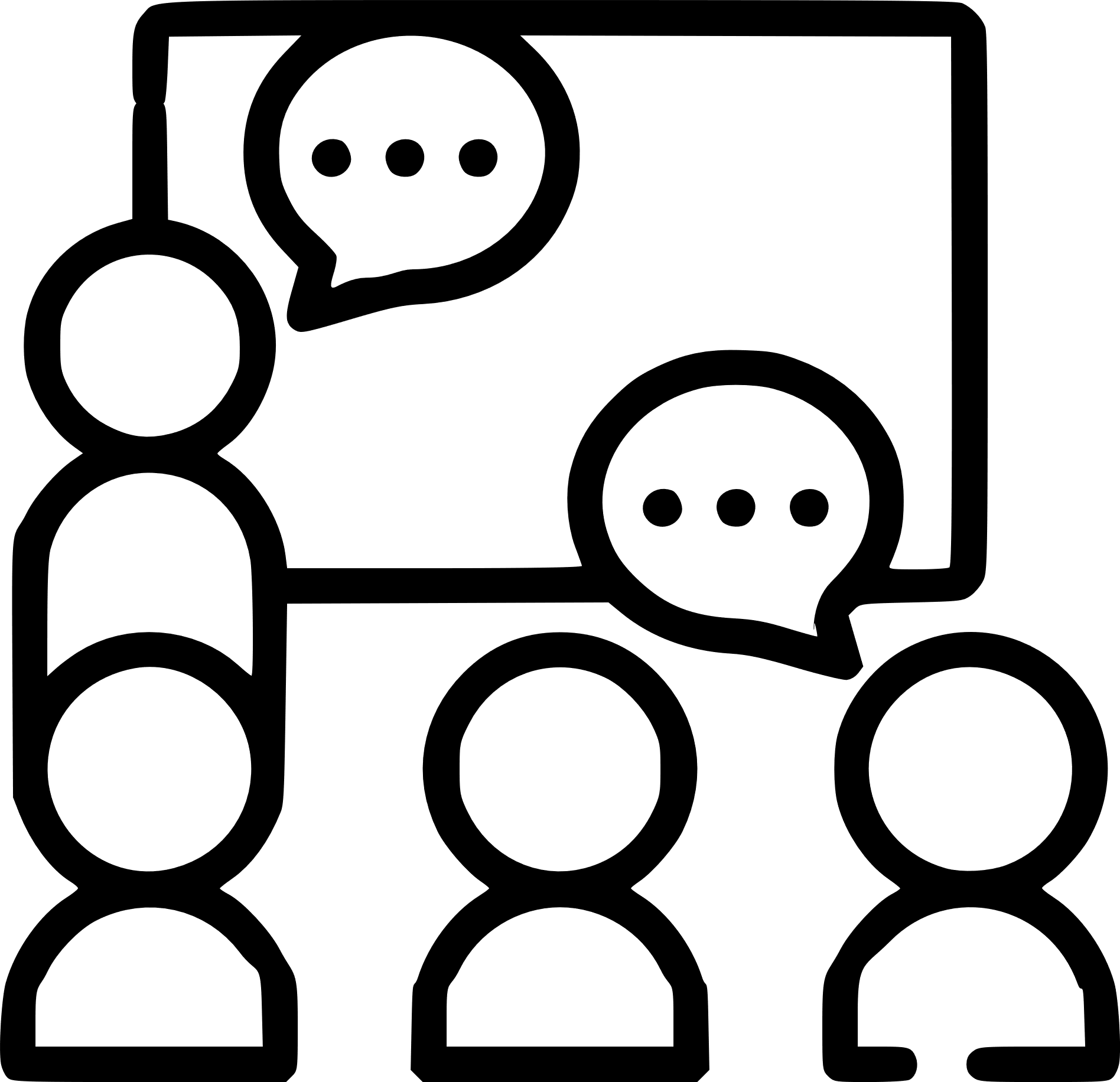 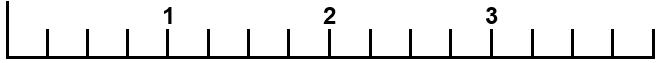 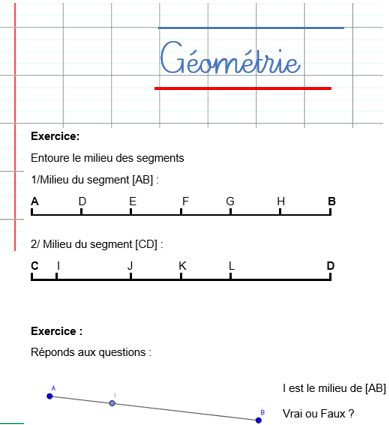 2
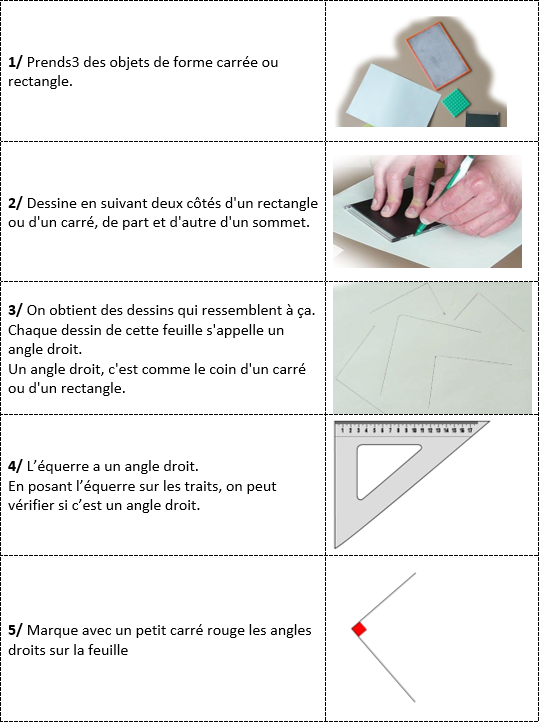 1
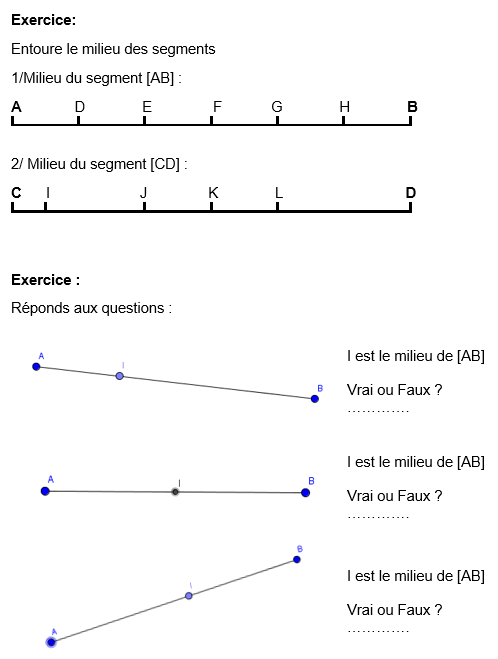 Ateliers
3
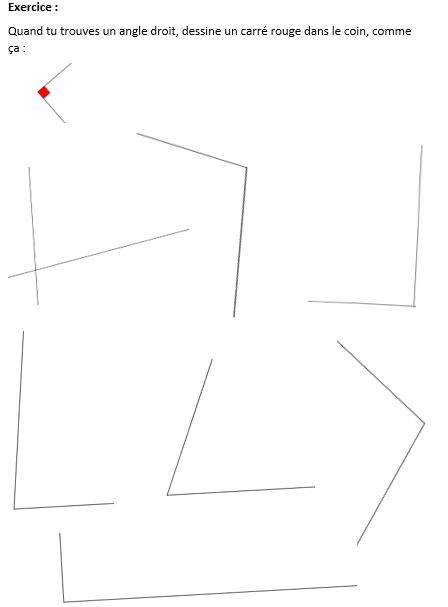 [Speaker Notes: Matériel :
5 dés : 3 dés 6 faces et 2 dés 10 faces. 
 
Déroulement :
Un nombre est annoncé par l’enseignant (entre 10 et 30 par exemple). Par exemple  l’enseignant annonce 19.
Puis il lance les 5 dés.
Les dés donnent : 5 – 4 – 3 – 8 – 5 
Les élèves jouent en binôme. Ils ont leur ardoise à disposition et doivent atteindre le nombre ciblé ou s’en rapprocher le plus possible à partir des dés. Ils peuvent additionner ou soustraire (ou multiplier en CE1/CE2). 
Chaque équipe dispose du même temps, puis on compare les solutions.
Par exemple, pour faire 19 : 5 + 5 + 4 + 8 – 3 
Si deux équipes trouvent la solution, celle qui gagne est celle qui a utilisé le moins de dé.
La première équipe qui atteint 3 points gagne la partie. 
 
Variantes:
Varier les dés : utiliser des dés à 4 faces ou 8 faces. 
Changer la taille des nombres ciblés.]
Géométrie
Lire leçon 6 « les milieux »
Faire fiche exercices « les milieux »
Lire (sans faire) la fiche « Angles droits mémo »
Faire la fiche « angles droits : exercices »
Fractions : placer des fractions sur une droite graduée
Matériel : droite graduée et bandes (x 3)




Placer 3 bandes = 3 = _ = _
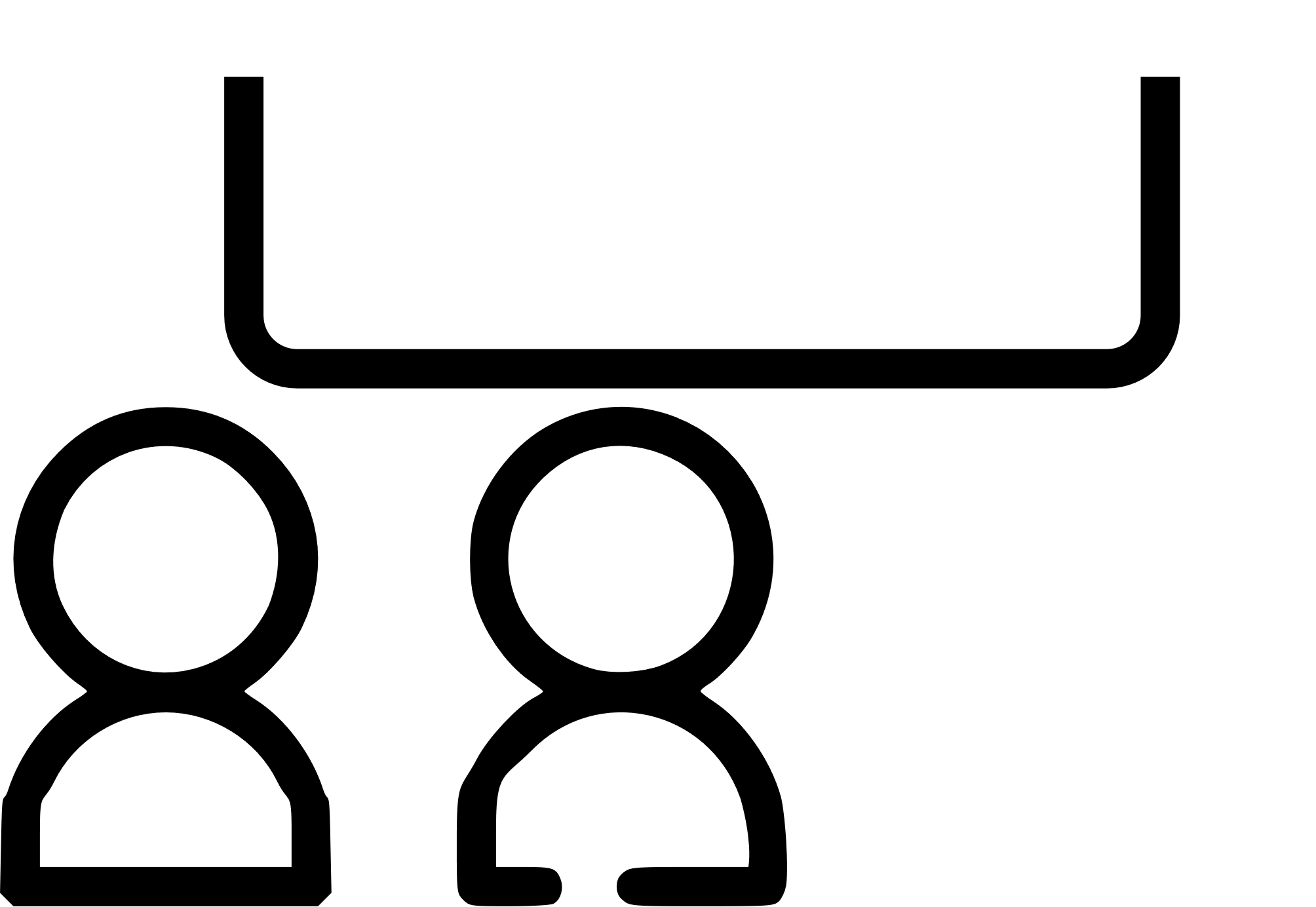 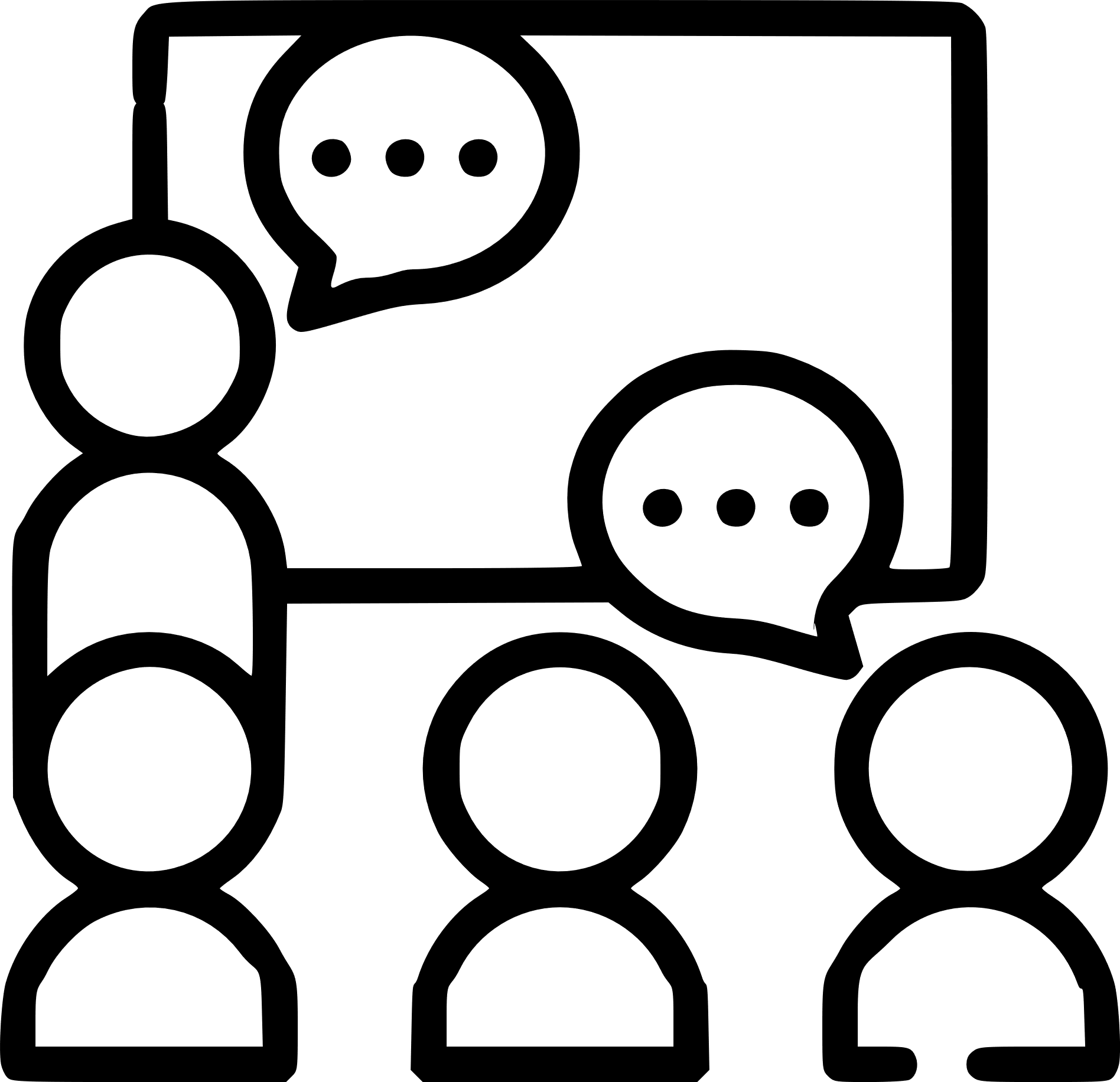 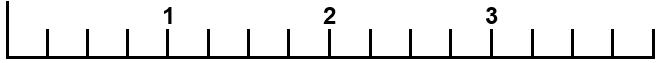 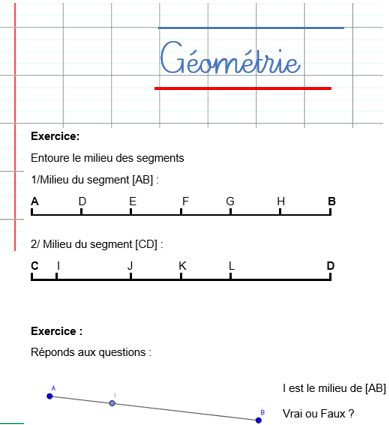 2
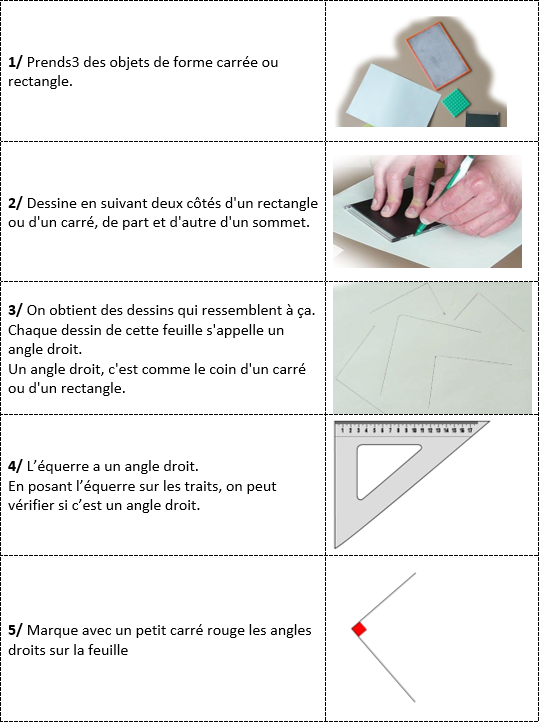 1
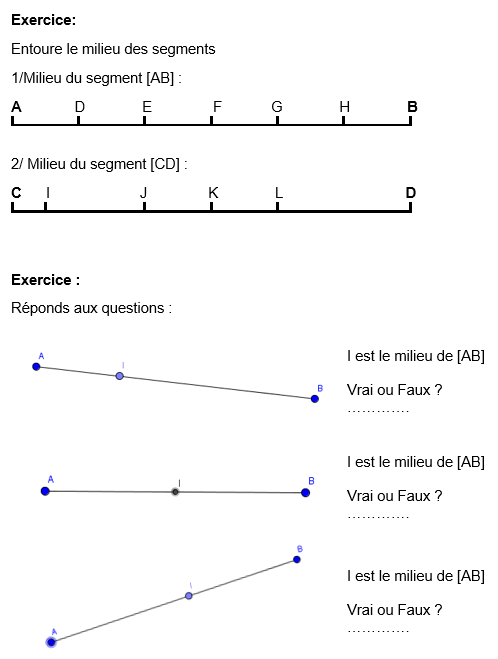 Ateliers
3
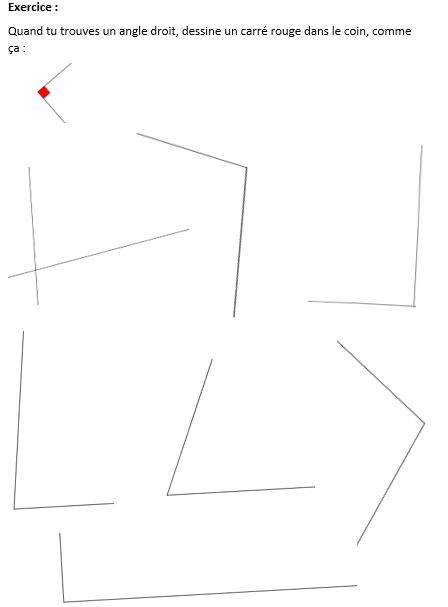 [Speaker Notes: Matériel :
5 dés : 3 dés 6 faces et 2 dés 10 faces. 
 
Déroulement :
Un nombre est annoncé par l’enseignant (entre 10 et 30 par exemple). Par exemple  l’enseignant annonce 19.
Puis il lance les 5 dés.
Les dés donnent : 5 – 4 – 3 – 8 – 5 
Les élèves jouent en binôme. Ils ont leur ardoise à disposition et doivent atteindre le nombre ciblé ou s’en rapprocher le plus possible à partir des dés. Ils peuvent additionner ou soustraire (ou multiplier en CE1/CE2). 
Chaque équipe dispose du même temps, puis on compare les solutions.
Par exemple, pour faire 19 : 5 + 5 + 4 + 8 – 3 
Si deux équipes trouvent la solution, celle qui gagne est celle qui a utilisé le moins de dé.
La première équipe qui atteint 3 points gagne la partie. 
 
Variantes:
Varier les dés : utiliser des dés à 4 faces ou 8 faces. 
Changer la taille des nombres ciblés.]
Géométrie
Lire leçon 6 « les milieux »
Faire fiche exercices « les milieux »
Lire (sans faire) la fiche « Angles droits mémo »
Faire la fiche « angles droits : exercices »
Fractions : placer des fractions sur une droite graduée
Matériel : droite graduée et bandes (x 3)




Placer une demi-bande
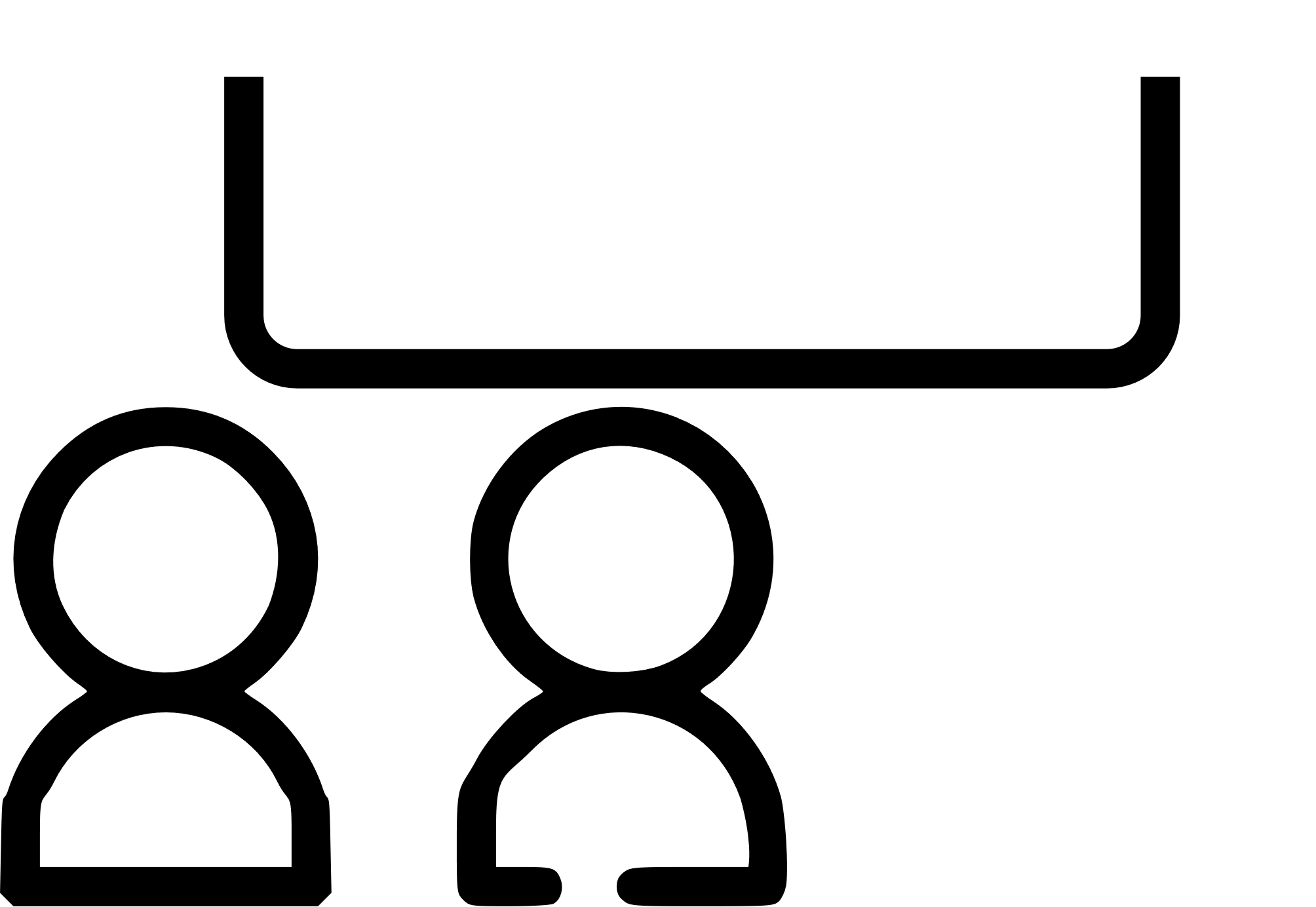 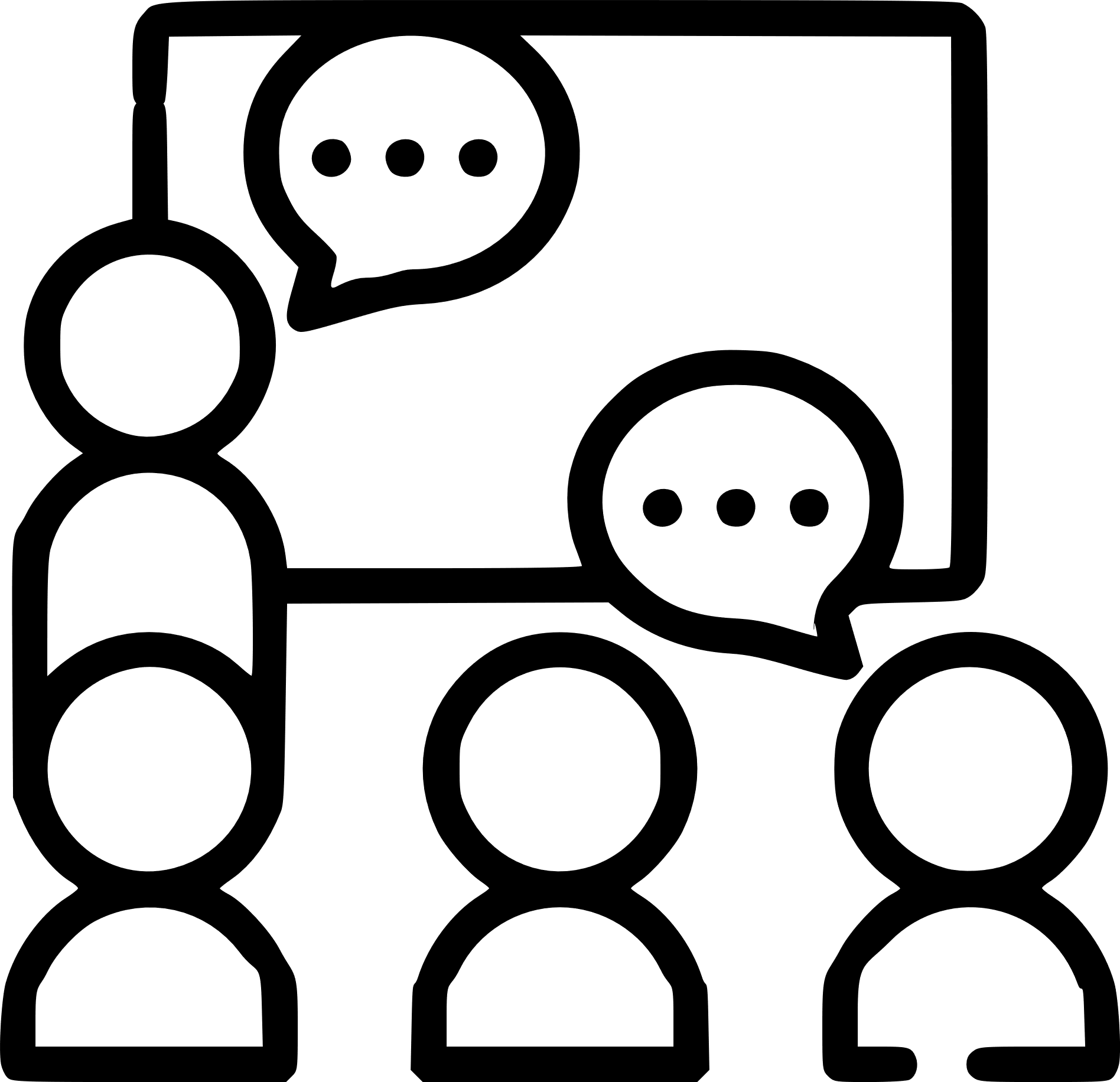 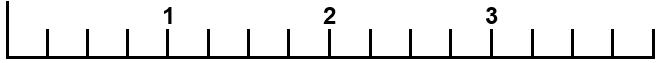 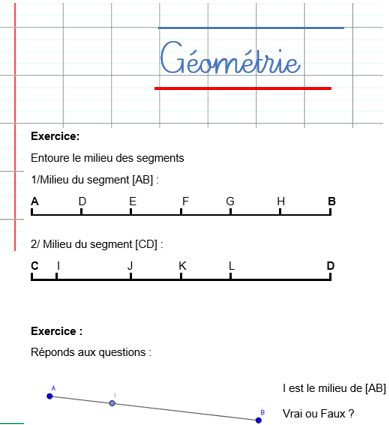 2
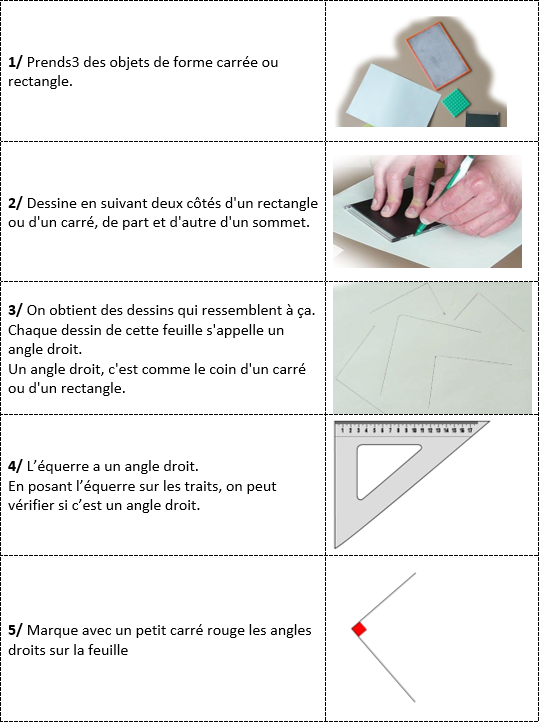 1
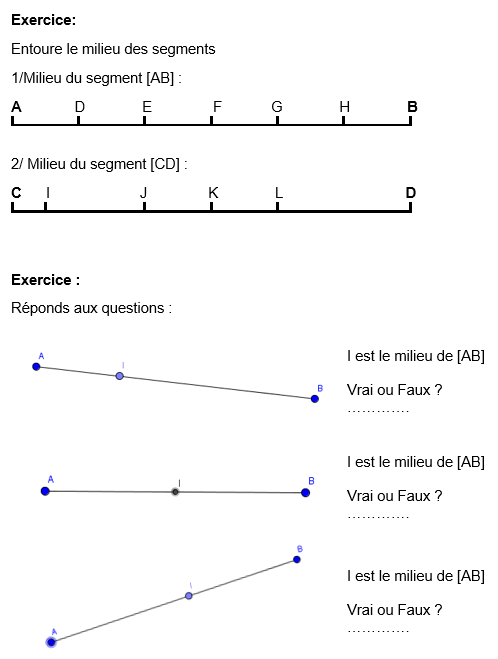 Ateliers
3
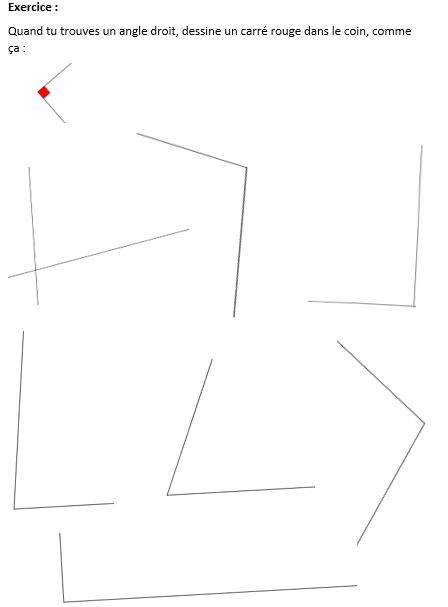 [Speaker Notes: Matériel :
5 dés : 3 dés 6 faces et 2 dés 10 faces. 
 
Déroulement :
Un nombre est annoncé par l’enseignant (entre 10 et 30 par exemple). Par exemple  l’enseignant annonce 19.
Puis il lance les 5 dés.
Les dés donnent : 5 – 4 – 3 – 8 – 5 
Les élèves jouent en binôme. Ils ont leur ardoise à disposition et doivent atteindre le nombre ciblé ou s’en rapprocher le plus possible à partir des dés. Ils peuvent additionner ou soustraire (ou multiplier en CE1/CE2). 
Chaque équipe dispose du même temps, puis on compare les solutions.
Par exemple, pour faire 19 : 5 + 5 + 4 + 8 – 3 
Si deux équipes trouvent la solution, celle qui gagne est celle qui a utilisé le moins de dé.
La première équipe qui atteint 3 points gagne la partie. 
 
Variantes:
Varier les dés : utiliser des dés à 4 faces ou 8 faces. 
Changer la taille des nombres ciblés.]
Géométrie
Lire leçon 6 « les milieux »
Faire fiche exercices « les milieux »
Lire (sans faire) la fiche « Angles droits mémo »
Faire la fiche « angles droits : exercices »
Fractions : placer des fractions sur une droite graduée
Matériel : droite graduée et bandes (x 3)




Placer une demi-bande =            =
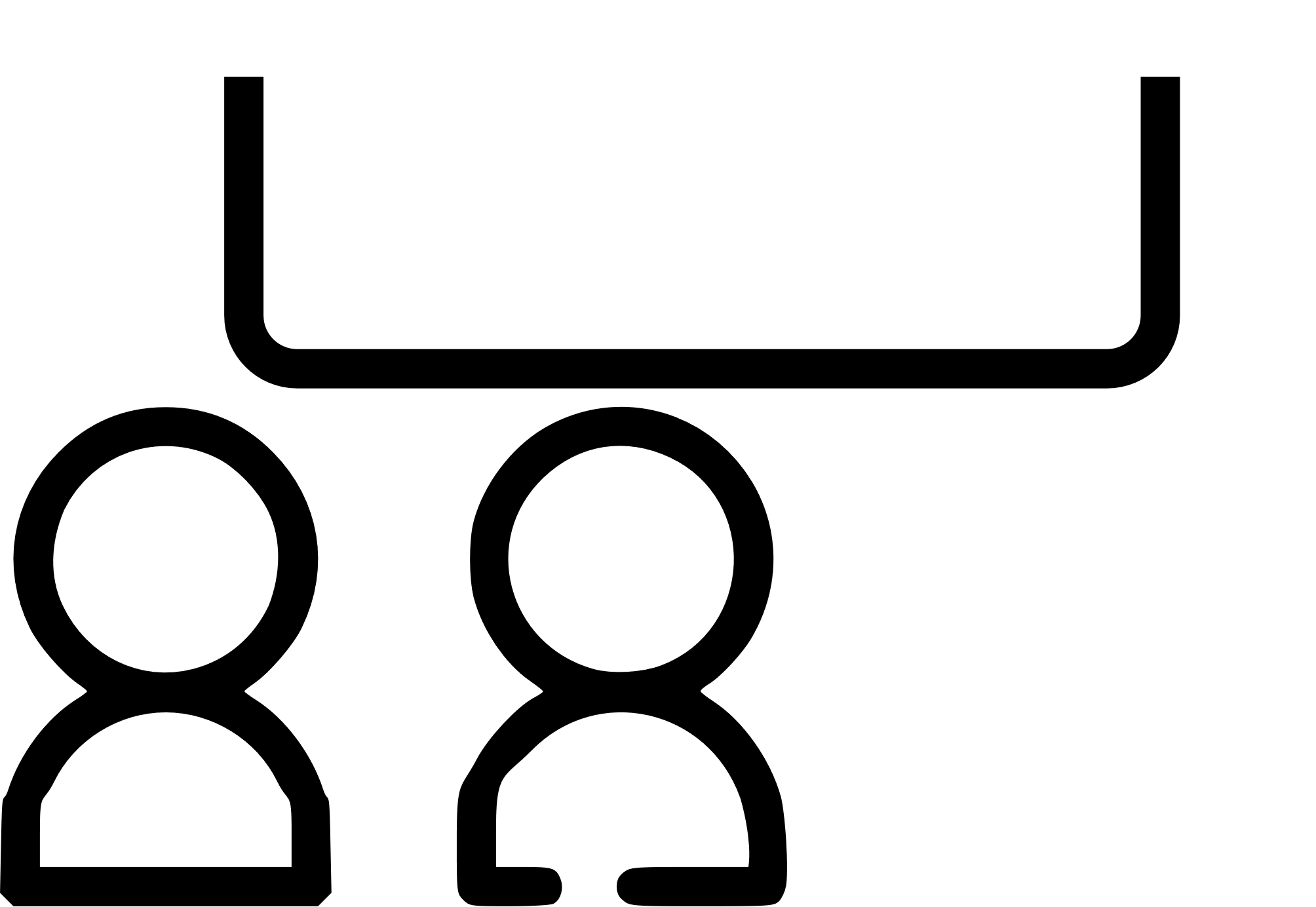 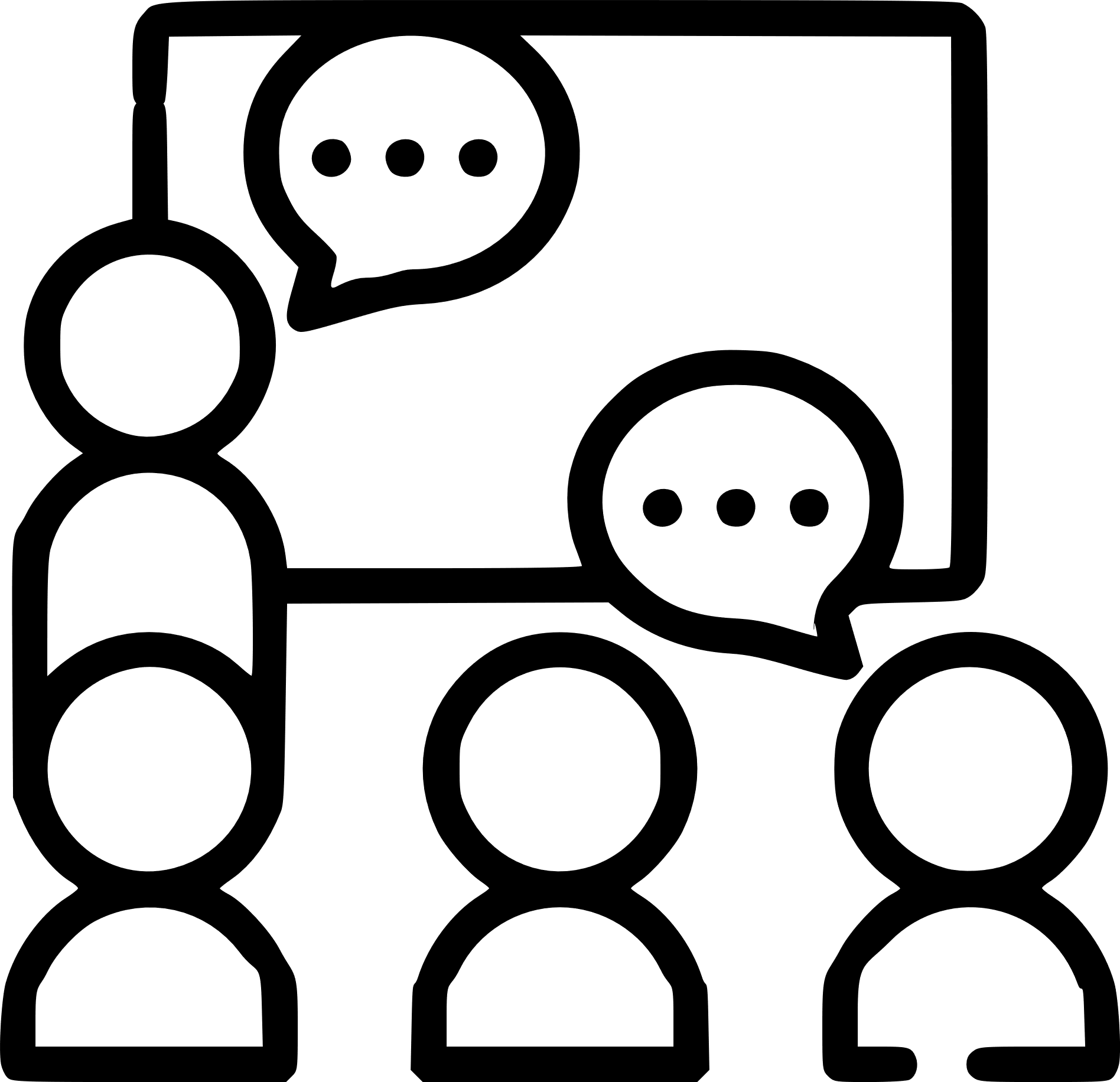 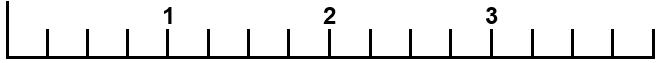 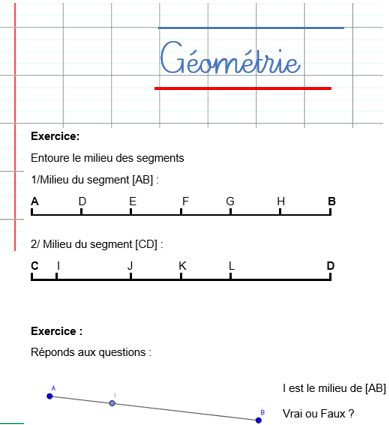 2
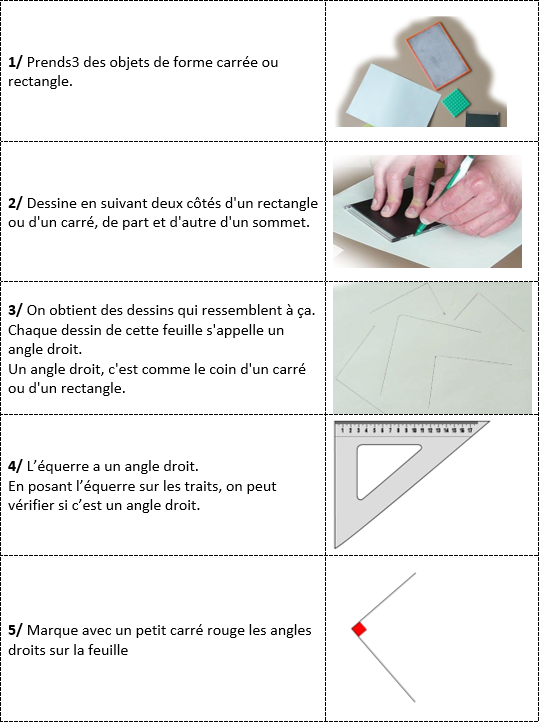 1
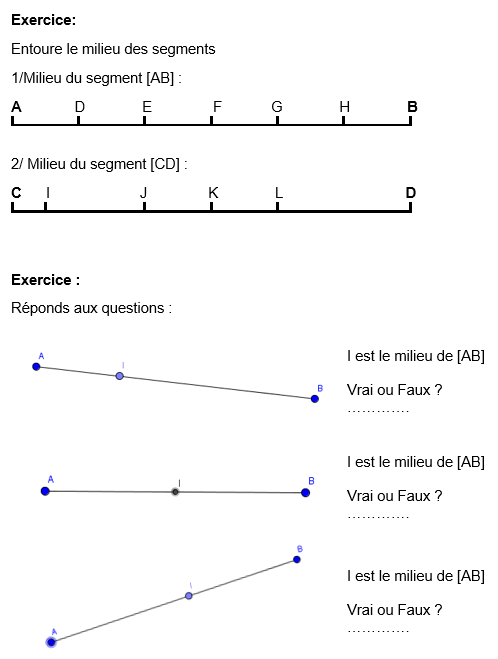 Ateliers
3
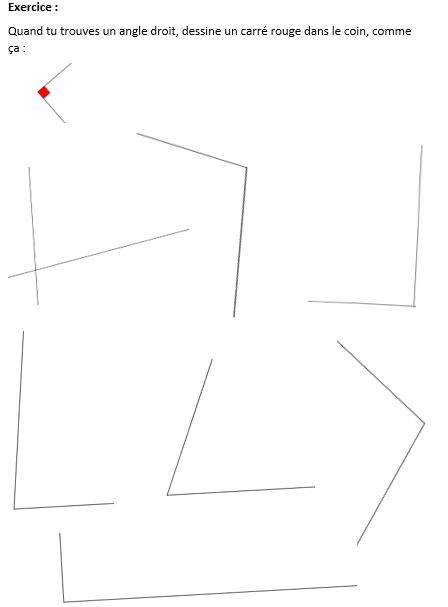 [Speaker Notes: Matériel :
5 dés : 3 dés 6 faces et 2 dés 10 faces. 
 
Déroulement :
Un nombre est annoncé par l’enseignant (entre 10 et 30 par exemple). Par exemple  l’enseignant annonce 19.
Puis il lance les 5 dés.
Les dés donnent : 5 – 4 – 3 – 8 – 5 
Les élèves jouent en binôme. Ils ont leur ardoise à disposition et doivent atteindre le nombre ciblé ou s’en rapprocher le plus possible à partir des dés. Ils peuvent additionner ou soustraire (ou multiplier en CE1/CE2). 
Chaque équipe dispose du même temps, puis on compare les solutions.
Par exemple, pour faire 19 : 5 + 5 + 4 + 8 – 3 
Si deux équipes trouvent la solution, celle qui gagne est celle qui a utilisé le moins de dé.
La première équipe qui atteint 3 points gagne la partie. 
 
Variantes:
Varier les dés : utiliser des dés à 4 faces ou 8 faces. 
Changer la taille des nombres ciblés.]
Géométrie
Lire leçon 6 « les milieux »
Faire fiche exercices « les milieux »
Lire (sans faire) la fiche « Angles droits mémo »
Faire la fiche « angles droits : exercices »
Fractions : placer des fractions sur une droite graduée
Matériel : droite graduée et bandes (x 3)




Placer une demi-bande et demie
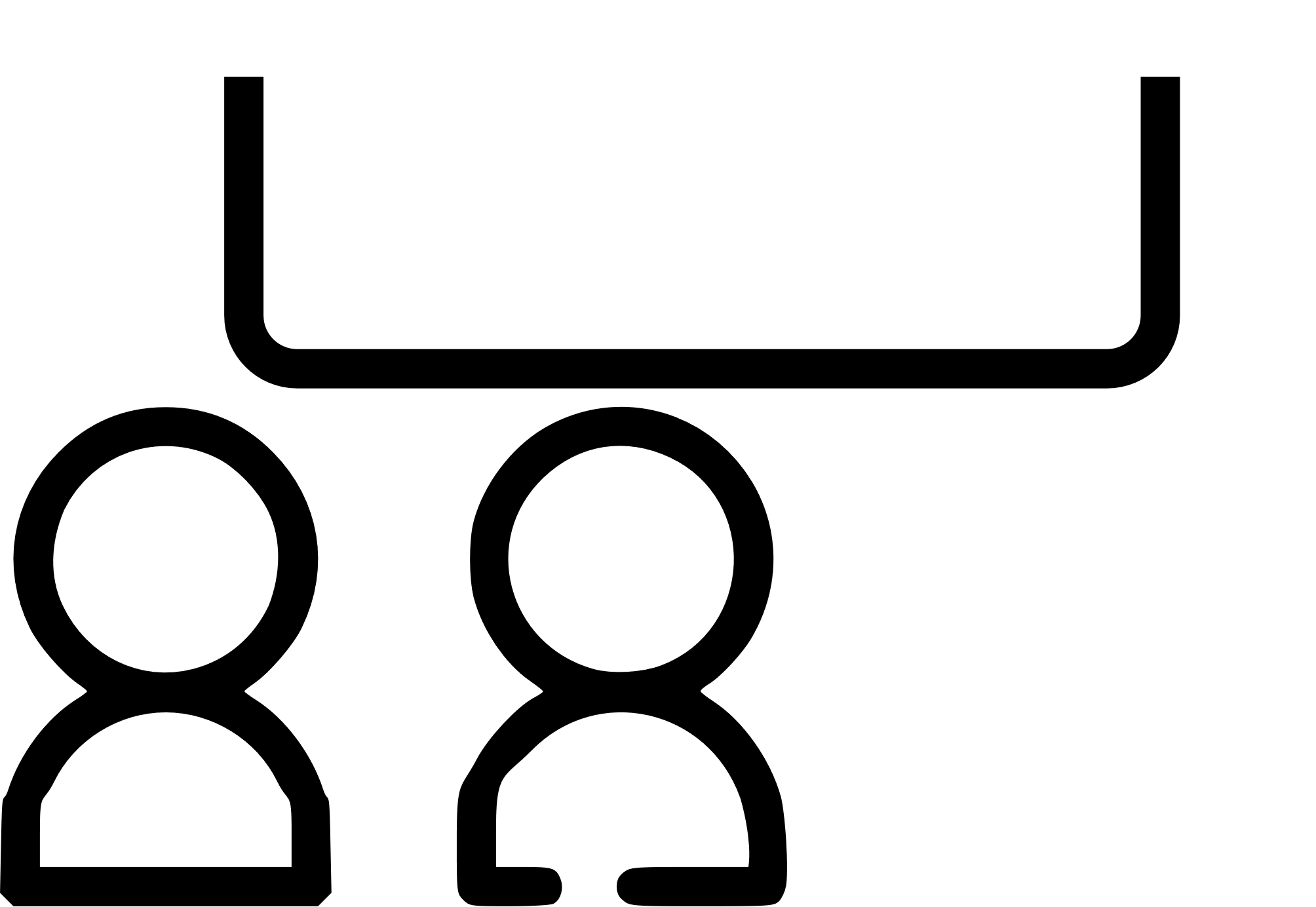 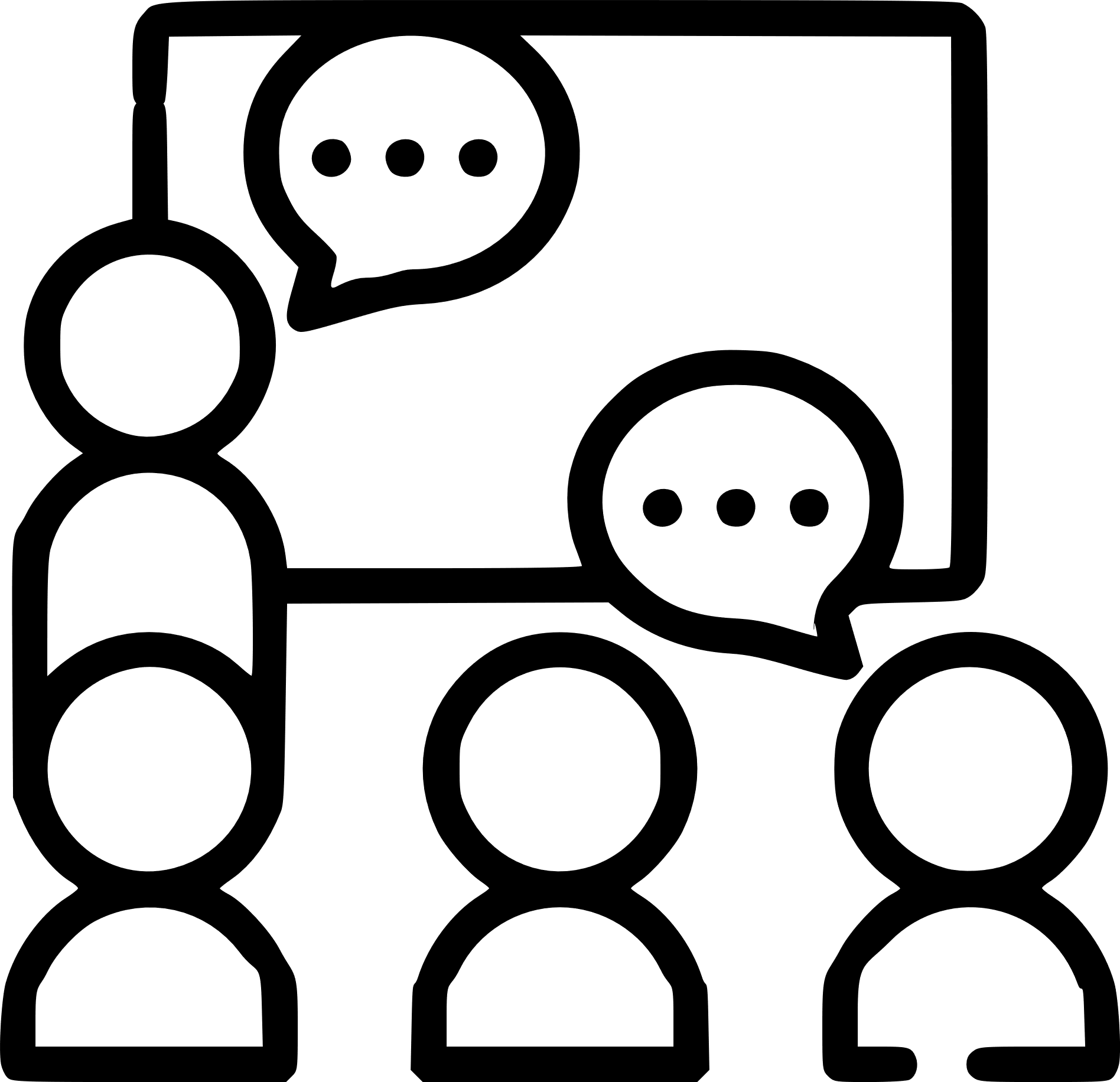 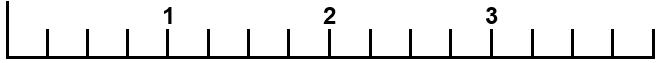 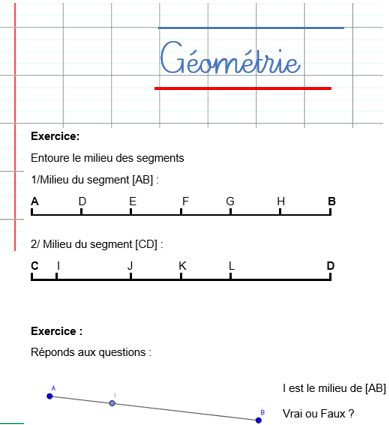 2
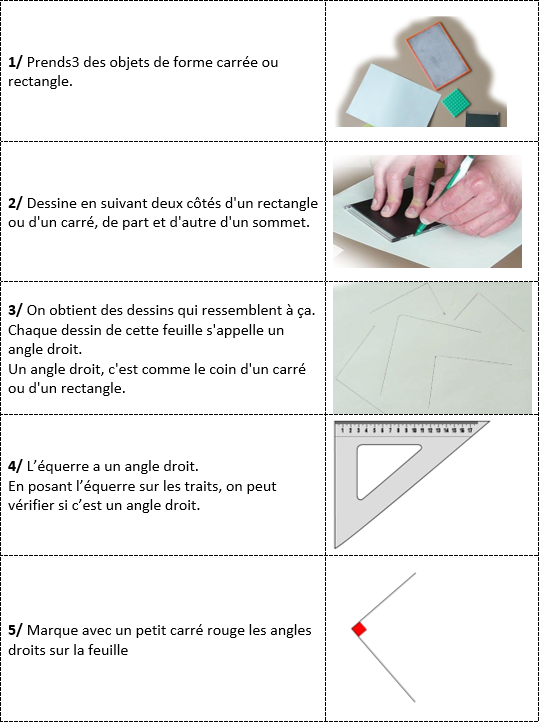 1
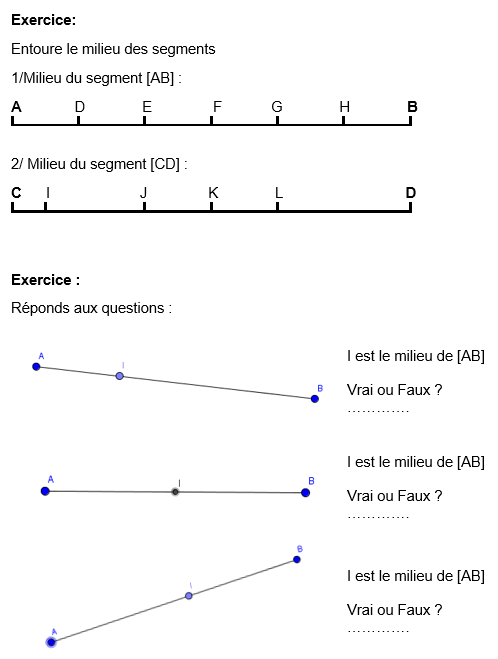 Ateliers
3
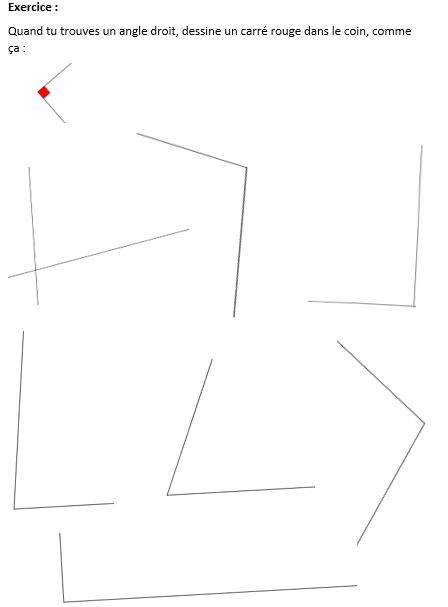 [Speaker Notes: Matériel :
5 dés : 3 dés 6 faces et 2 dés 10 faces. 
 
Déroulement :
Un nombre est annoncé par l’enseignant (entre 10 et 30 par exemple). Par exemple  l’enseignant annonce 19.
Puis il lance les 5 dés.
Les dés donnent : 5 – 4 – 3 – 8 – 5 
Les élèves jouent en binôme. Ils ont leur ardoise à disposition et doivent atteindre le nombre ciblé ou s’en rapprocher le plus possible à partir des dés. Ils peuvent additionner ou soustraire (ou multiplier en CE1/CE2). 
Chaque équipe dispose du même temps, puis on compare les solutions.
Par exemple, pour faire 19 : 5 + 5 + 4 + 8 – 3 
Si deux équipes trouvent la solution, celle qui gagne est celle qui a utilisé le moins de dé.
La première équipe qui atteint 3 points gagne la partie. 
 
Variantes:
Varier les dés : utiliser des dés à 4 faces ou 8 faces. 
Changer la taille des nombres ciblés.]
Géométrie
Lire leçon 6 « les milieux »
Faire fiche exercices « les milieux »
Lire (sans faire) la fiche « Angles droits mémo »
Faire la fiche « angles droits : exercices »
Fractions : placer des fractions sur une droite graduée
Matériel : droite graduée et bandes (x 3)




une demi-bande et demie =          =   +
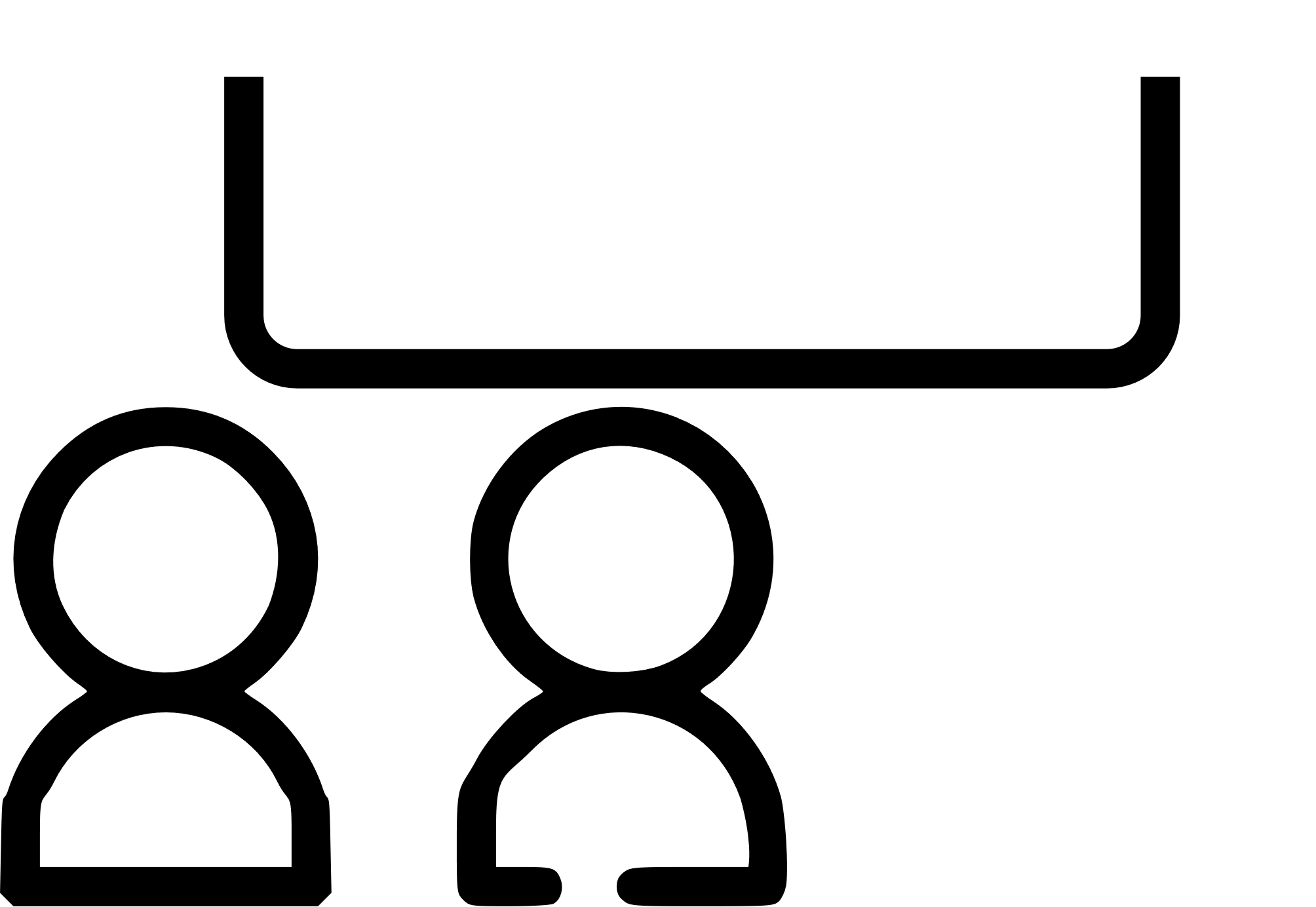 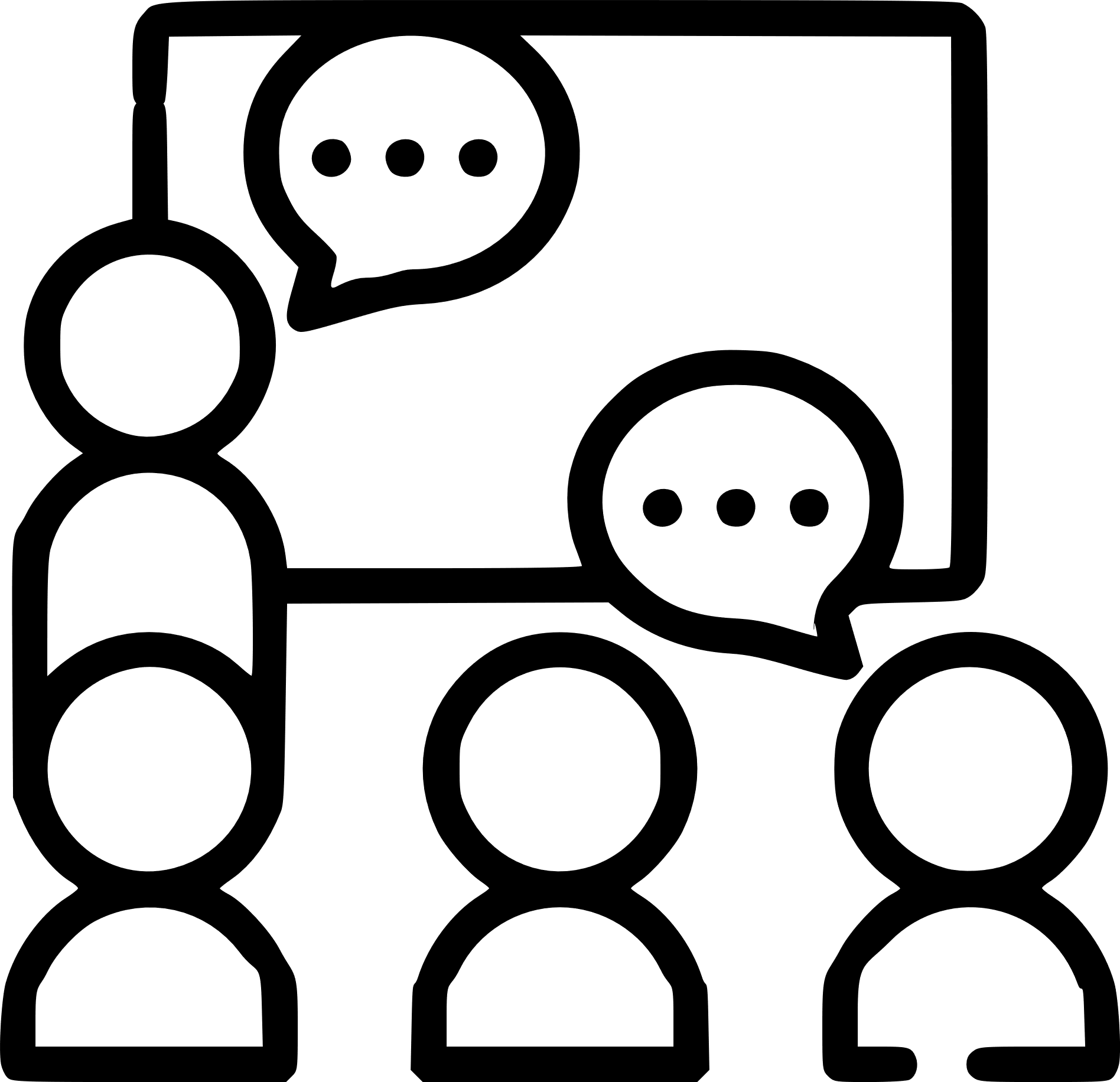 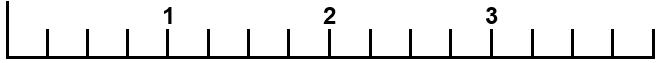 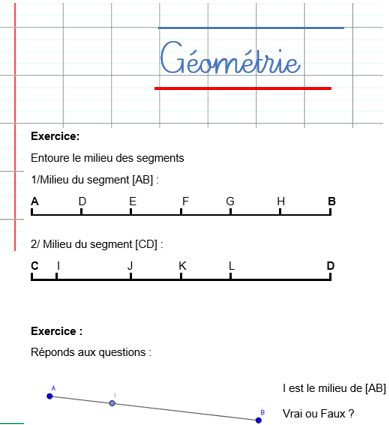 2
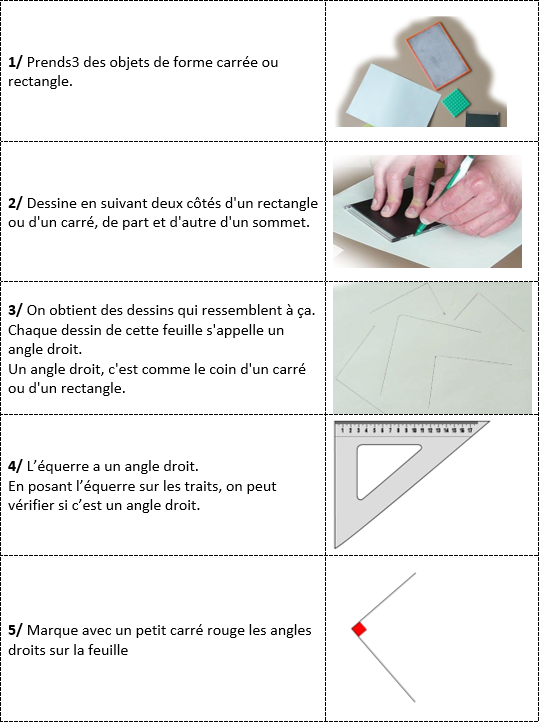 1
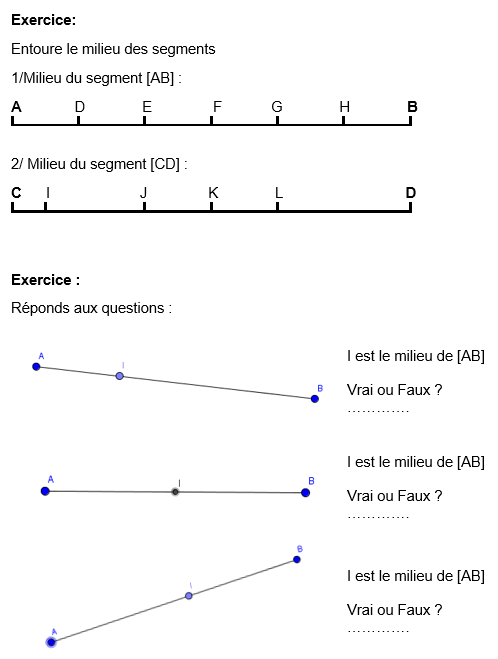 Ateliers
3
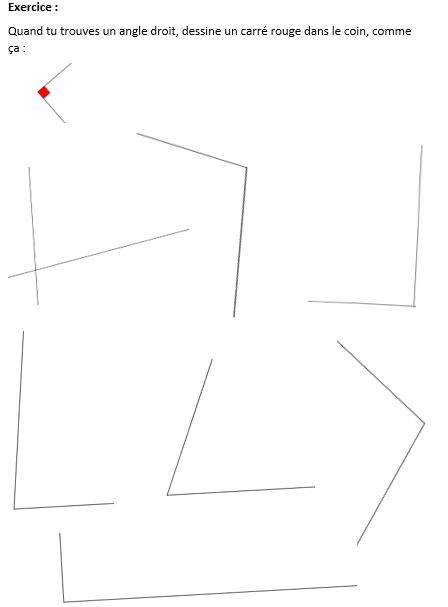 [Speaker Notes: Matériel :
5 dés : 3 dés 6 faces et 2 dés 10 faces. 
 
Déroulement :
Un nombre est annoncé par l’enseignant (entre 10 et 30 par exemple). Par exemple  l’enseignant annonce 19.
Puis il lance les 5 dés.
Les dés donnent : 5 – 4 – 3 – 8 – 5 
Les élèves jouent en binôme. Ils ont leur ardoise à disposition et doivent atteindre le nombre ciblé ou s’en rapprocher le plus possible à partir des dés. Ils peuvent additionner ou soustraire (ou multiplier en CE1/CE2). 
Chaque équipe dispose du même temps, puis on compare les solutions.
Par exemple, pour faire 19 : 5 + 5 + 4 + 8 – 3 
Si deux équipes trouvent la solution, celle qui gagne est celle qui a utilisé le moins de dé.
La première équipe qui atteint 3 points gagne la partie. 
 
Variantes:
Varier les dés : utiliser des dés à 4 faces ou 8 faces. 
Changer la taille des nombres ciblés.]
Géométrie
Lire leçon 6 « les milieux »
Faire fiche exercices « les milieux »
Lire (sans faire) la fiche « Angles droits mémo »
Faire la fiche « angles droits : exercices »
Fractions : placer des fractions sur une droite graduée
Matériel : droite graduée et bandes (x 3)




Placer           =       + 



Placer           =       +
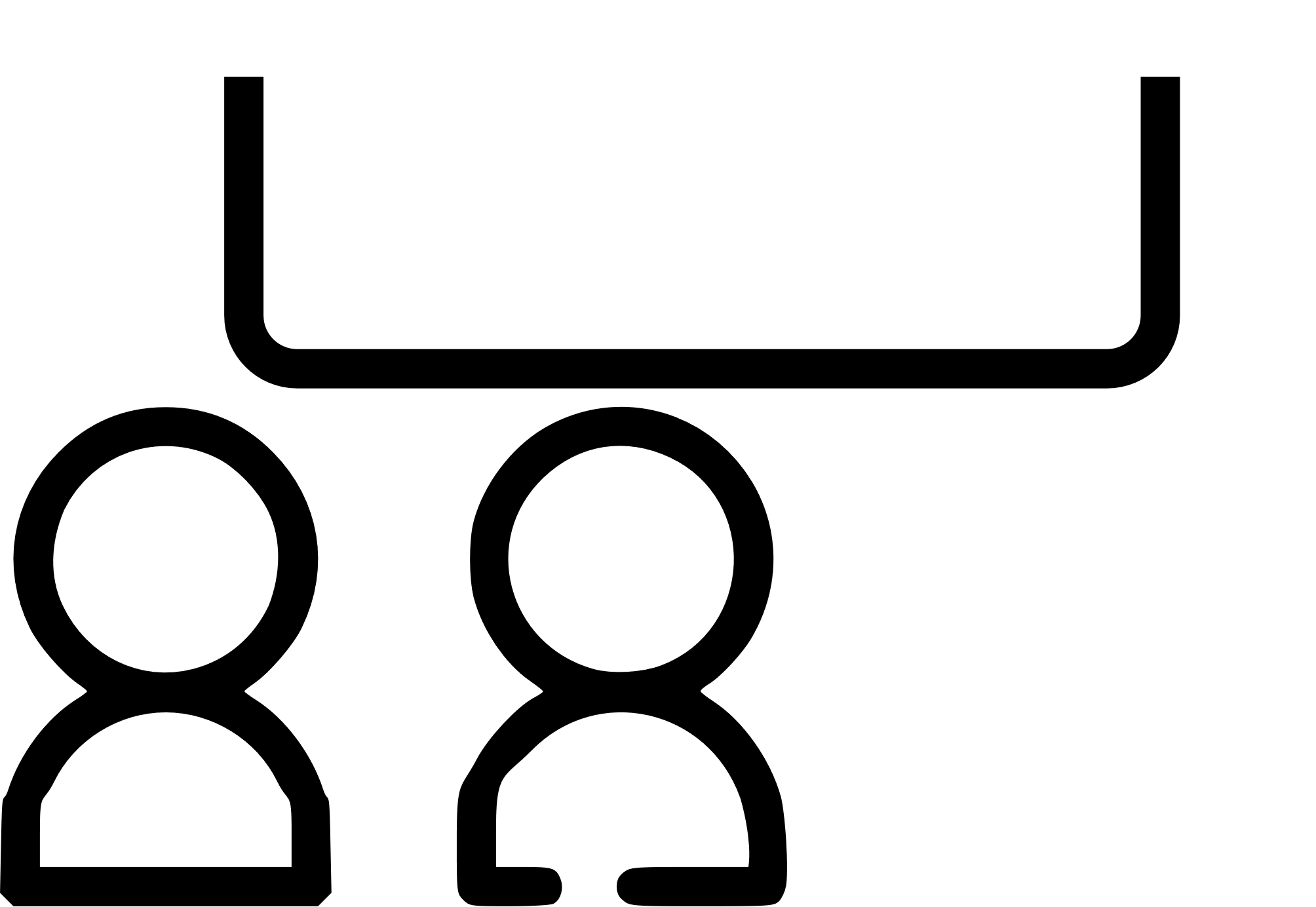 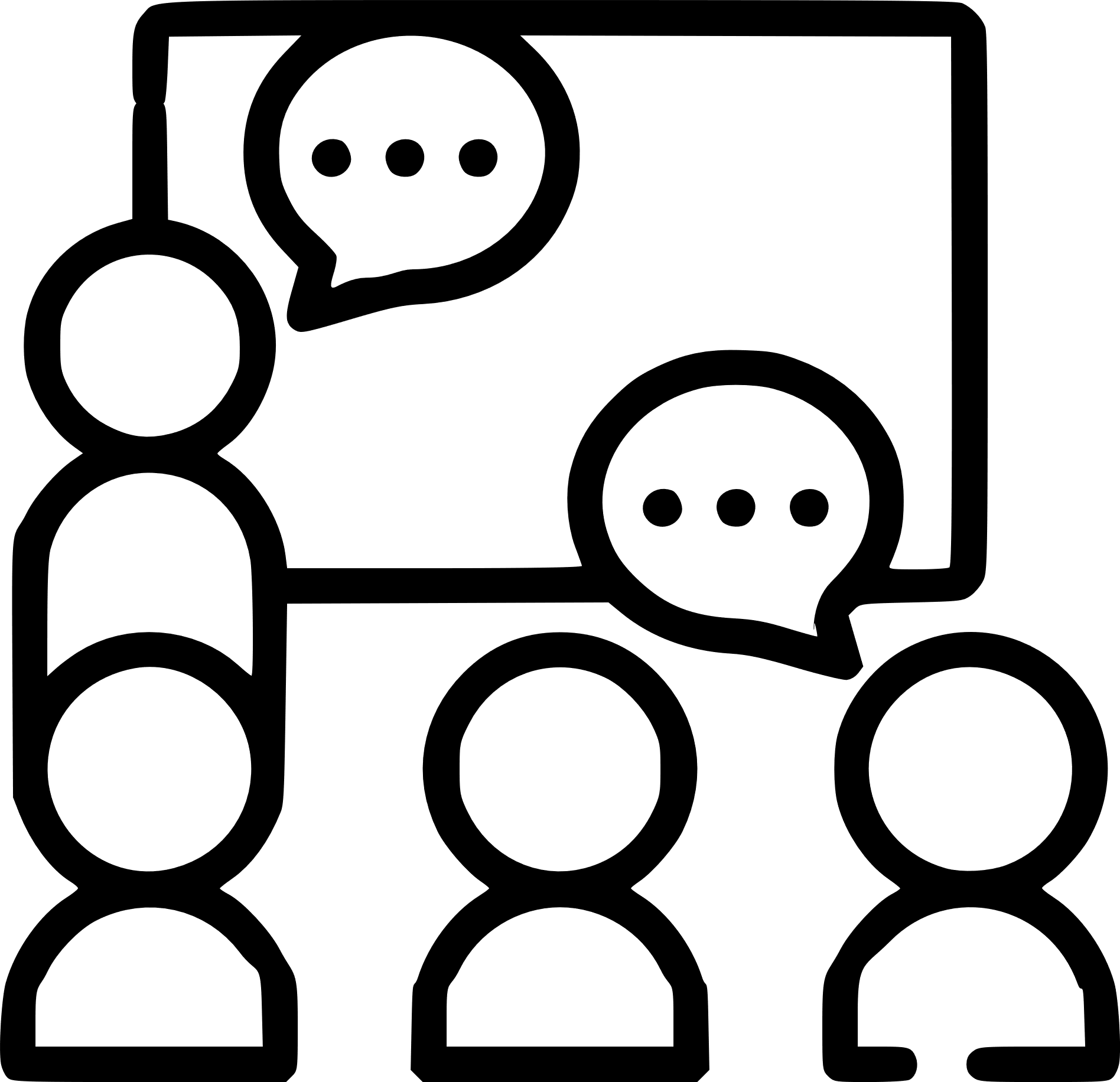 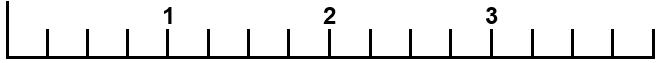 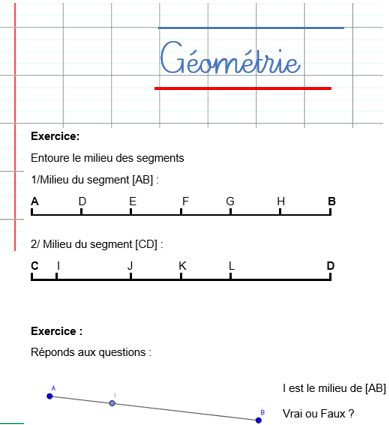 2
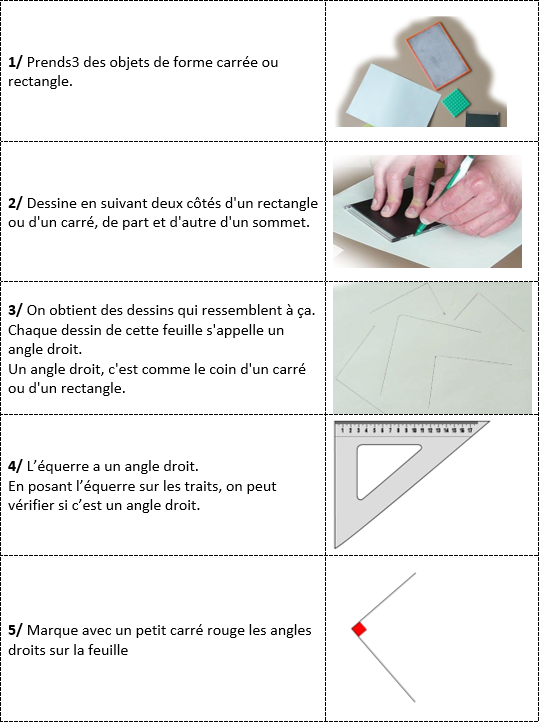 1
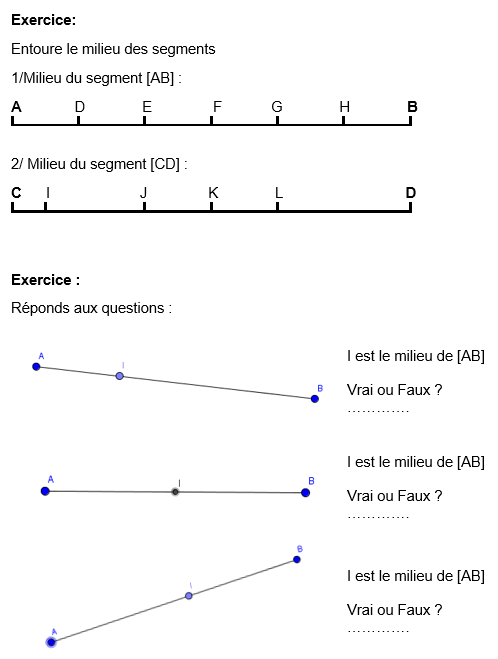 Ateliers
3
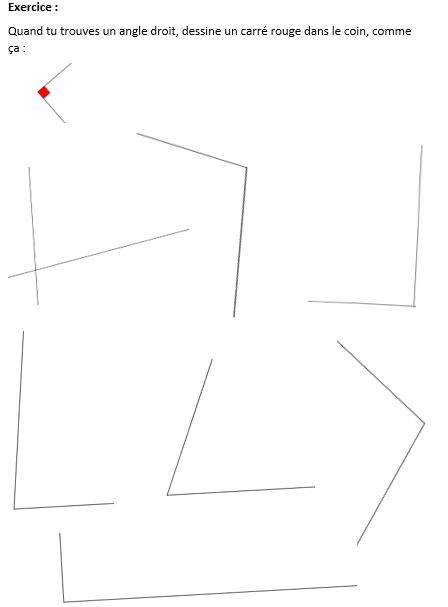 un entier
une fraction
un entier
une fraction
[Speaker Notes: Matériel :
5 dés : 3 dés 6 faces et 2 dés 10 faces. 
 
Déroulement :
Un nombre est annoncé par l’enseignant (entre 10 et 30 par exemple). Par exemple  l’enseignant annonce 19.
Puis il lance les 5 dés.
Les dés donnent : 5 – 4 – 3 – 8 – 5 
Les élèves jouent en binôme. Ils ont leur ardoise à disposition et doivent atteindre le nombre ciblé ou s’en rapprocher le plus possible à partir des dés. Ils peuvent additionner ou soustraire (ou multiplier en CE1/CE2). 
Chaque équipe dispose du même temps, puis on compare les solutions.
Par exemple, pour faire 19 : 5 + 5 + 4 + 8 – 3 
Si deux équipes trouvent la solution, celle qui gagne est celle qui a utilisé le moins de dé.
La première équipe qui atteint 3 points gagne la partie. 
 
Variantes:
Varier les dés : utiliser des dés à 4 faces ou 8 faces. 
Changer la taille des nombres ciblés.]
Français
Entrainement
10:20-10:40
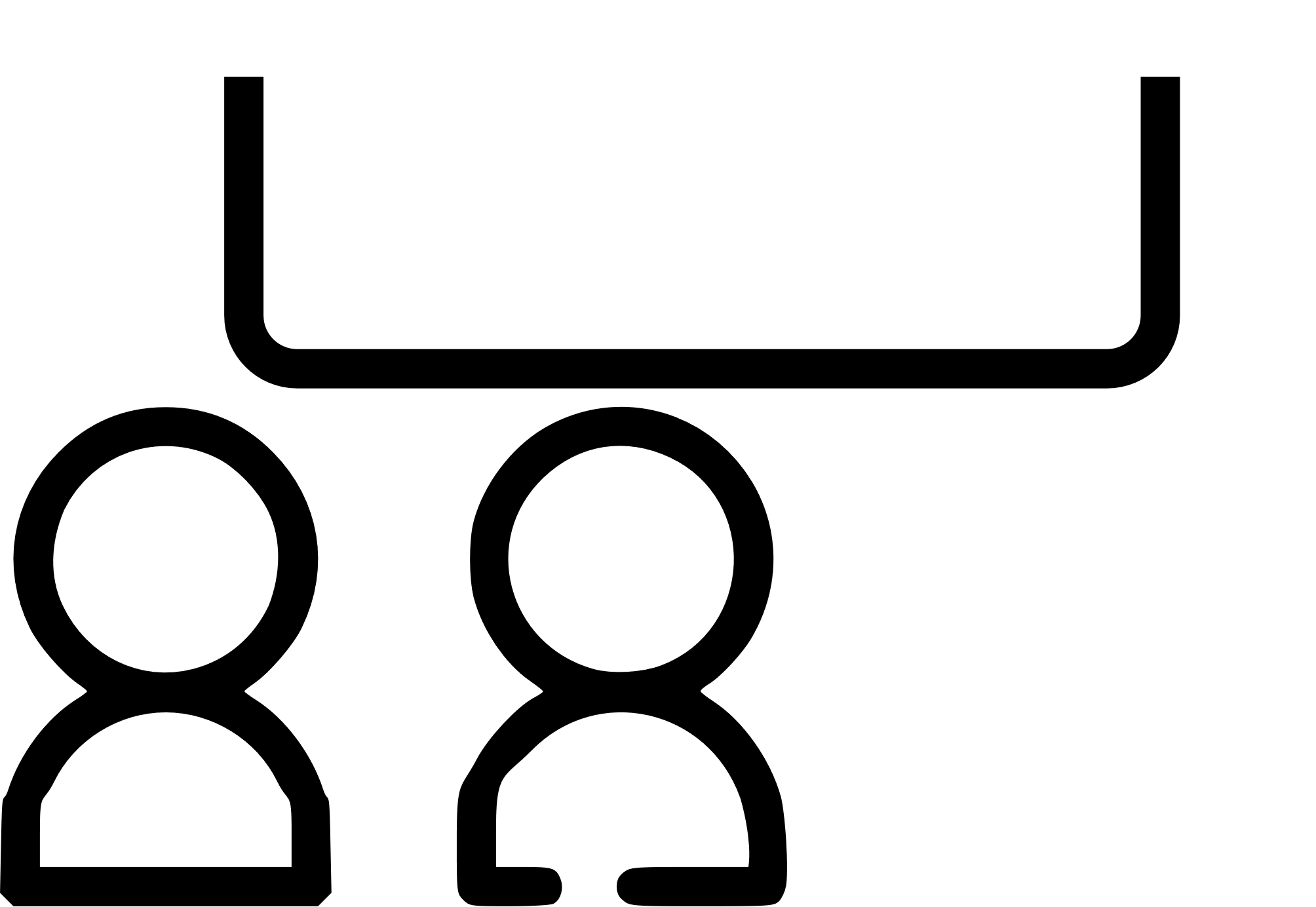 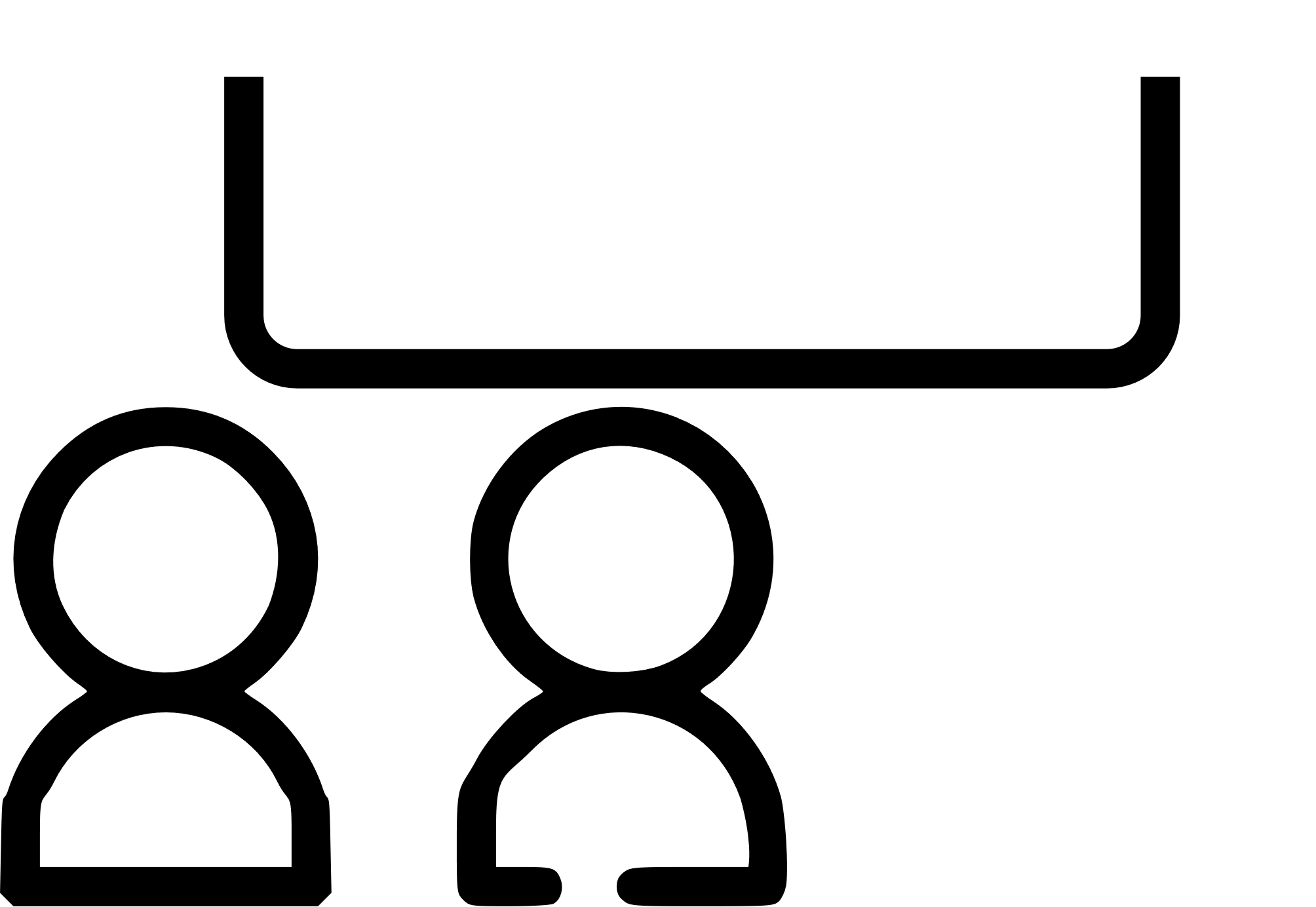 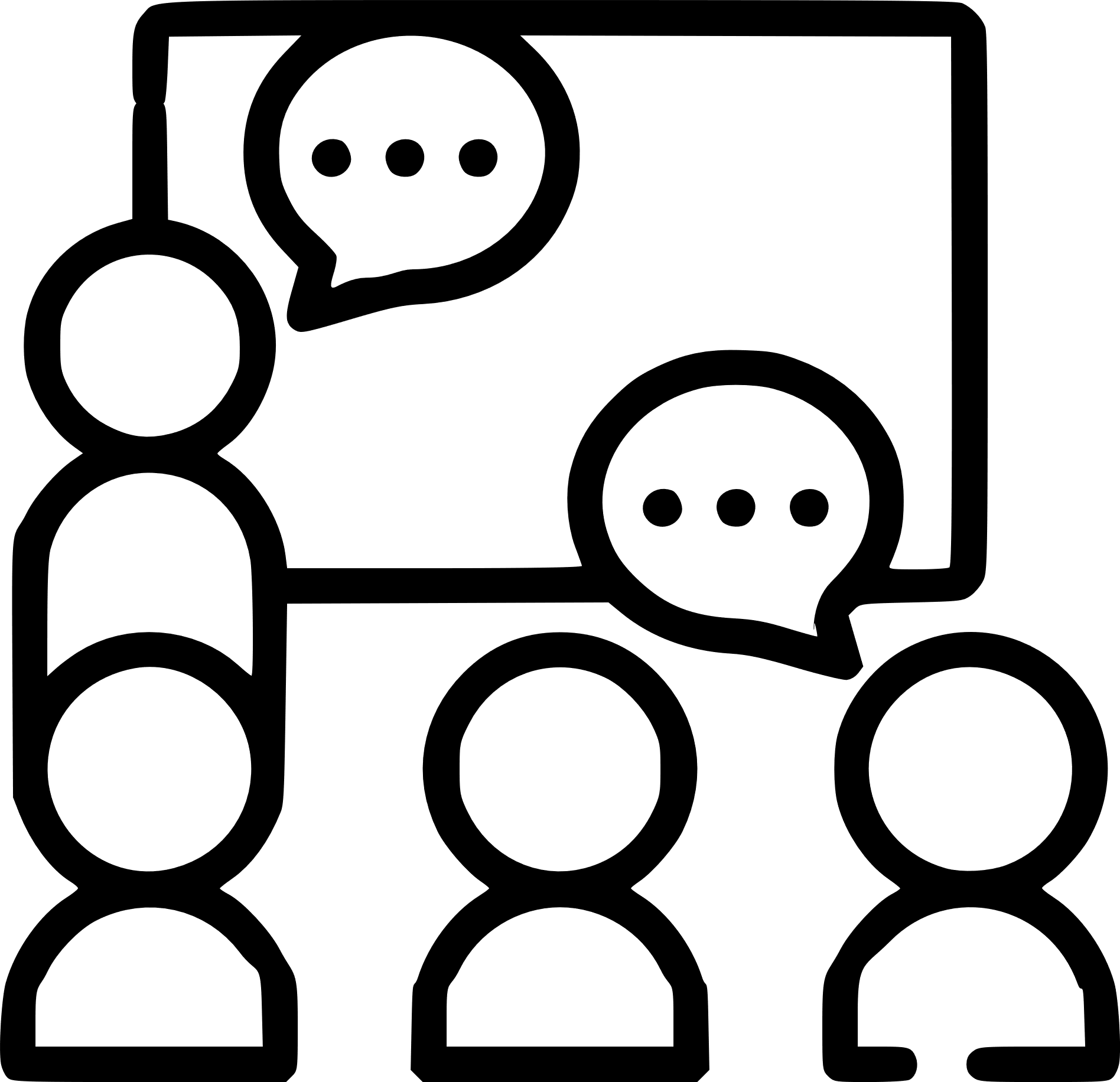 Les accords dans le groupe nominal
Matériel : Ardoise
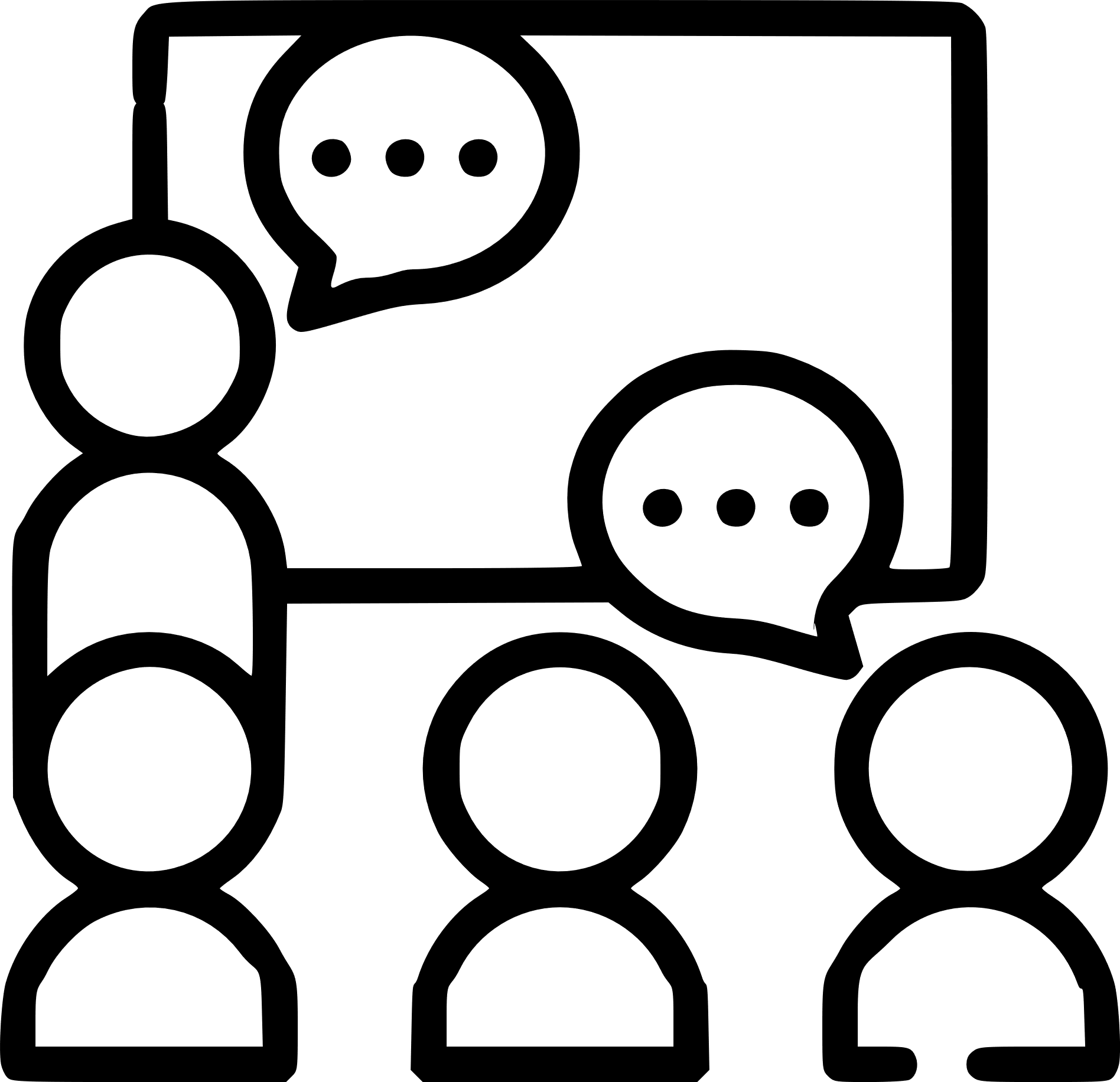 un enfant (sage) : des ...
une règle (interdit) : des ...
un tableau (beau) : des ...
un crayon (gris) : des ...
le cheval (calme) : les ...
un clown (joyeux) : des ...
un travail (efficace) : des ...
la souris (blanc) : les ...
un exercice (oral) : des ...
la chanteuse (connu) : les ...
Révisions
Français
On apprend
10:40-11:00
Conjugaison – le passé composé
Rappel sur ce qu’est le passé composé :
Conjugaison – le passé composé
Matériel : Cahier du jour, leçon 18 et 19
Relire leçon 18 et 19 puis fermer le fichier
Dans le cahier du jour :
écrire le titre
choisir 4 verbes parmi les suivants et écrire leur conjugaison au passé composé










Autocorrection en vert, une fois terminé
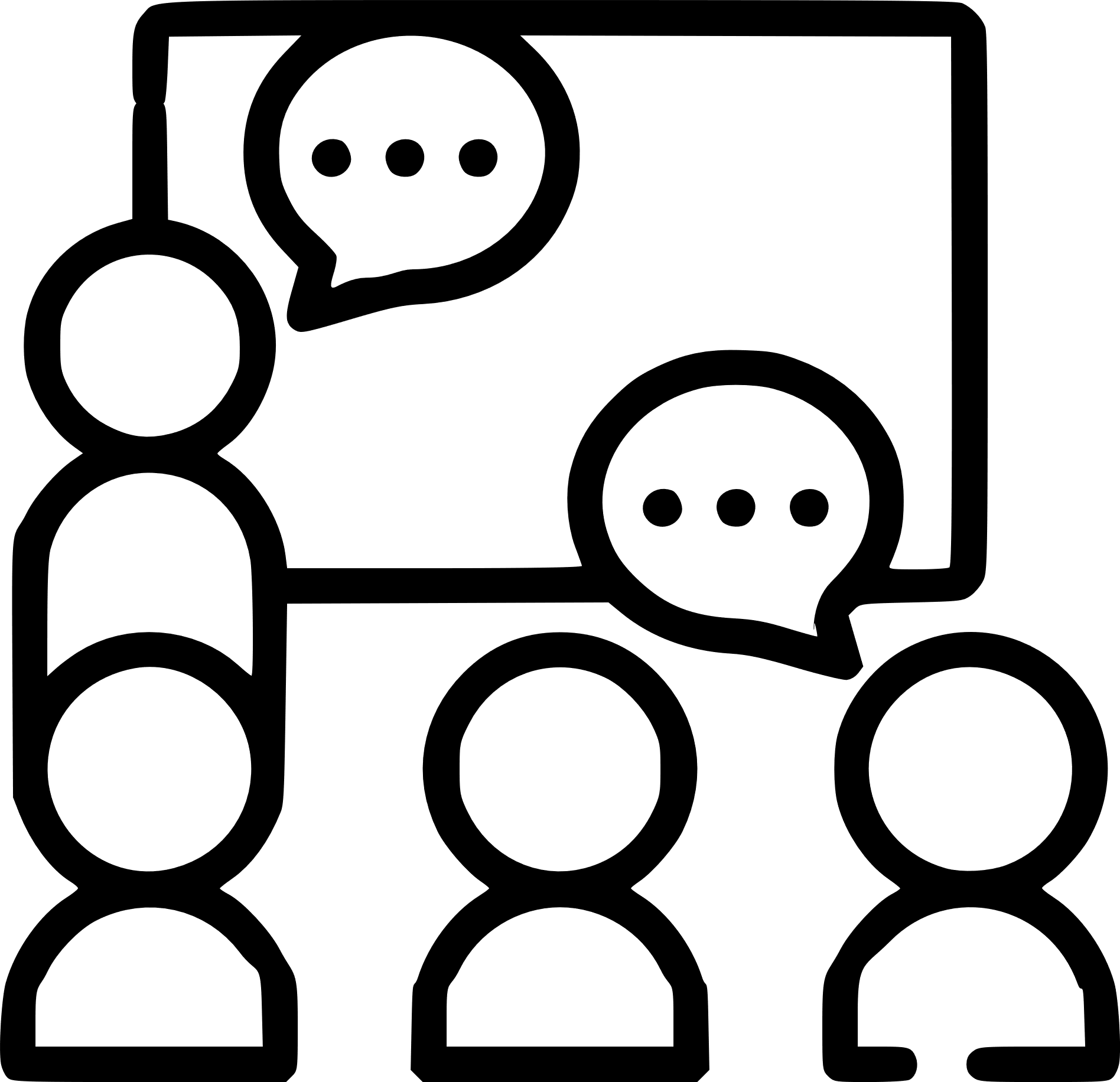 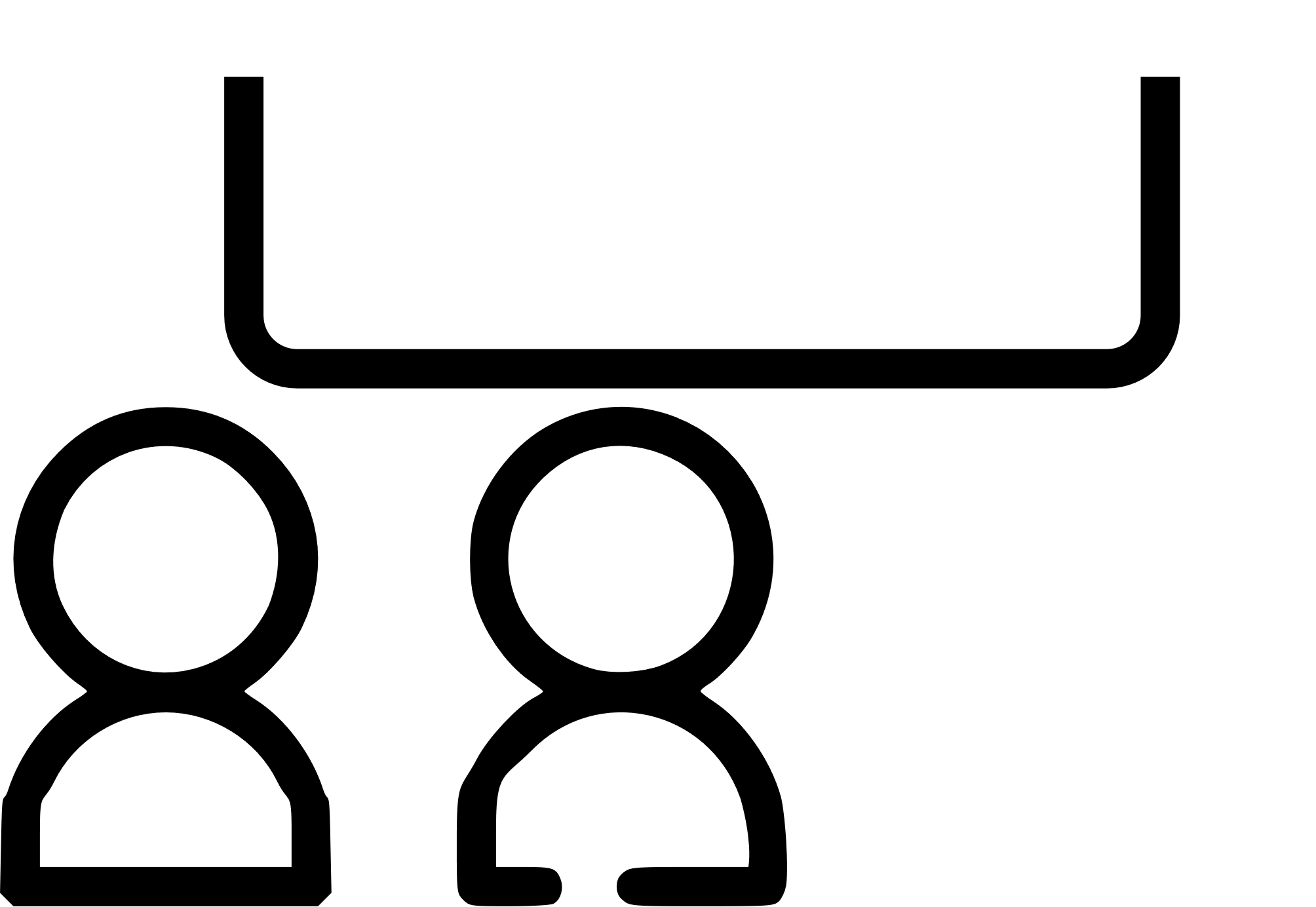 Pourquoi les araignées ont-elles huit pattes ?
Aranaé, la première des araignées a raconté son histoire à ses milliers de petits-enfants :
« Quand j’étais très jeune, j’ai vécu au fond de l’océan. J’étais différente : j’avais quatre pattes seulement ! Je n’avais pas d’amis. Les autres m’ont rejetée car j’étais différente. Ils se sont moqués de moi et j’ai fini par aller vivre hors de l’eau.
Je me suis installée sur la plage mais je n’étais pas à l’aise pour marcher sur le sable.
je
tu
elle/il/on
nous
vous
elles/ils
Conjugaison – le passé composé
Rappel sur ce qu’est le passé composé :
Conjugaison – le passé composé
Matériel : Cahier du jour, leçon 18 et 19
Relire leçon 18 et 19 puis fermer le fichier
Dans le cahier du jour :
écrire le titre
choisir 4 verbes parmi les suivants et écrire leur conjugaison au passé composé










Autocorrection en vert, une fois terminé
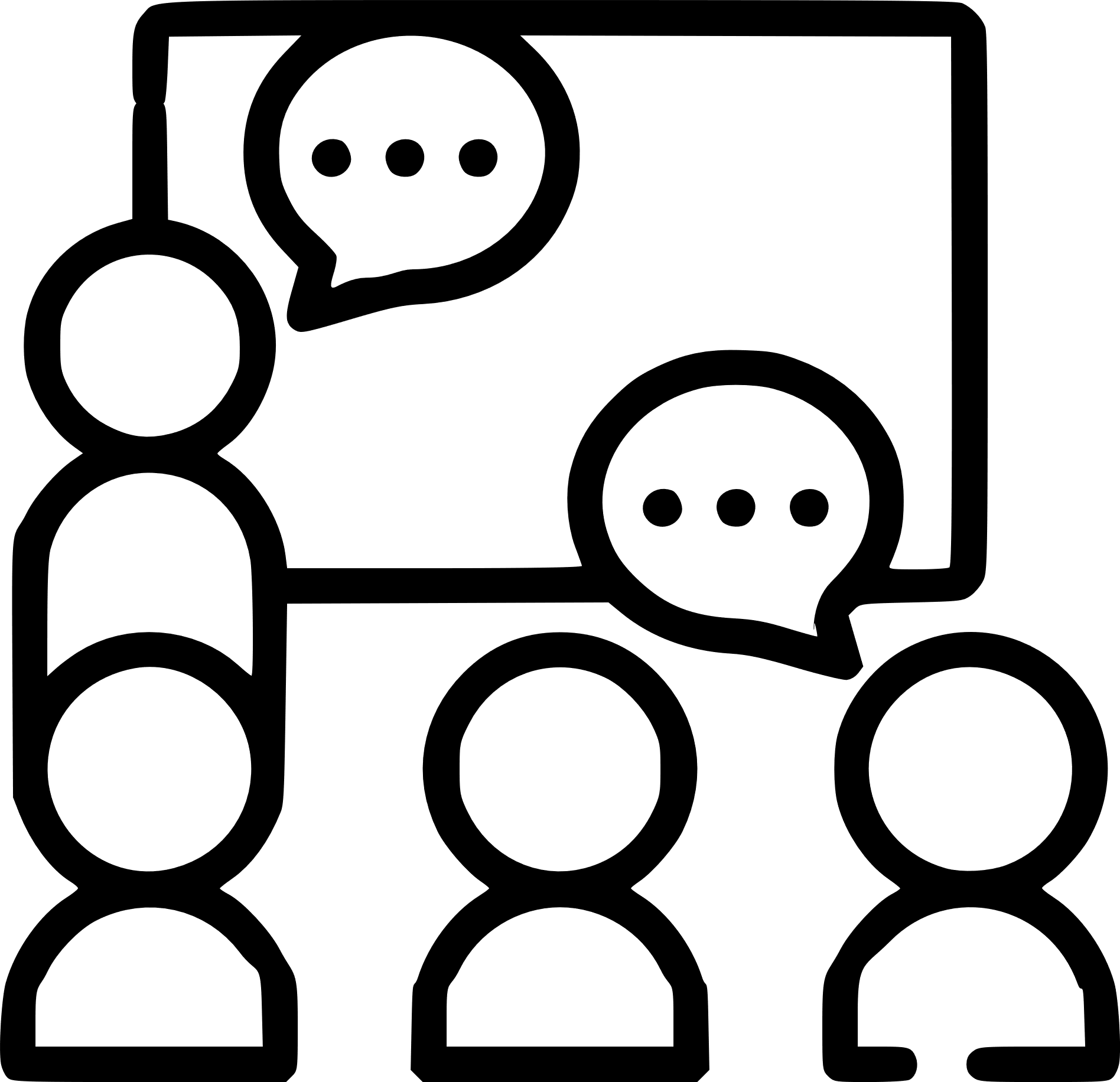 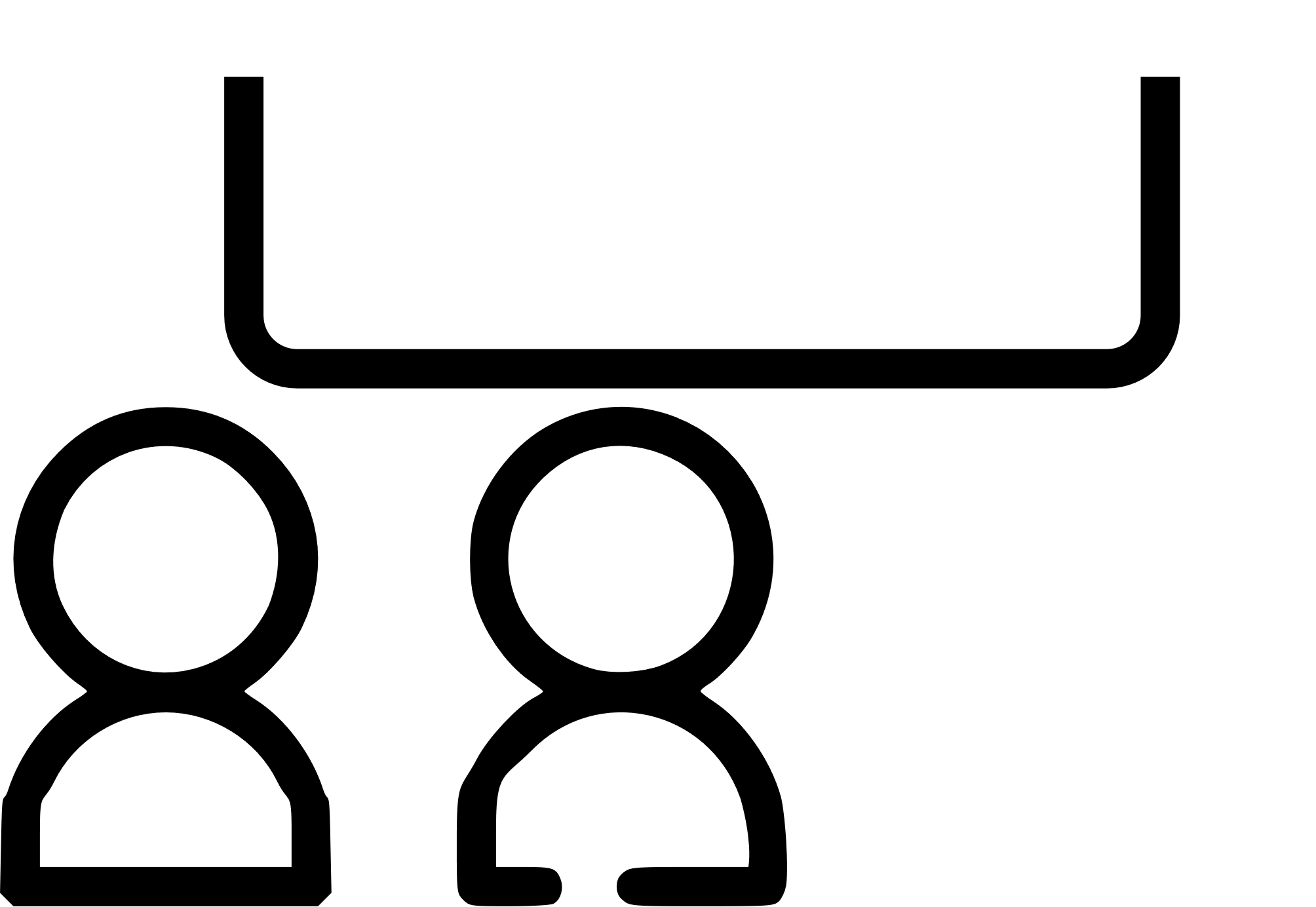 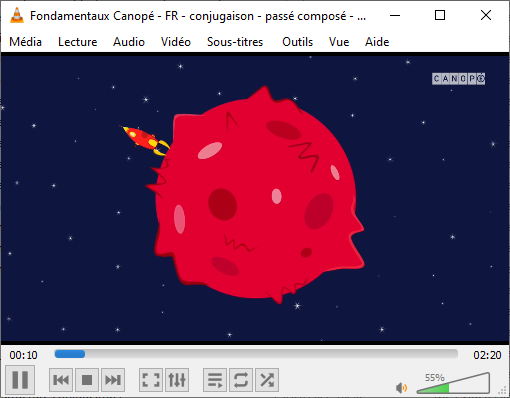 je
tu
elle/il/on
nous
vous
elles/ils
Conjugaison – le passé composé
Lecture leçon 13 – le passé composé
Conjugaison – le passé composé
Matériel : Cahier du jour, leçon 18 et 19
Relire leçon 18 et 19 puis fermer le fichier
Dans le cahier du jour :
écrire le titre
choisir 4 verbes parmi les suivants et écrire leur conjugaison au passé composé










Autocorrection en vert, une fois terminé
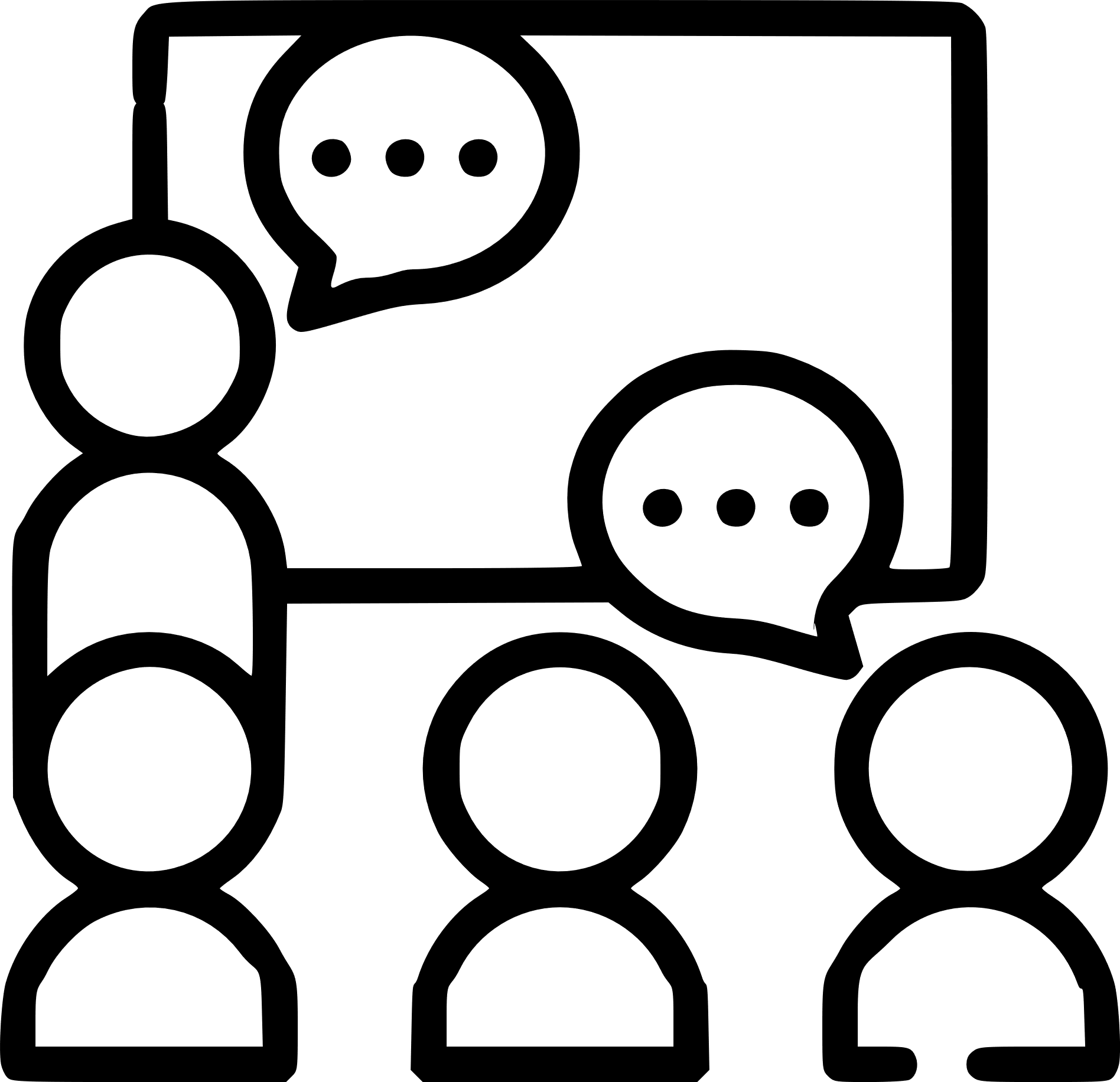 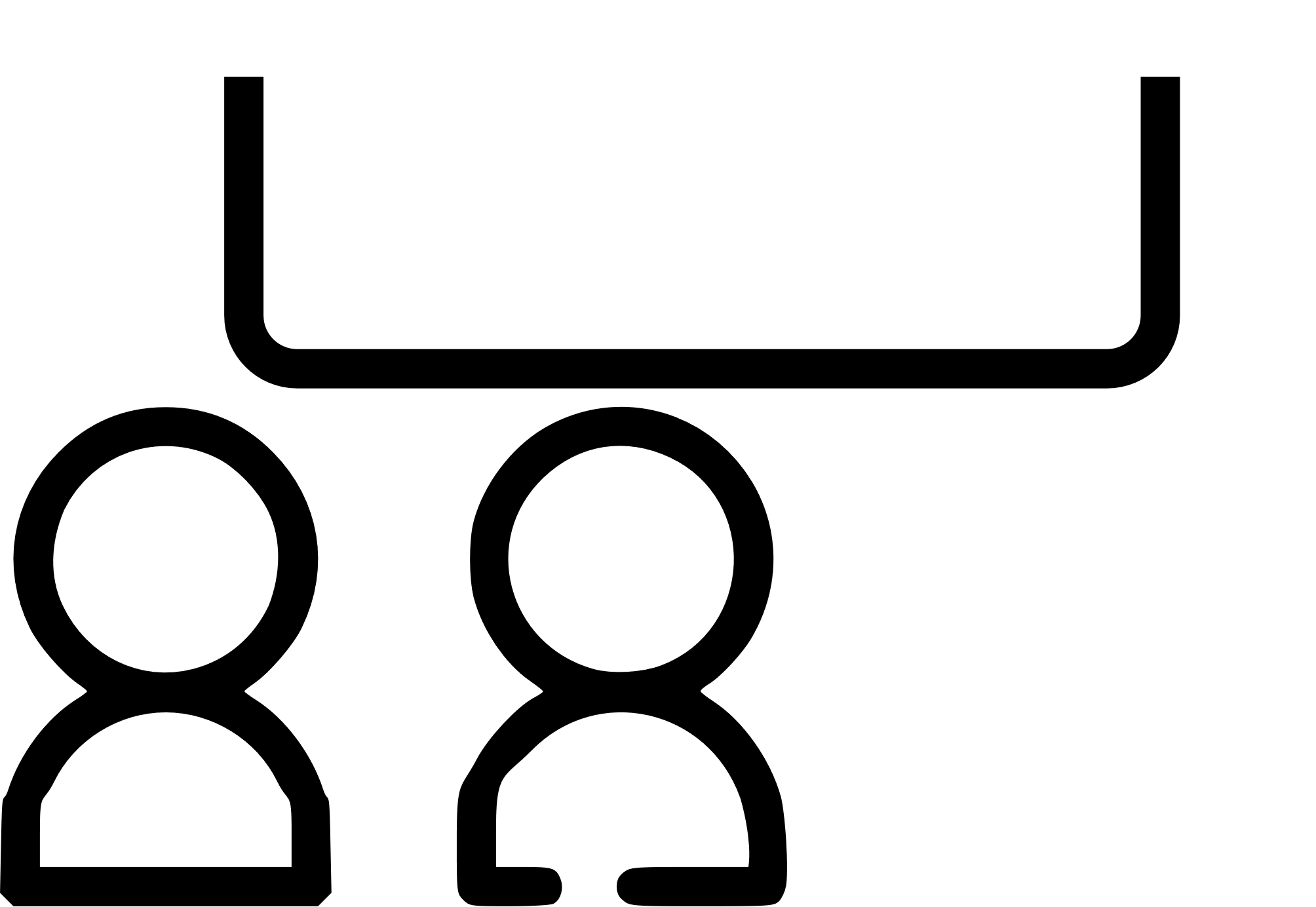 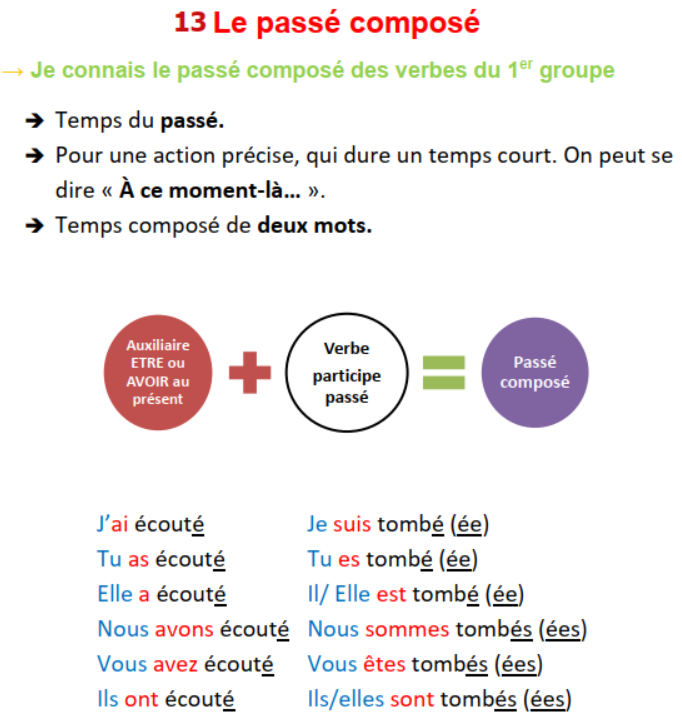 je
tu
elle/il/on
nous
vous
elles/ils
Conjugaison – le passé composé
Entrainement – Ardoise
Quel est le verbe au passé composé ?
Conjugaison – le passé composé
Matériel : Cahier du jour, leçon 18 et 19
Relire leçon 18 et 19 puis fermer le fichier
Dans le cahier du jour :
écrire le titre
choisir 4 verbes parmi les suivants et écrire leur conjugaison au passé composé










Autocorrection en vert, une fois terminé
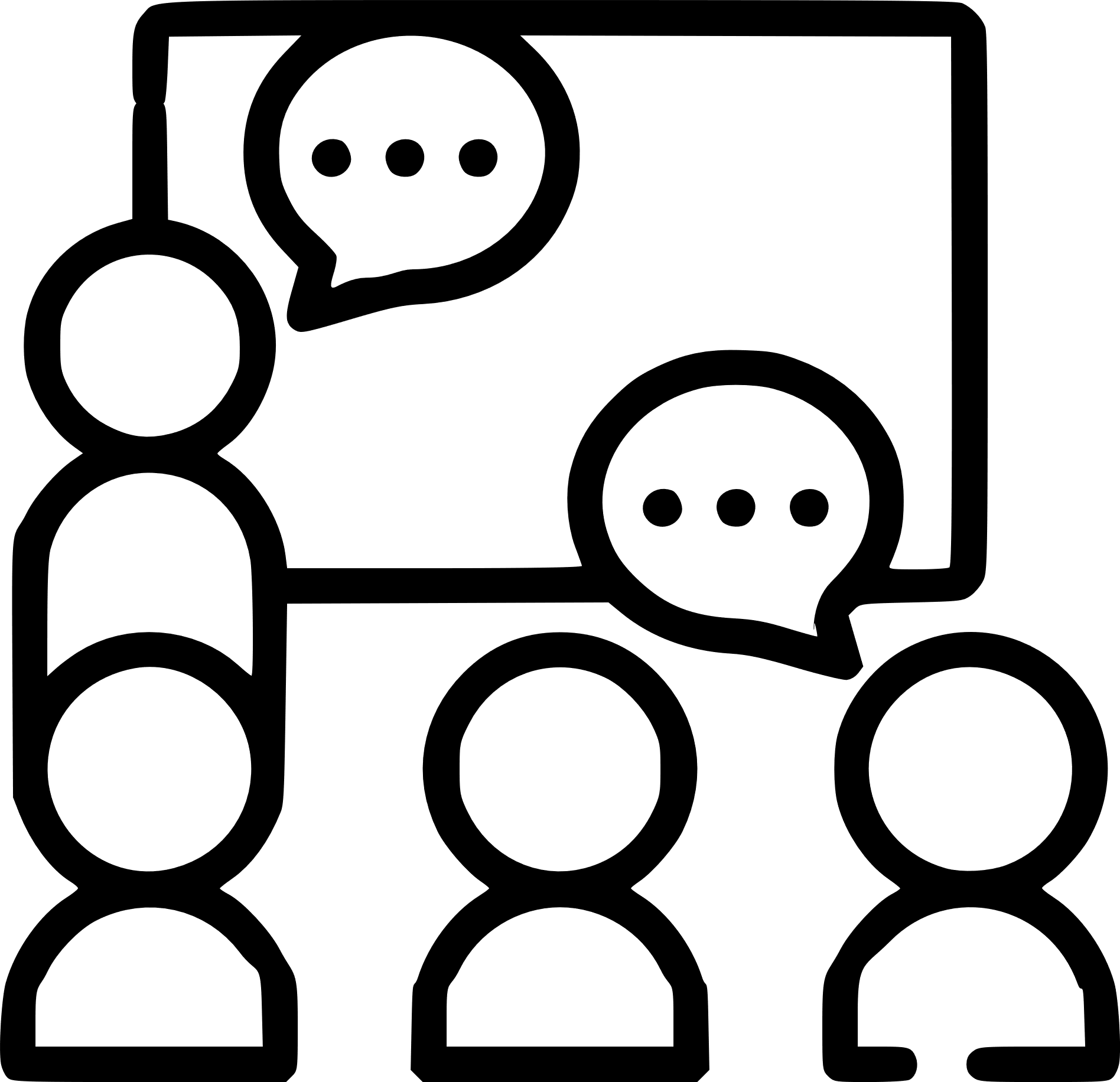 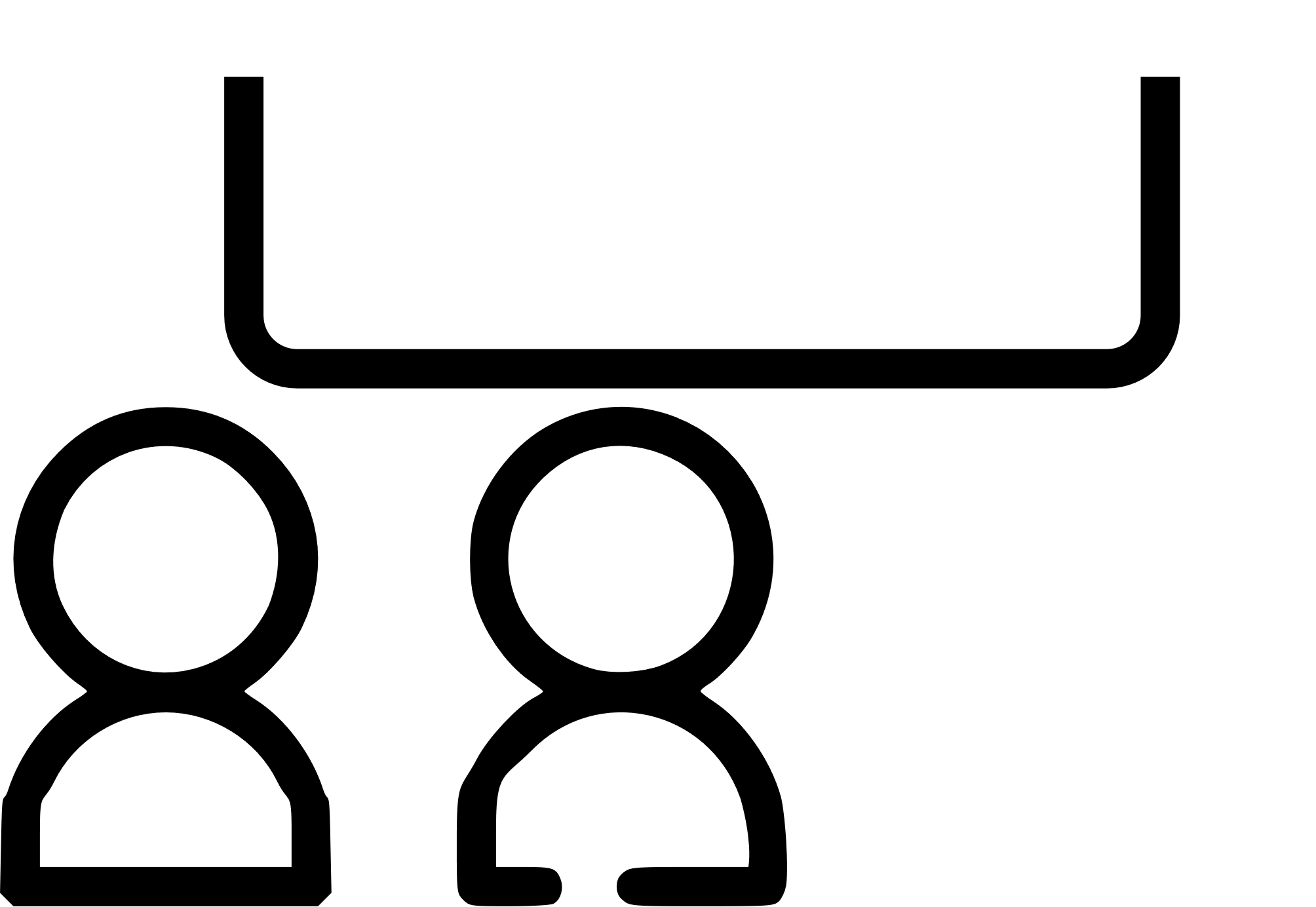 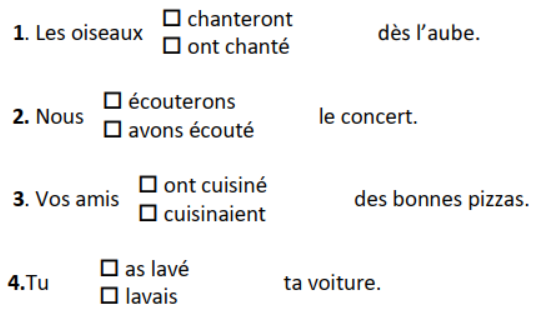 je
tu
elle/il/on
nous
vous
elles/ils
Conjugaison – le passé composé
Entrainement – Cahier du jour
Transformer les phrases au passé composé
1. Il mange une banane.
→ Il.....................................................

2. Tu cries trop fort.
→ Tu...................................................
→ Nous..............................................
Conjugaison – le passé composé
Matériel : Cahier du jour, leçon 18 et 19
Relire leçon 18 et 19 puis fermer le fichier
Dans le cahier du jour :
écrire le titre
choisir 4 verbes parmi les suivants et écrire leur conjugaison au passé composé










Autocorrection en vert, une fois terminé
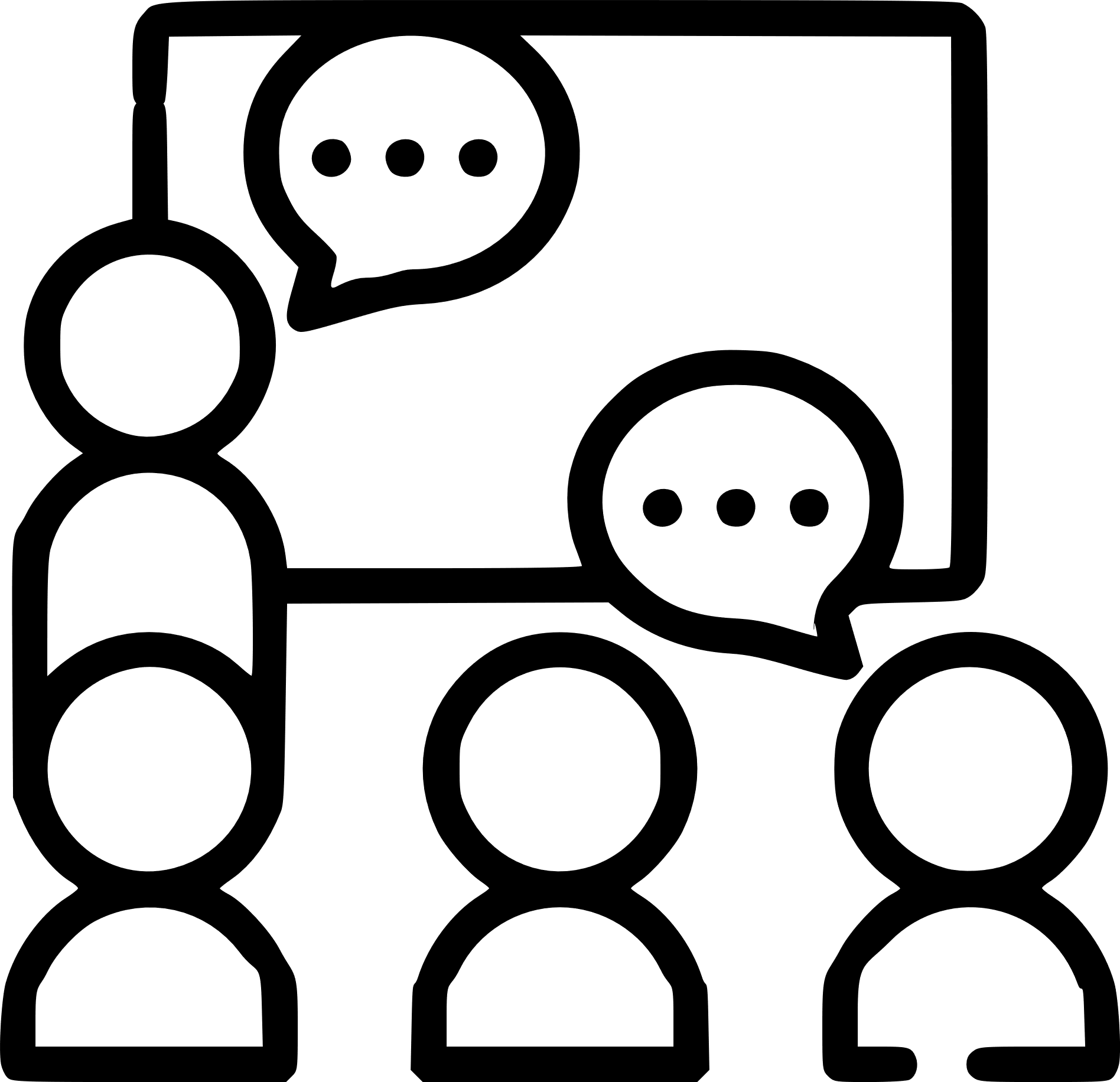 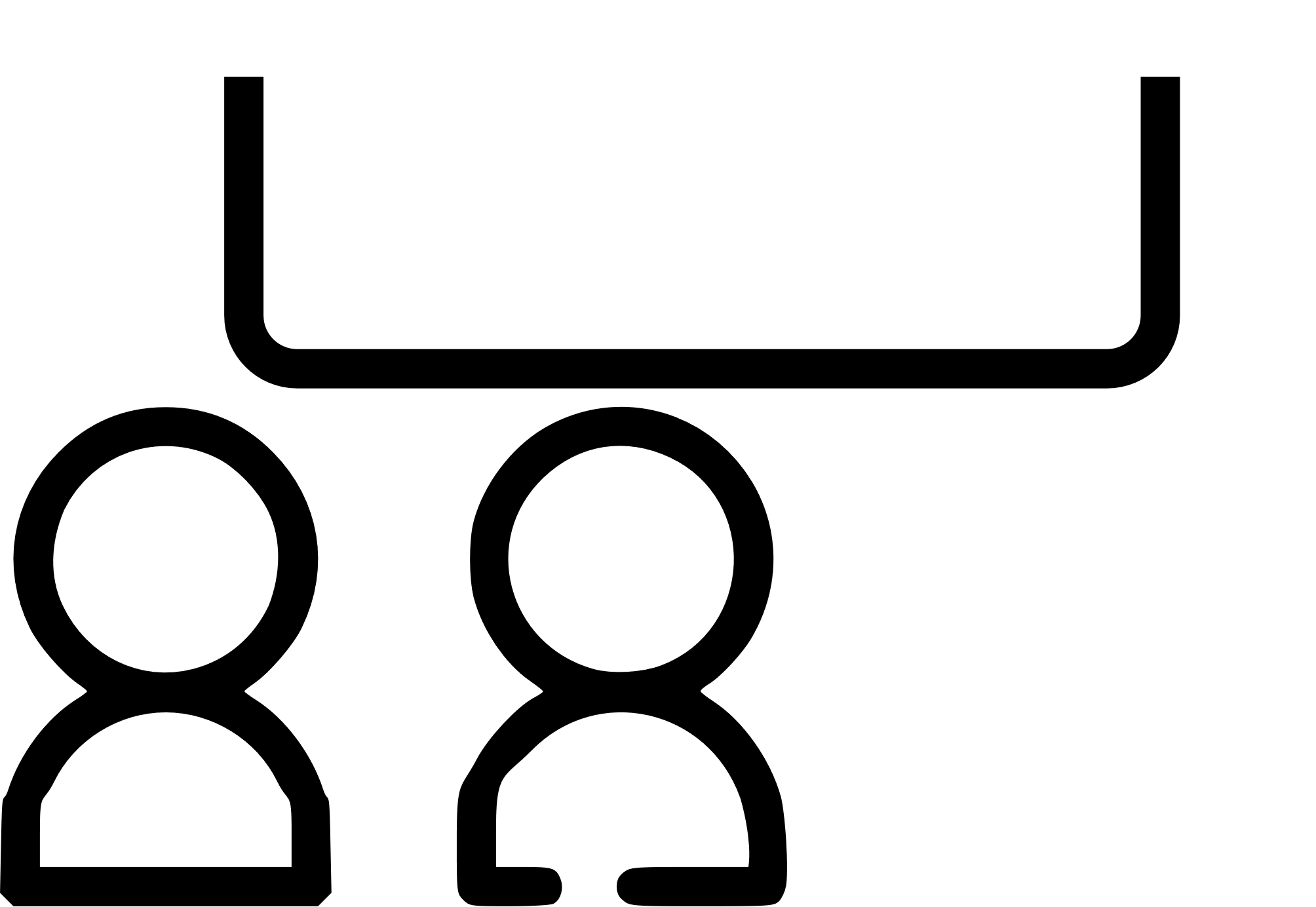 je
tu
elle/il/on
nous
vous
elles/ils
Français
Orthographe
11:00-11:15
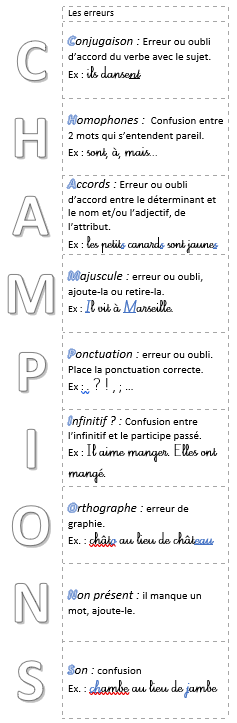 Correction en classe
Orthographe
Correction en classe
Le Manneken Pis est une fontaine située à Bruxelles, en Belgique. Cette fontaine est devenue célèbre grâce à son originalité : l'eau s'écoule par une statue en bronze qui représente un petit garçon en train d'uriner. 36 mots
Cette statue haute de cinquante centimètres a été commandée par la mairie de Bruxelles au début du siècle. 54 mots
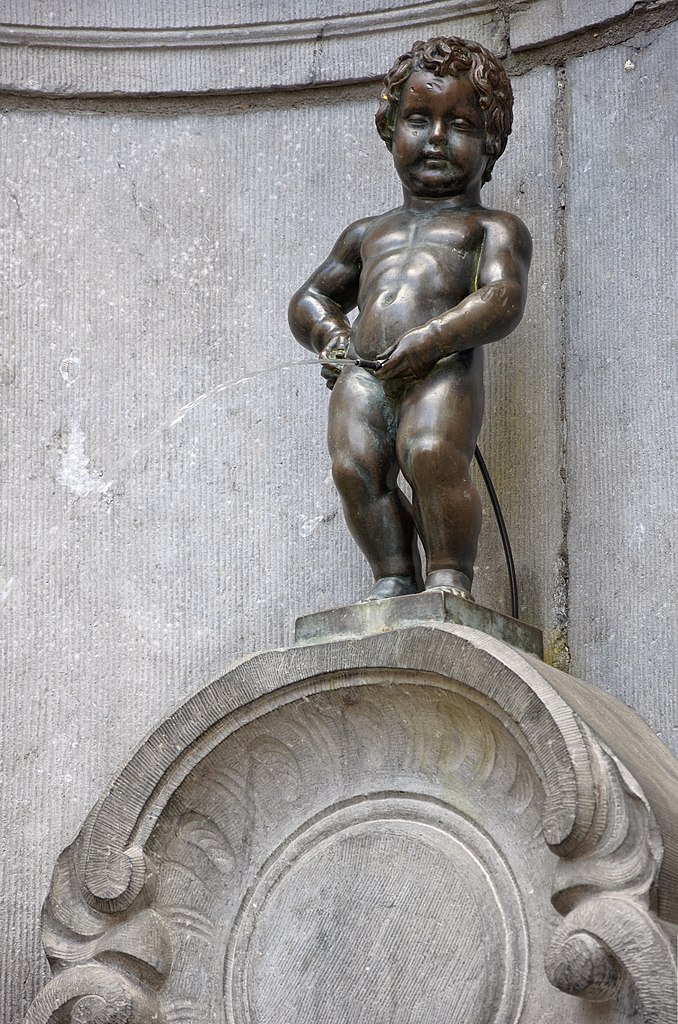 La statue originale aujourd'hui conservée au musée de la Ville de Bruxelles. Cela la protège des vols et du vandalisme.
Le Manneken Pis est probablement la statue qui possède le plus grand nombre de vêtements. Près de six-cent-cinquante costumes ont été offerts à ce fameux personnage ! À l'occasion de certaine fêtes, la statue est déguisée.
Le véritable nom du Manneken Pis est Menneke Pis, ce qui signifie « petit garçon » en bruxellois et en flamand. Depuis 1987, il existe une version féminine de la statue. Elle se trouve elle aussi à Bruxelles et se nomme la Jeanneke Pis.
Orthographe
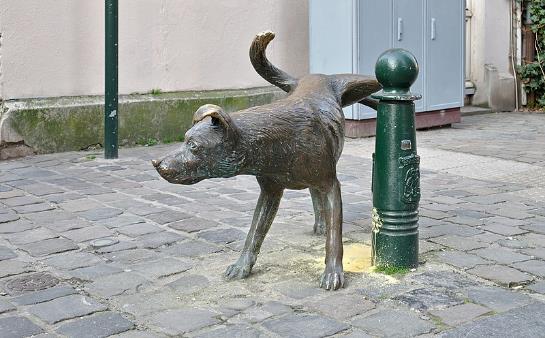 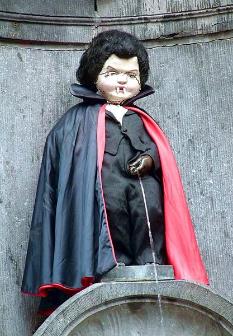 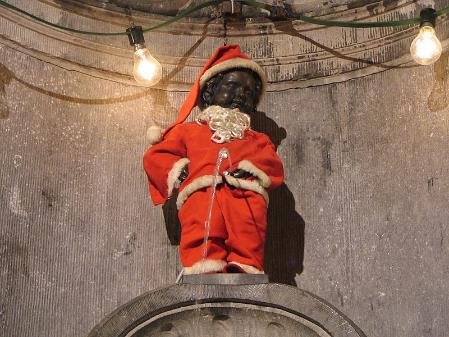 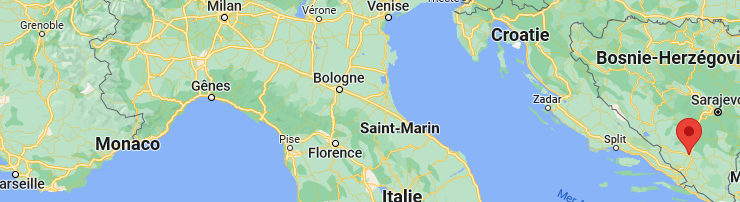 Le pont de Mostar
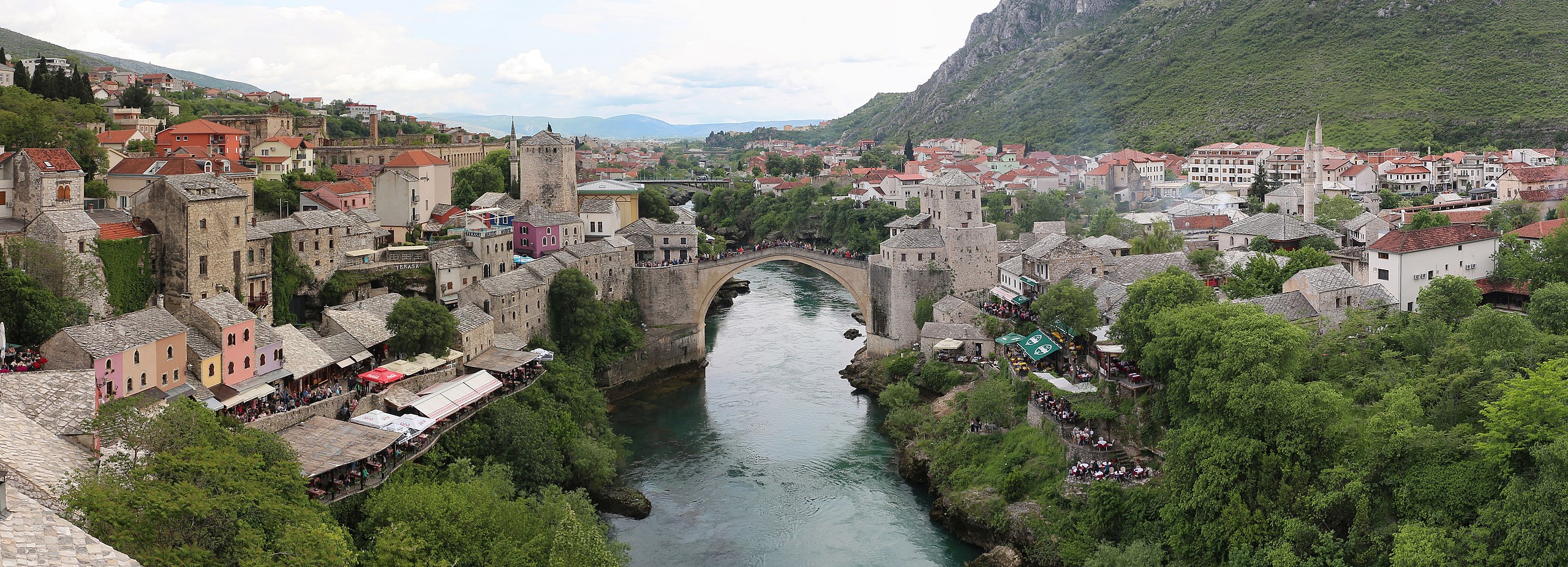 Orthographe
Français
Oral - Poésie
11:15-11:25
Apothéose du point

"Foin, de tout ce qui n'est point le Point !"Dit le Point, devant témoins."Sans Moi, tout n'est que baragouin ! « 
Quant à la Virgule !Animalcule, qui gesticuleSans nul besoin,Je lui réponds à brûle-pourpoint :Qui stimule une Majuscule ?Fait descendre les crépuscules ?Qui jugule ? Qui férule ?Fait que la phrase capitule ?
Qui ?Si ce n'est : le Point !Bref, toujours devant témoins :Je postule et stipuleQu'un Point c'est Tout ! "Dit le Point.
                                    Andrée Chedid
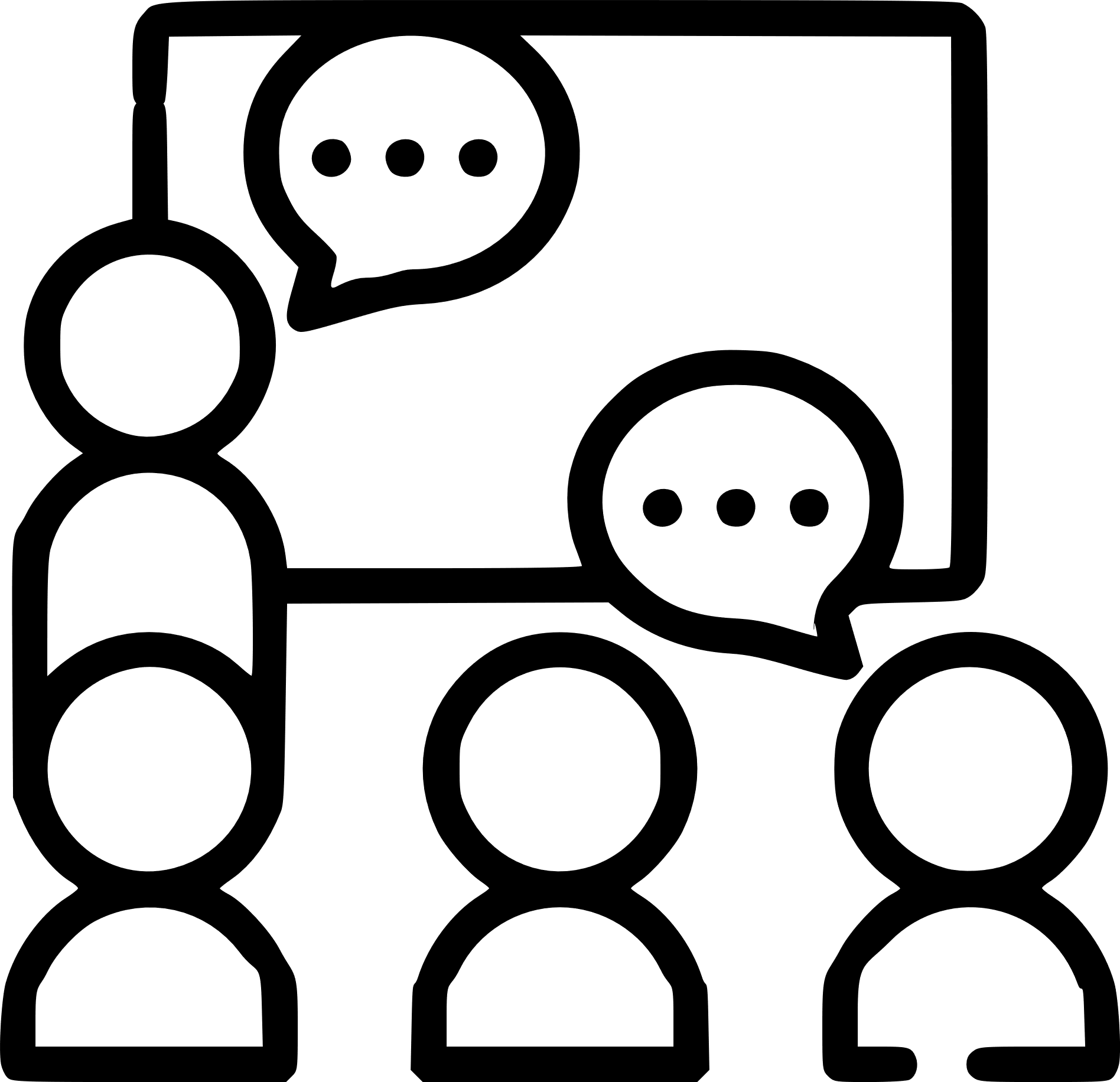 Il
 
Il pleut Il pleut
Il fait beau
Il fait du soleil
Il est tôt
Il se fait tard
Il
Il
Il
Toujours Il
Toujours Il qui pleut et qui neige
Toujours Il qui fait du soleil
Toujours Il
Pourquoi pas Elle
Jamais Elle
Pourtant Elle aussi
Souvent se fait belle !
 
                            Jacques Prévert
Le cancre
Il dit non avec la têteMais il dit oui avec le cœurIl dit oui à ce qu’il aimeIl dit non au professeurIl est deboutOn le questionneEt tous les problèmes sont posésSoudain le fou rire le prendEt il efface toutLes chiffres et les motsLes dates et les nomsLes phrases et les piègesEt malgré les menaces du maîtreSous les huées des enfants prodigesAvec des craies de toutes les couleursSur le tableau noir du malheurIl dessine le visage du bonheur.

                                Jacques Prévert
Oral – poésie 3
Friday afternoon
Friday morning
Piscine
Français
Danse
Français
lunch break
Arts Visuels
13:45-14:40
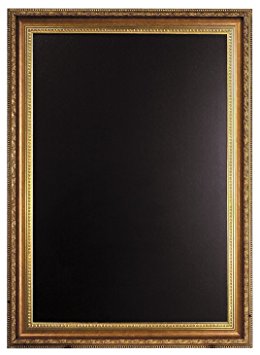 Rallye Fan d’art
Tu vas découvrir grâce à ce rallye de nombreuses œuvres d’art. 

Pour chaque œuvre, tu auras une minute d’observation. Il te faudra faire attention aux détails, aux couleurs, aux personnages, aux objets…

 Ensuite, tu devras répondre à des questions concernant  l’œuvre.

Réussiras-tu à être le plus grand fan d’art ?
www.laclassedemallory.net
La chambre à coucher  Vincent Van Gogh
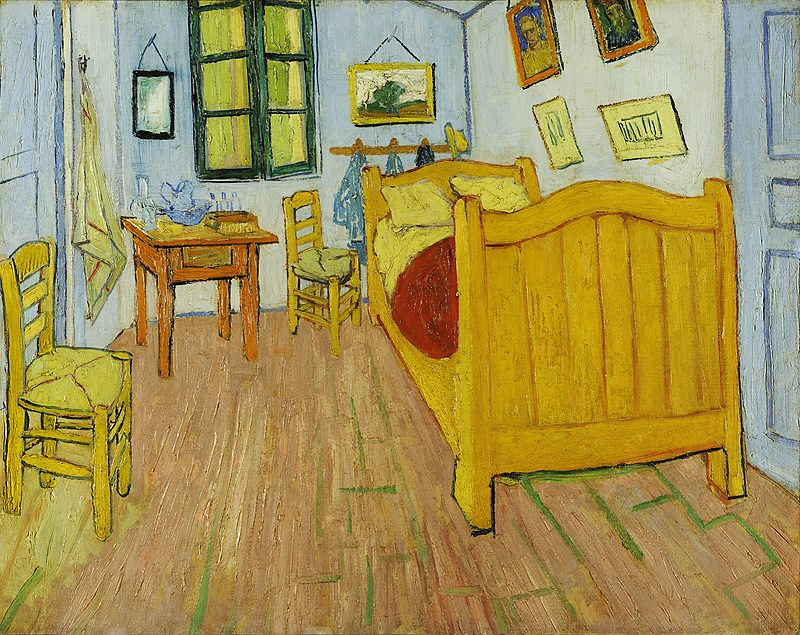 La chambre à coucher  Vincent Van Gogh
La chambre à coucher - Vincent Van Gogh
1- De quelle couleur sont les murs de la chambre à coucher ?
a) ils sont orangés
b) ils sont bleus
c) ils sont verts
La chambre à coucher - Vincent Van Gogh
2- Combien y a-t-il de chaises dans cette œuvre?
a) une
b) deux
c) trois
La chambre à coucher - Vincent Van Gogh
3- De quelle couleur sont les draps ?
a) ils sont rouges
b) ils sont bleus
c) ils sont orange
La chambre à coucher - Vincent Van Gogh
4) Que peut-on voir derrière le lit?
a) un bureau
b) une table de chevet
c) un porte-manteau
La chambre à coucher - Vincent Van Gogh
5) Combien voit-on de portes?
a) une
b) deux
c) trois
La chambre à coucher - Vincent Van Gogh
6) De quelle couleur la fenêtre est-elle peinte?
a) elle est verte
b) elle est bleue
c) elle est marron
La chambre à coucher - Vincent Van Gogh
1- De quelle couleur sont les murs de la chambre à coucher ?
a) ils sont orangés
b) ils sont bleus
c) ils sont verts

2- Combien y a-t-il de chaises dans cette œuvre?
a) une
b) deux
c) trois

3- De quelle couleur sont les draps ?
a) ils sont rouges
b) ils sont bleus
c) ils sont orange

4) Que peut-on voir derrière le lit?
a) un bureau
b) une table de chevet
c) un porte-manteau

5) Combien voit-on de portes?
a) une
b) deux
c) trois

6) De quelle couleur la fenêtre est-elle peinte?
a) elle est verte
b) elle est bleue
c) elle est marron
+5
+10
+5
+10
+10
+5
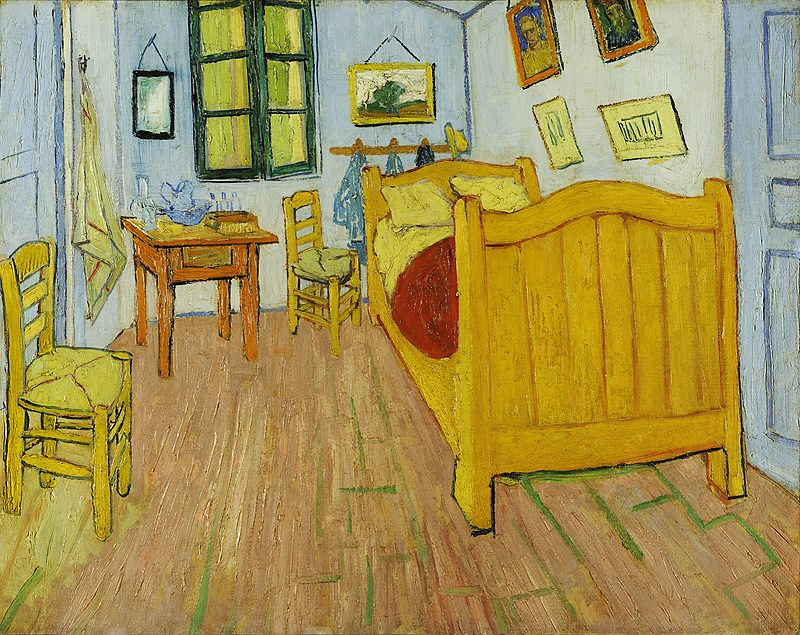 La chambre à coucher  Vincent Van Gogh
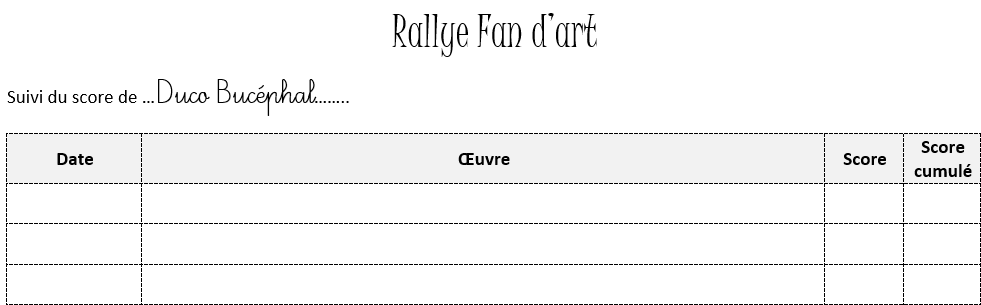 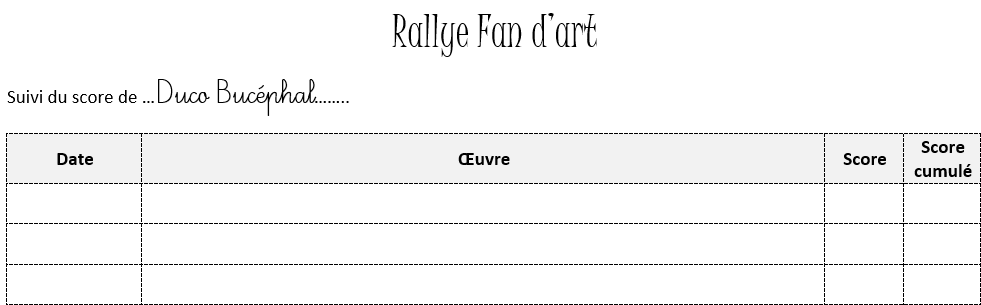 La chambre à coucher - Vincent Van Gogh
Vincent Van Gogh est un peintre néerlandais né le 30 mars 1853 à Zundert (Hollande) et mort le 29 juillet 1890 à Auvers-sur-Oise (France).
Vincent Van Gogh n'a pas eu une vie très heureuse. Sa peinture n'a pas été appréciée par le public de son vivant et il a souvent été seul et rejeté de tous.
Il avait aussi une mauvaise santé, consommait beaucoup d'alcool, et souffrait de problèmes mentaux, particulièrement dans les dernières années de sa vie
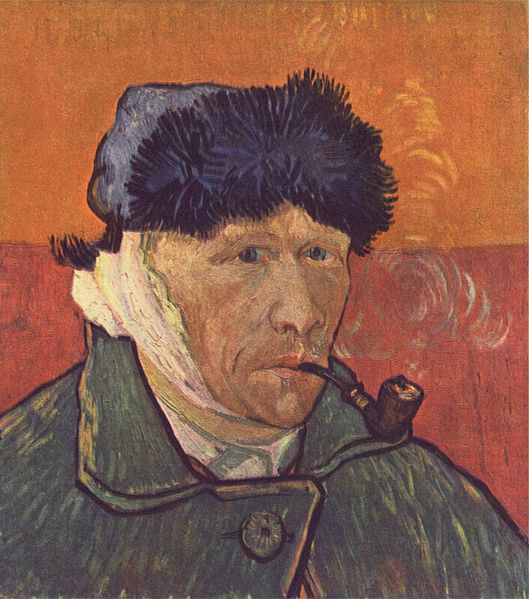 Van Gogh - Autoportrait avec l'oreille coupée - 1889
C'est au cours d'une crise de délire et d'angoisse importante, qu'il s'est tranché l'oreille, d'où son Autoportrait à l'oreille coupée
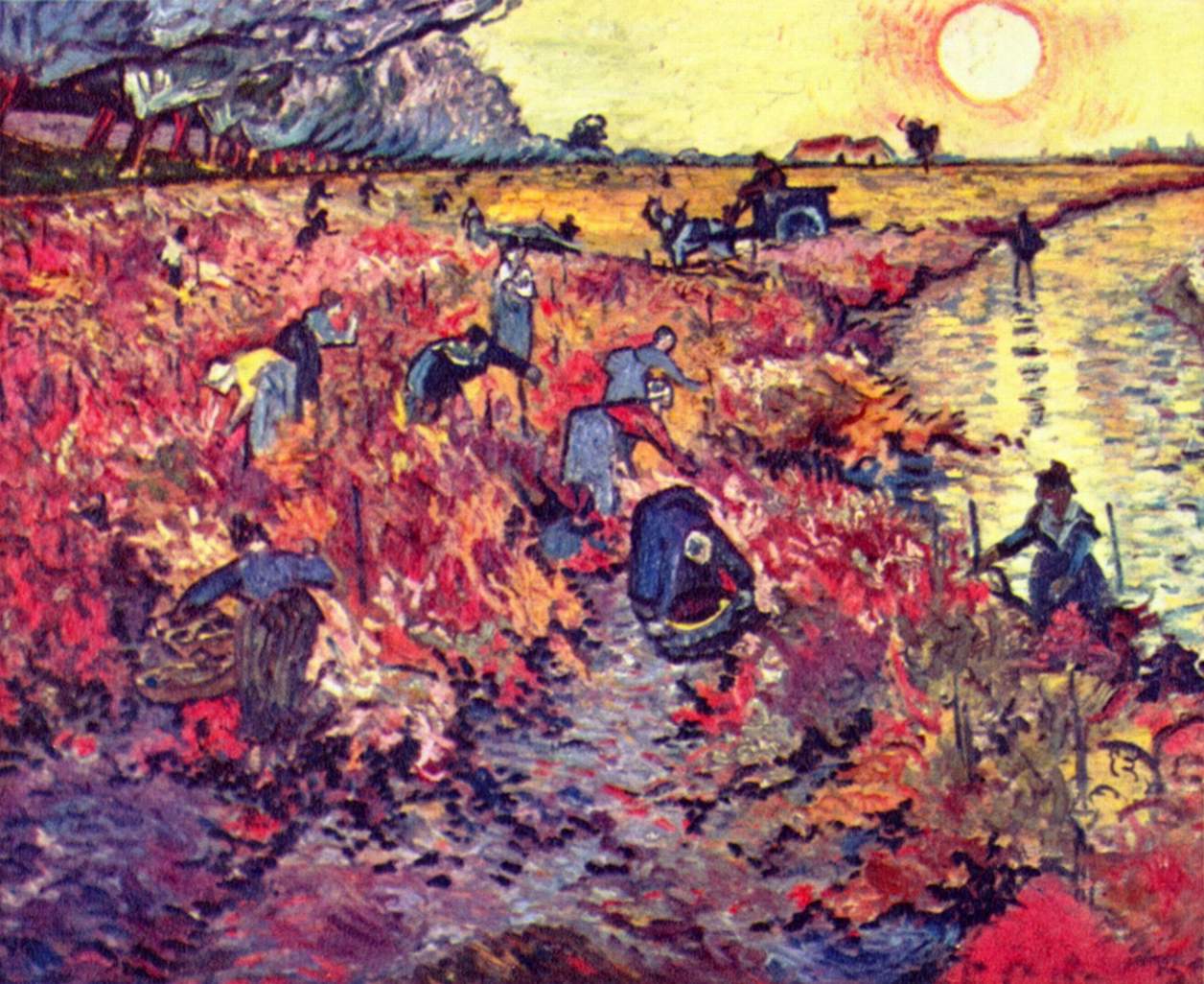 Van Gogh - La Vigne rouge - 1888
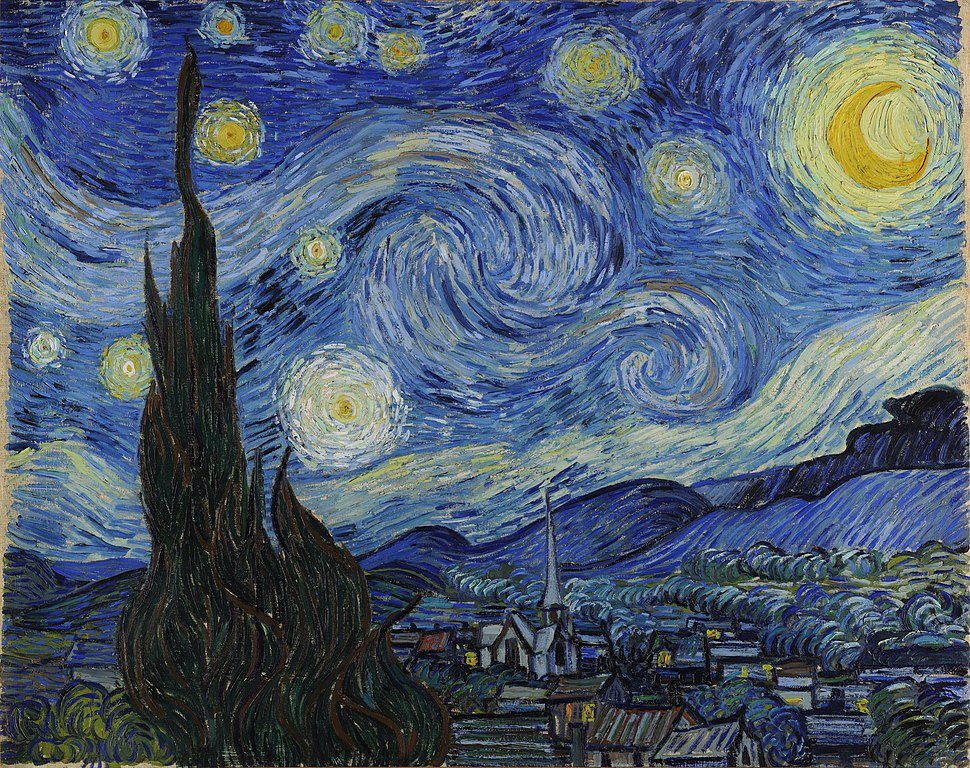 Van Gogh - La Nuit étoilée, 1889
Let’s create a funny animal…
… with natural materials
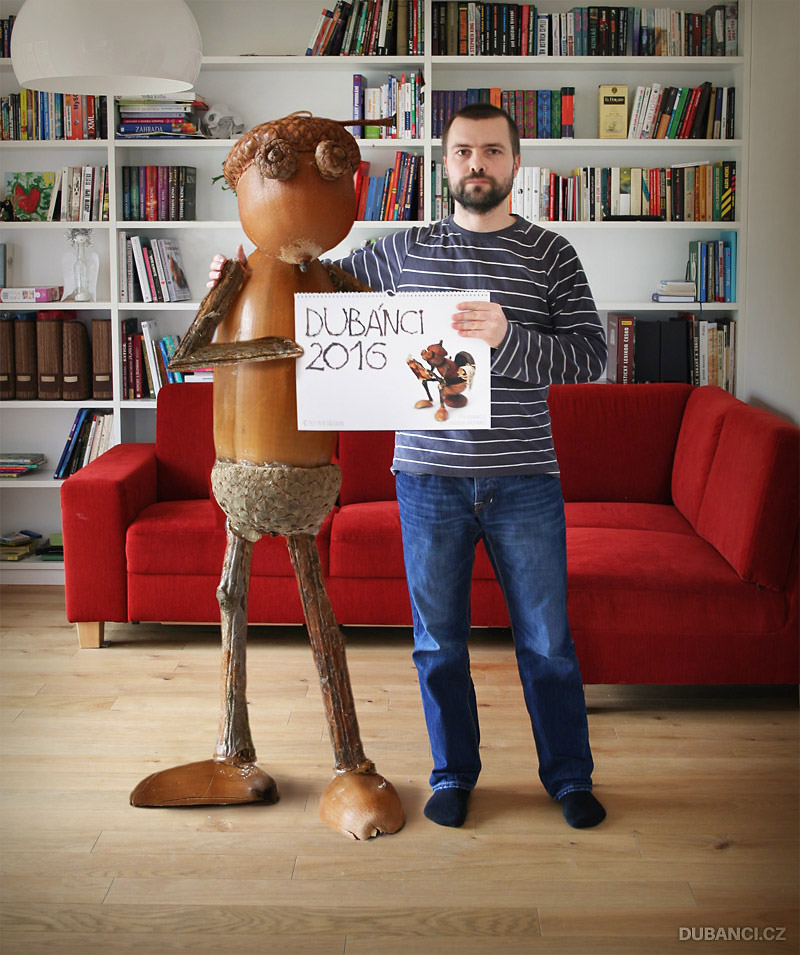 … inspired by
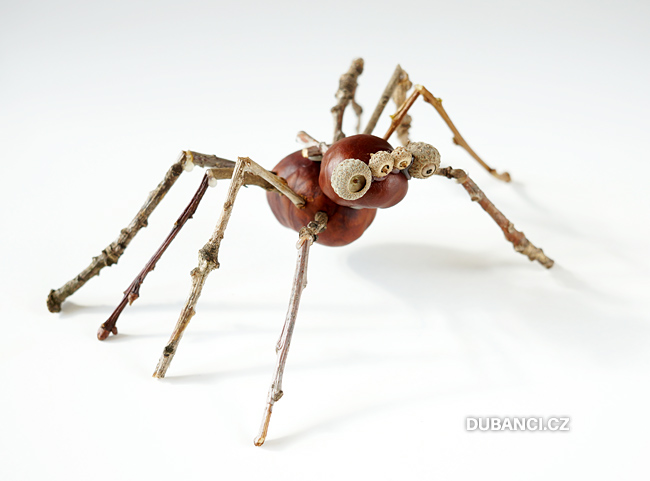 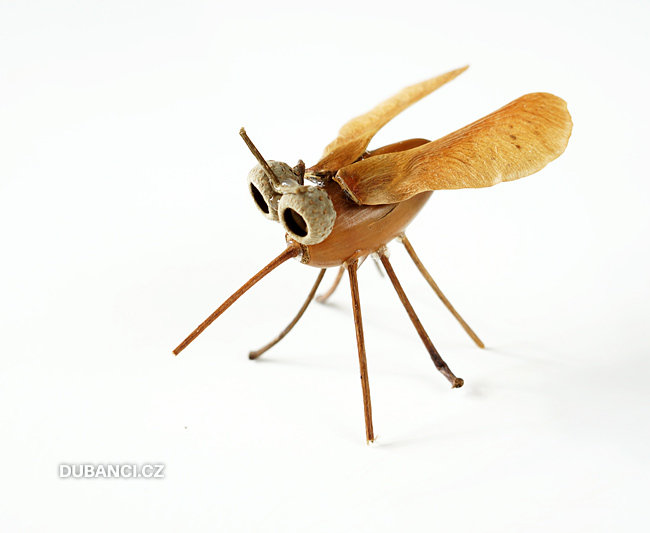 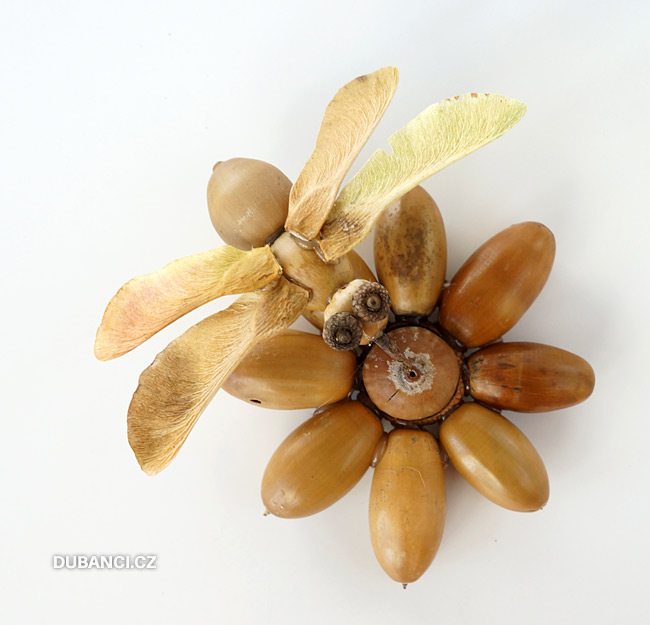 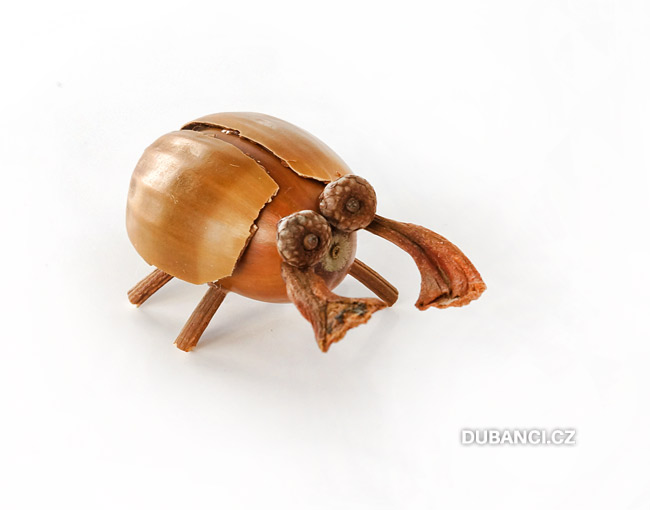 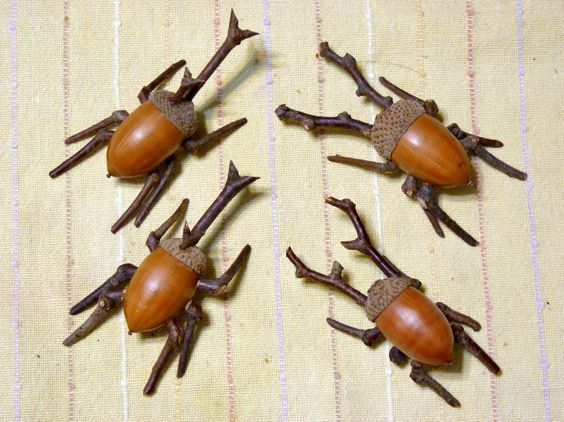 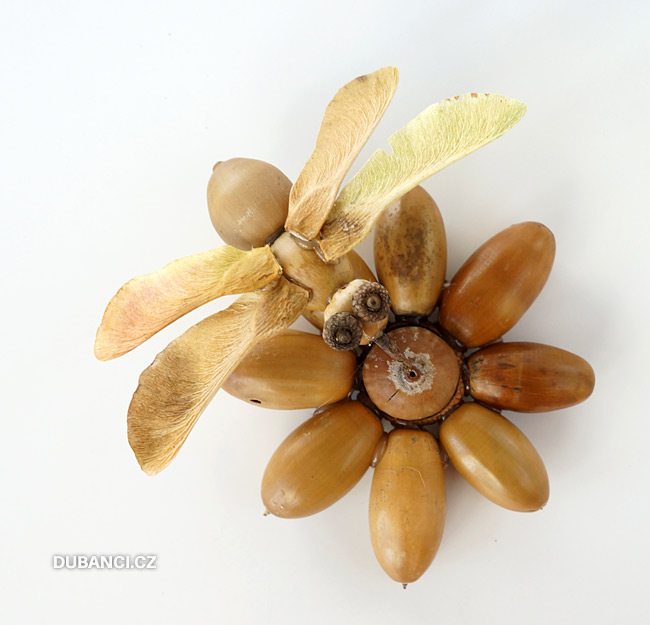 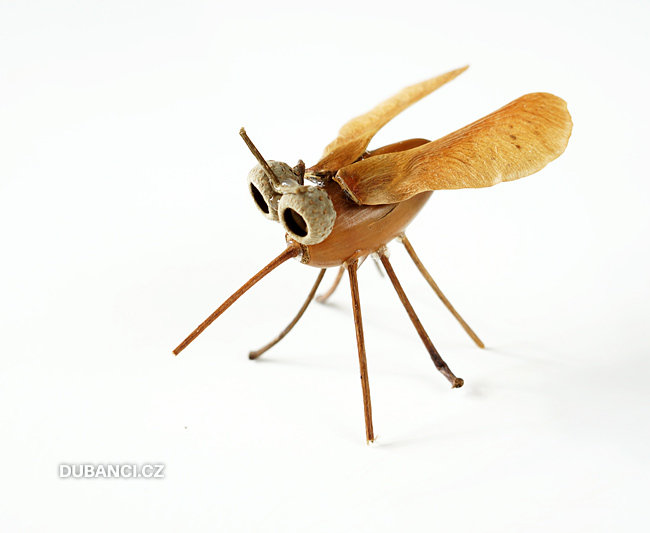 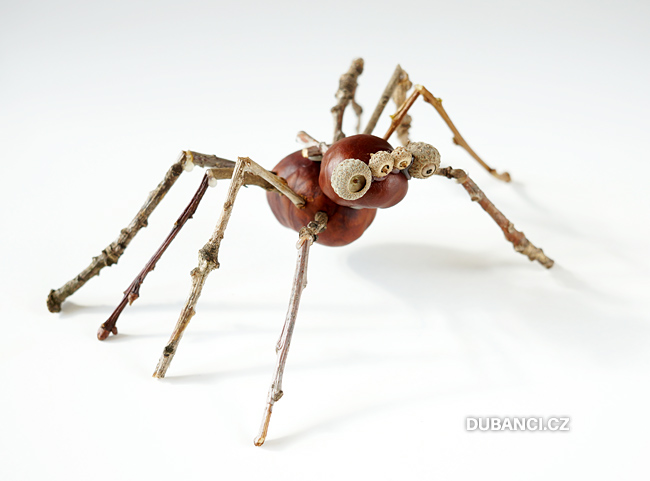 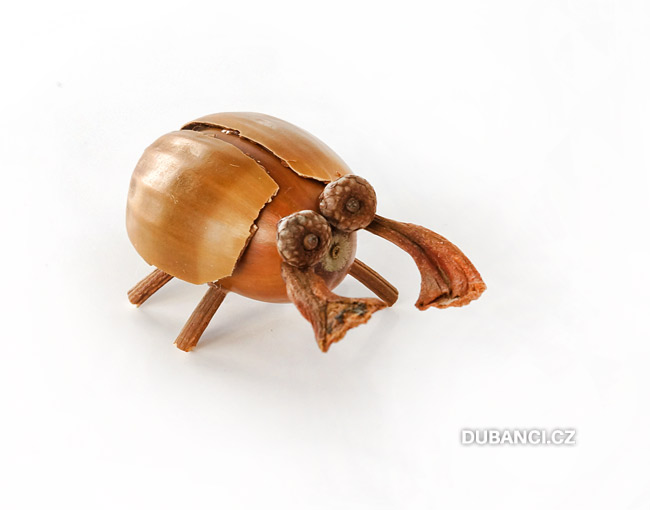 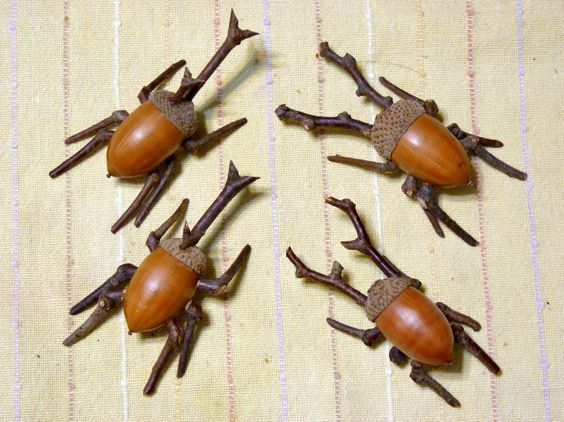 What I need :
Tools:
compass (to make hole)
glue (to stick things together)
…
Material:
acorn
acorn hat
pine needles
sycamore seed
…
1
2
Ideas from nature
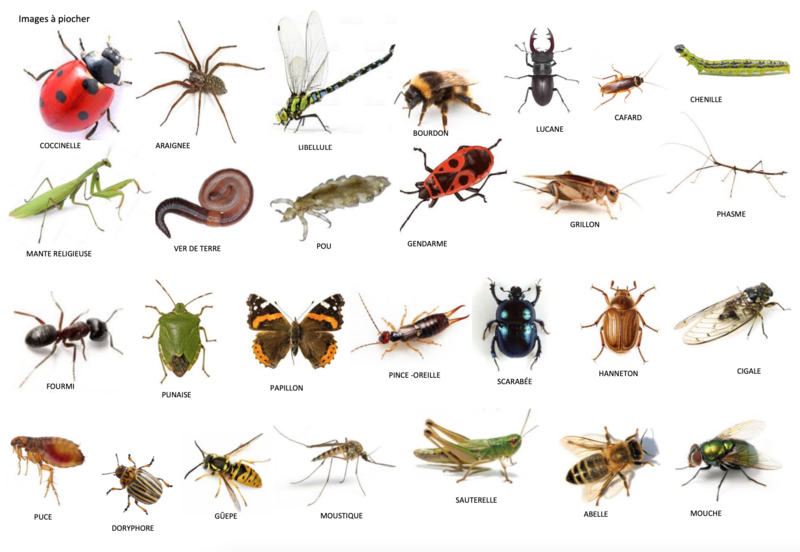 caterpillar
cockroach
stag beetle
bumblebee
spider
dragonfly
stick bug
cricket
earthworm
louse
firebug
mantis
cicada
beetle
maybug
earwig
butterfly
ant
stink bug
grasshopper
fly
mosquito
bee
flea
wasp
potato beetle
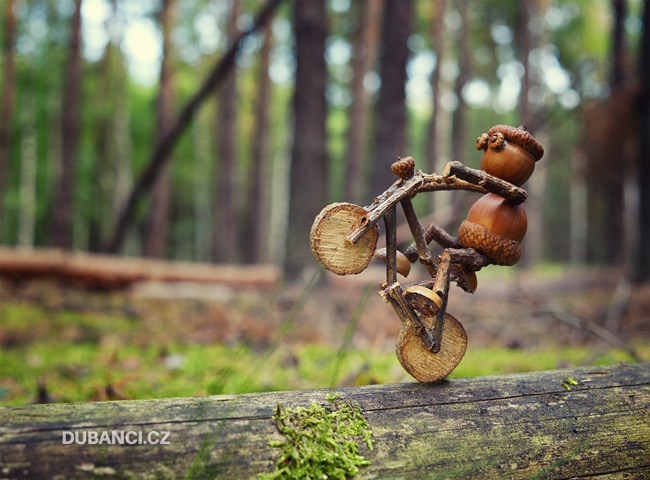 Let’s take a shot
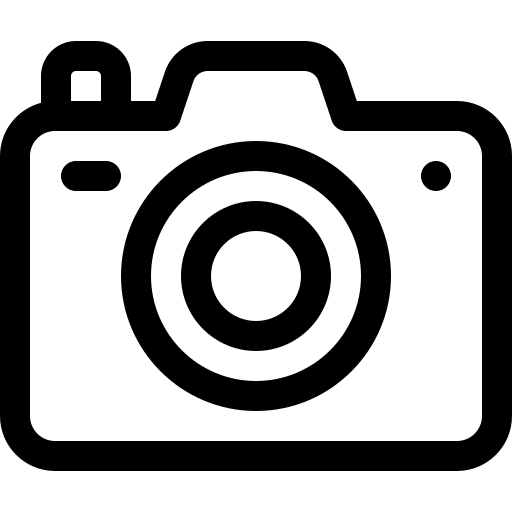 EMC
15:50-16:10
Couleur de la semaine…
Schoolbag for the week-end
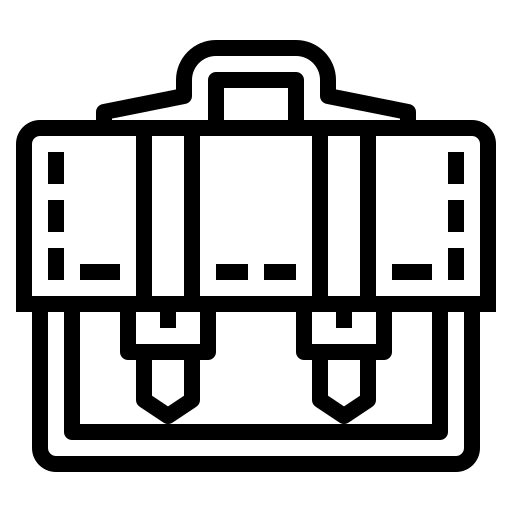 Folder
Notebooks        or       +
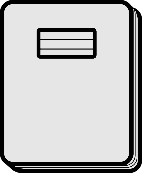 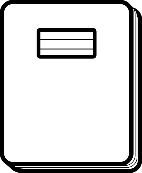 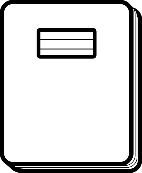 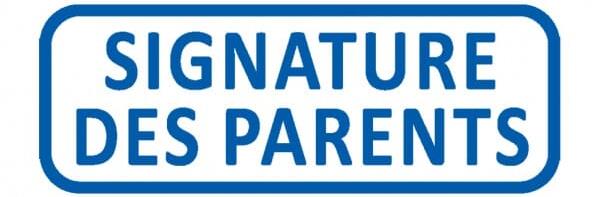 Français
Lecture offerte
16:15-16:30
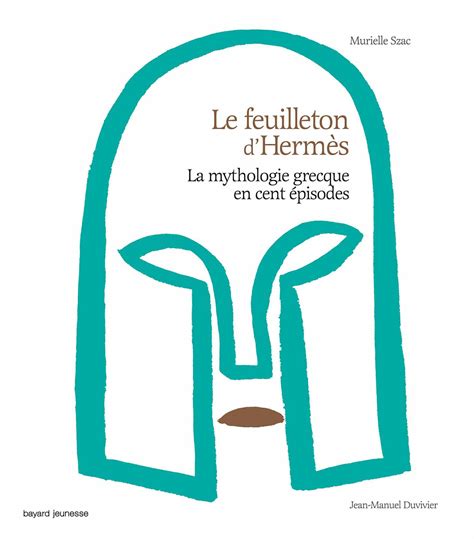